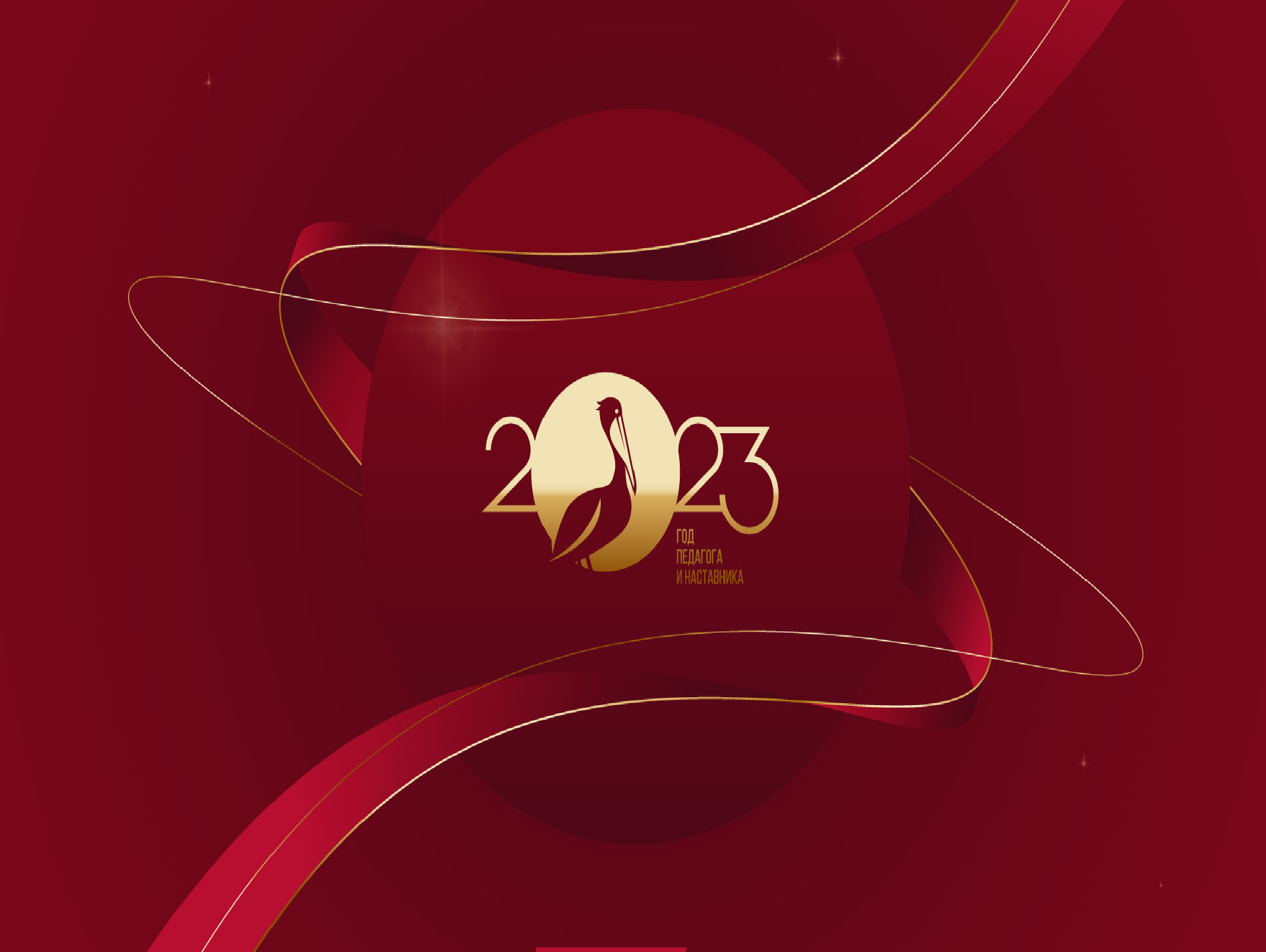 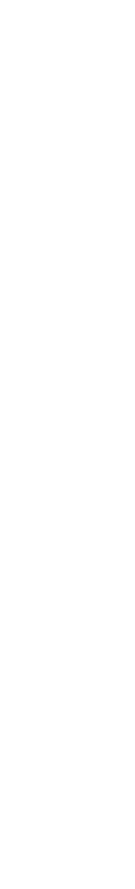 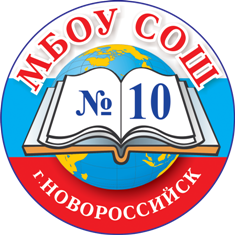 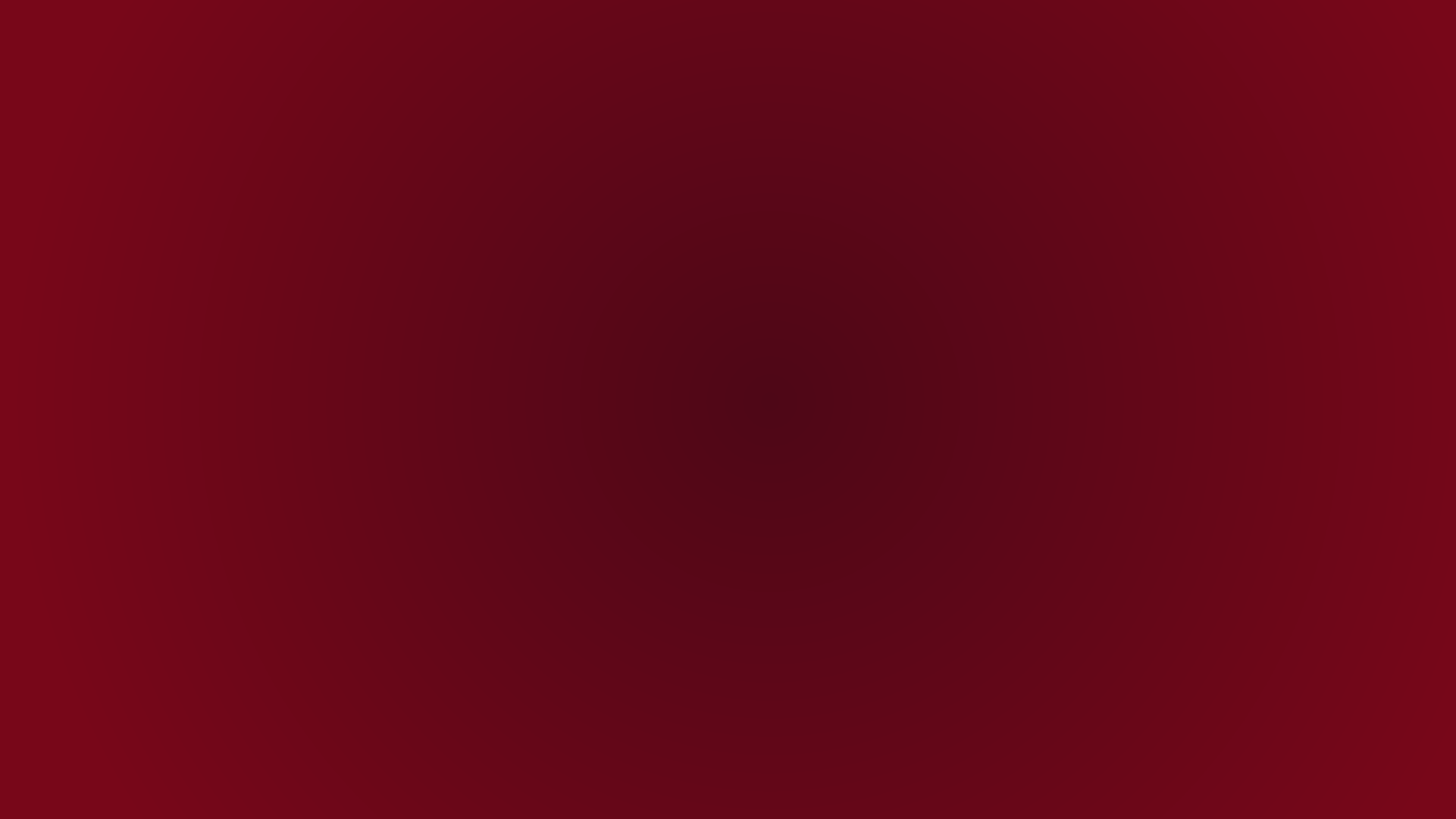 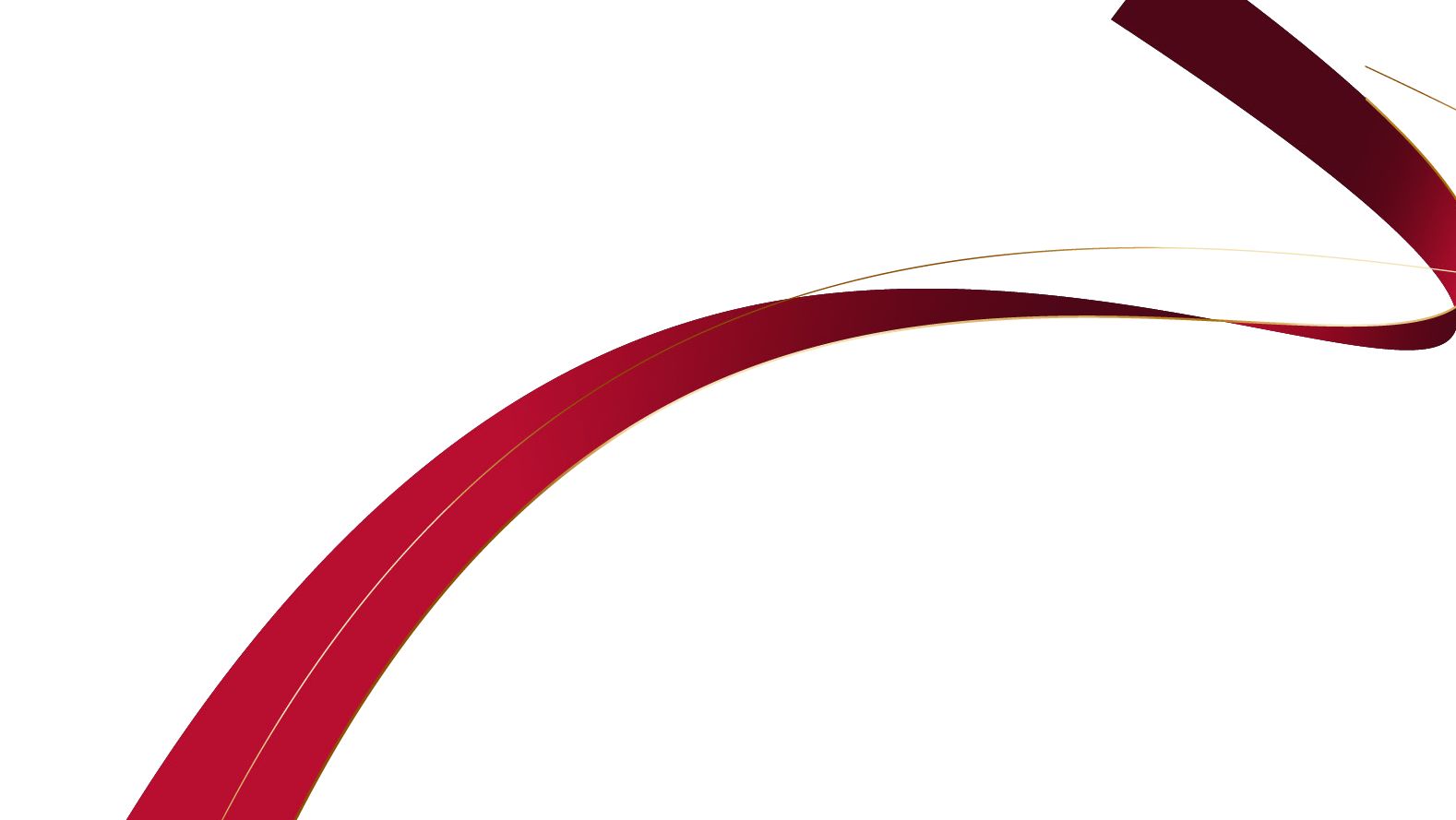 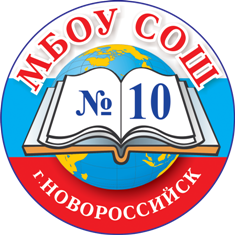 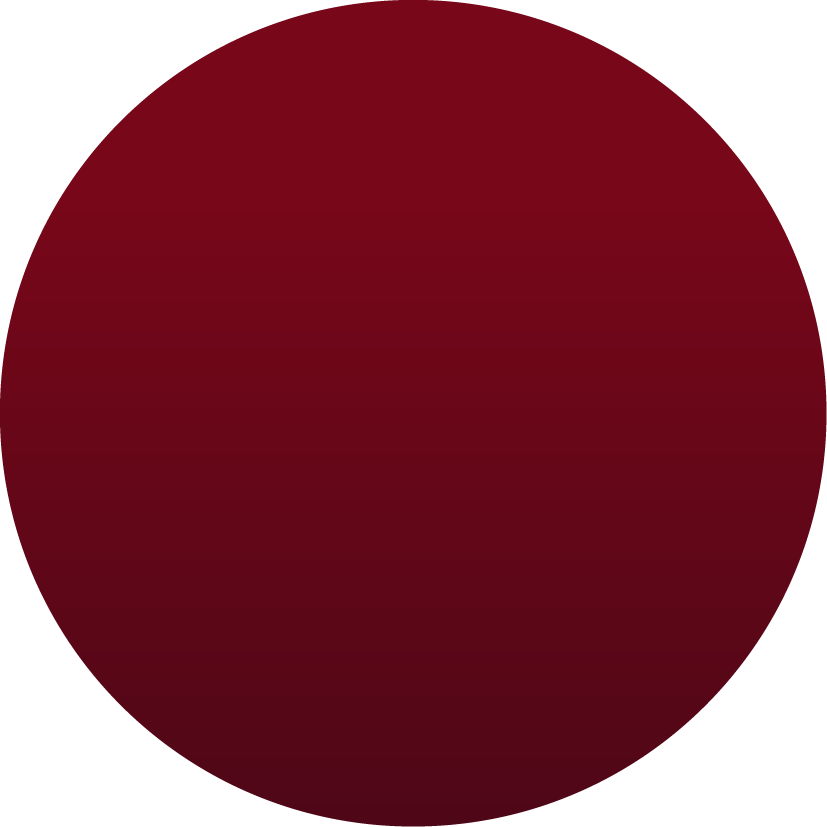 Достижения учащихся МБОУ СОШ №10 в 2022-2023 учебном году
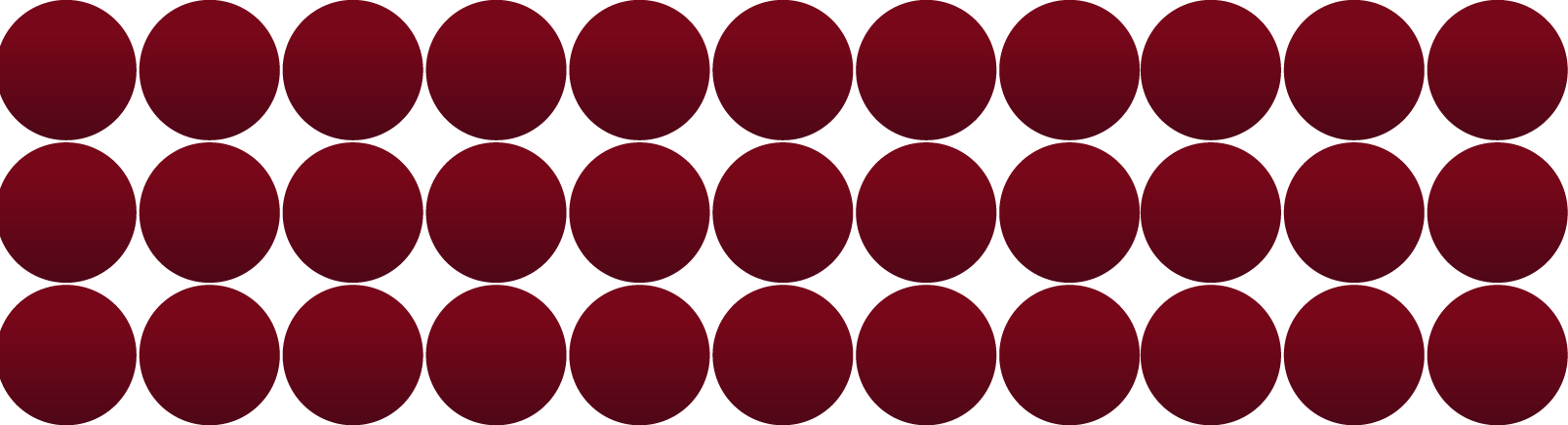 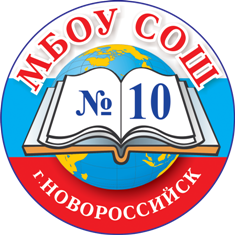 НАШИ УМНИКИ
Бурмистров Максим 3 класс «Г»
Рекорд в авиамодельном конкурсе в номинации «Длительность полёта»
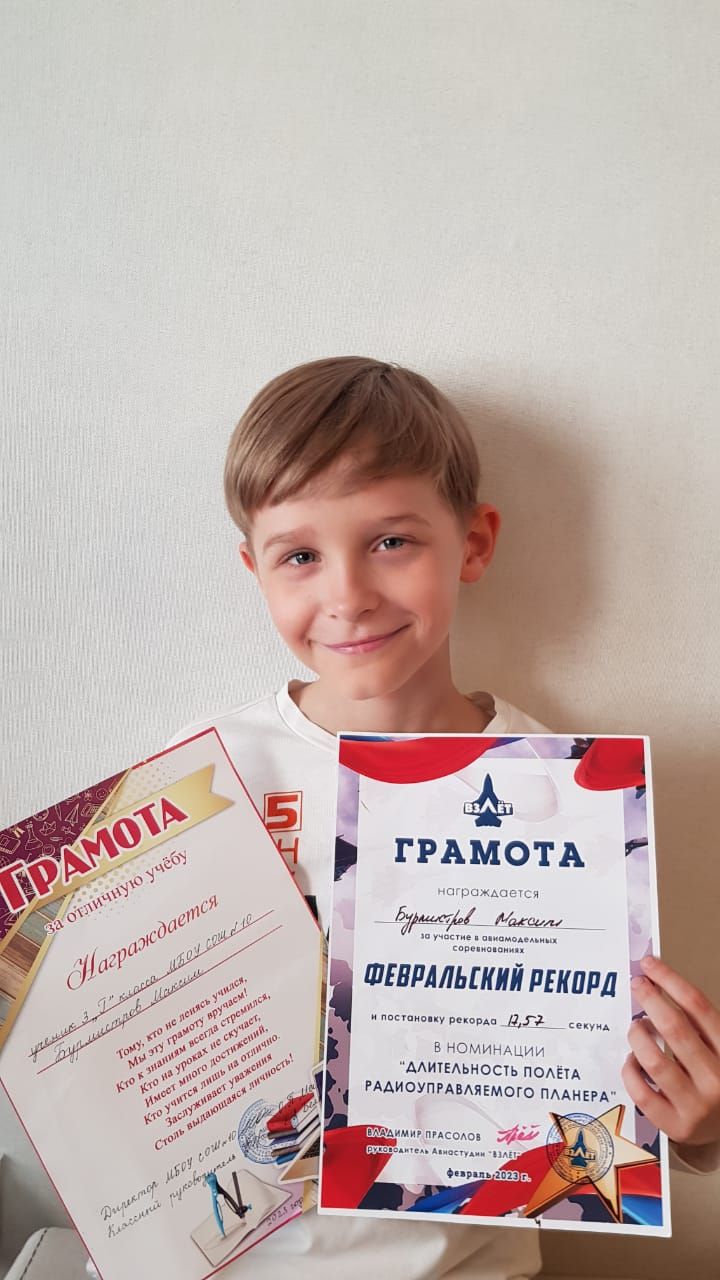 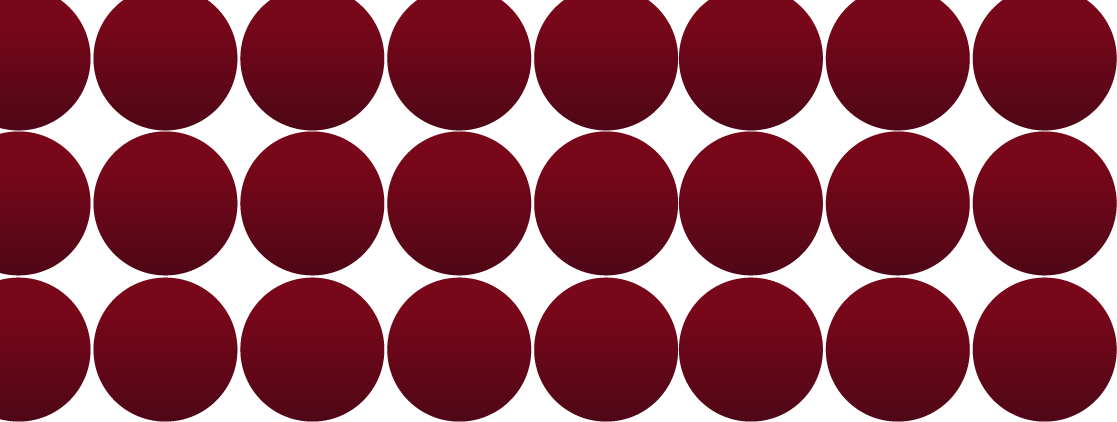 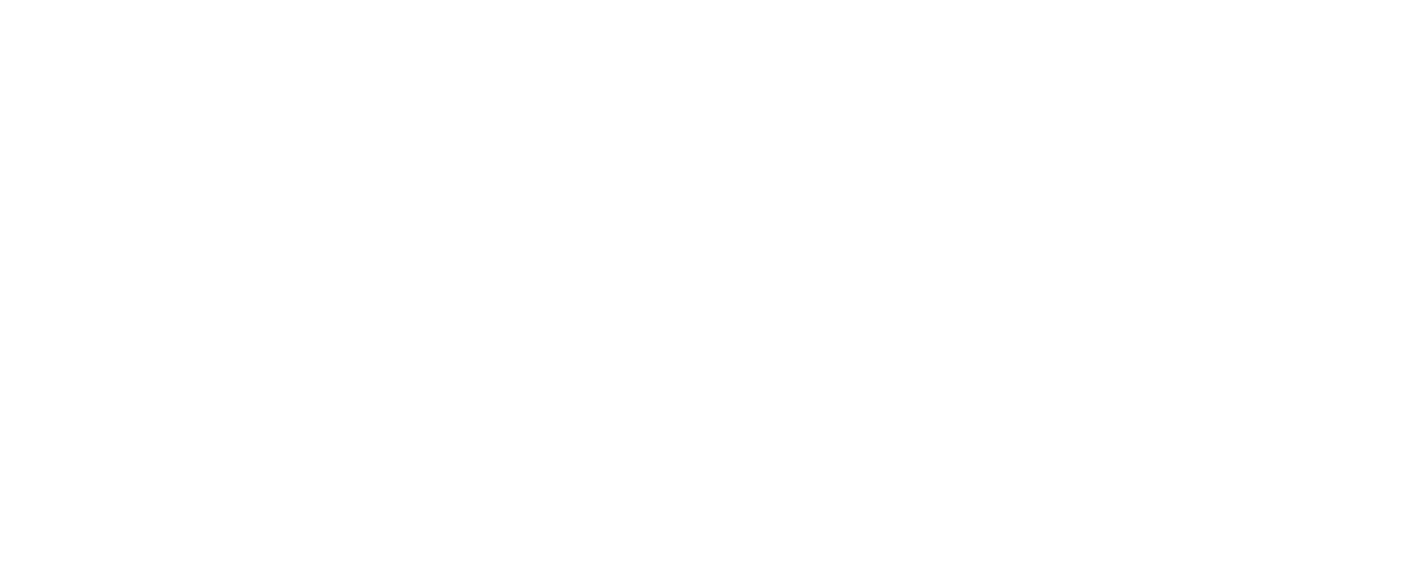 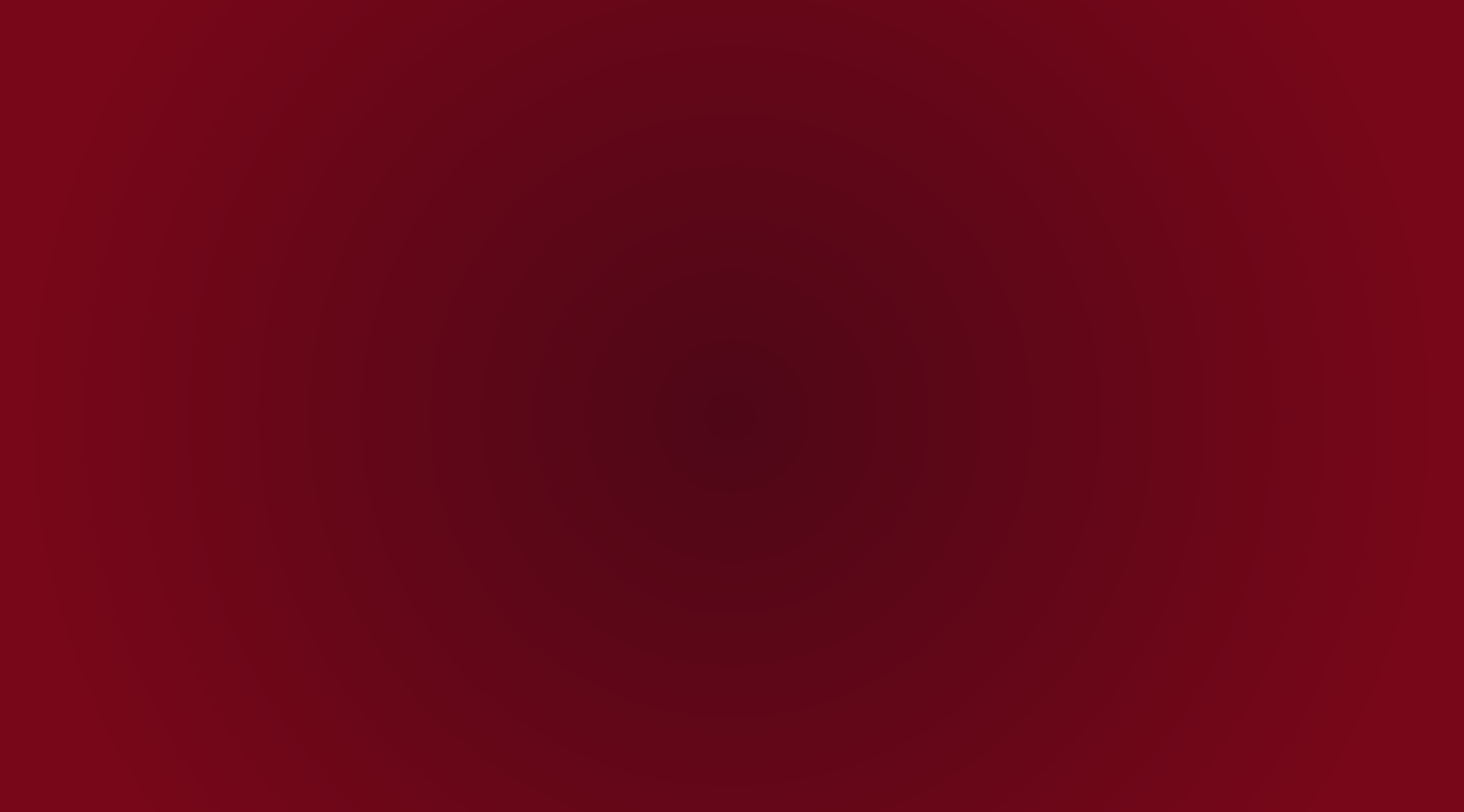 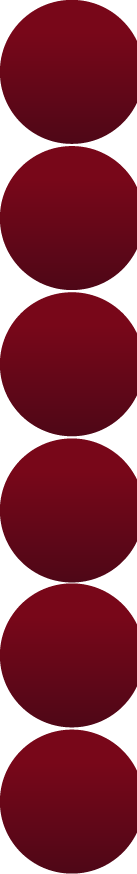 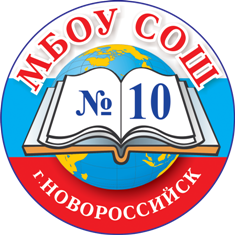 НАШИ УМНИКИ
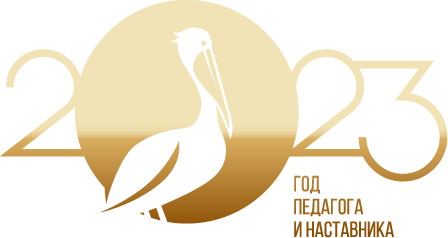 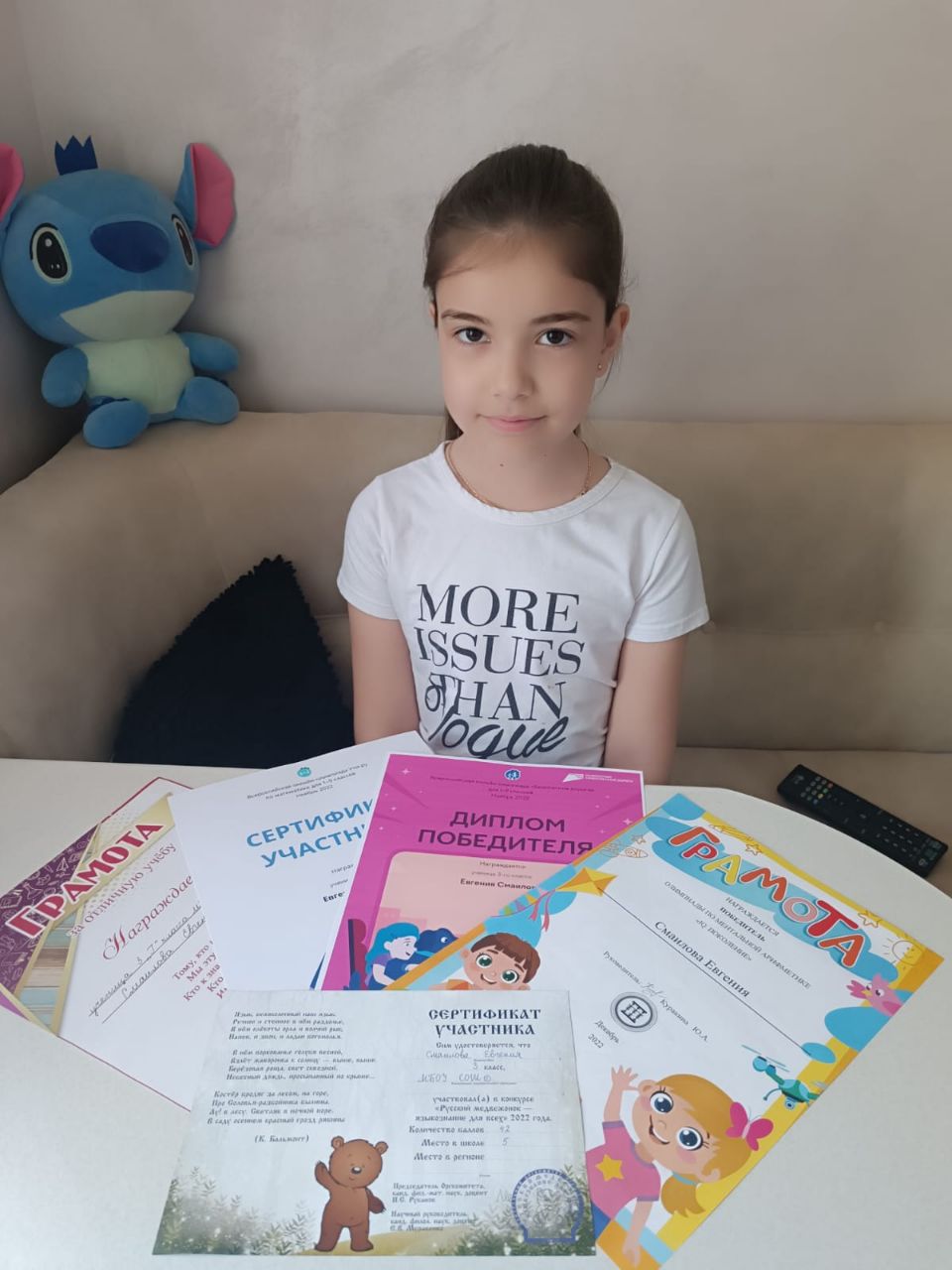 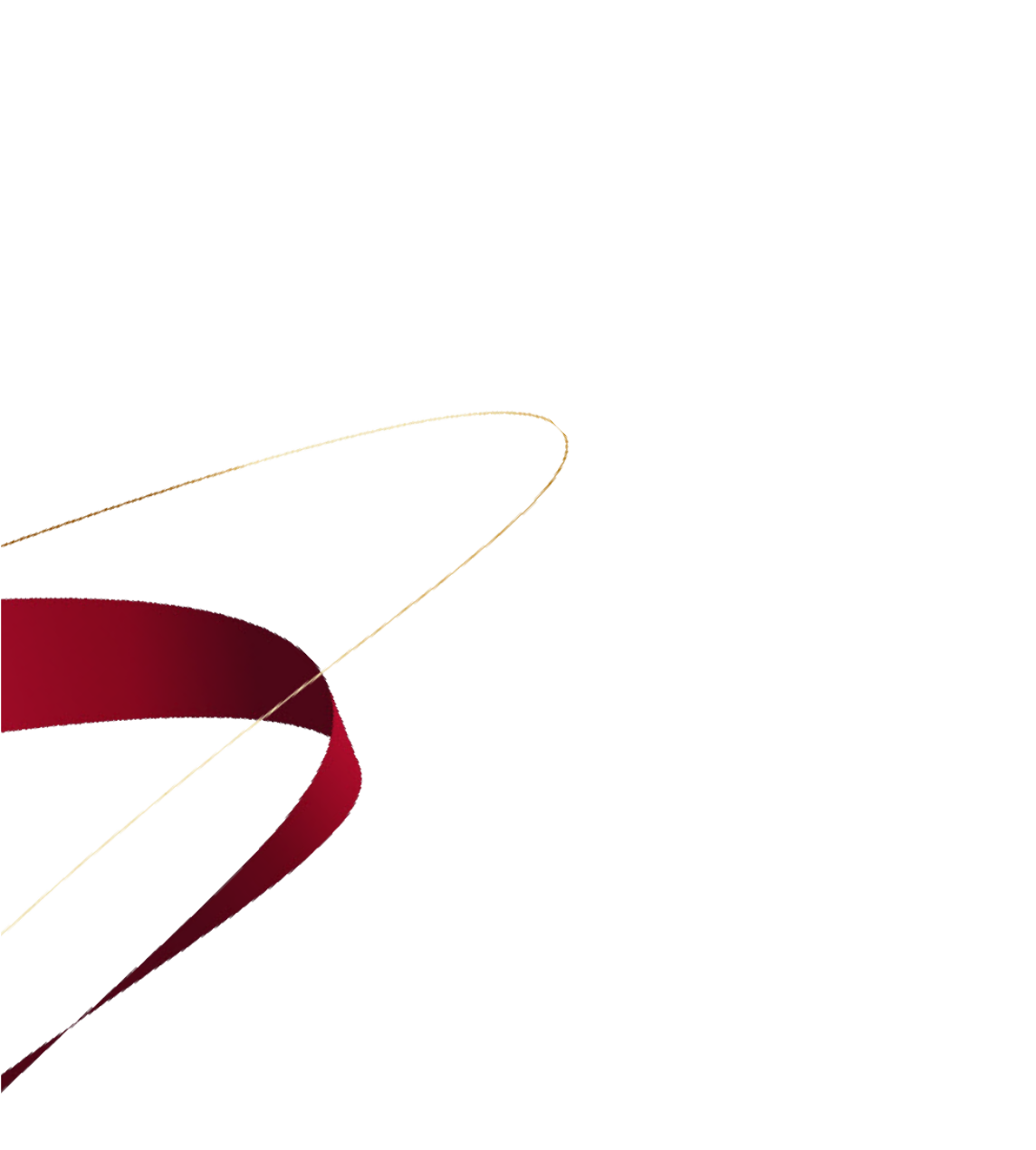 Смаилова Евгения 3 класс «Г»
Победитель олимпиады по ментальной арифметике.
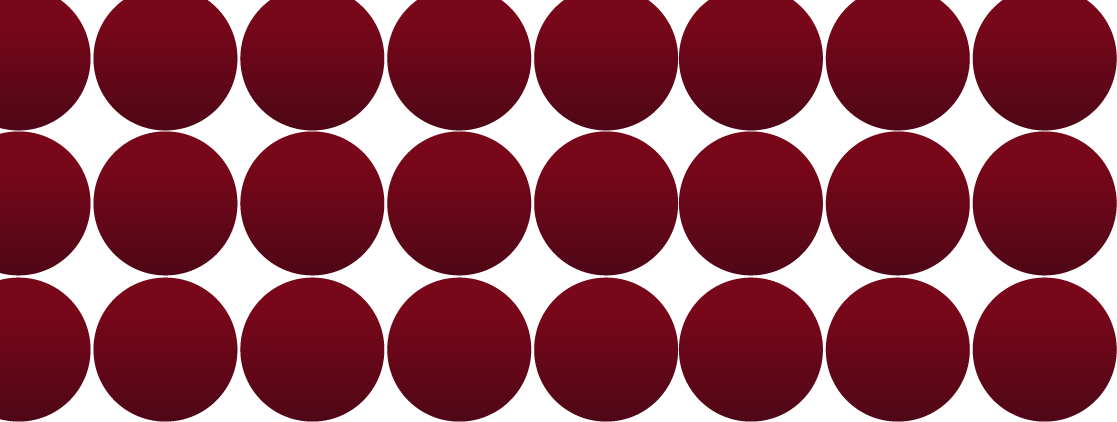 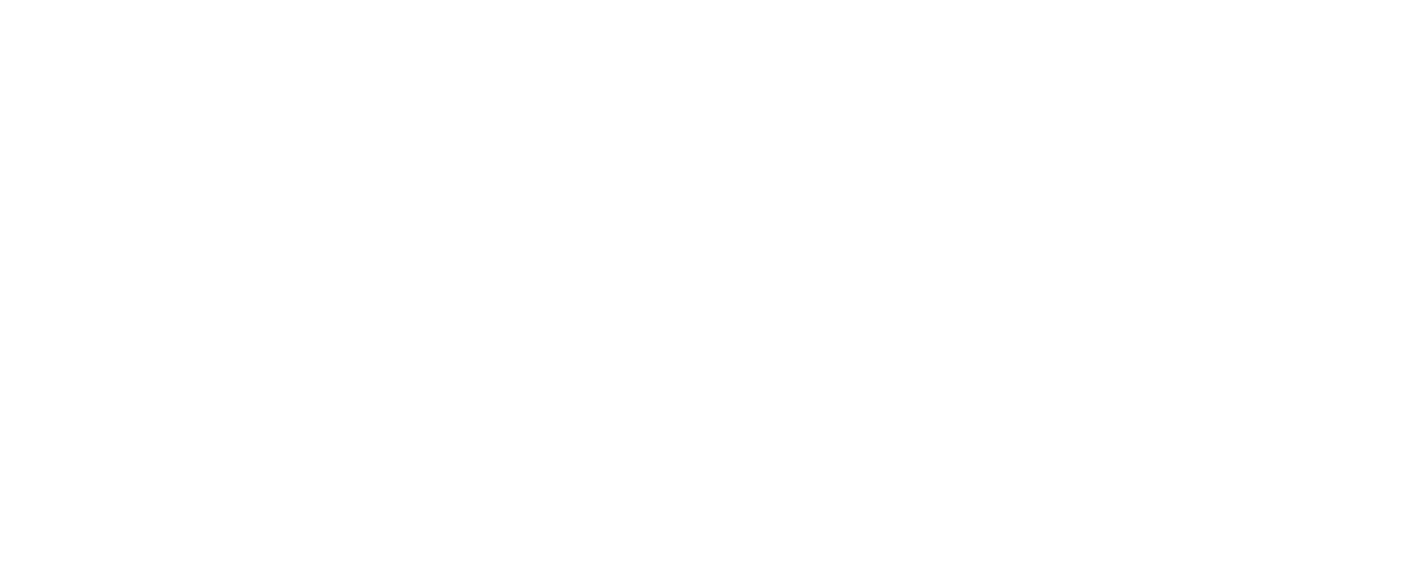 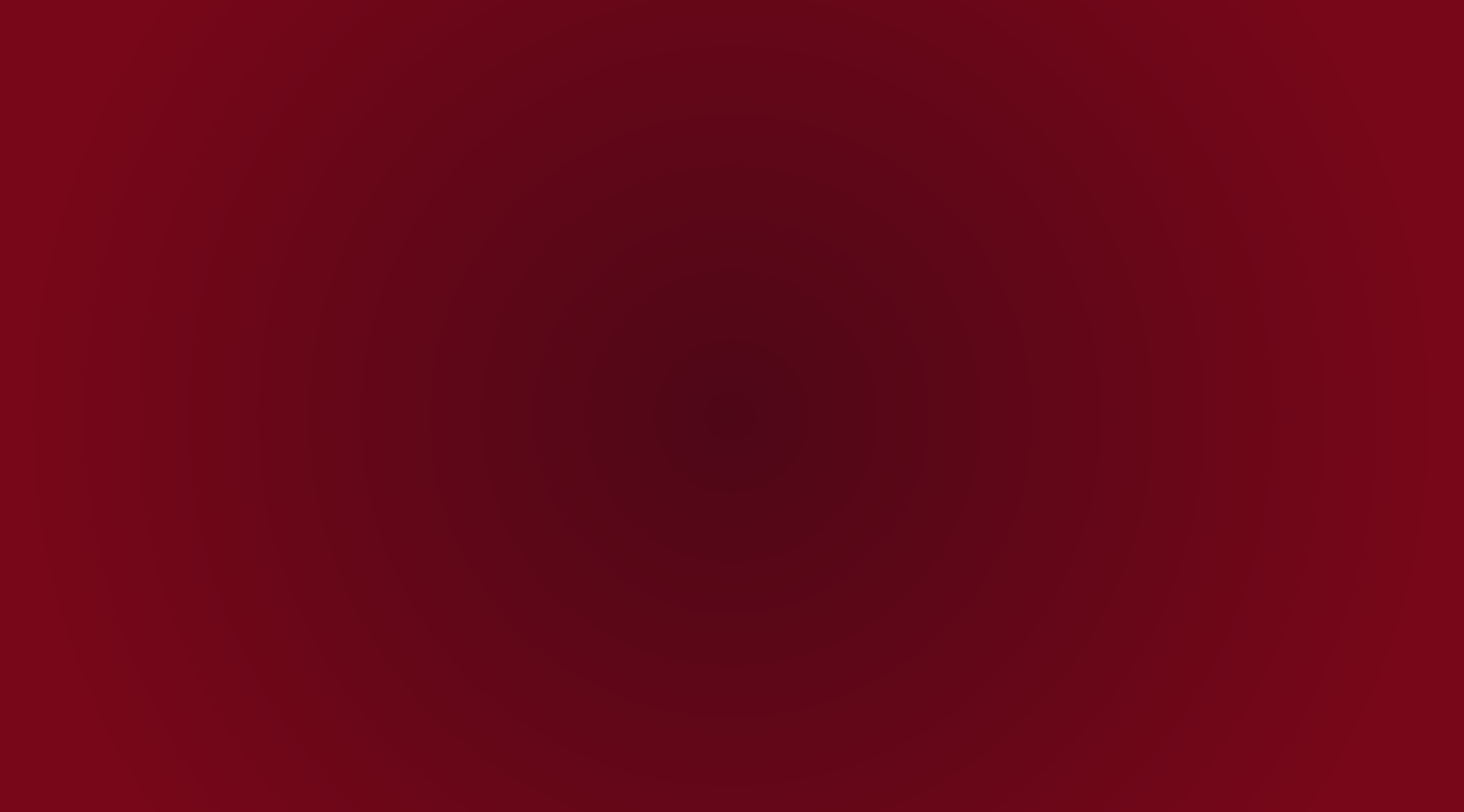 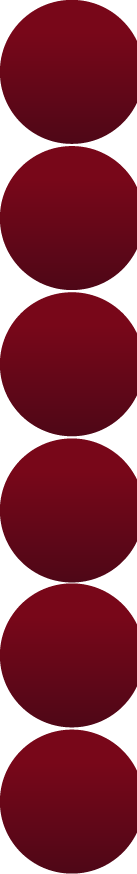 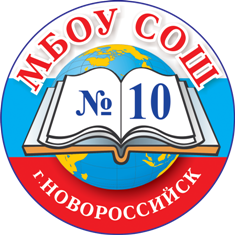 НАШИ УМНИКИ
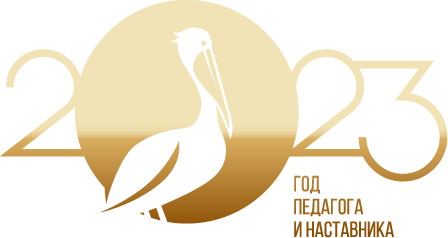 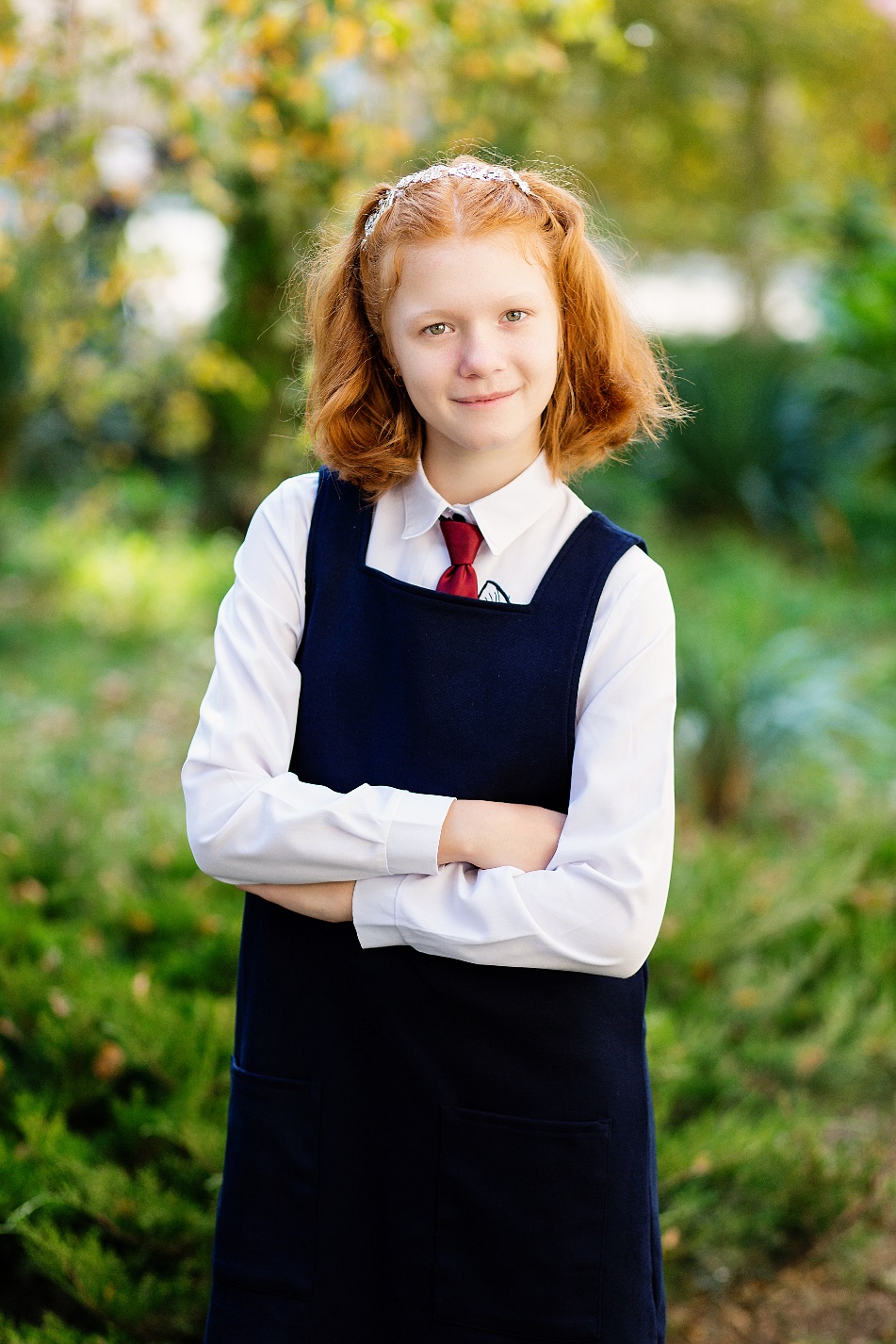 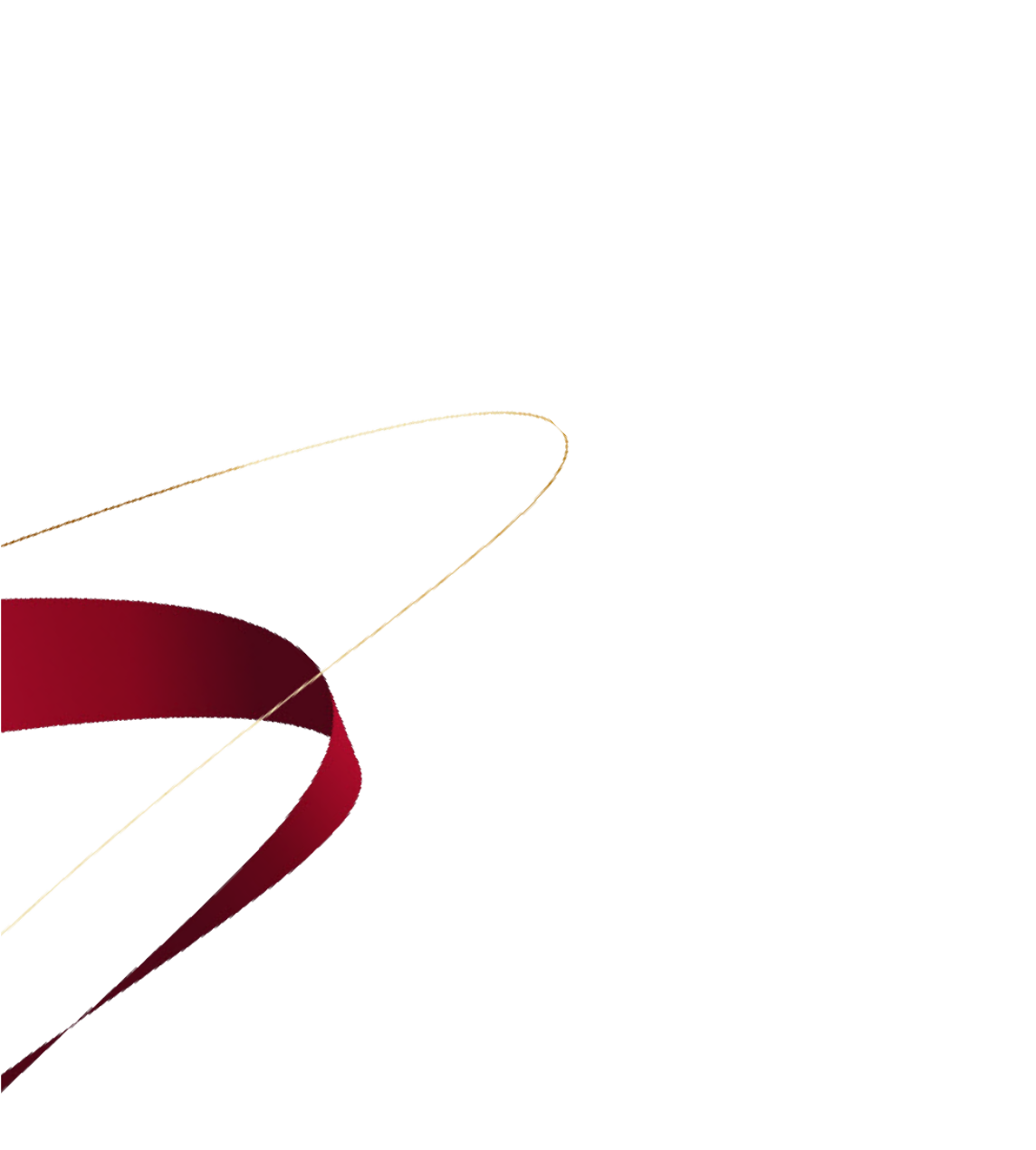 Кравчина Диана 5 класс «А»
Победитель конкурса «Безопасные дороги», а также победитель олимпиады по программированию «Scratch IT-CUP»
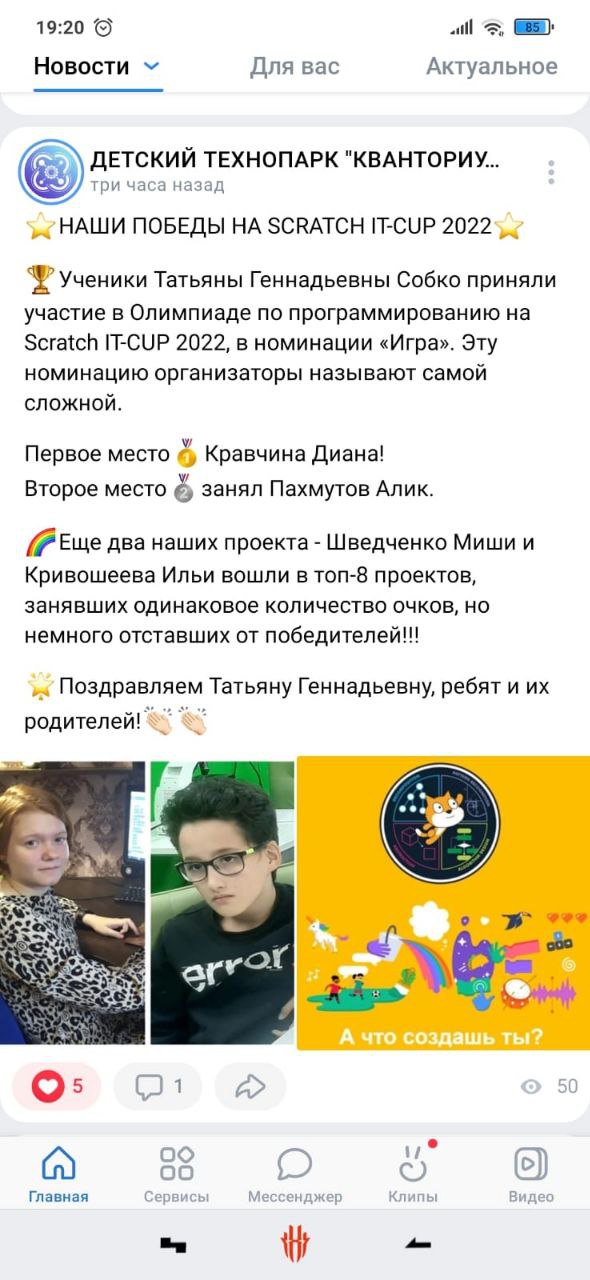 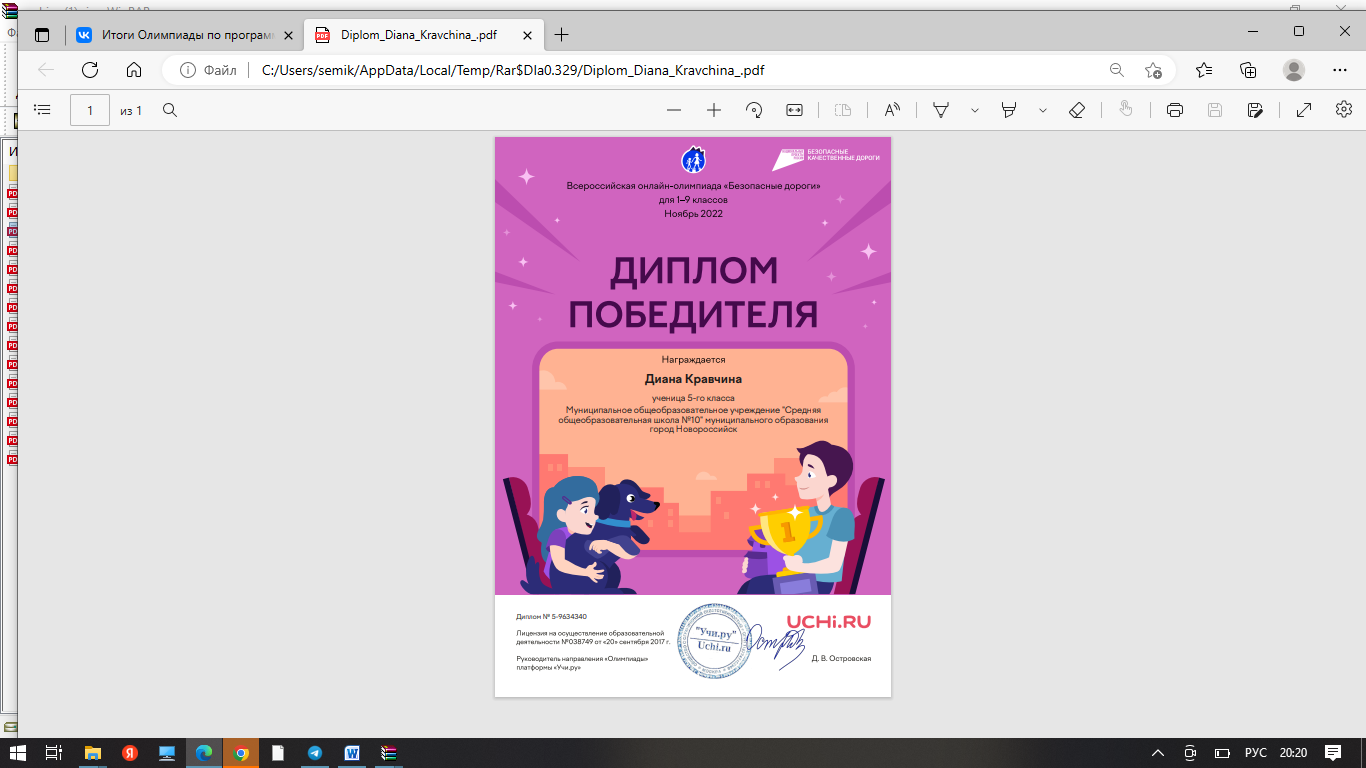 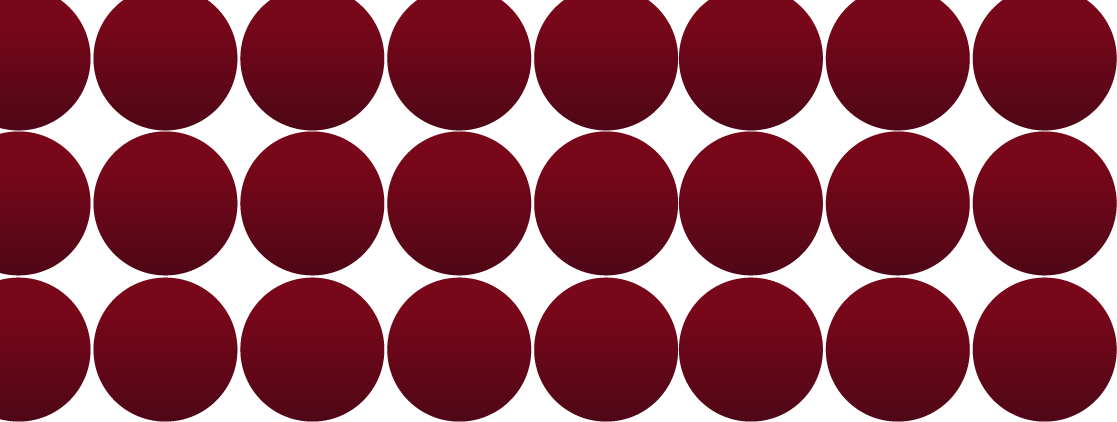 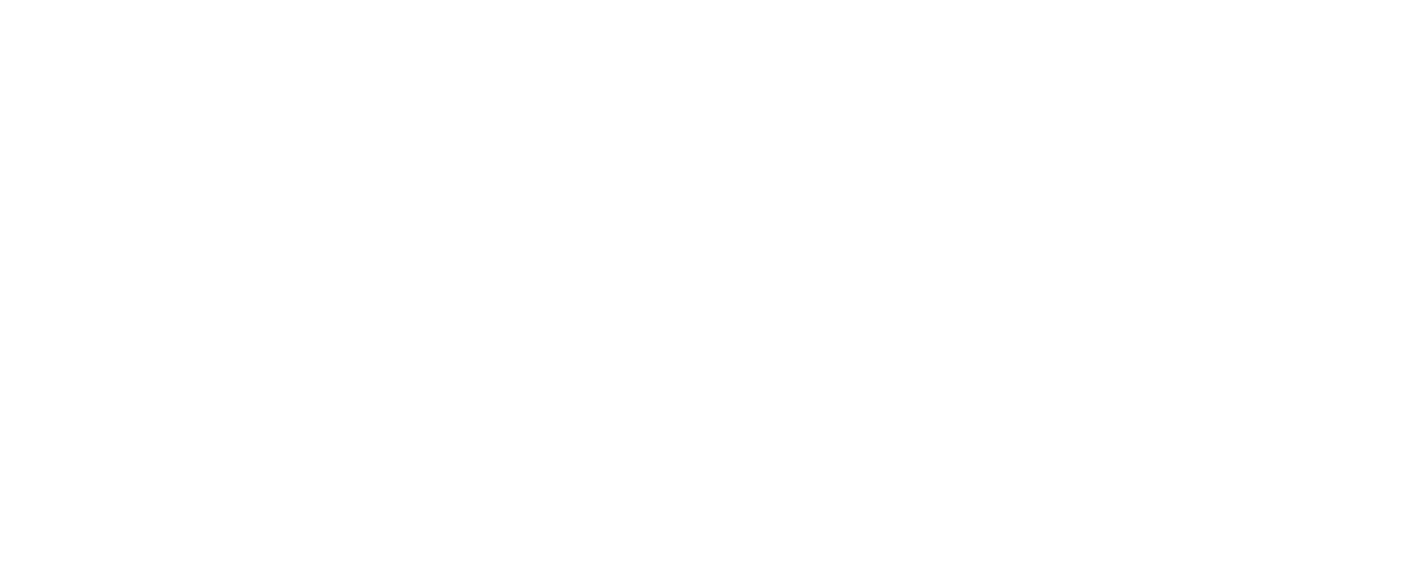 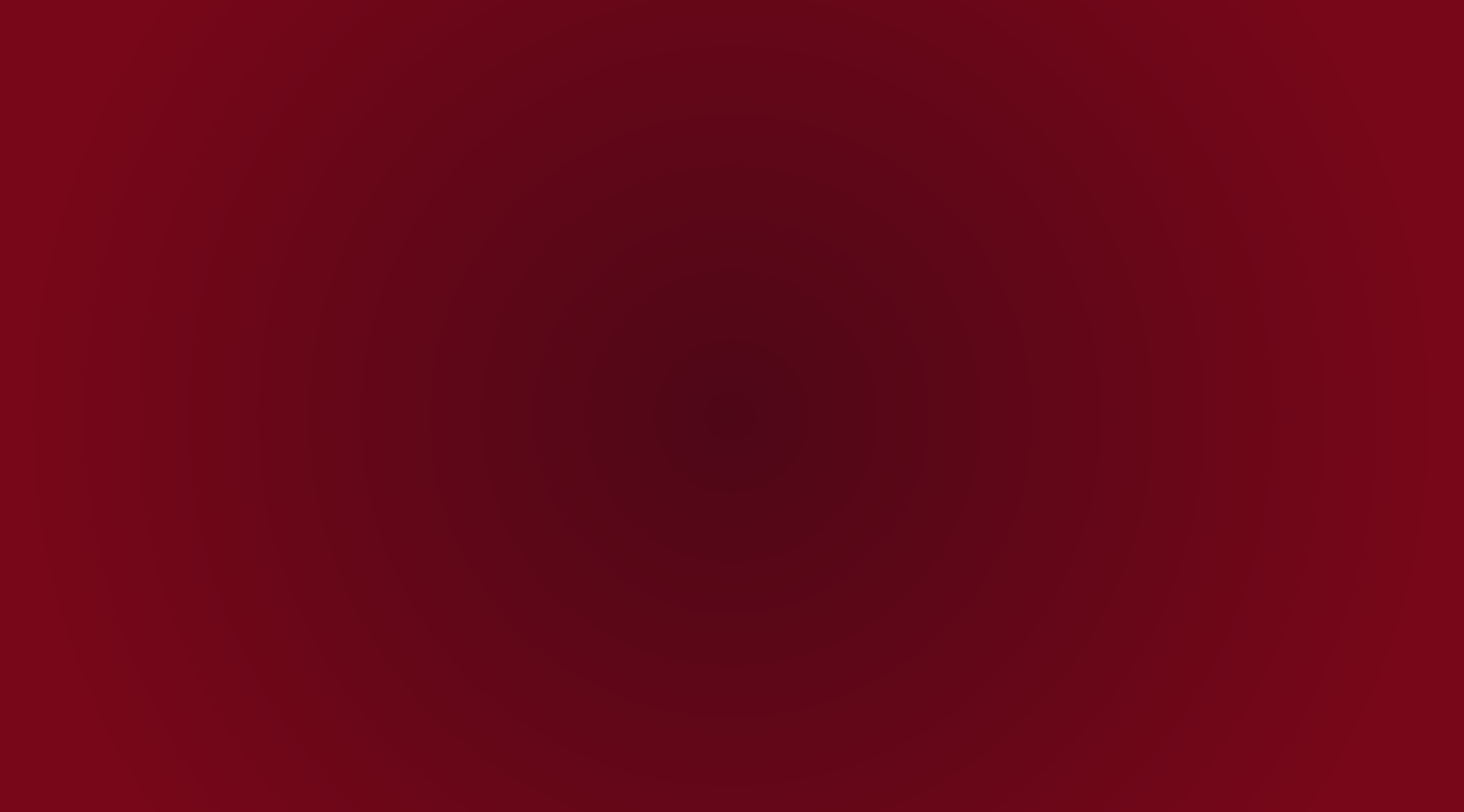 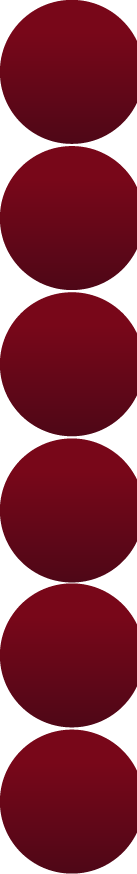 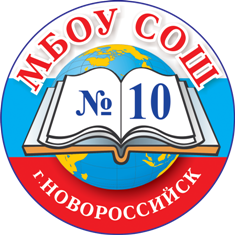 НАШИ УМНИКИ
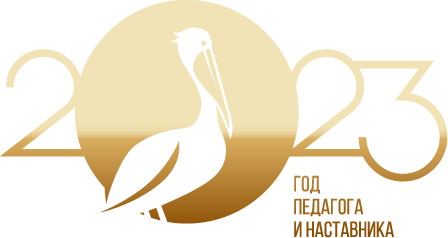 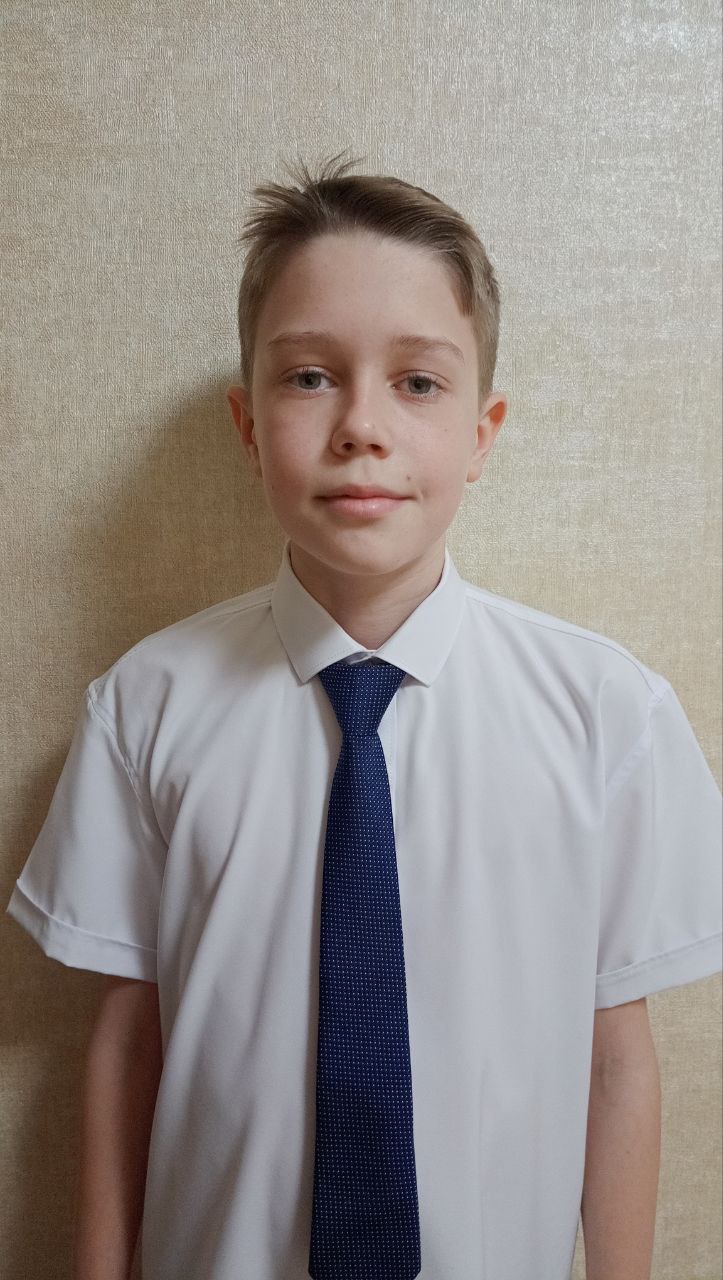 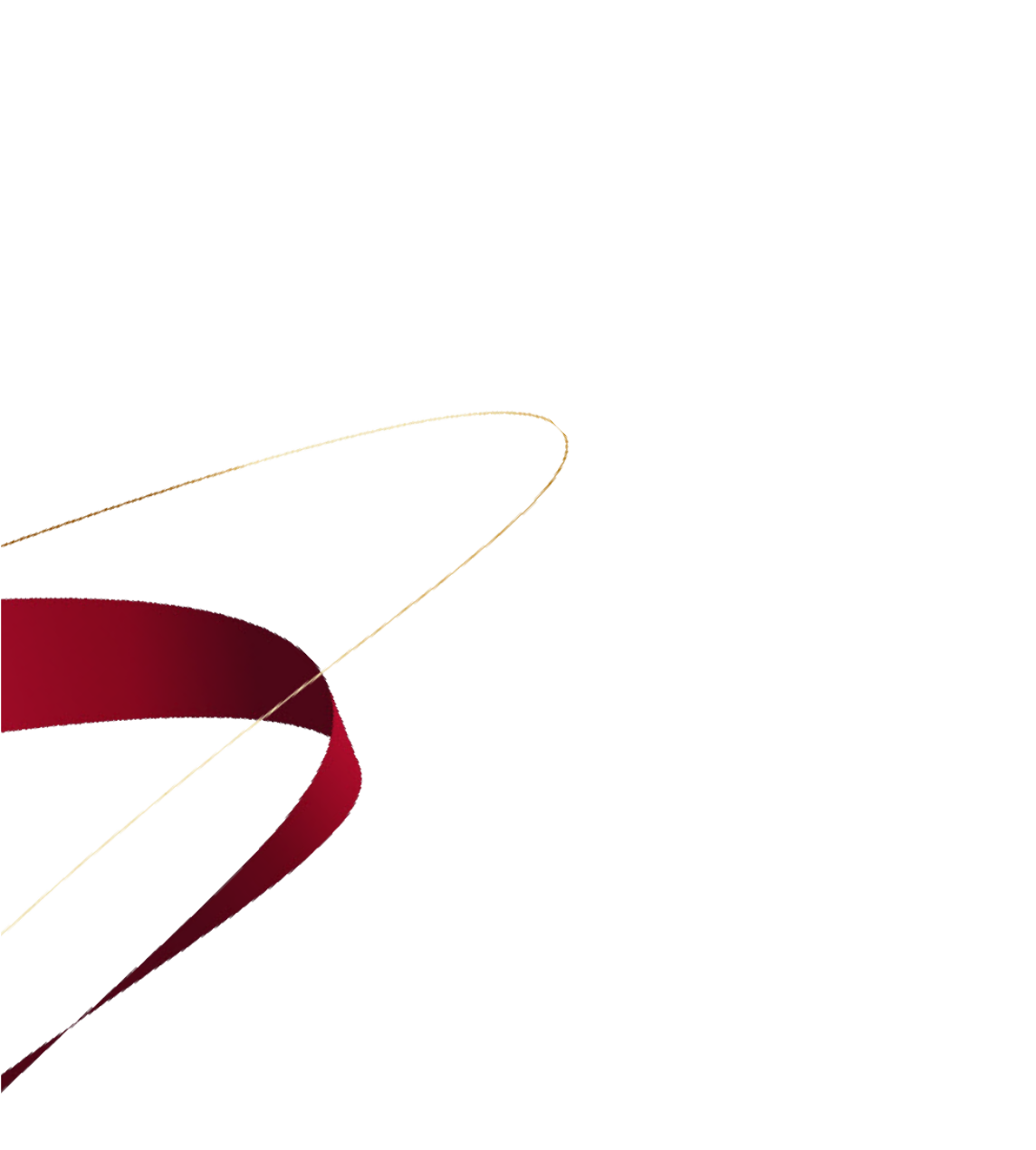 1-место - Краевой инженерный хакатон для школьников "INTELLECThard"
1-место - Творческий конкурс "Black sea art" - изобразительное творчество. Компьютерная графика.
3-место - Краевой инженерный хакатон "CYBERhard"
1-место - Межквантумная интеллектуальная игра "Что? Где? Когда?".
3-место - Всероссийская олимпиада по программированию на языке Scratch "Программный кот".
3-место - Международный фестиваль информационных технологий "IT-FEST".
2-место - Чемпионат и первенство города Новороссийск по большому теннису.
1-место - SK KIDS CHALLENGE "ТЕХНОЛОГИИ В ОБРАЗОВАНИИ"  Создание Telegram - бота на тему "Цифровая грамотность".
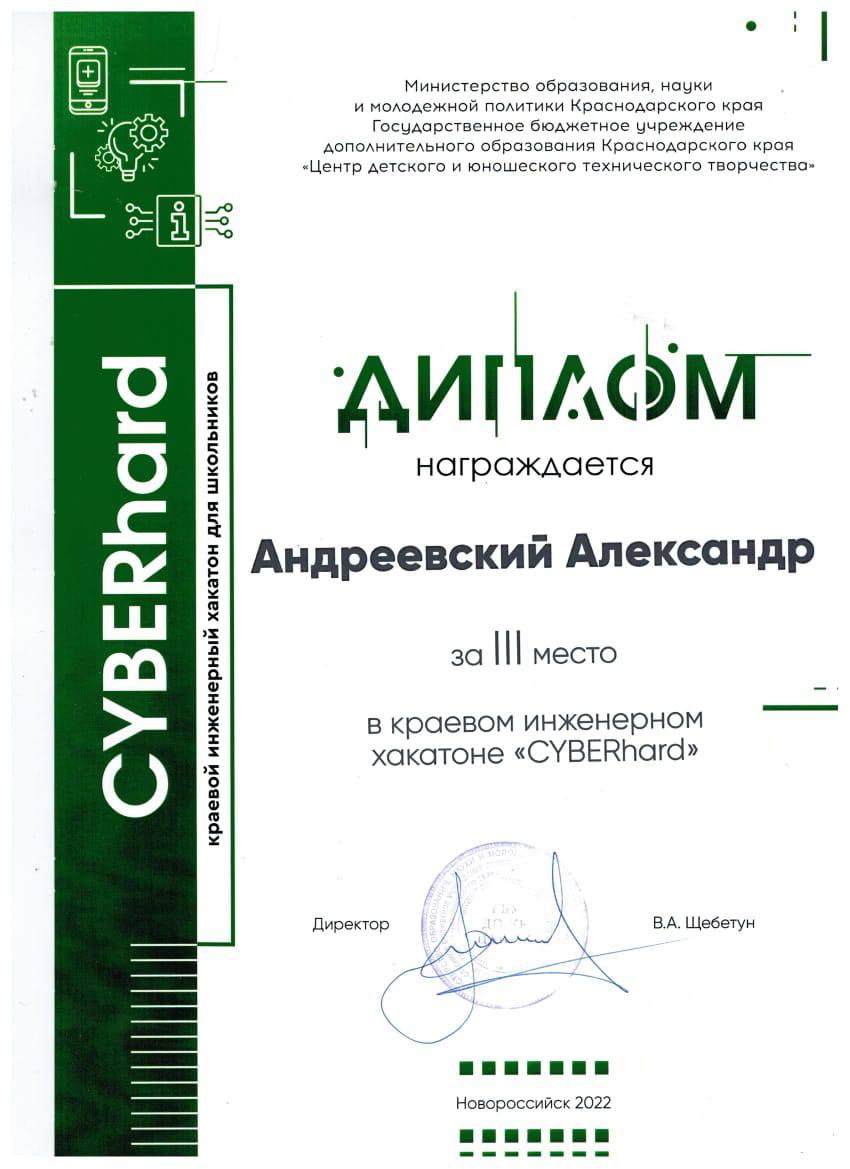 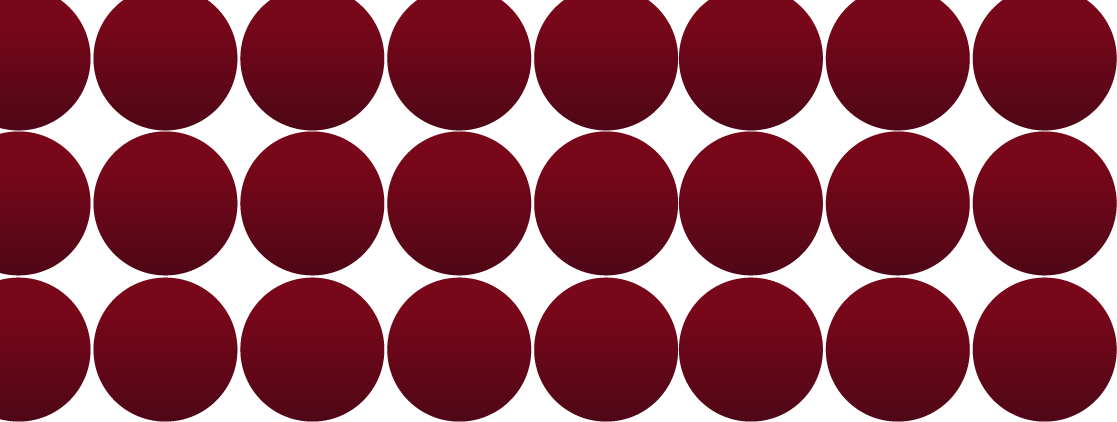 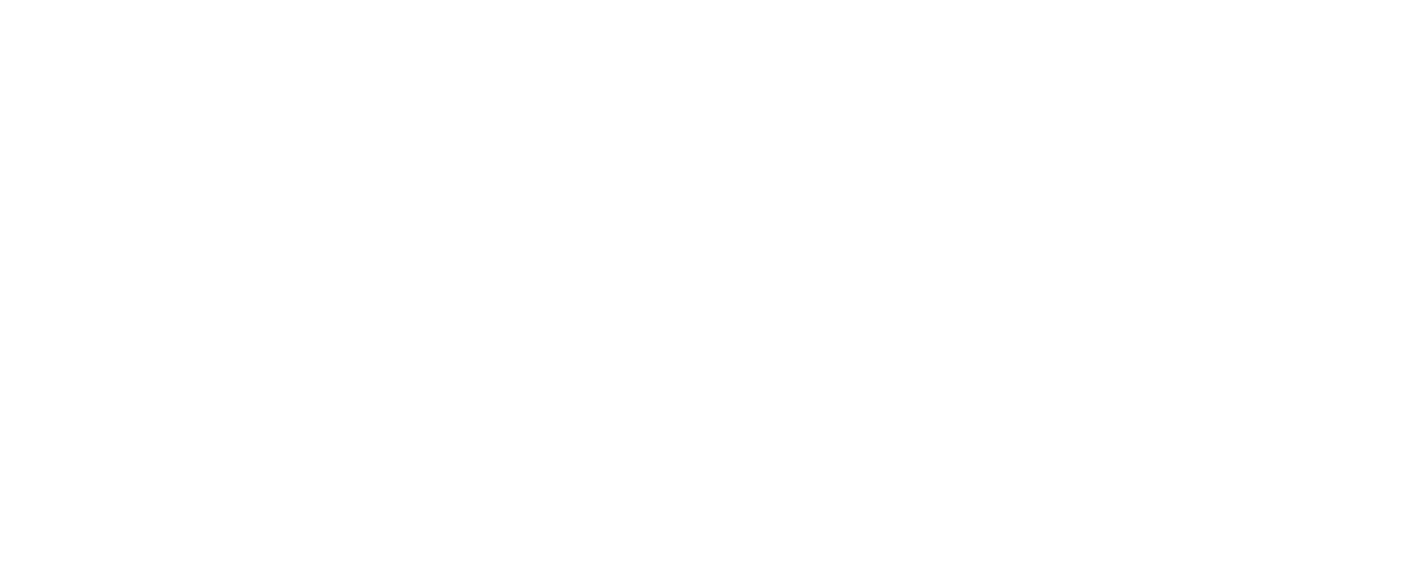 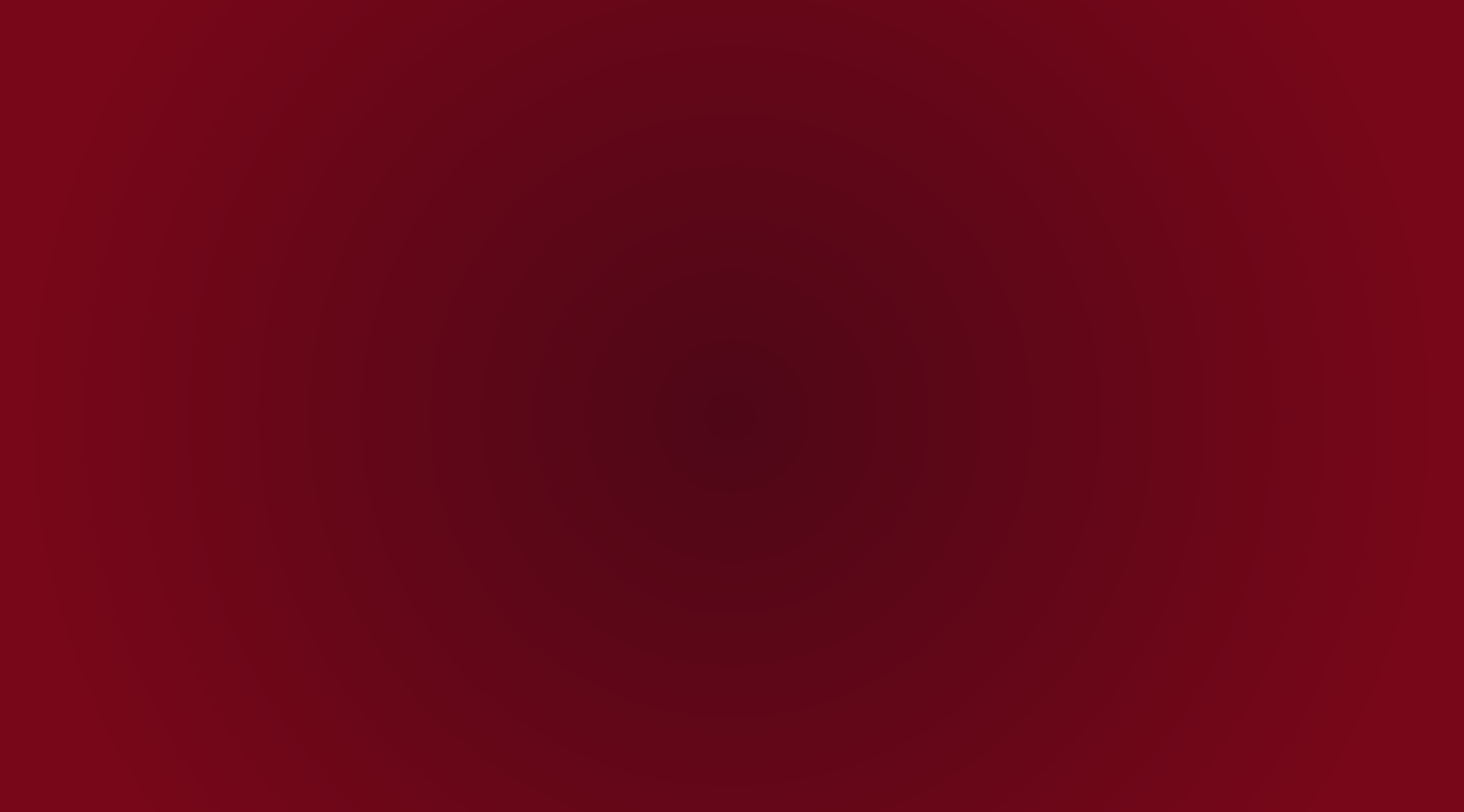 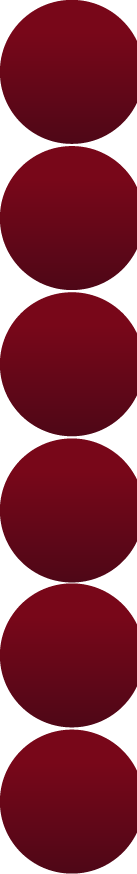 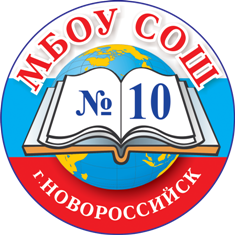 НАШИ УМНИКИ
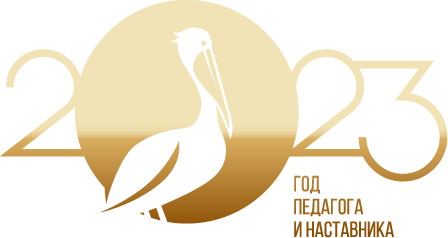 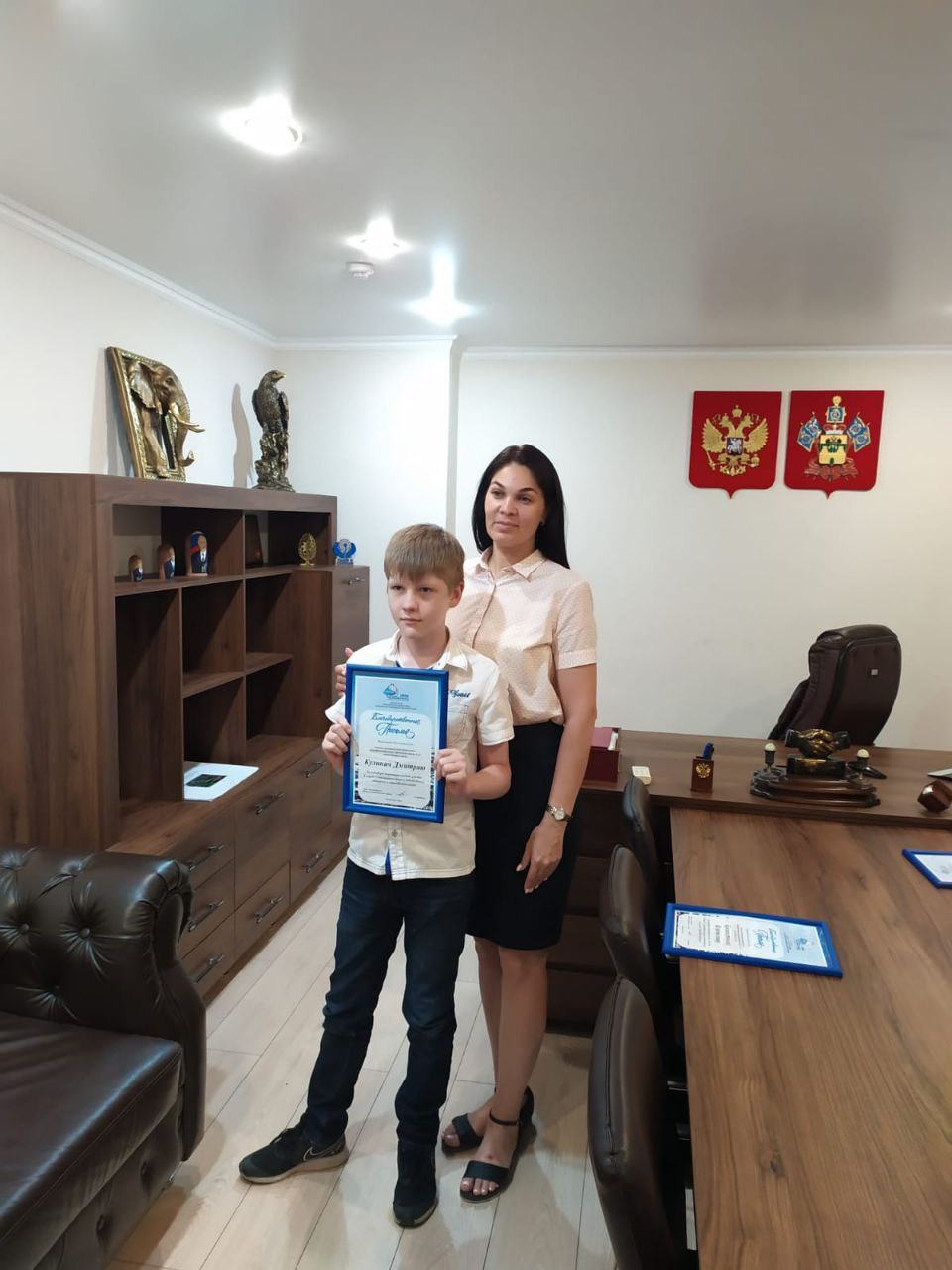 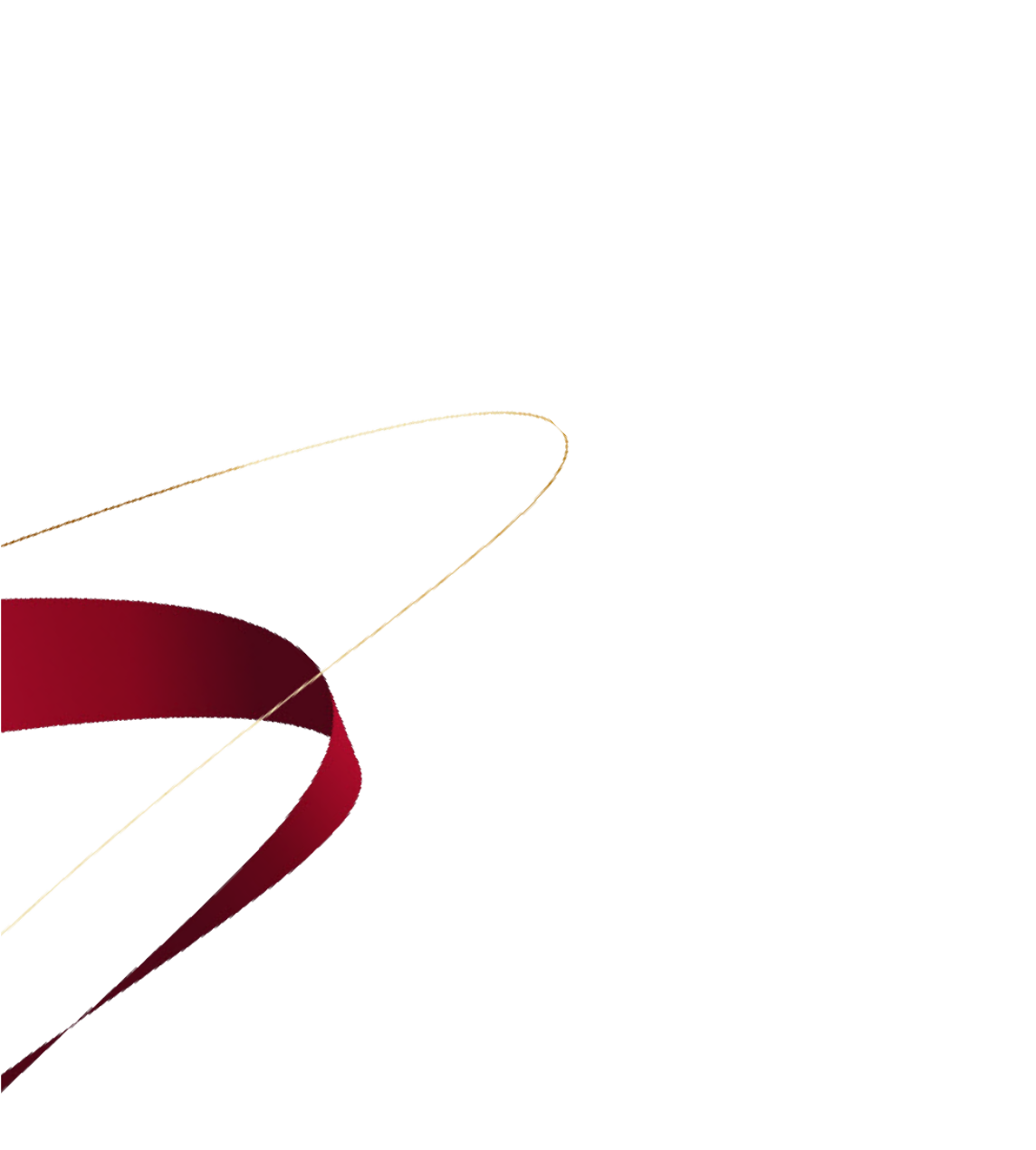 Кулинич Дмитрий 7 класс «Б»
Победитель муниципального этапа Всероссийской олимпиады школьников по биологии.
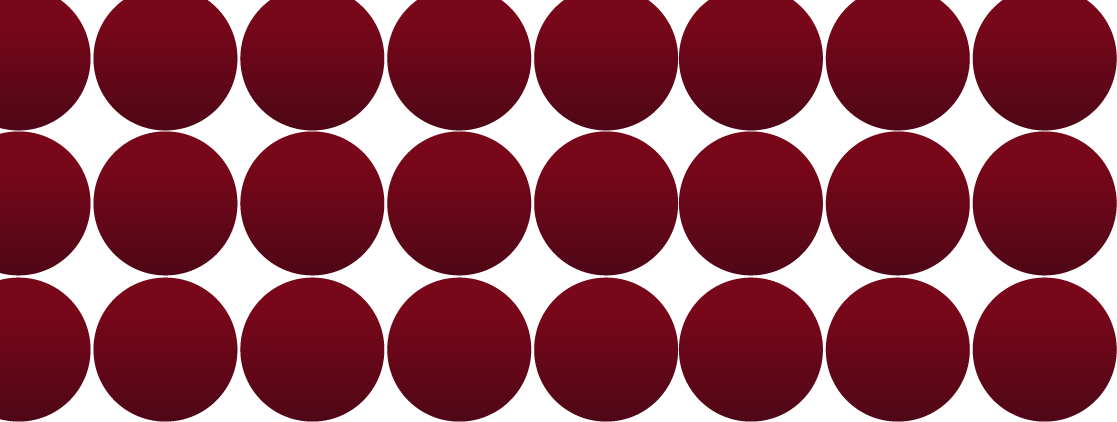 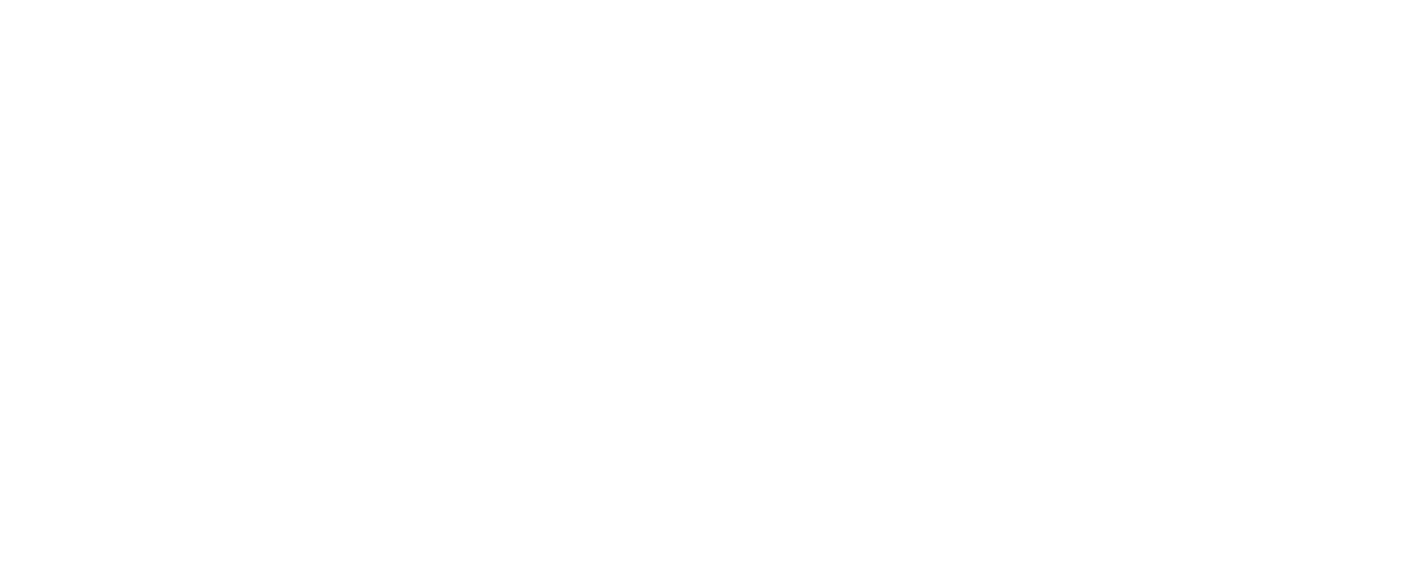 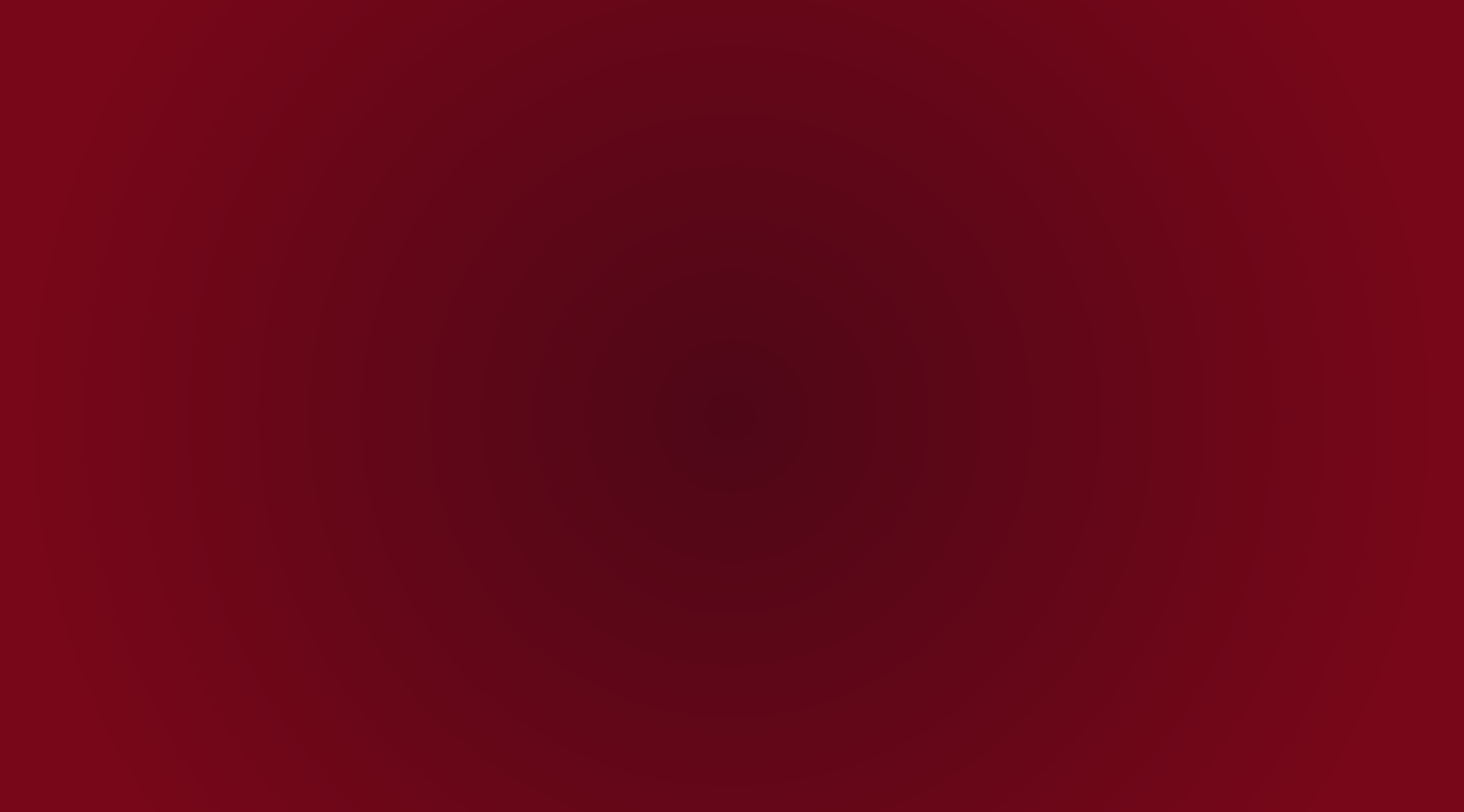 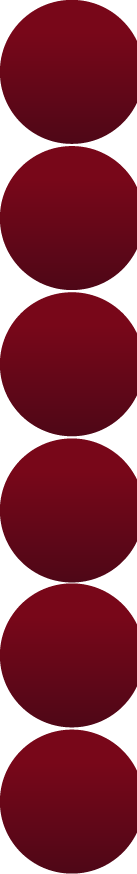 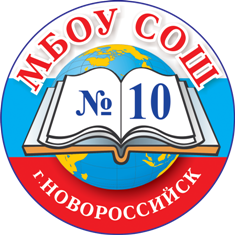 НАШИ УМНИКИ
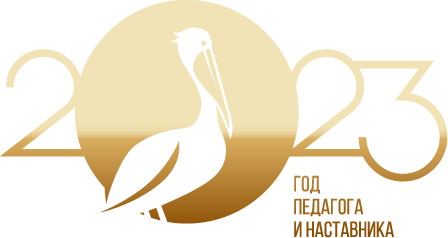 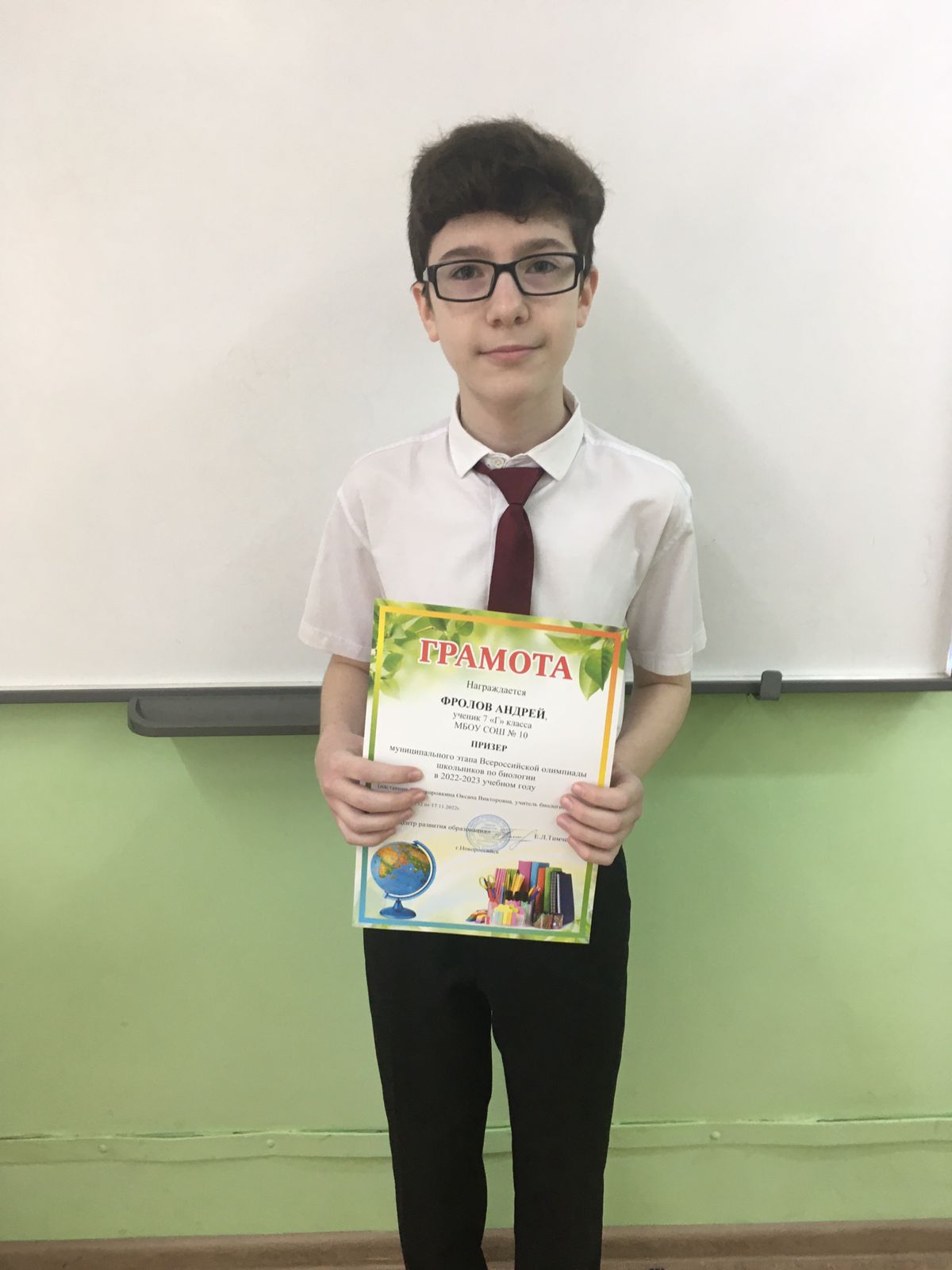 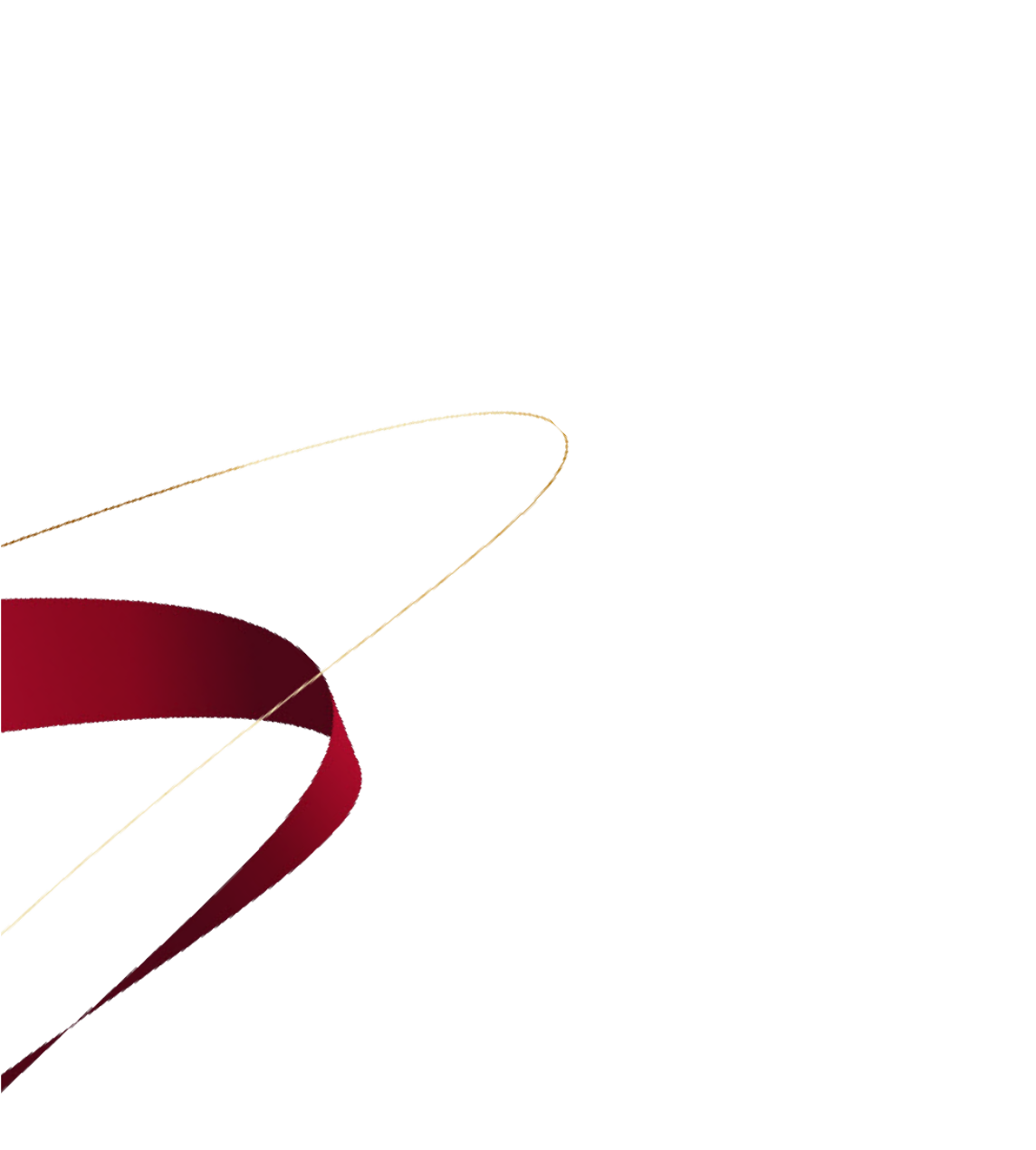 Фролов Андрей 7 класс «Г»
Призёр муниципального этапа Всероссийской олимпиады школьников по биологии.
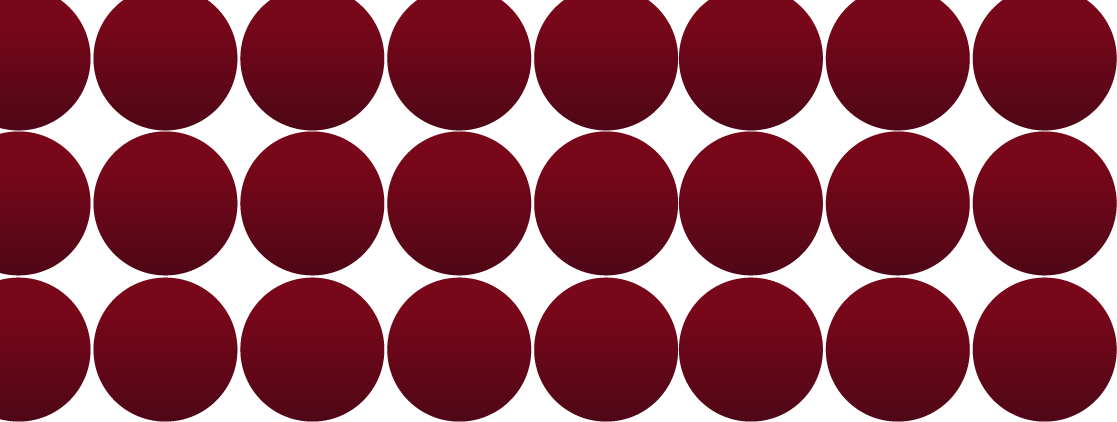 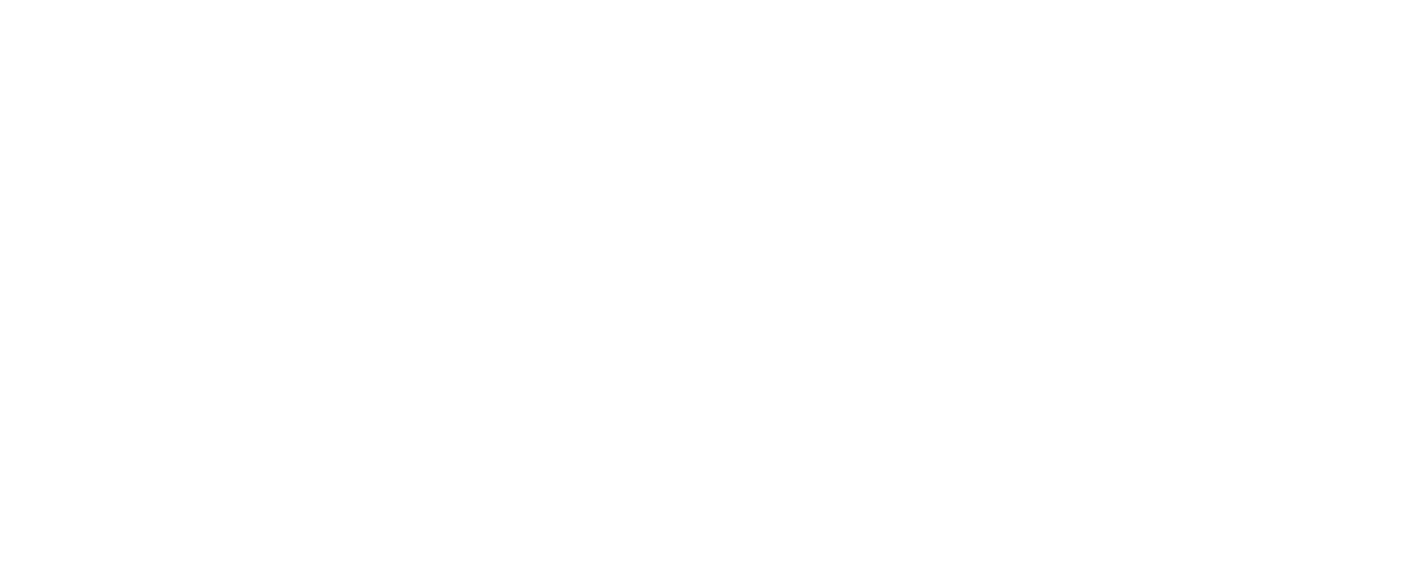 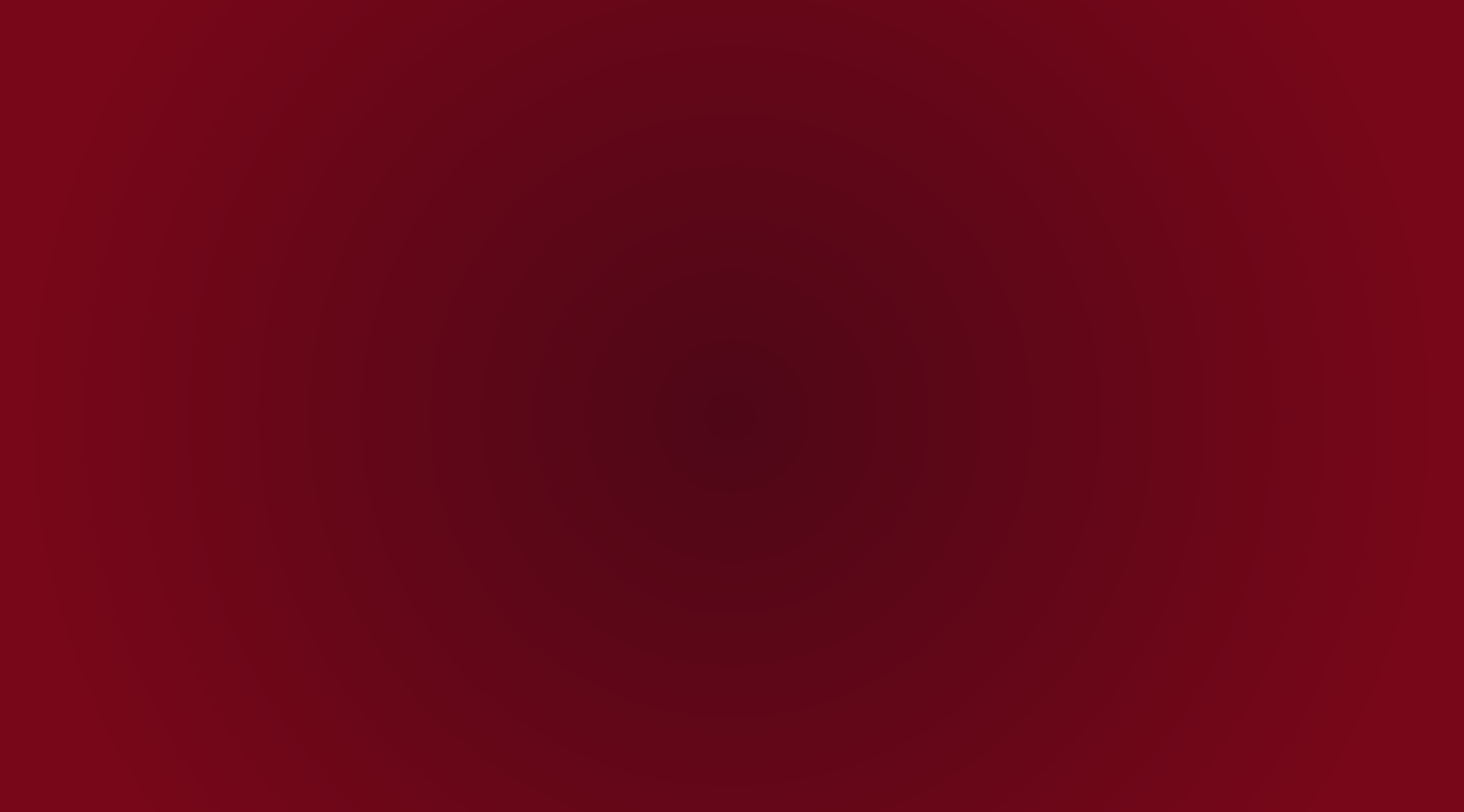 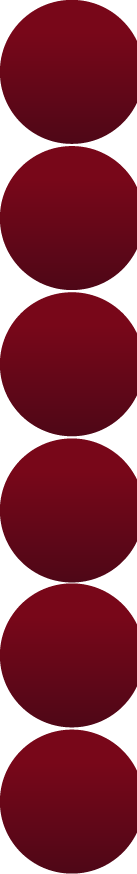 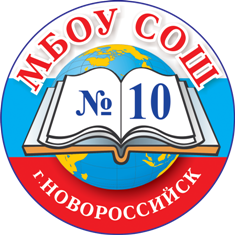 НАШИ УМНИКИ
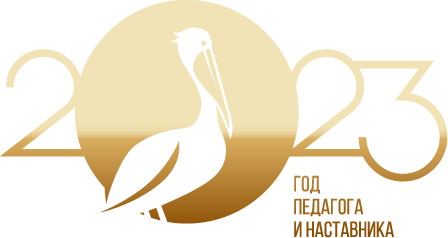 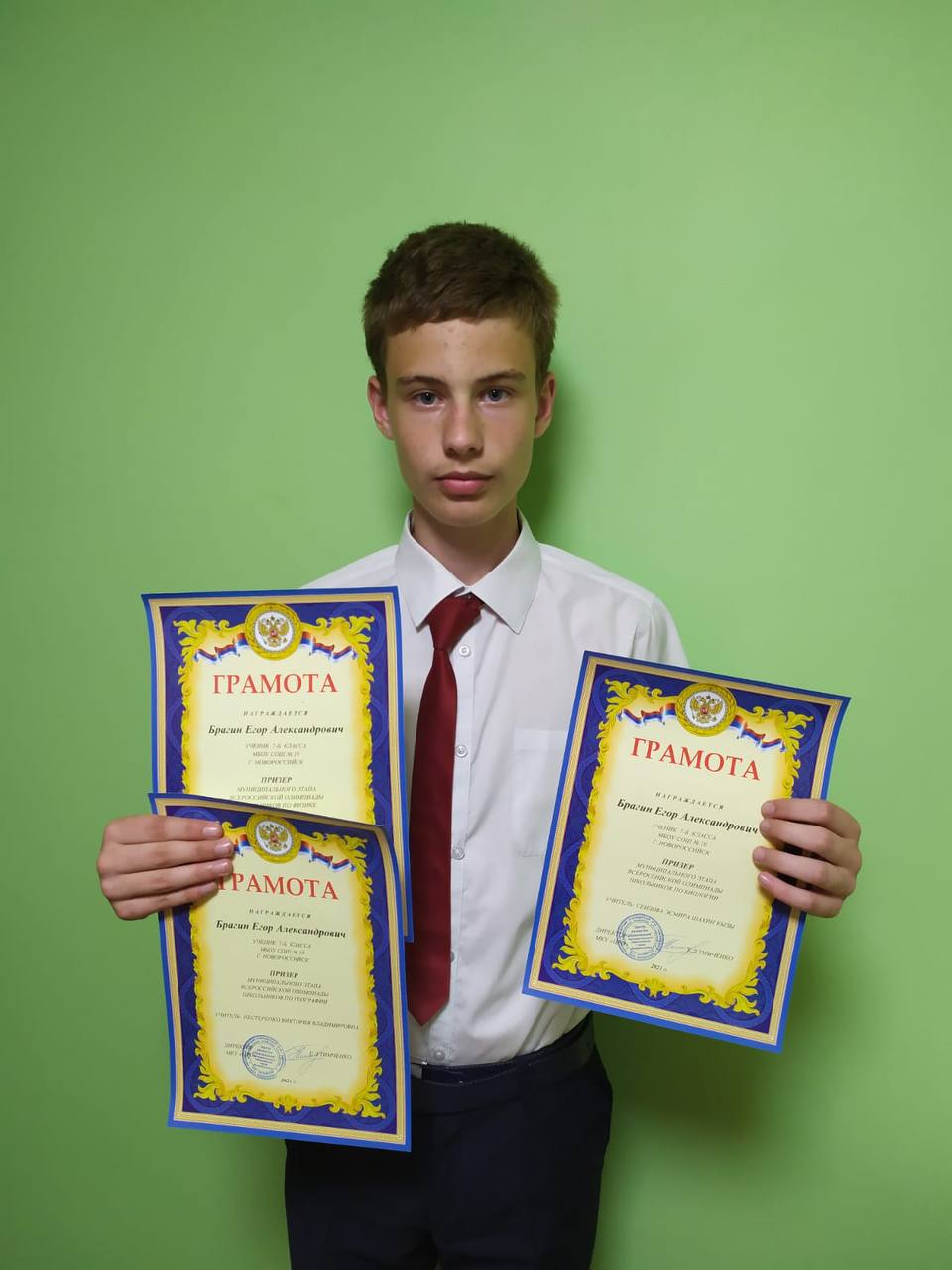 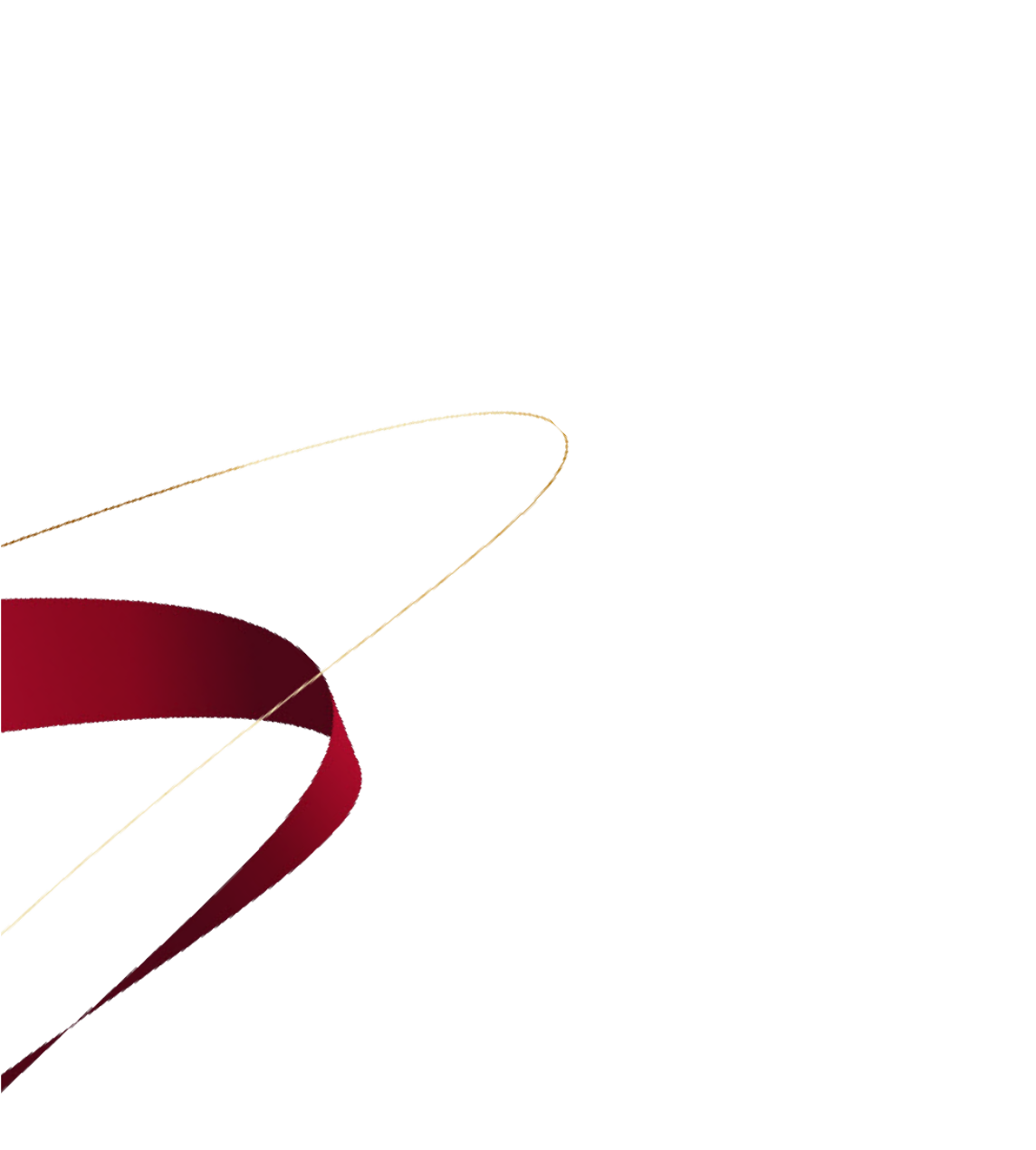 Брагин Егор 8 класс «Б»
Призёр муниципального этапа Всероссийской олимпиады школьников по обществознанию.
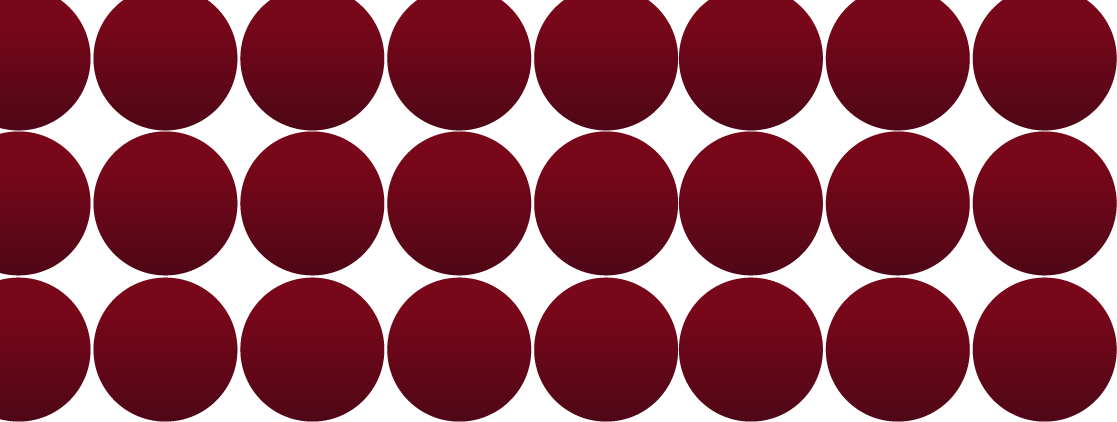 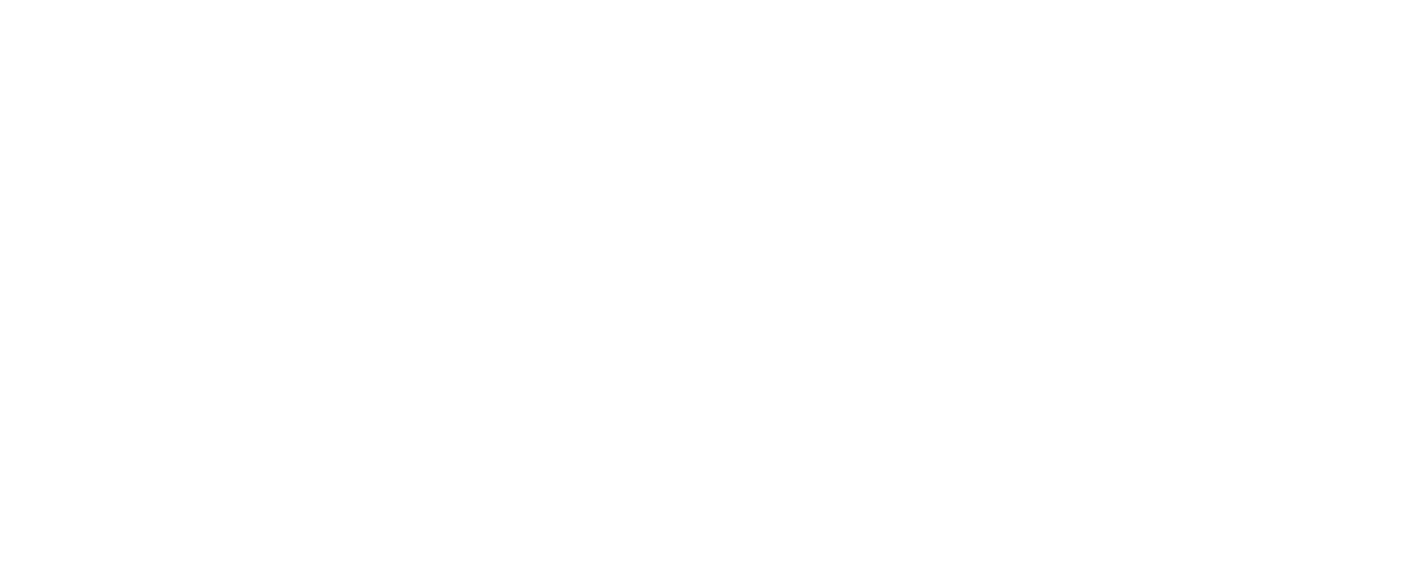 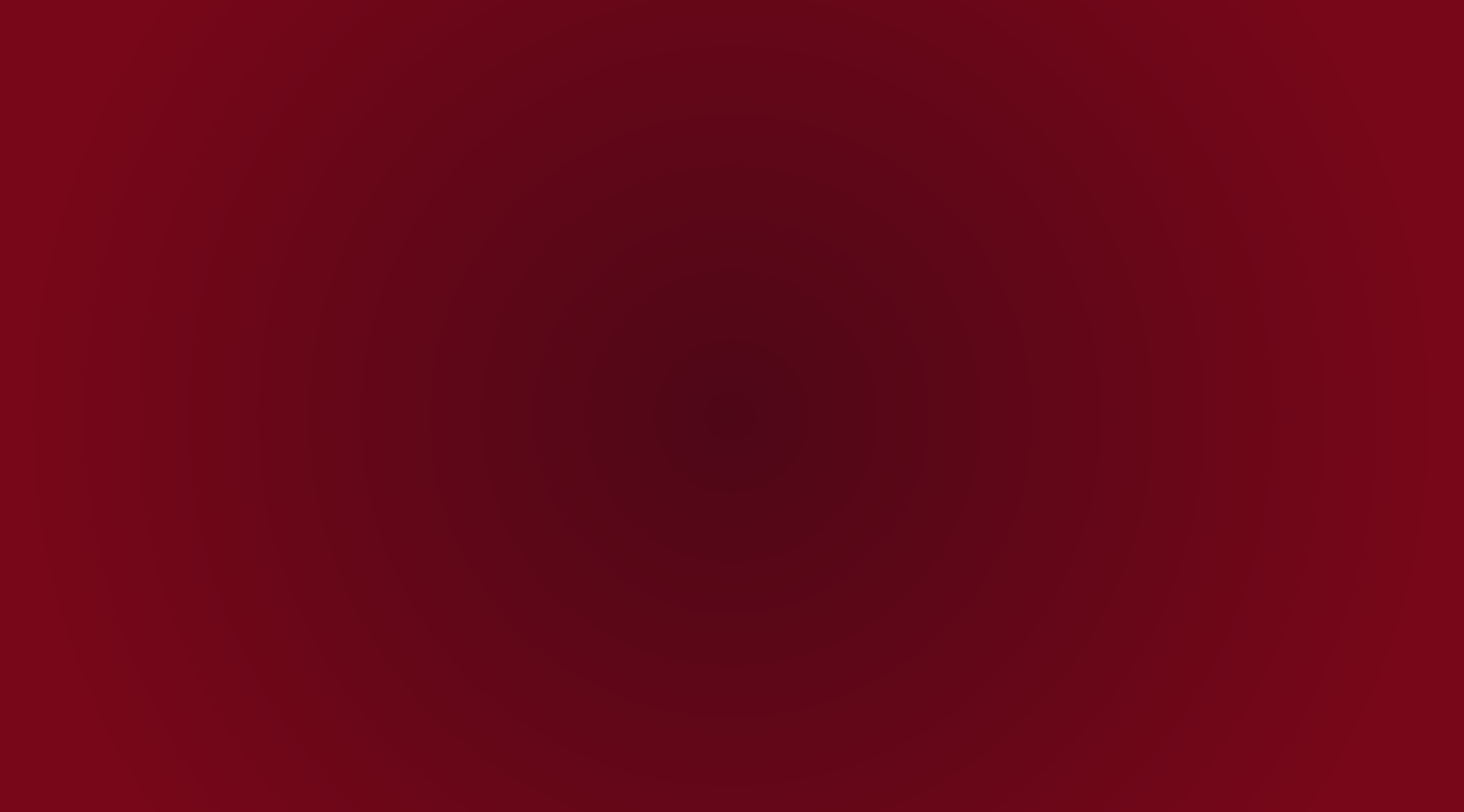 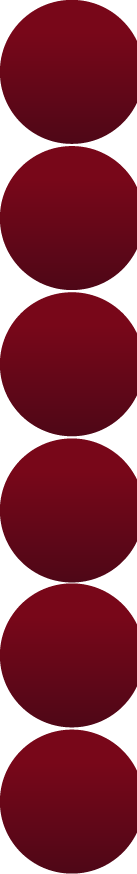 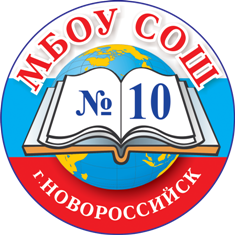 НАШИ УМНИКИ
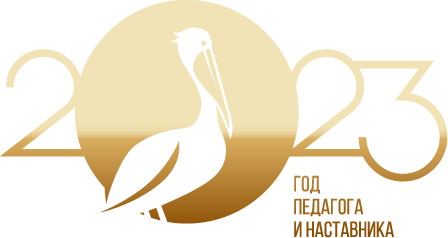 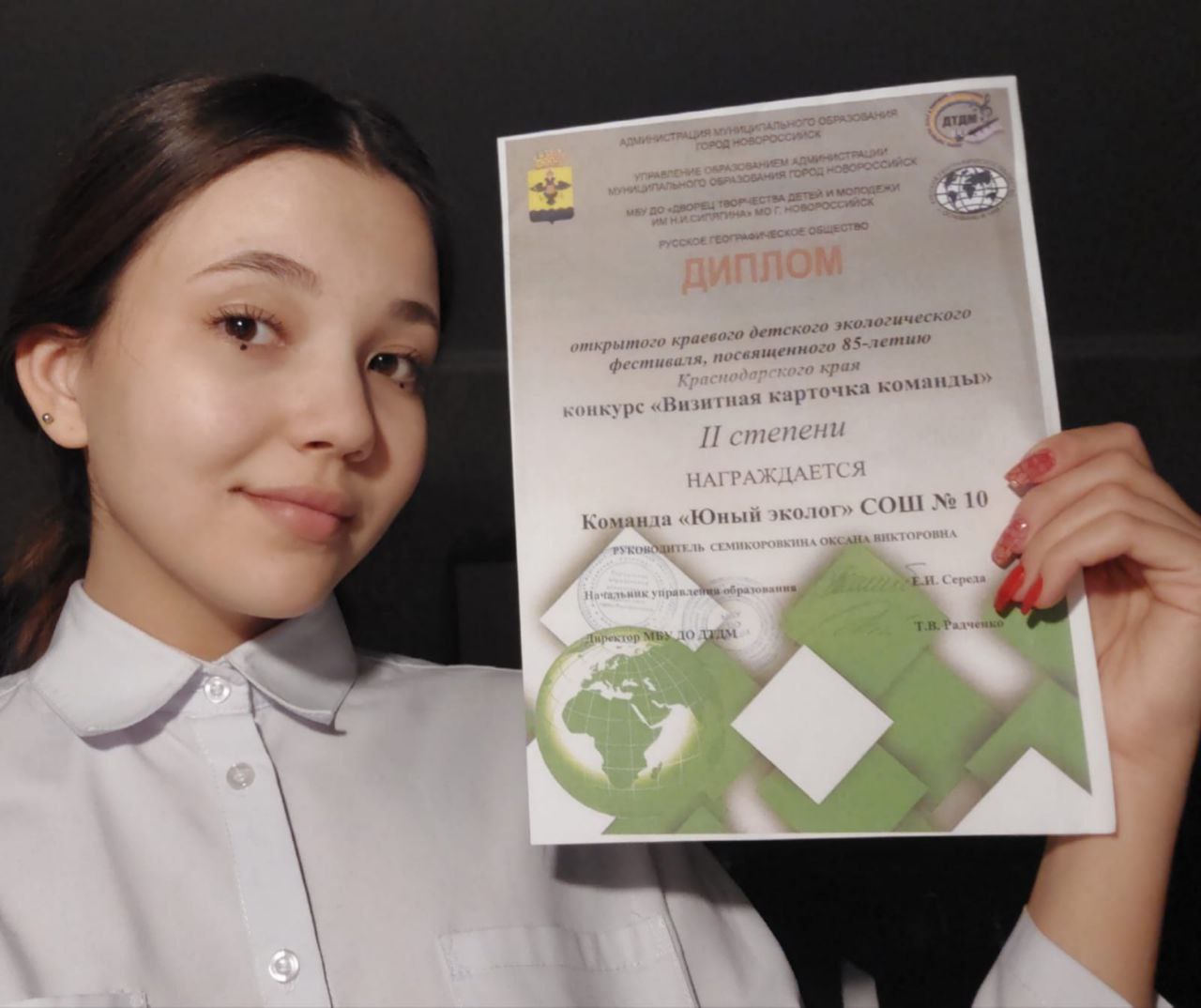 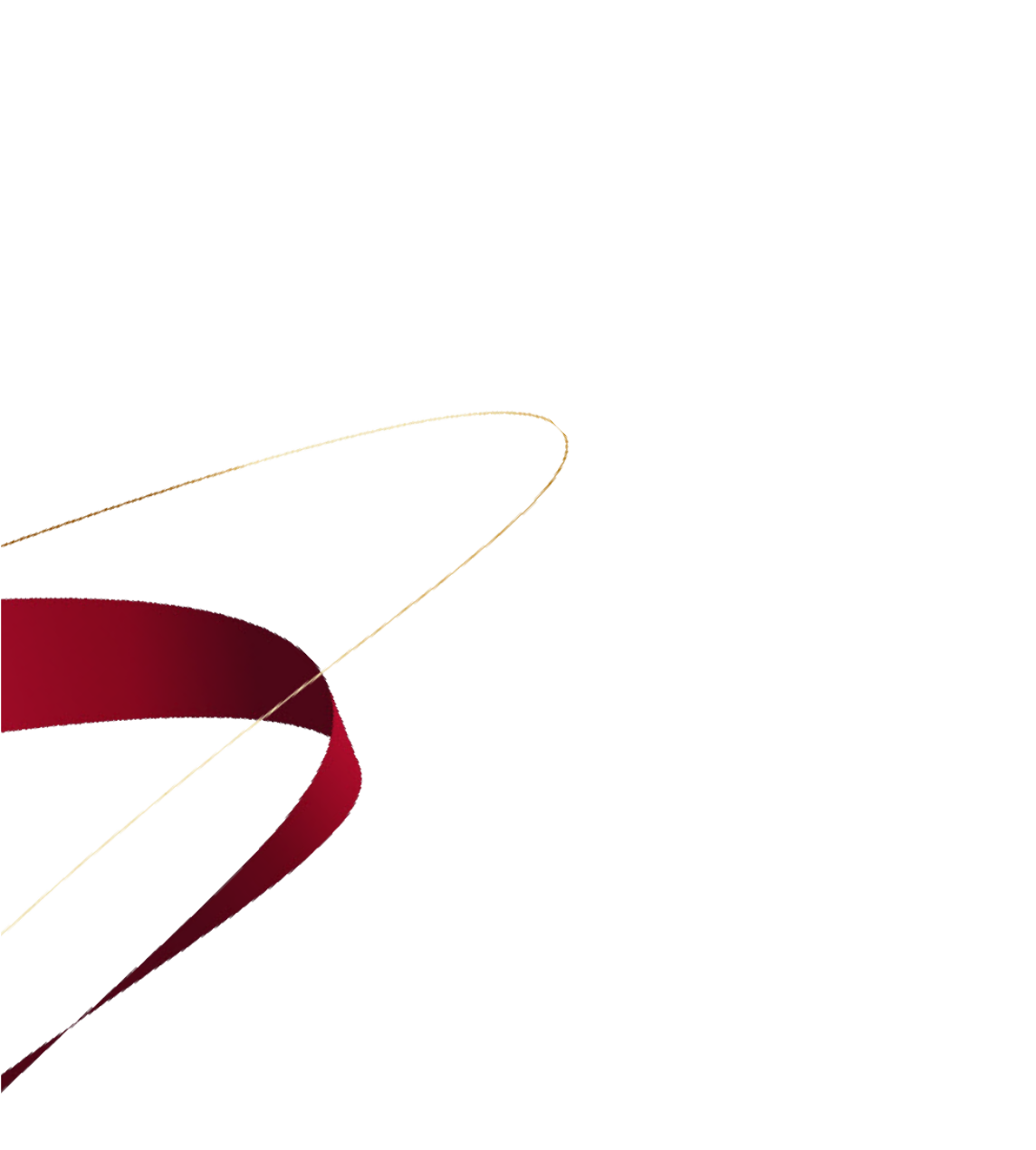 Карпенко Алёна 9 класс «А»
Награждена дипломом II степени в открытом краевом детском экологическом фестивале «Юный эколог»,
а также является призёром муниципального этапа Всероссийской олимпиады школьников по истории.
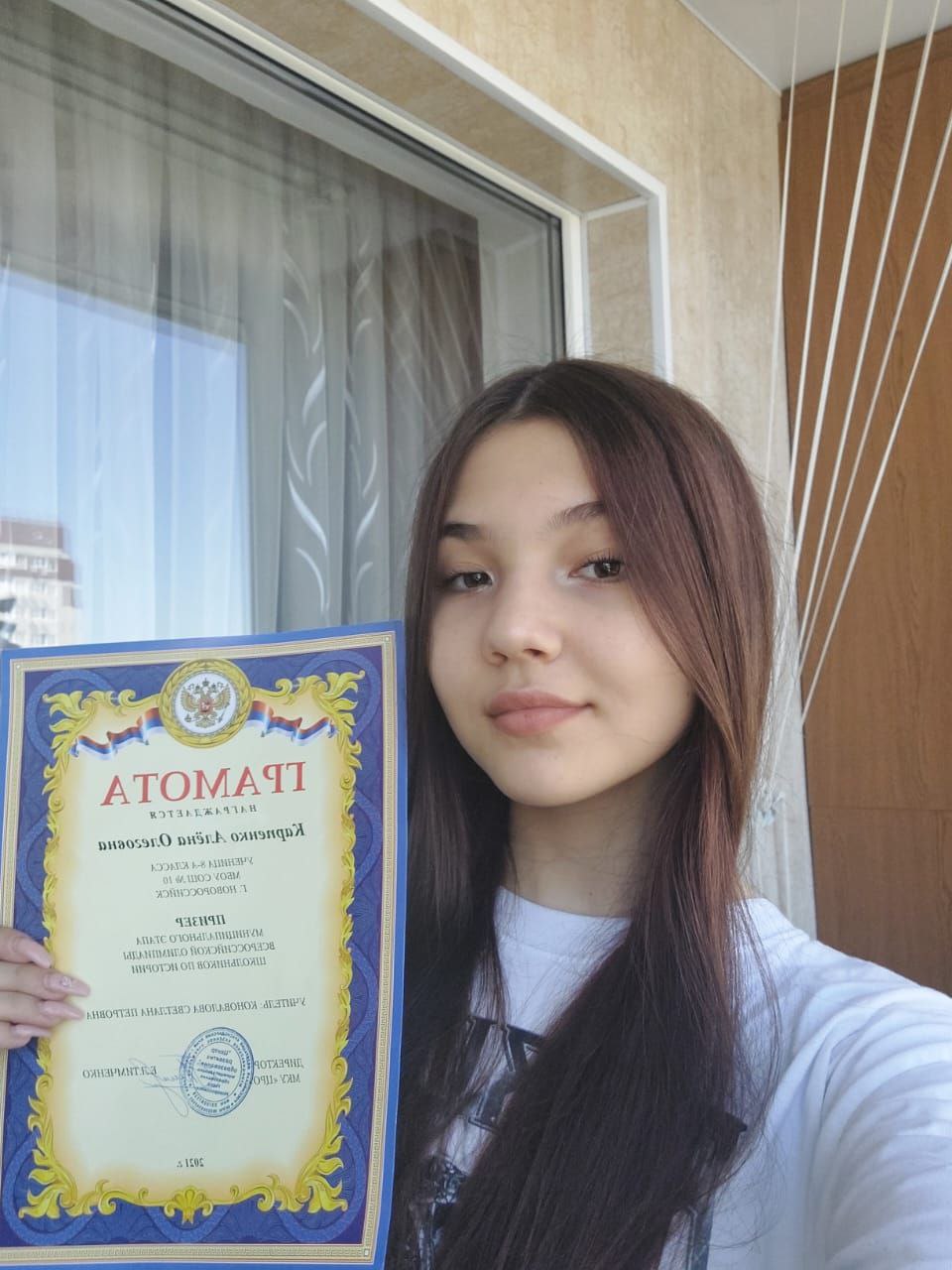 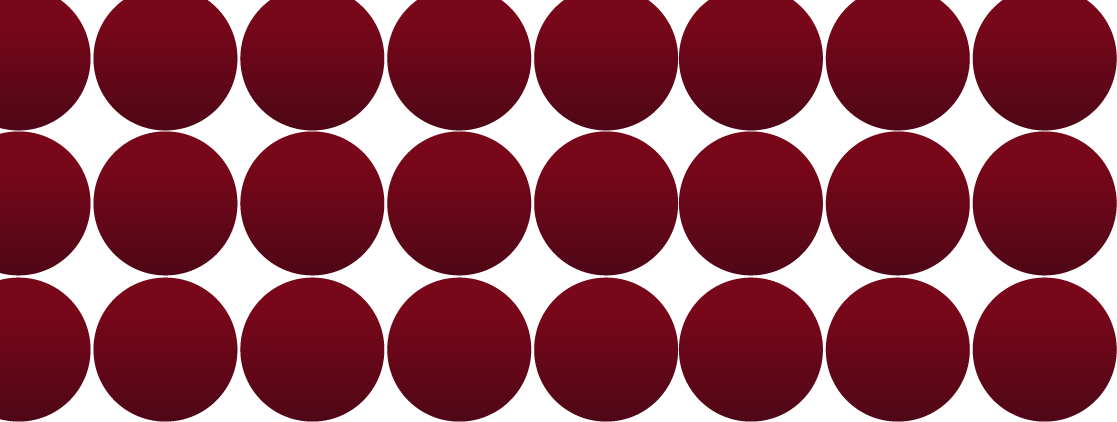 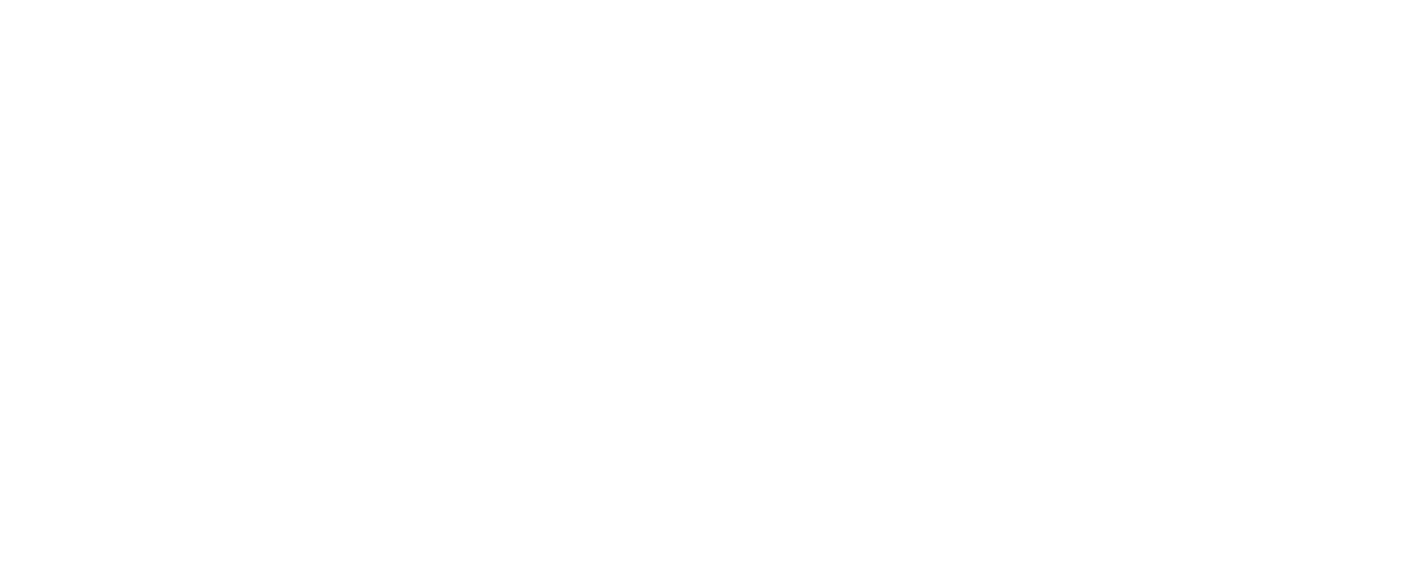 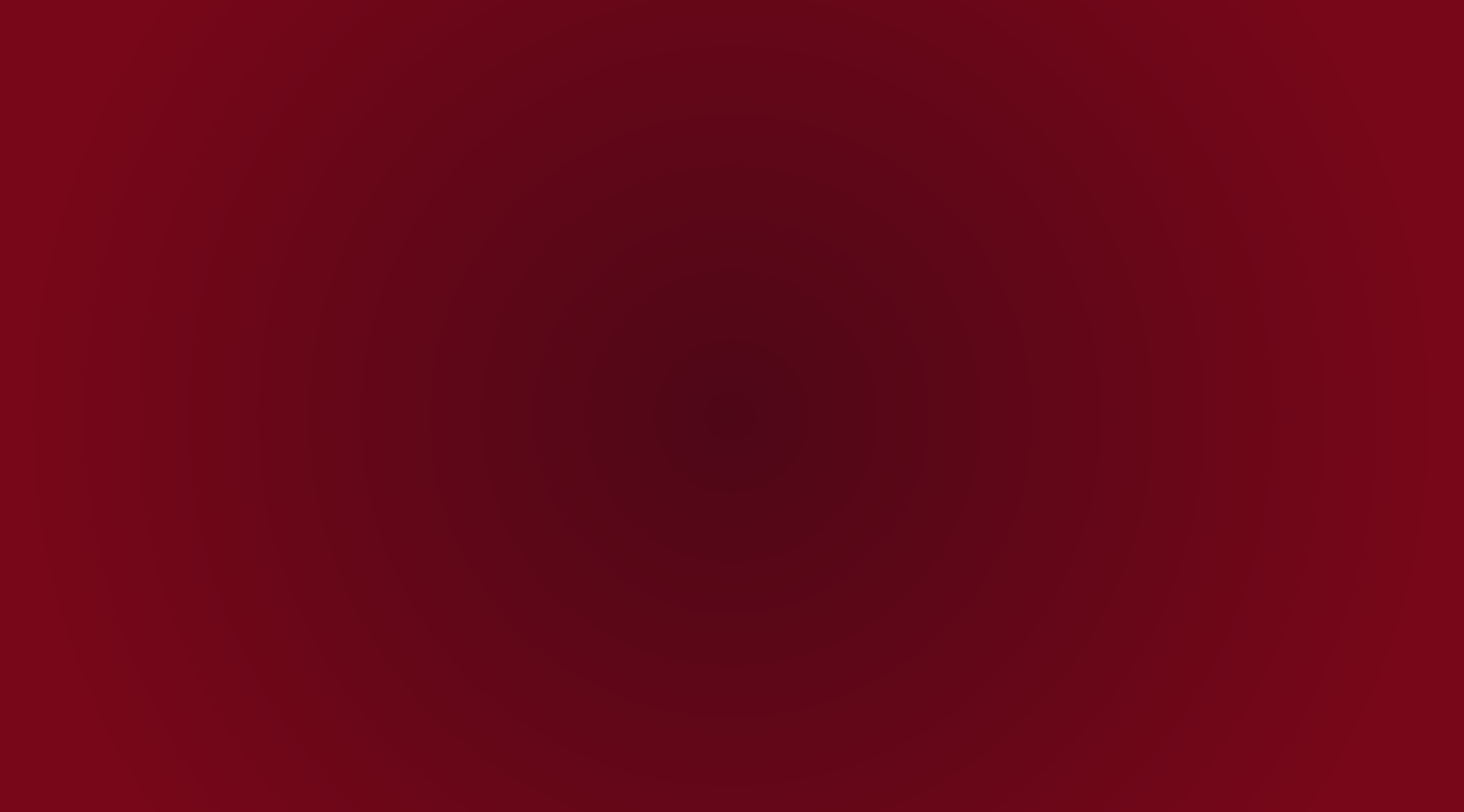 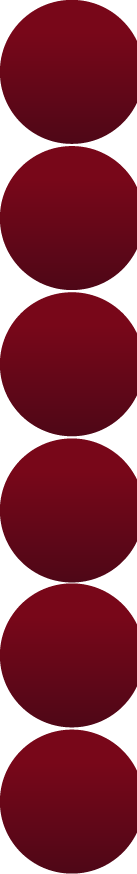 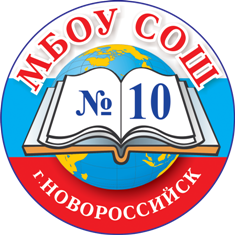 НАШИ УМНИКИ
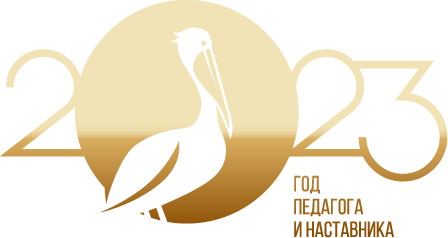 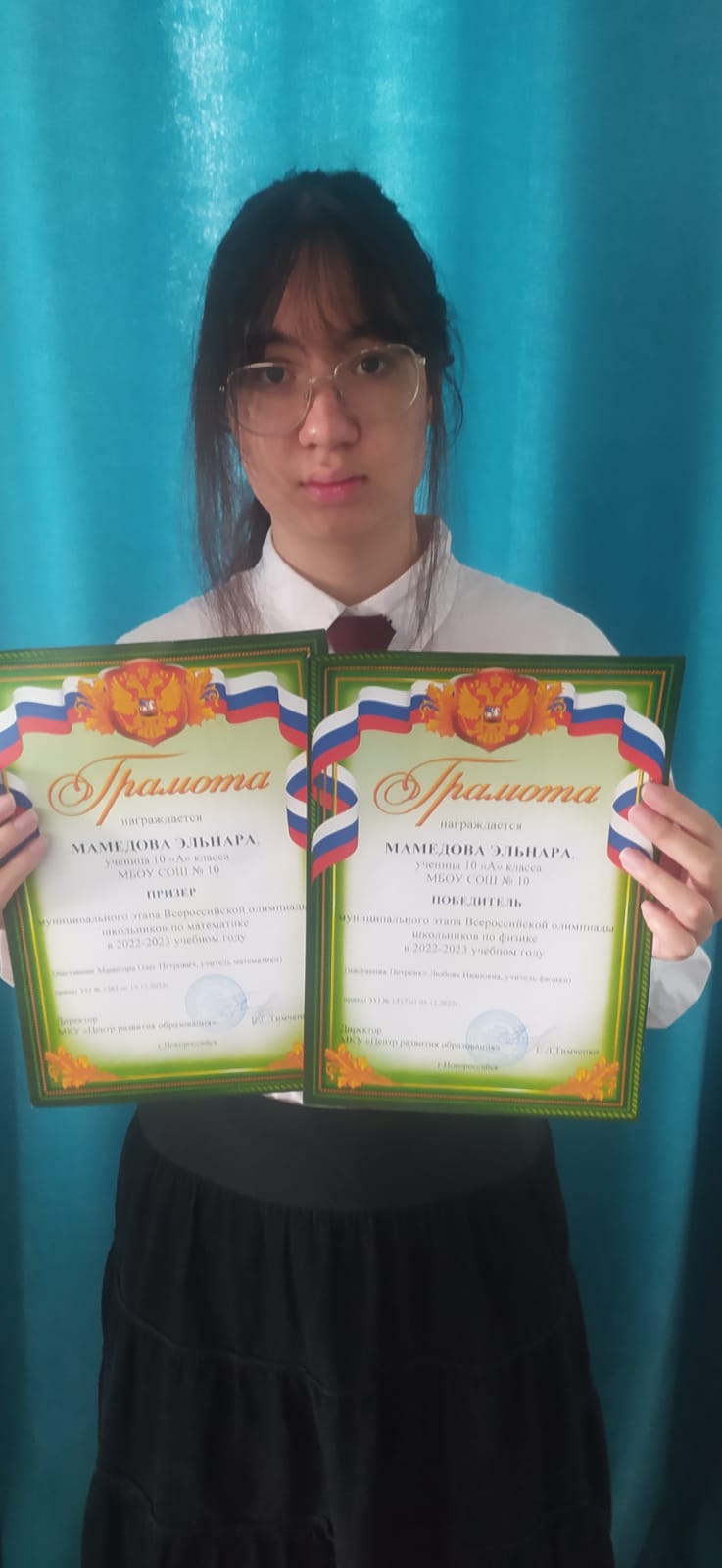 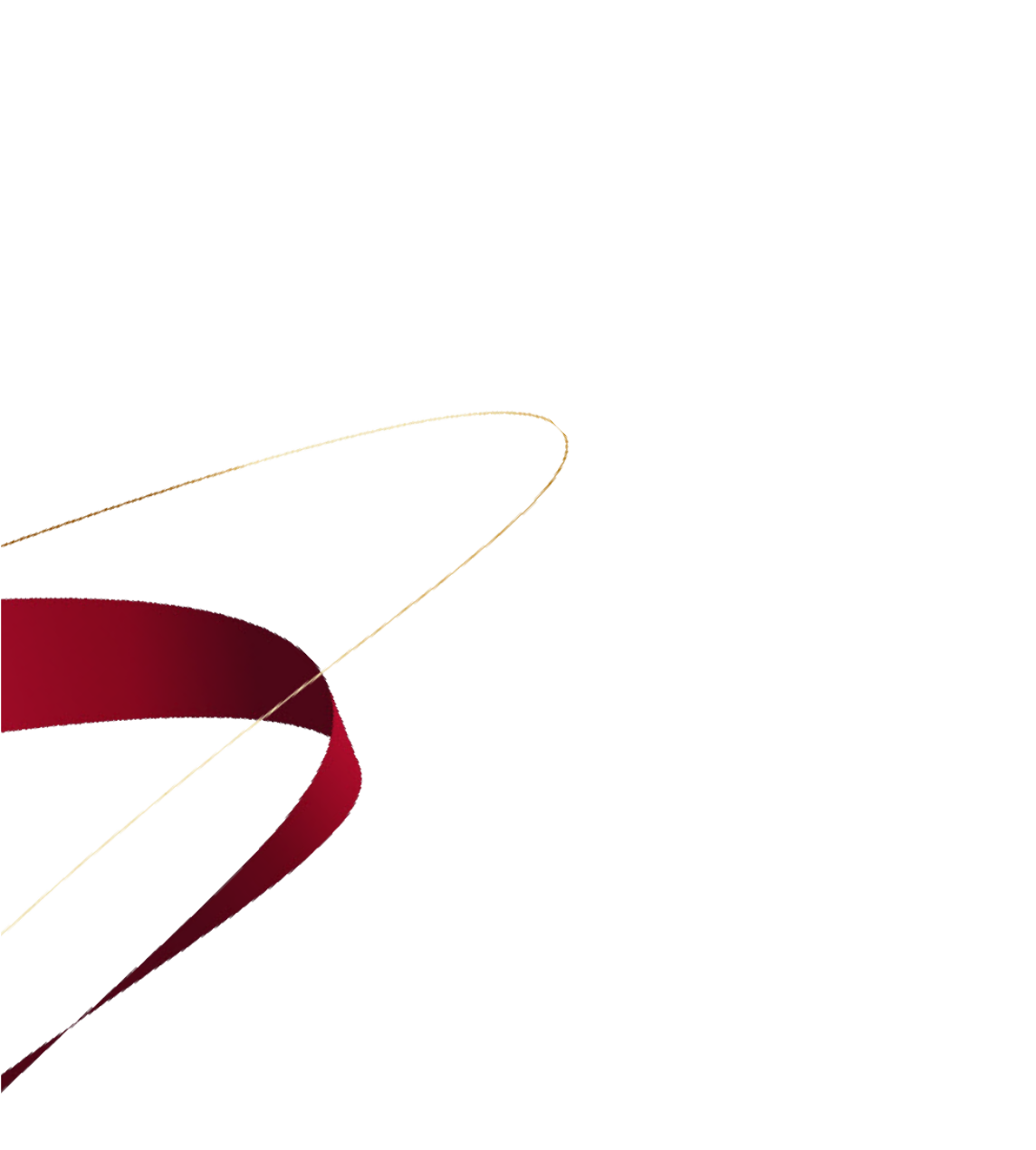 Мамедова Эльнара 10 класс «А»
Победитель муниципального этапа Всероссийской олимпиады школьников по физике и призёр муниципального этапа Всероссийской олимпиады школьников по математике.
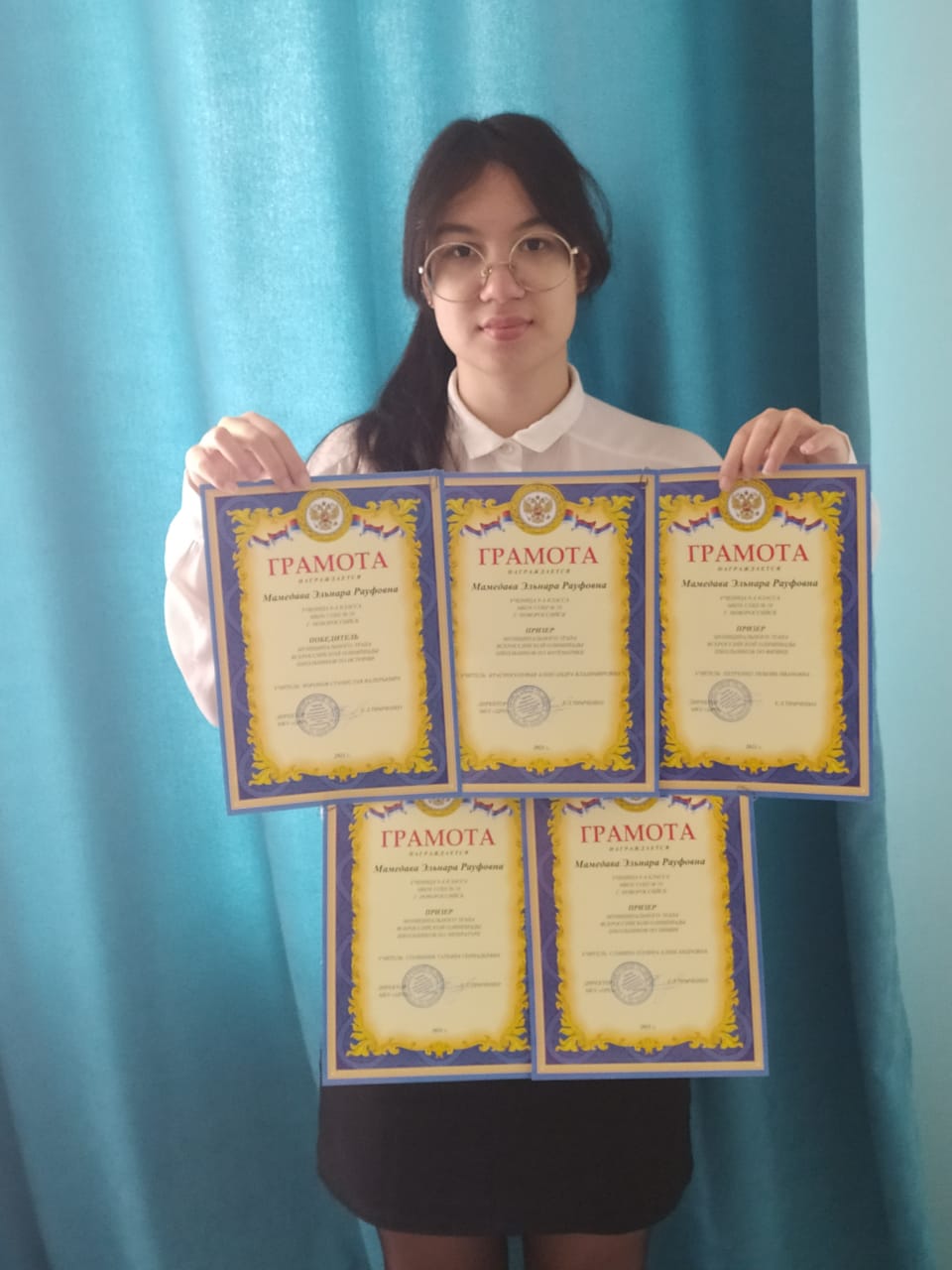 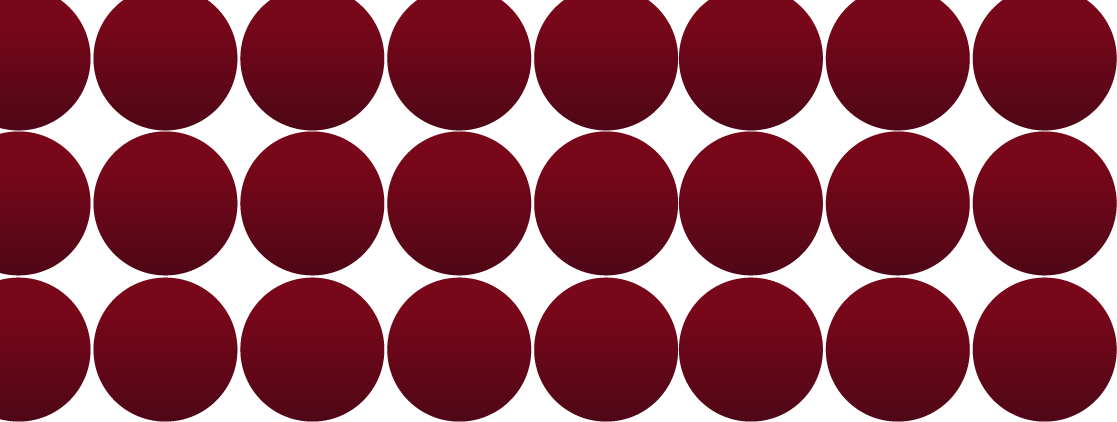 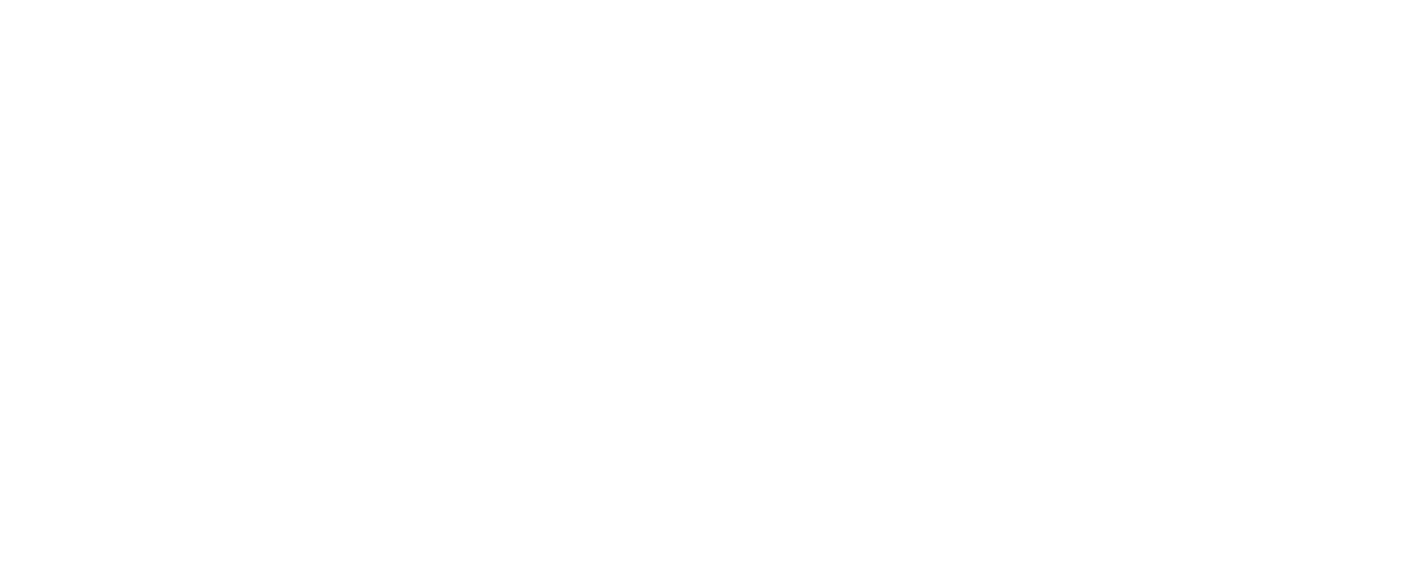 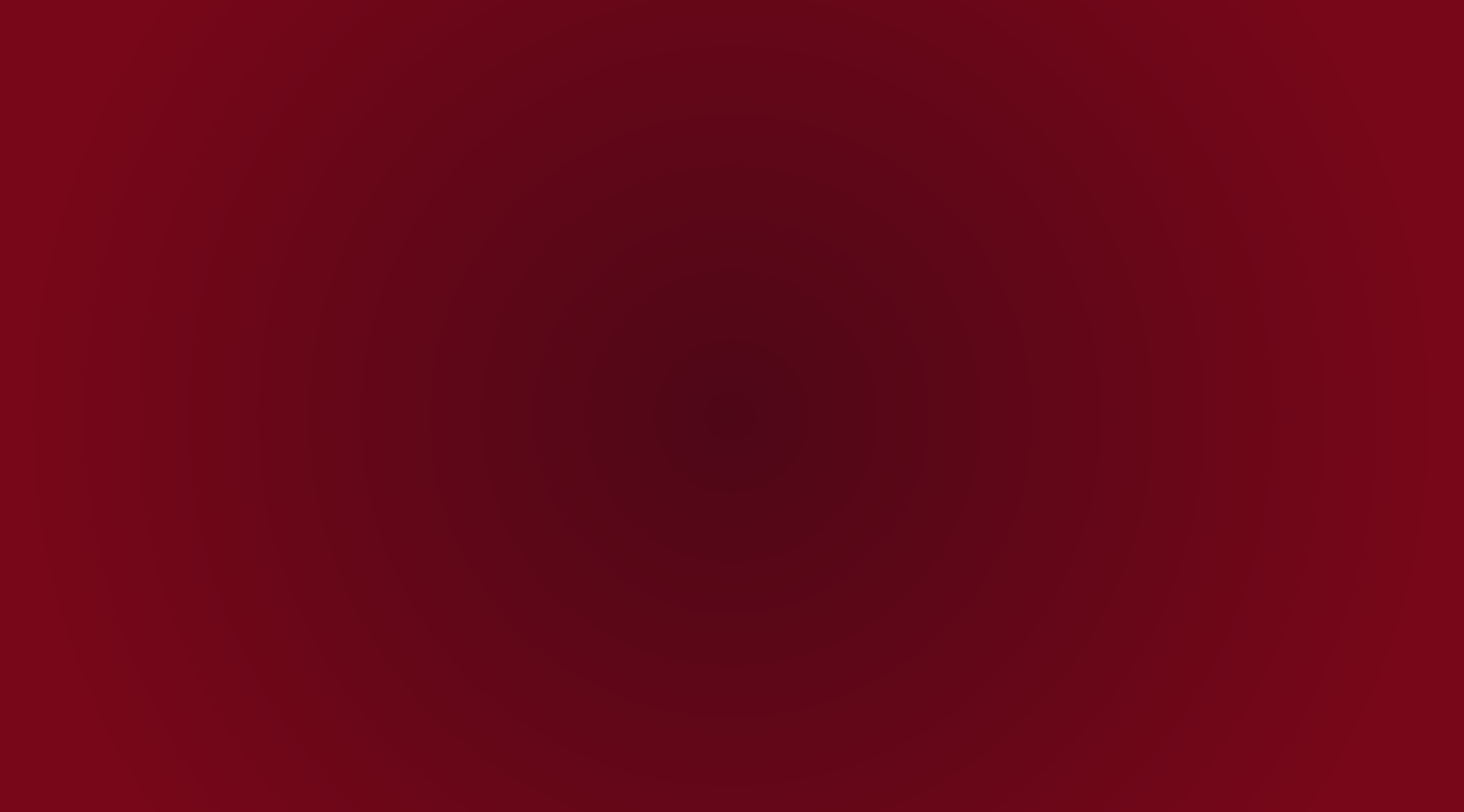 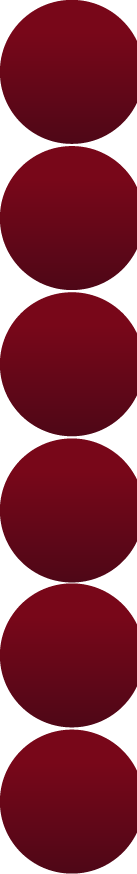 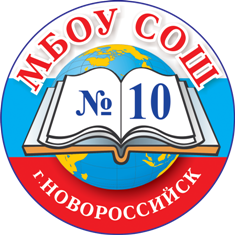 НАШИ УМНИКИ
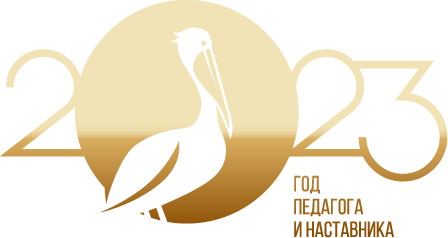 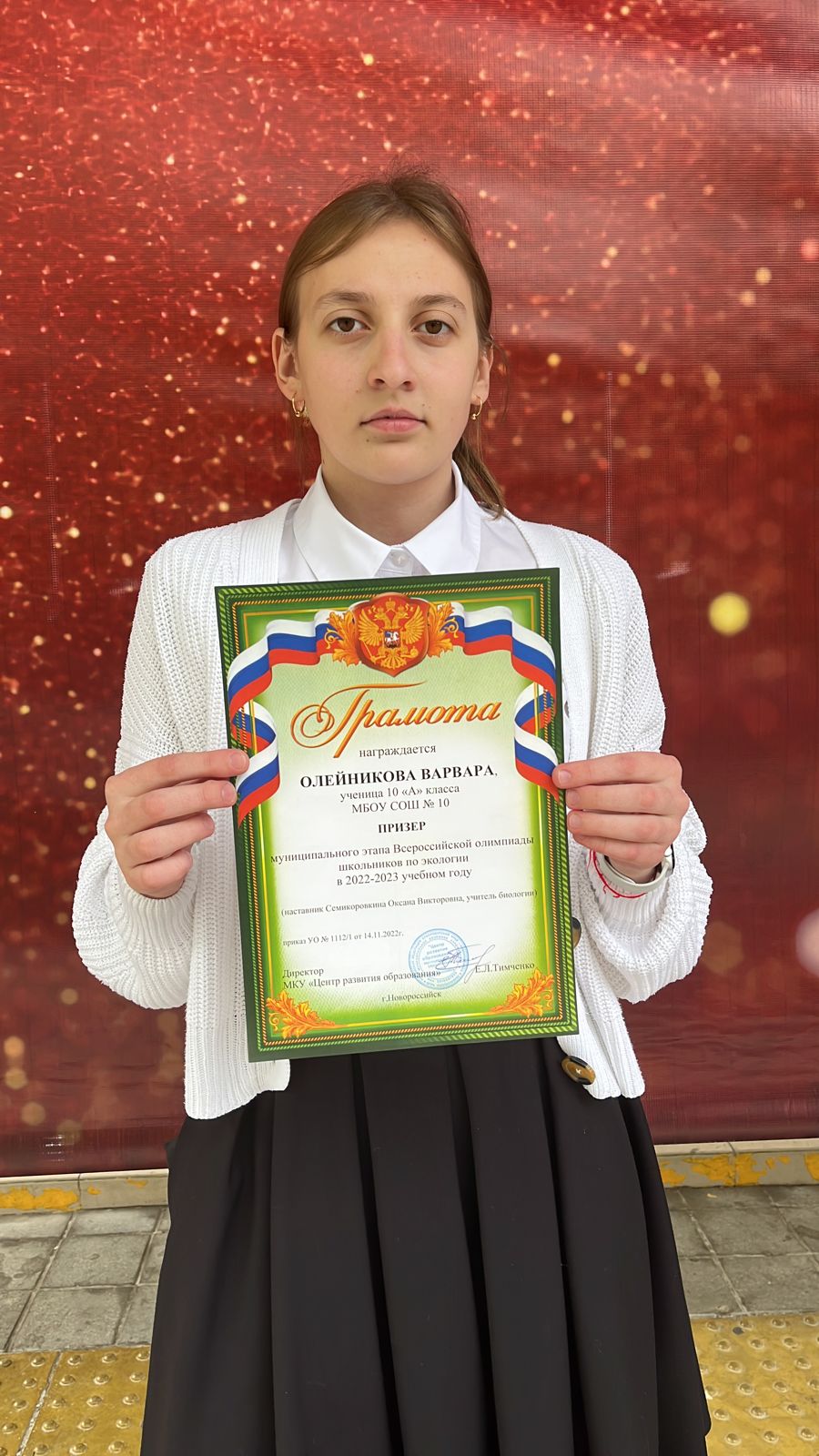 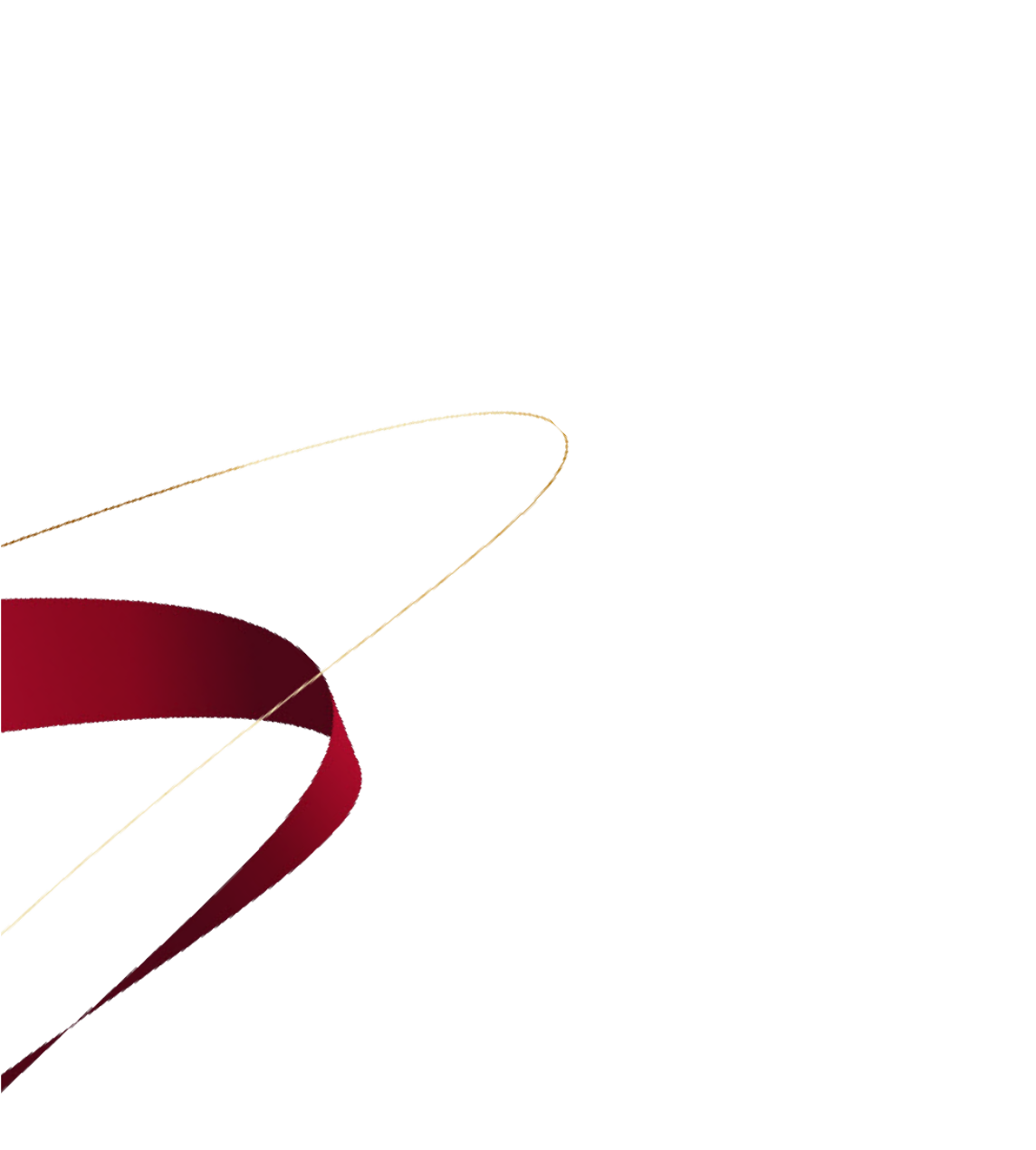 Олейникова Варвара 10 класс «А»
Призёр муниципального этапа Всероссийской олимпиады школьников по экологии.
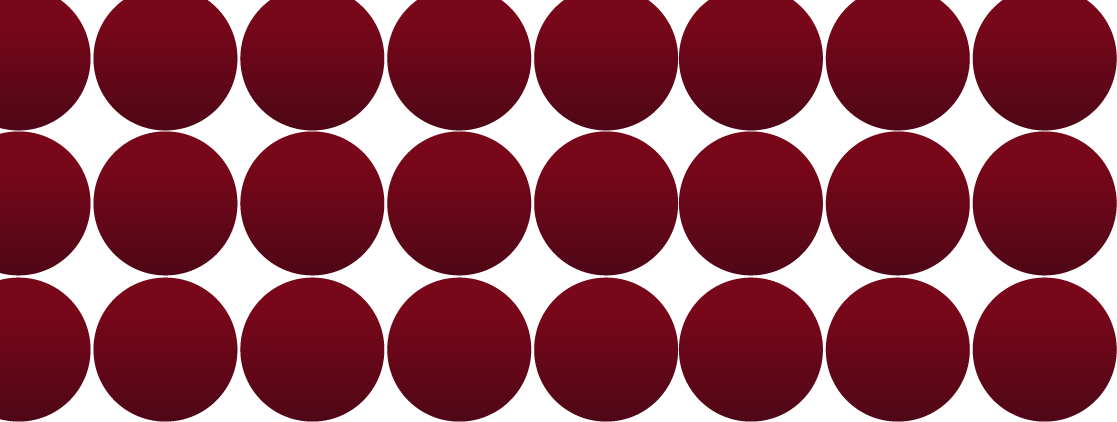 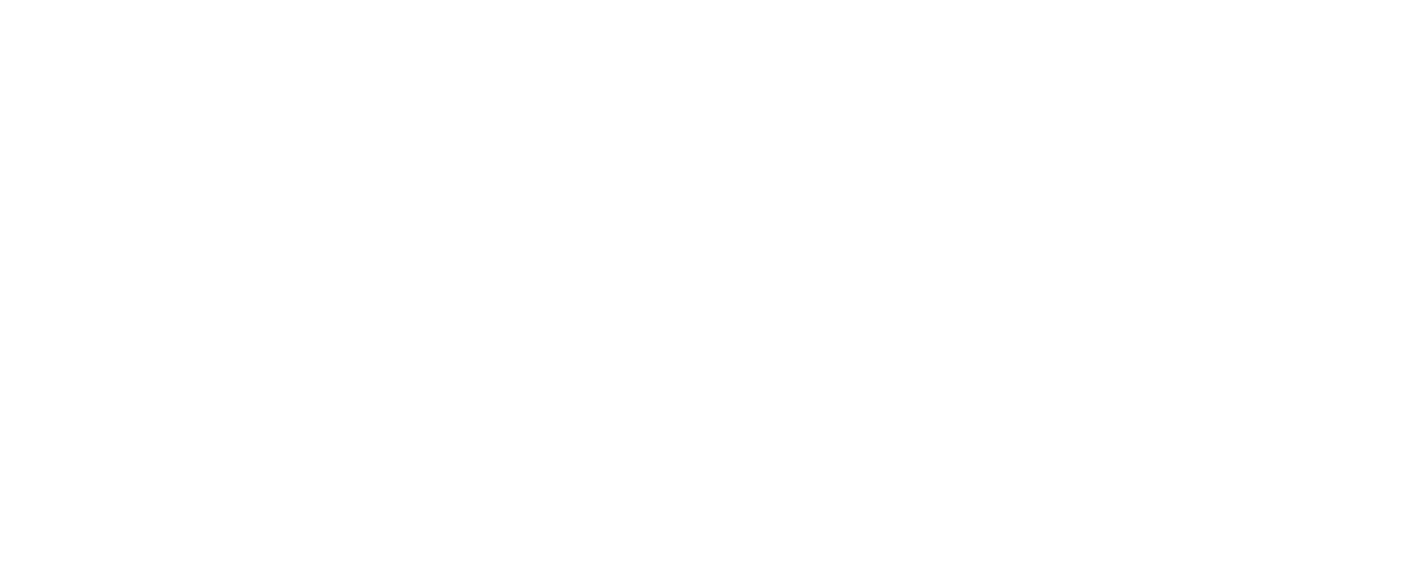 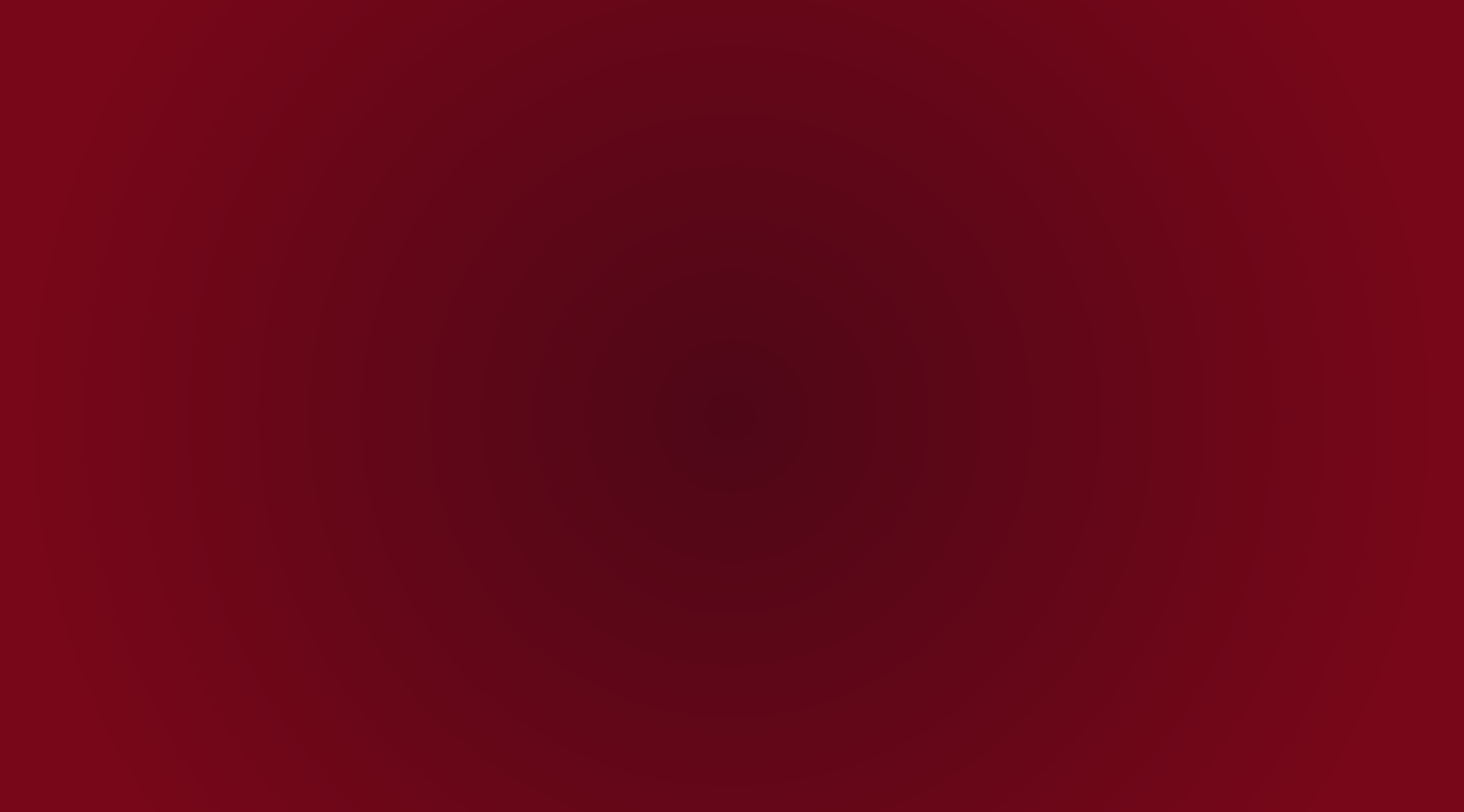 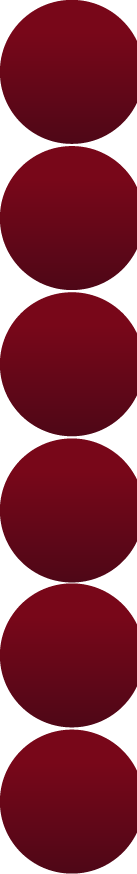 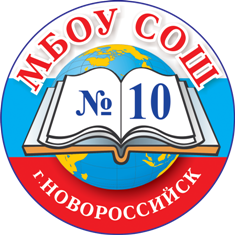 НАШИ УМНИКИ
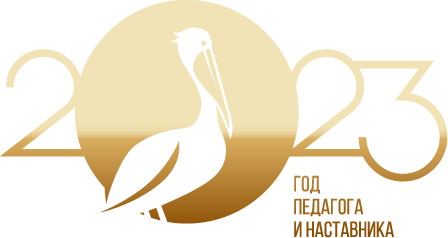 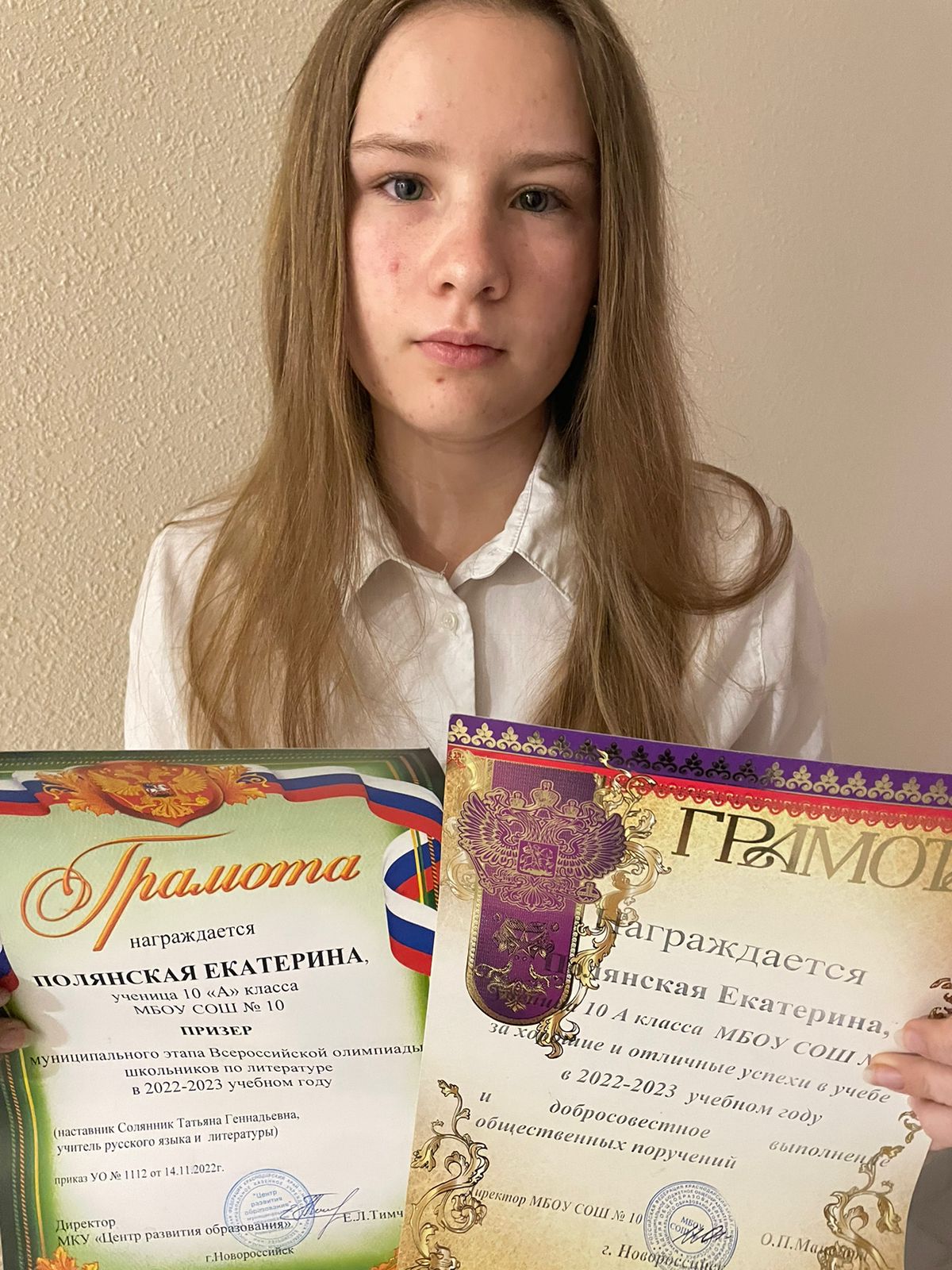 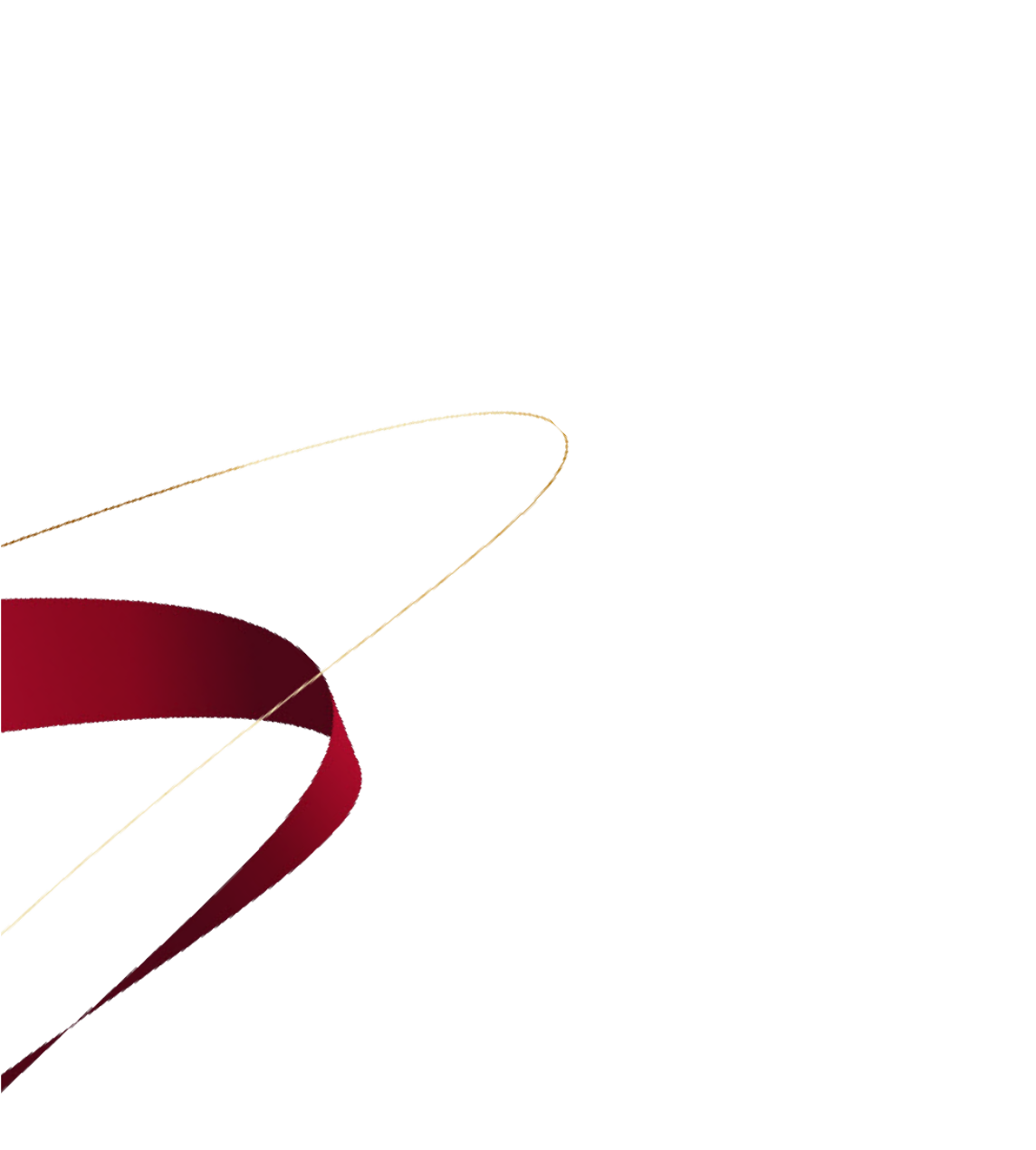 Полянская Екатерина 10 класс «А»
Призёр муниципального этапа Всероссийской олимпиады школьников по литературе.
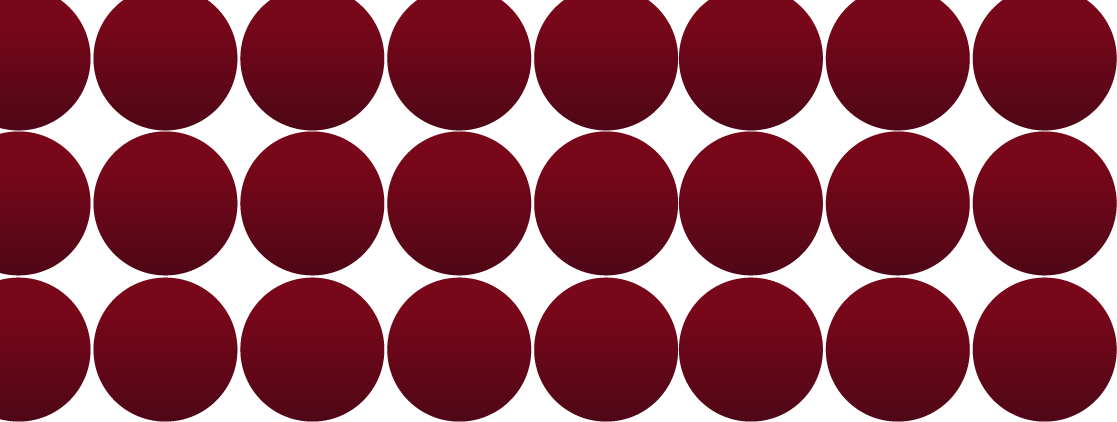 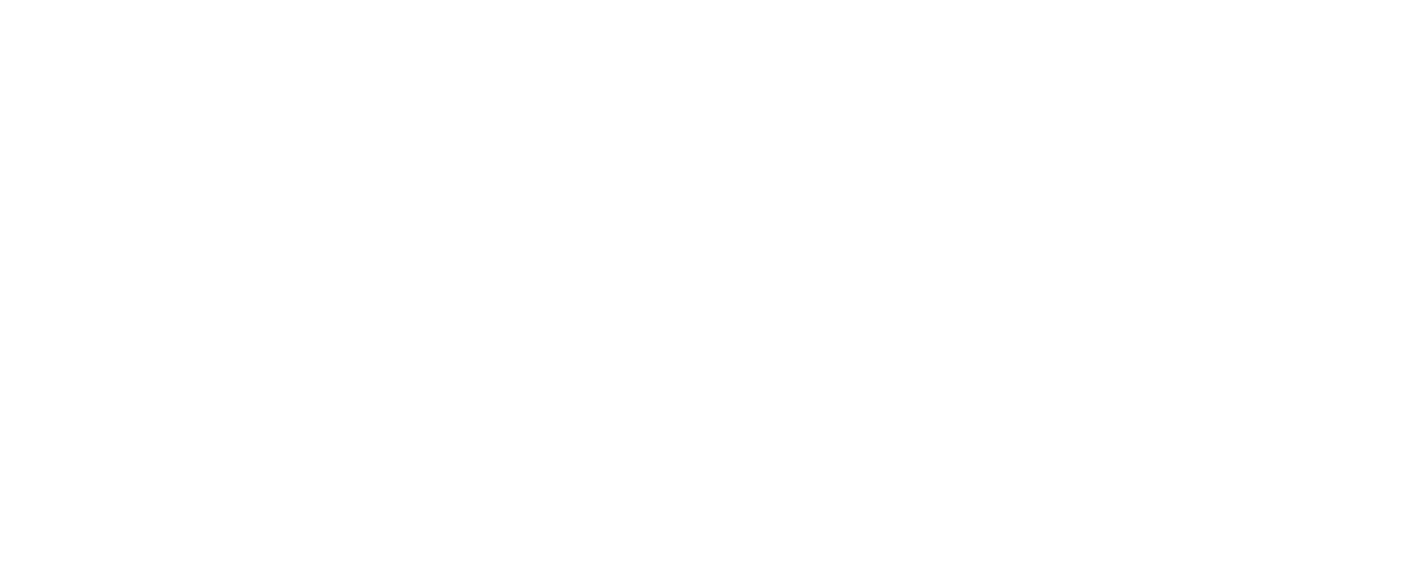 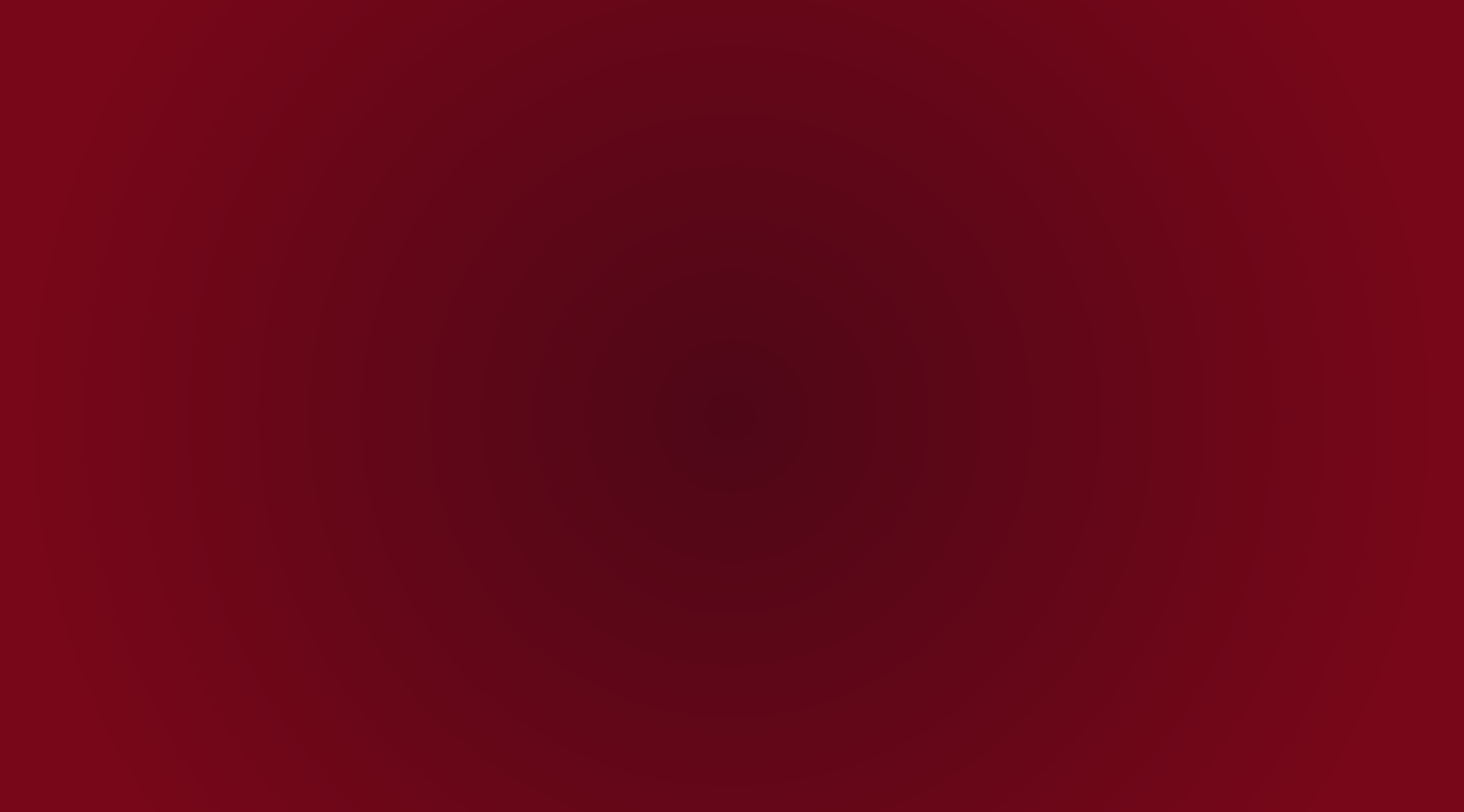 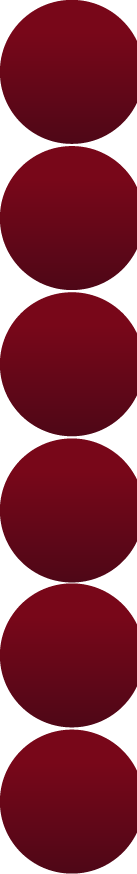 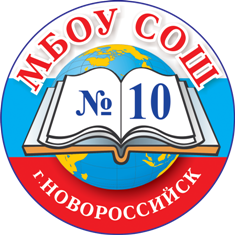 НАШИ УМНИКИ
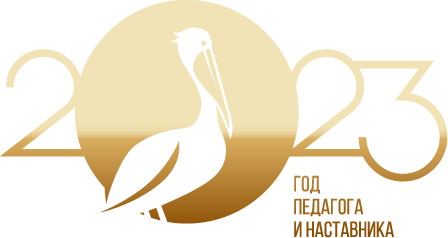 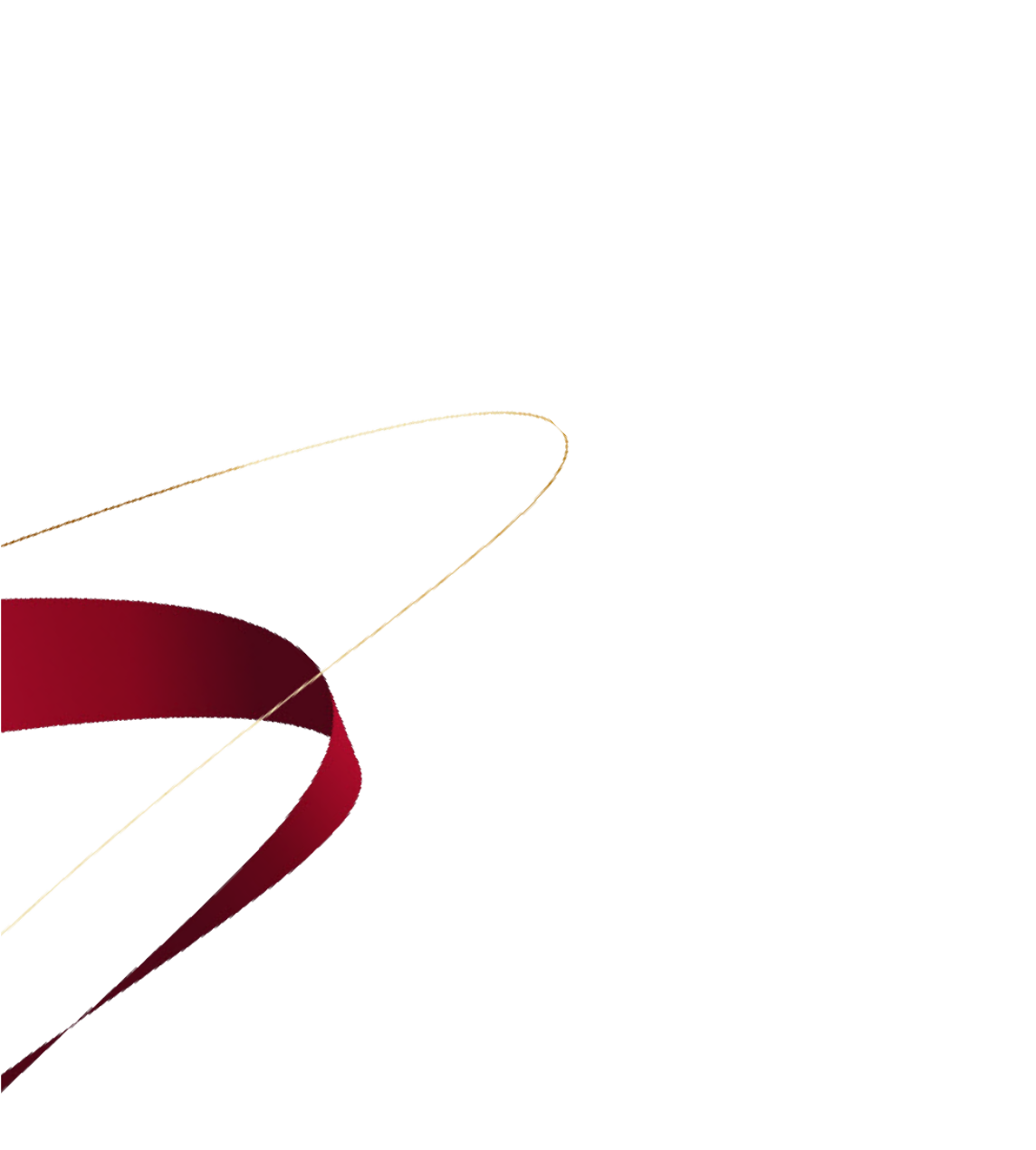 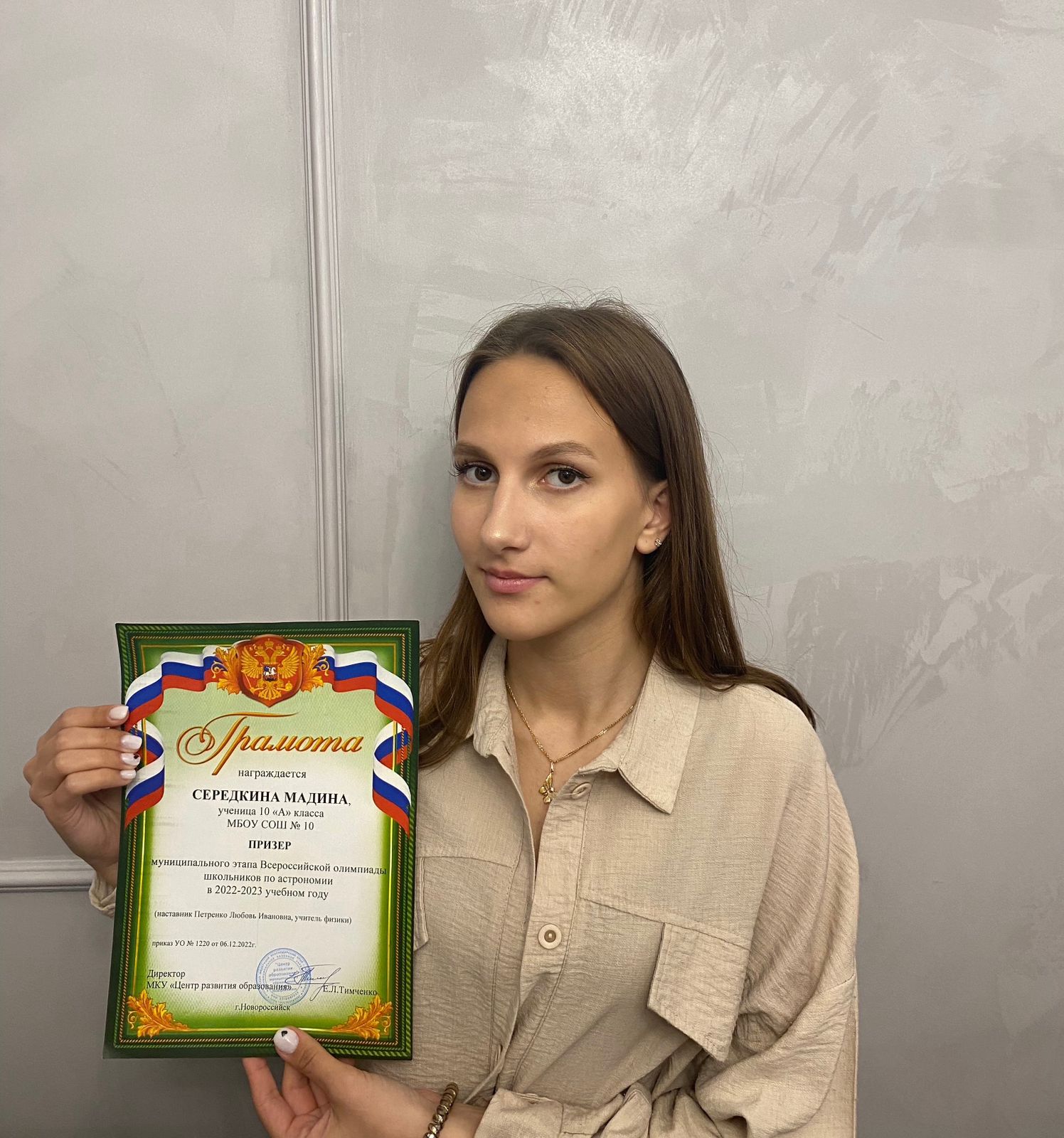 Середкина Мадина 10 класс «А»
Призёр муниципального этапа Всероссийской олимпиады школьников по астрономии.
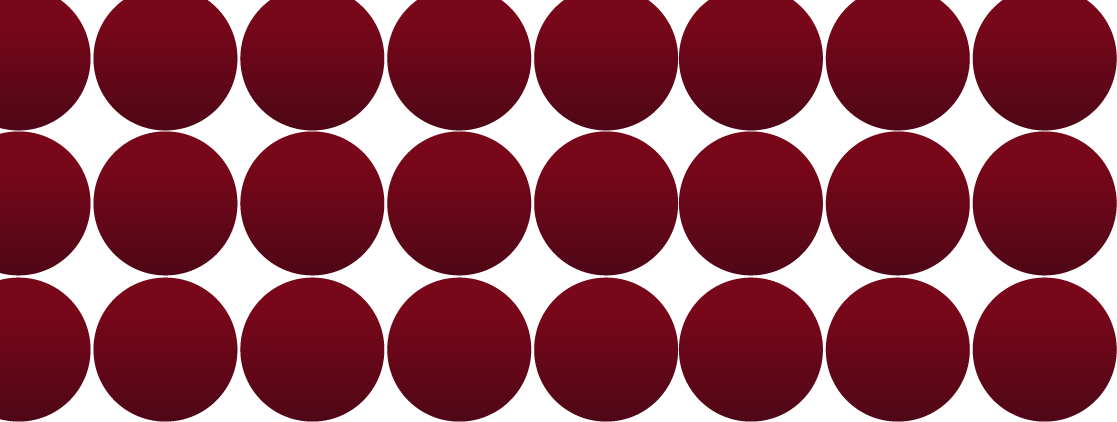 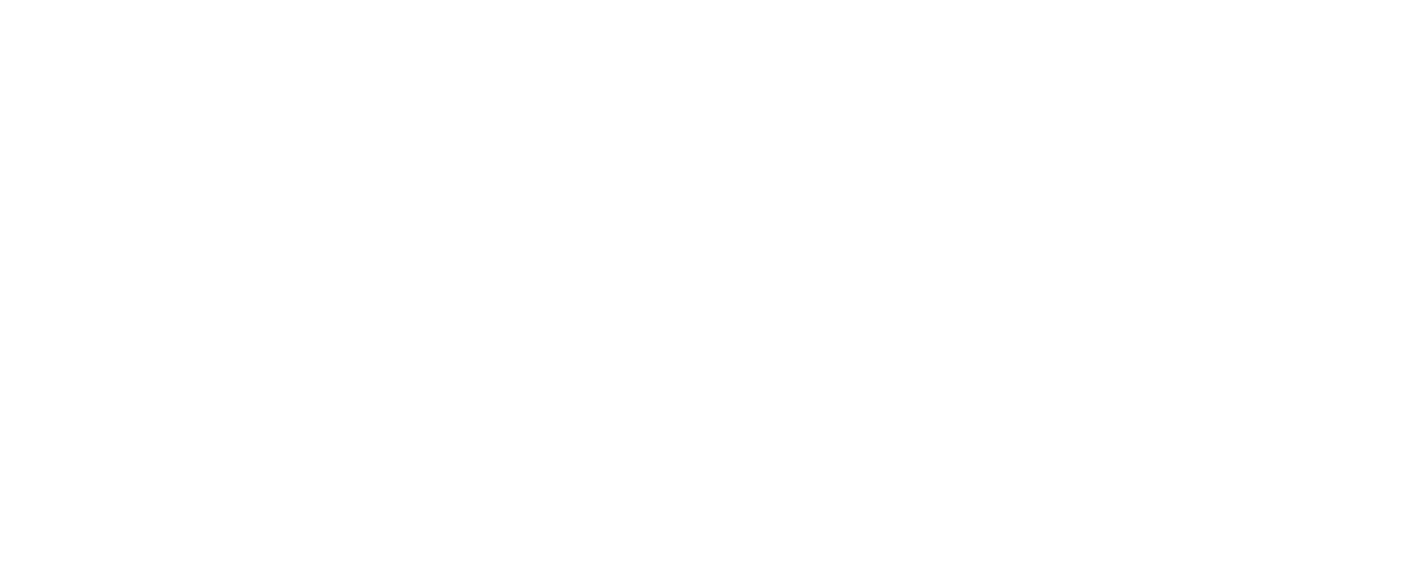 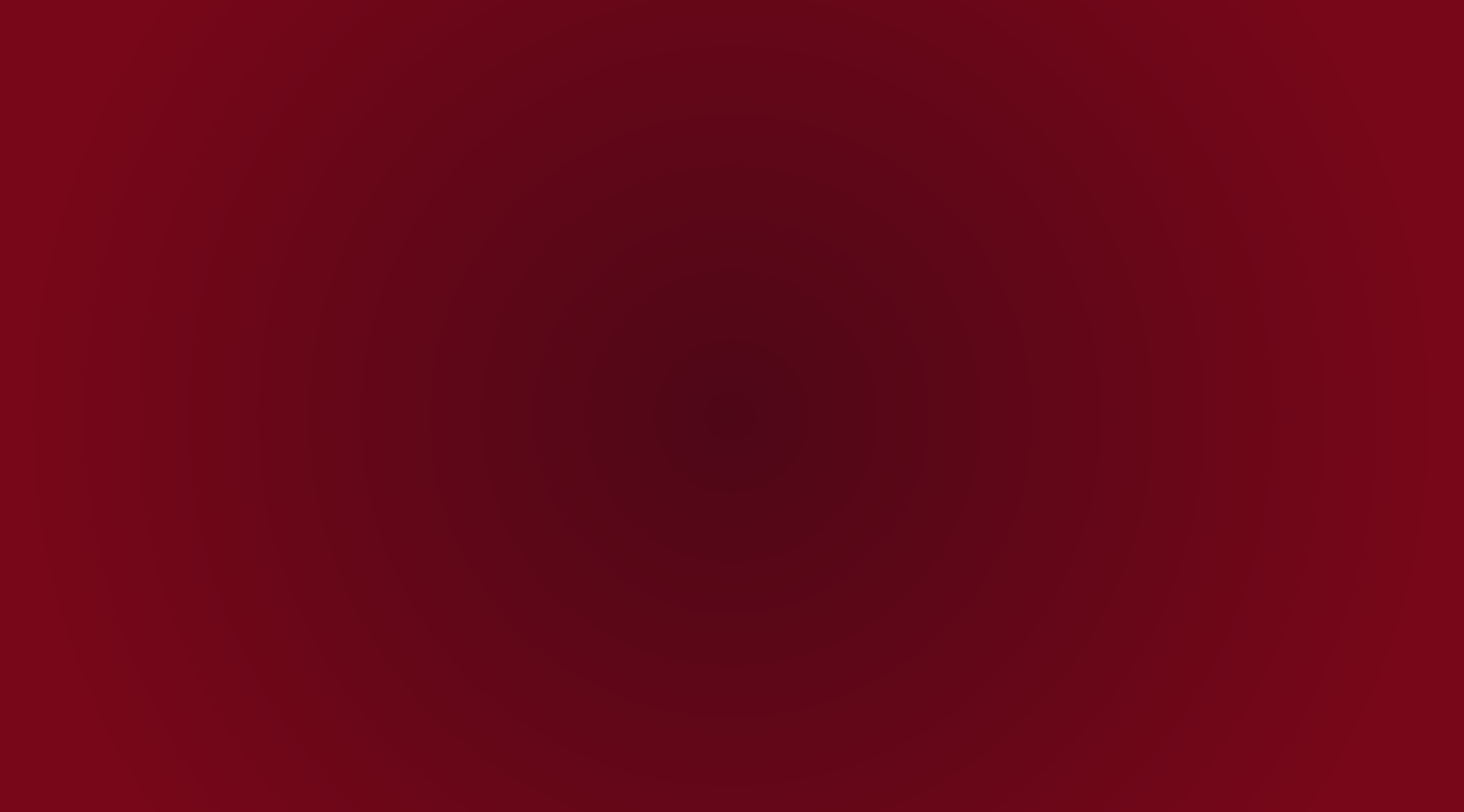 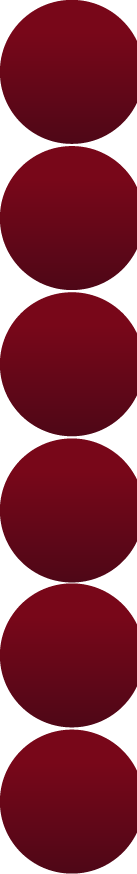 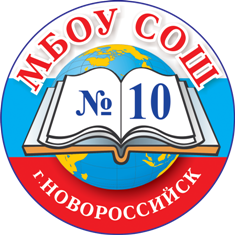 НАШИ СПОРТСМЕНЫ
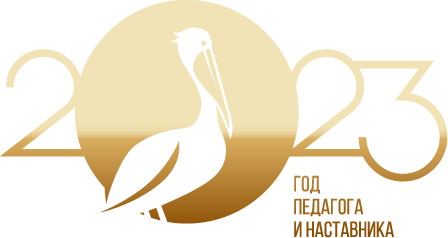 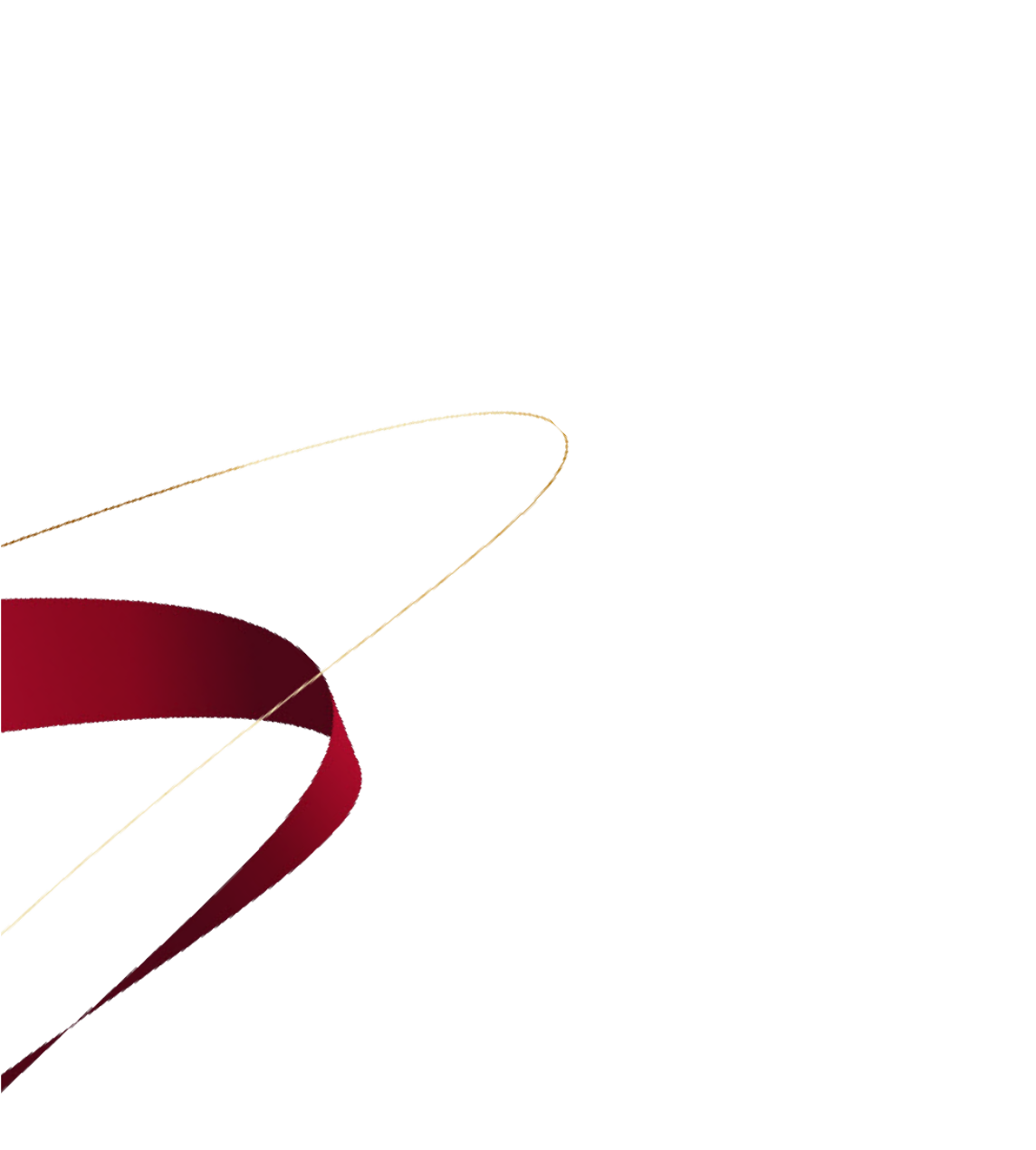 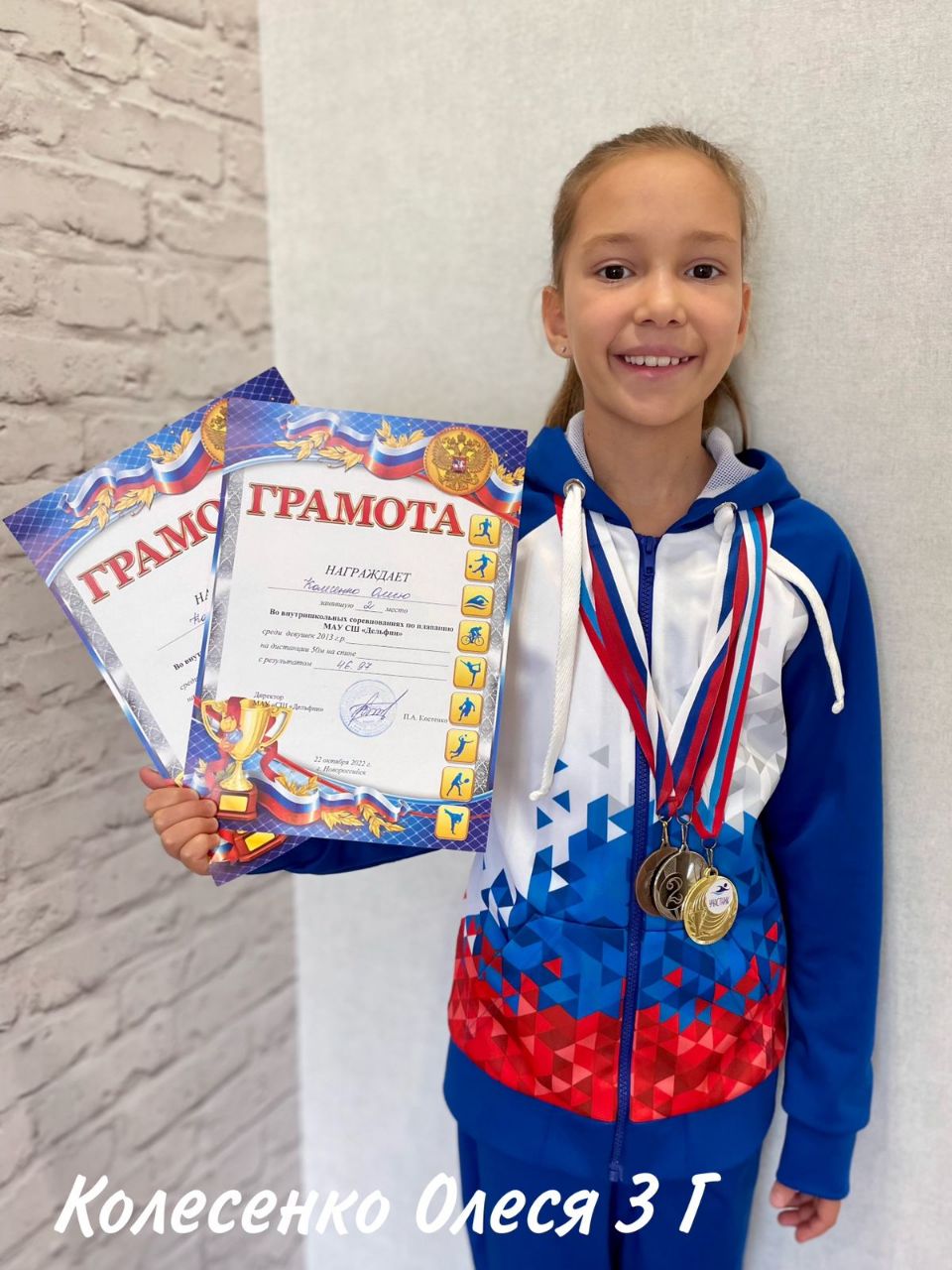 Колесенко Олеся 3 класс «Г»
Призовые места в соревнованиях по плаванию
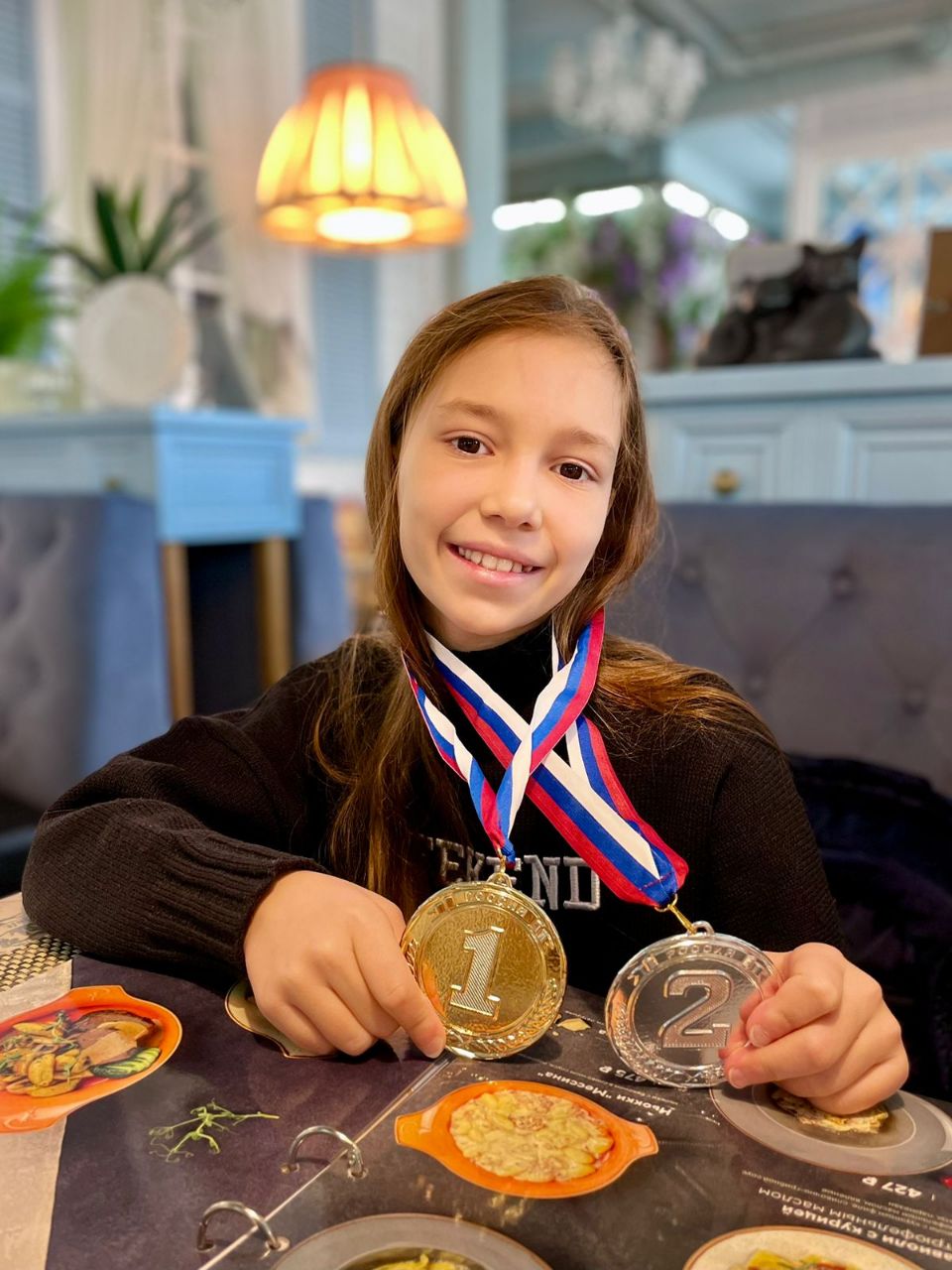 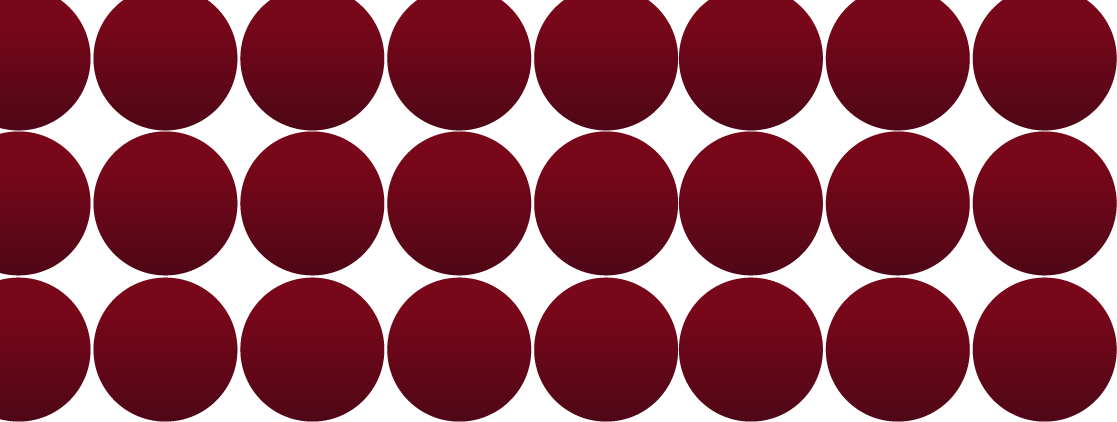 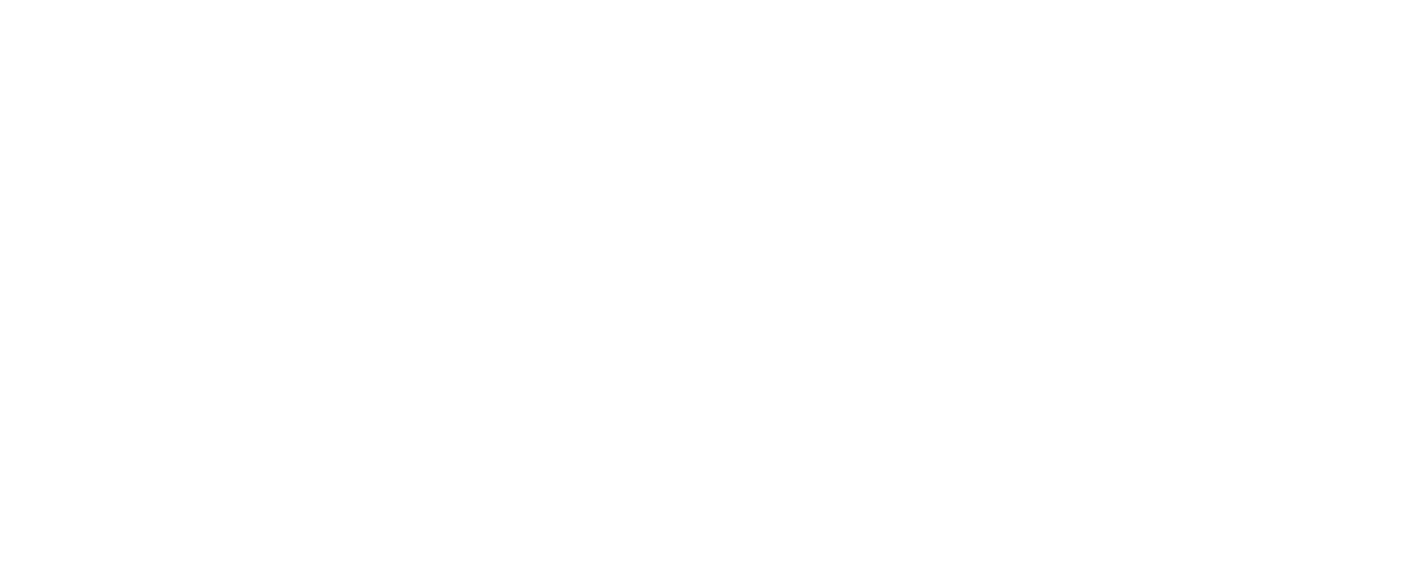 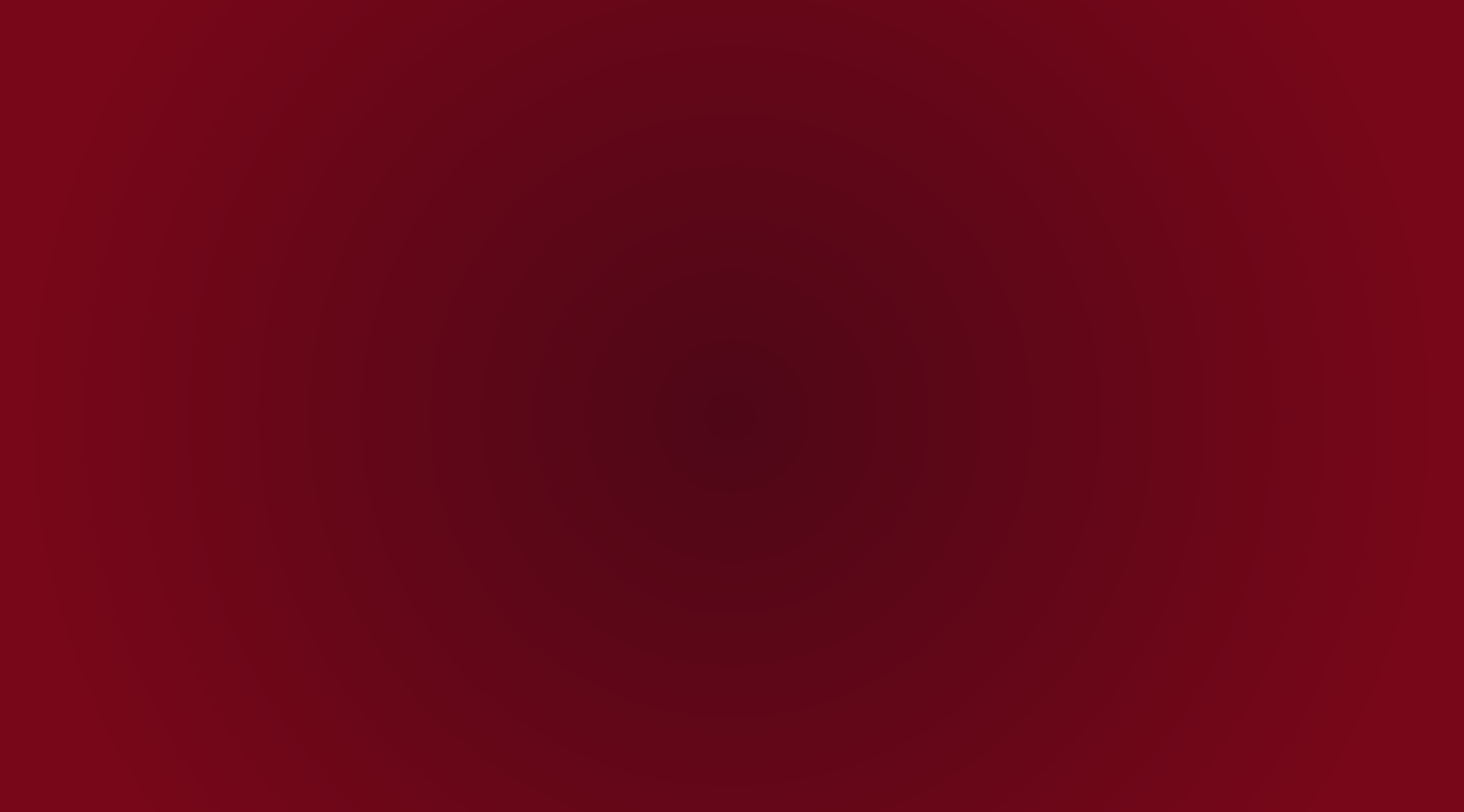 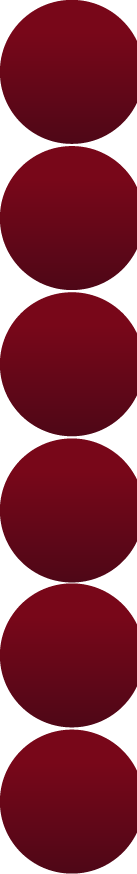 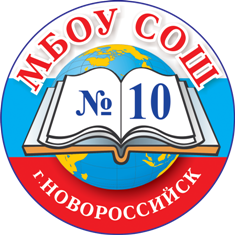 НАШИ СПОРТСМЕНЫ
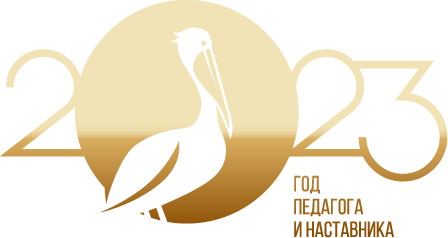 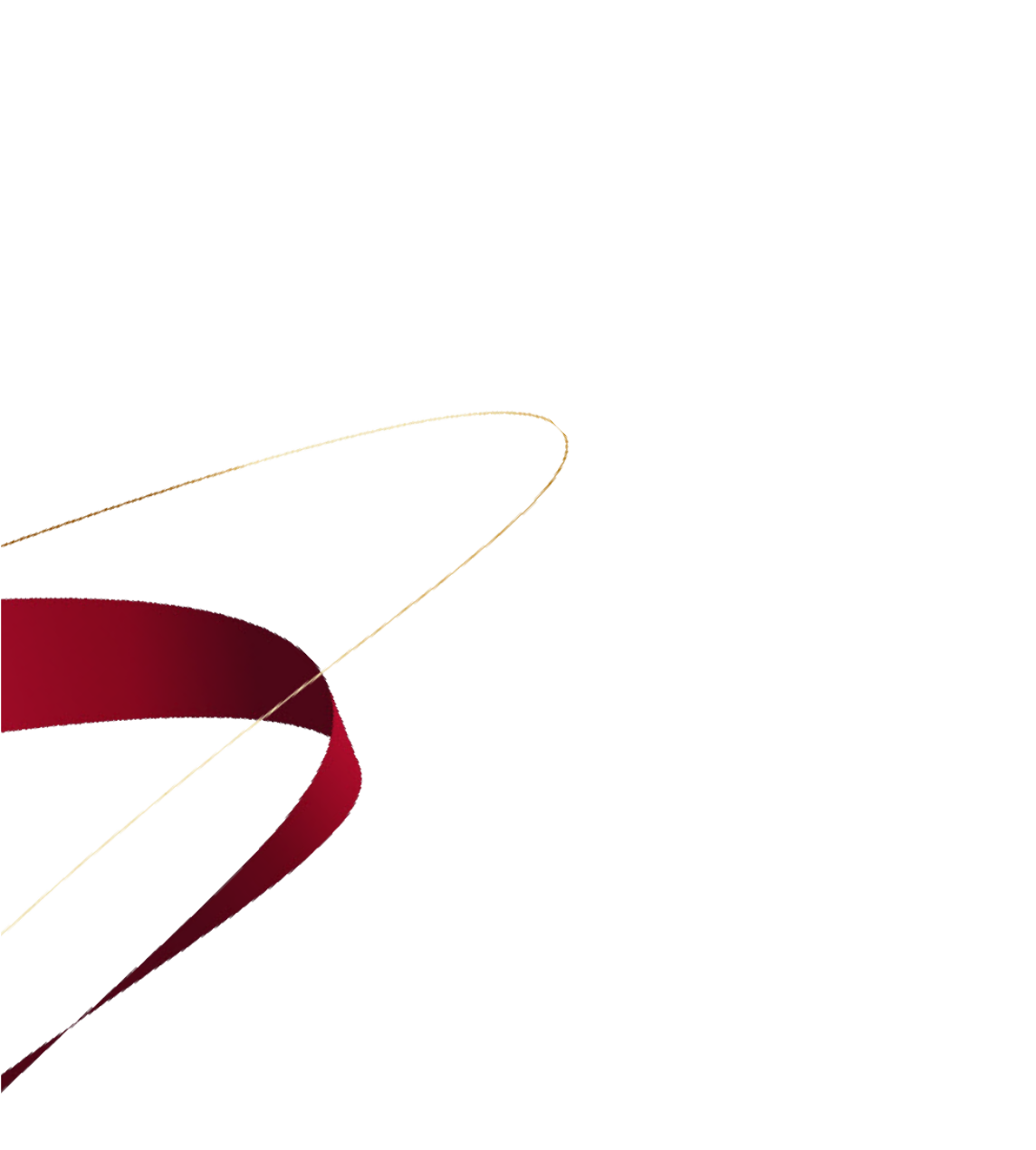 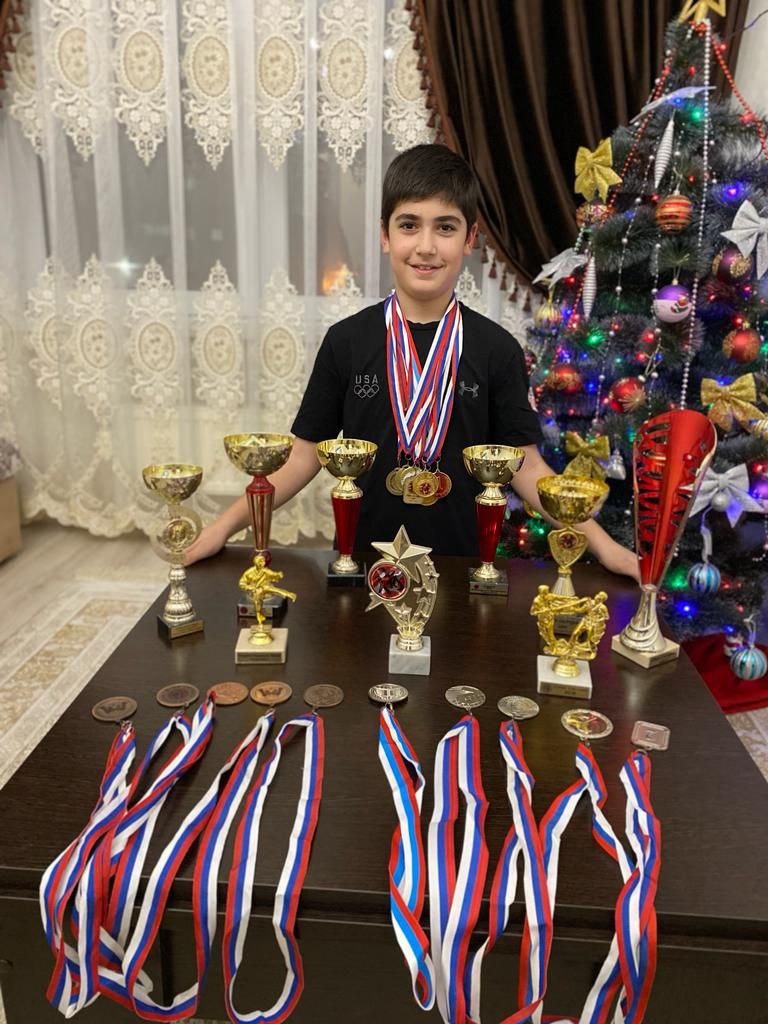 Кикинадзе Эмран 5 класс «А»
Победитель в соревнованиях по карате.
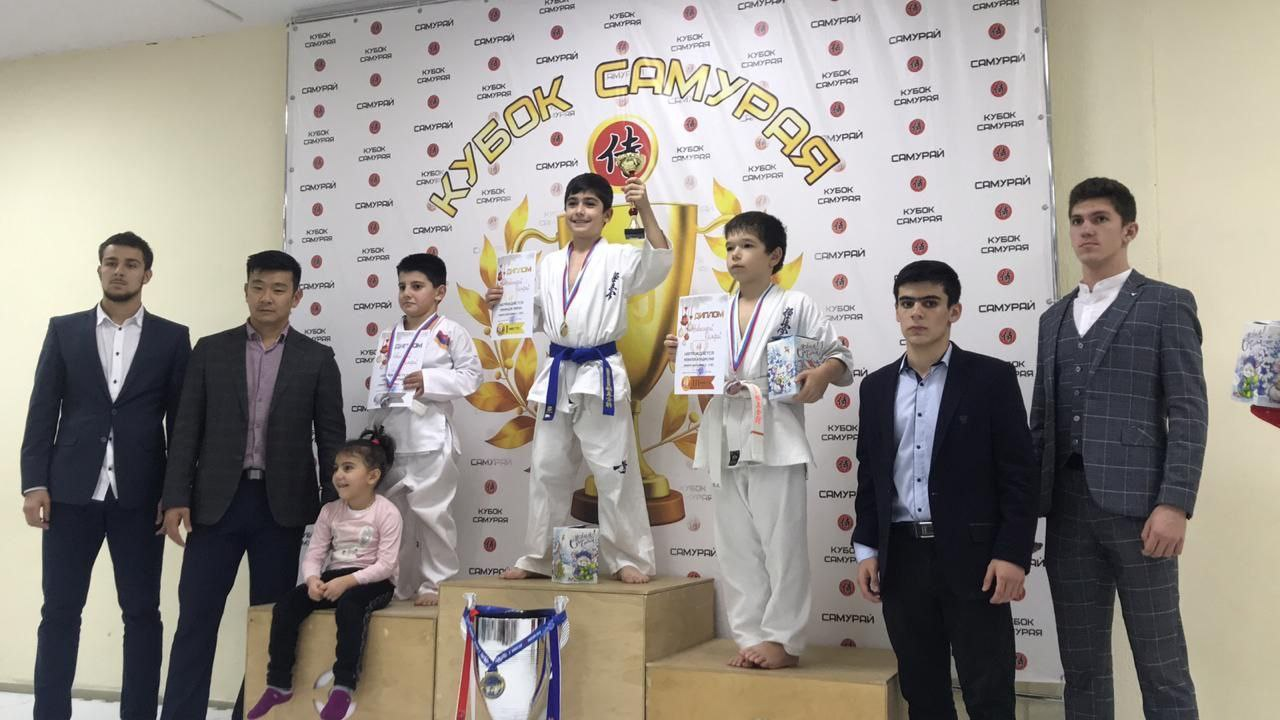 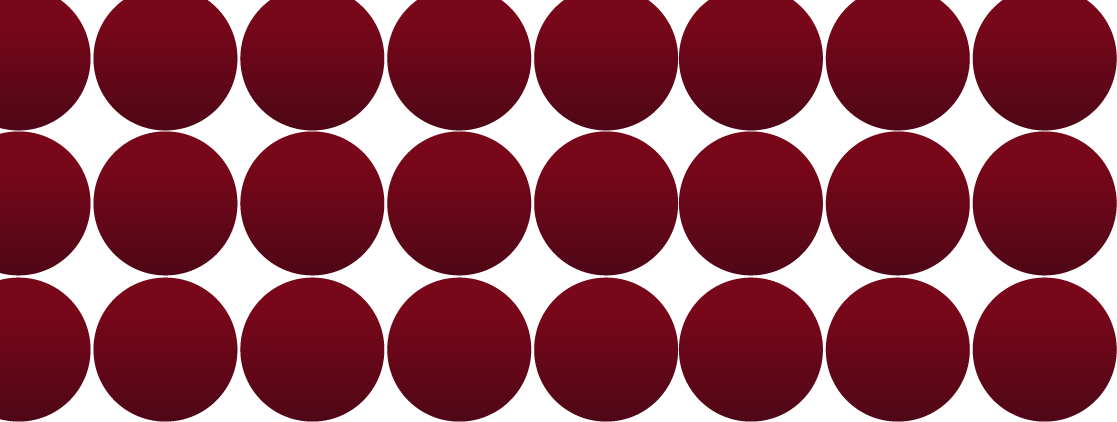 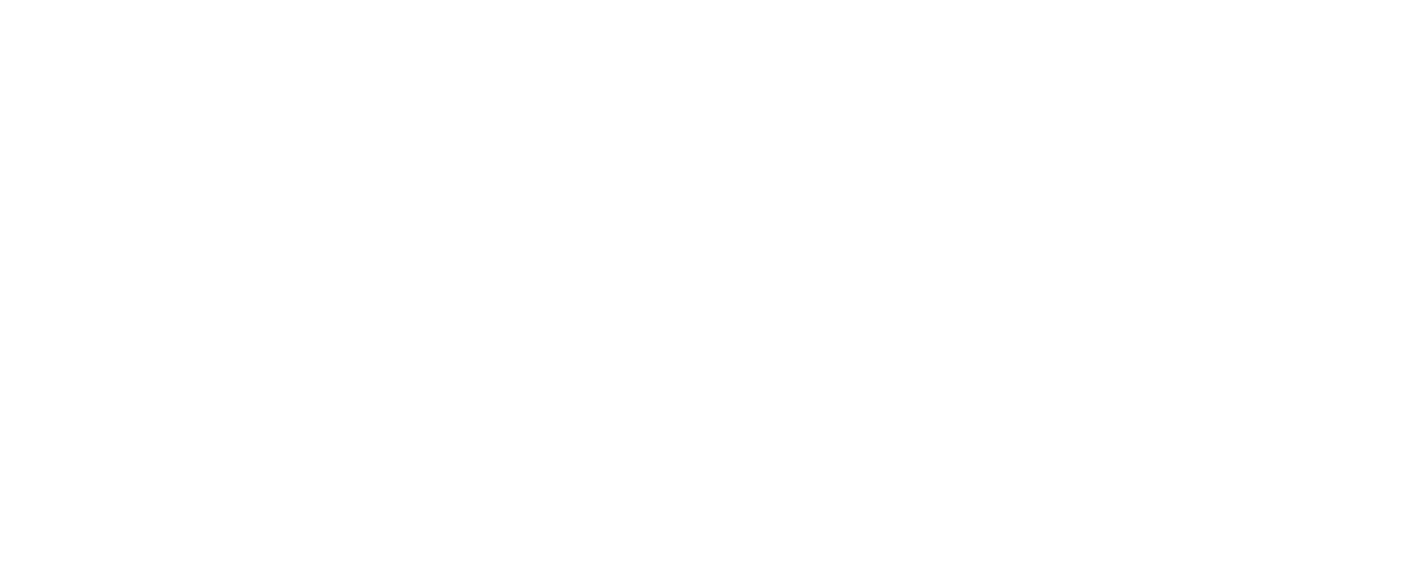 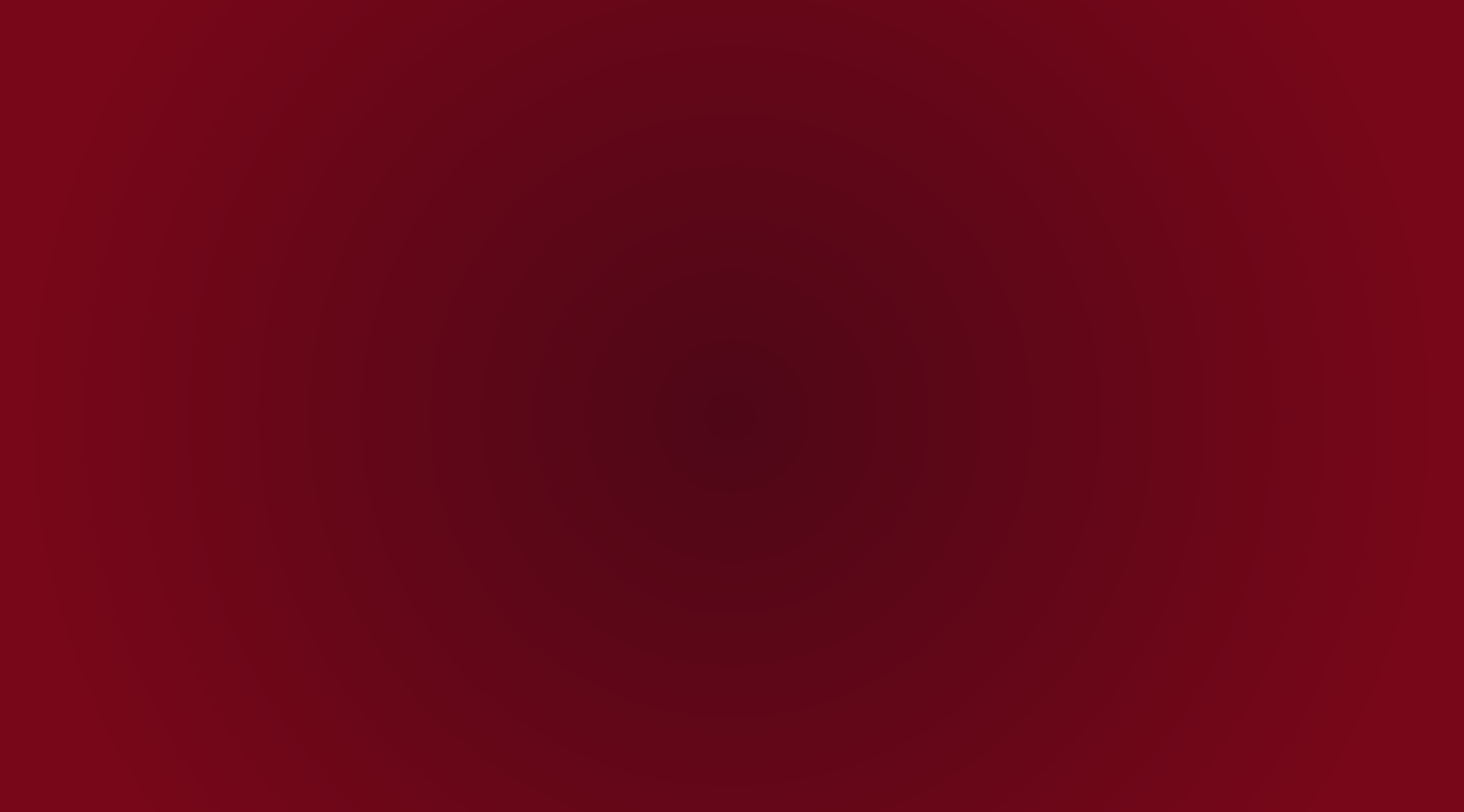 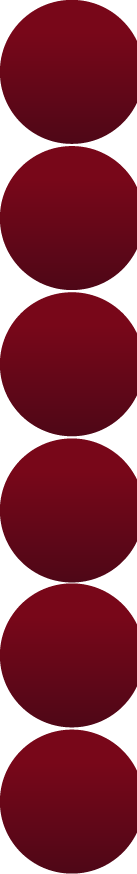 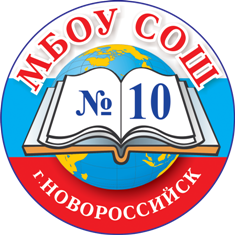 НАШИ СПОРТСМЕНЫ
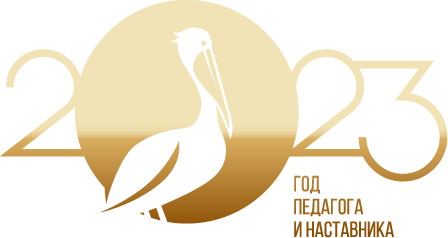 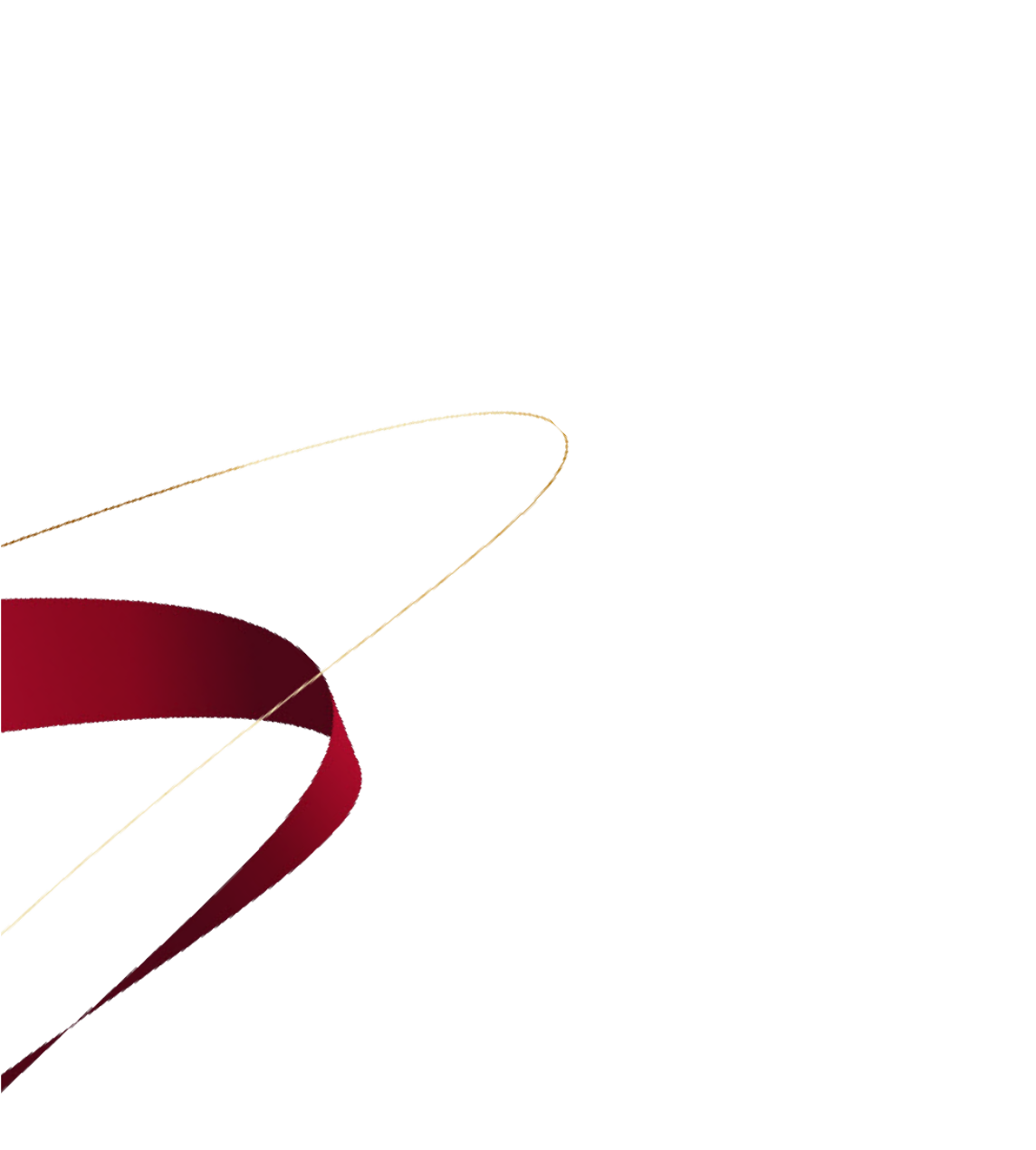 Елыков Матвей 5 класс «В»
Призовые места в соревнованиях по самбо и дзюдо
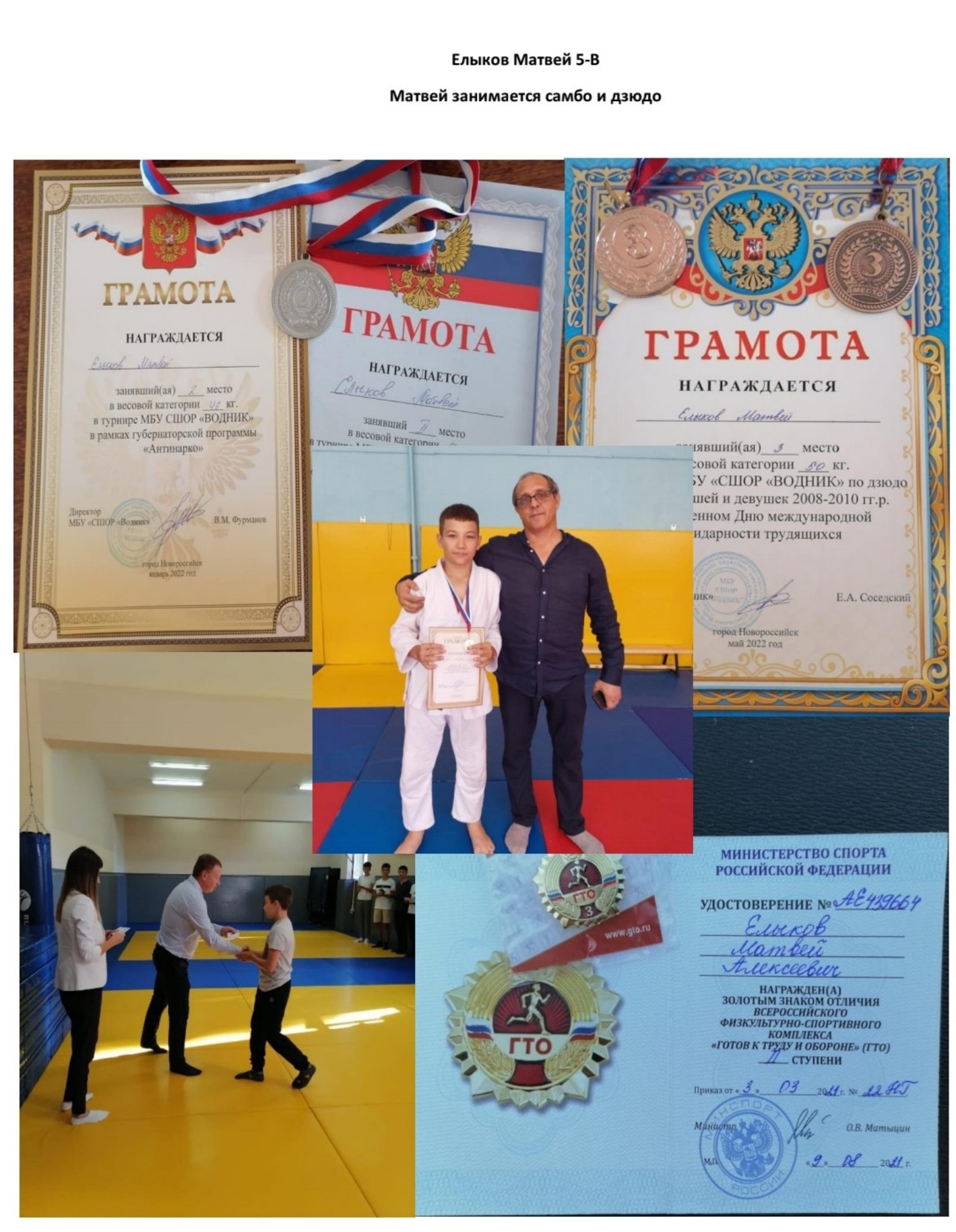 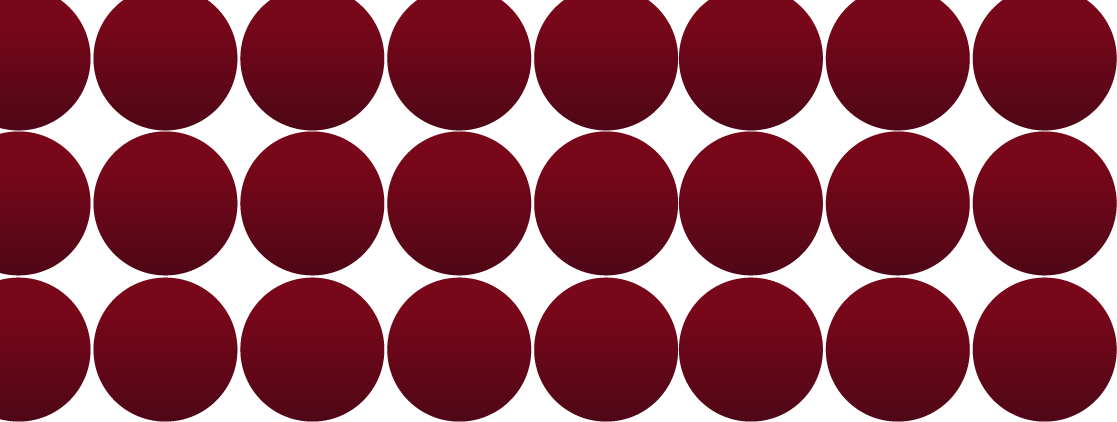 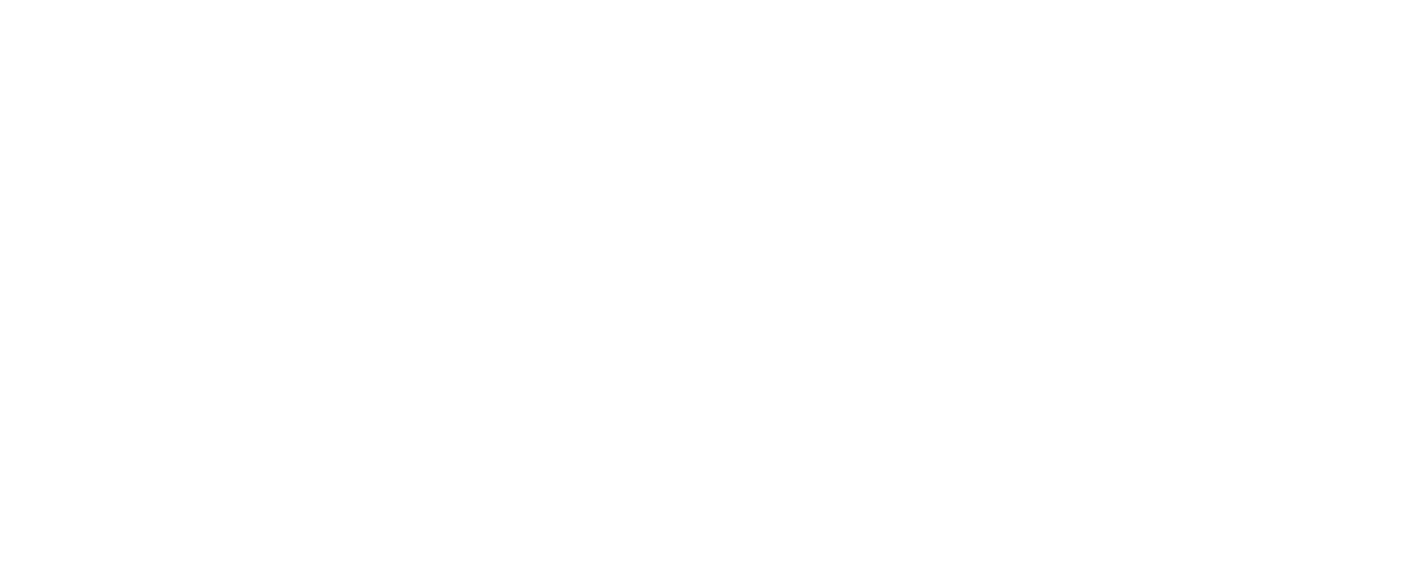 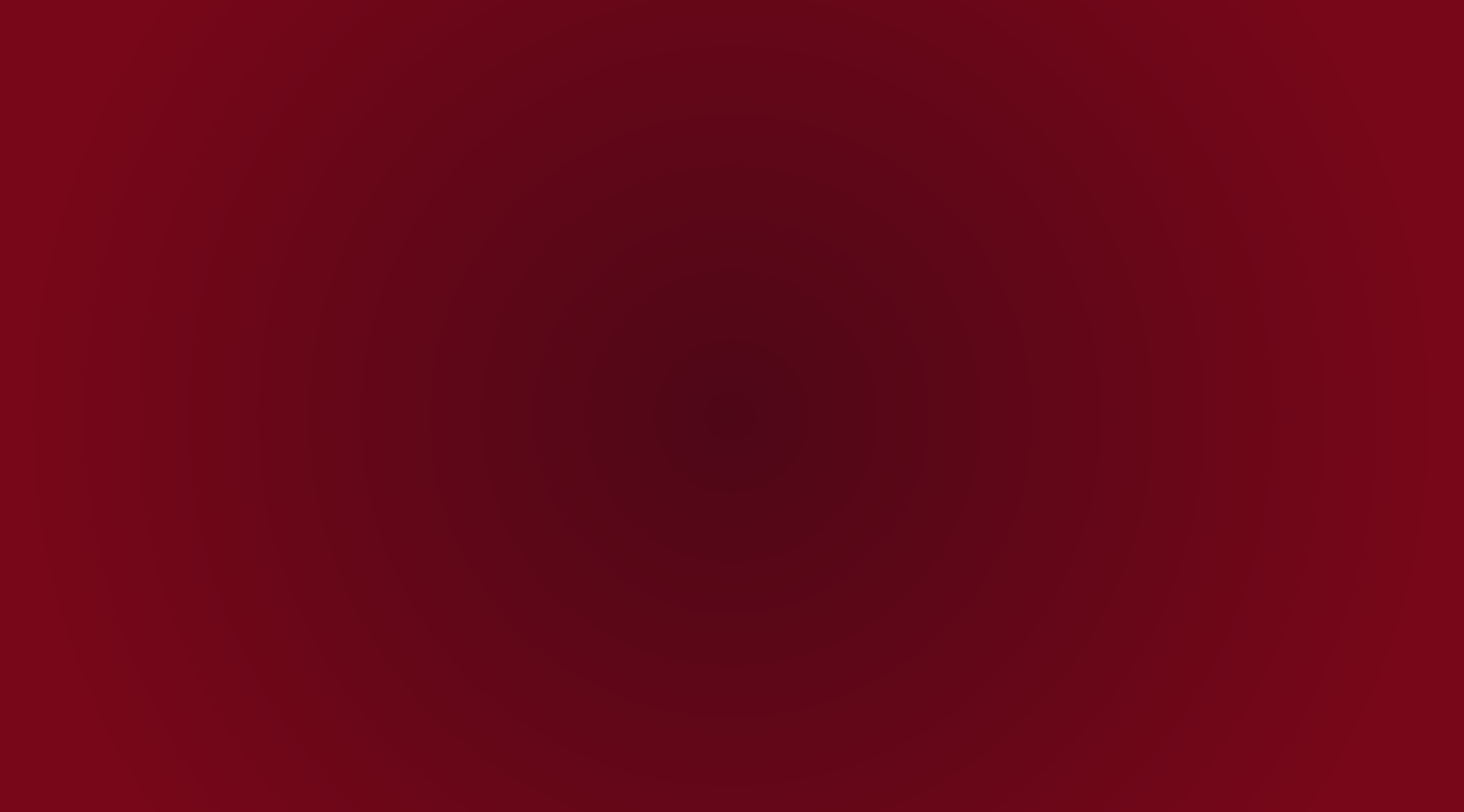 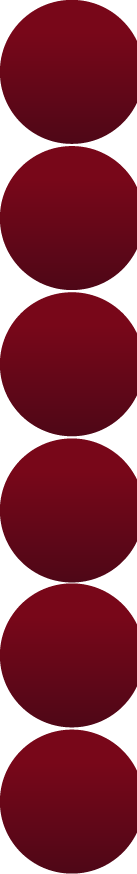 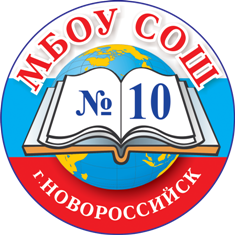 НАШИ СПОРТСМЕНЫ
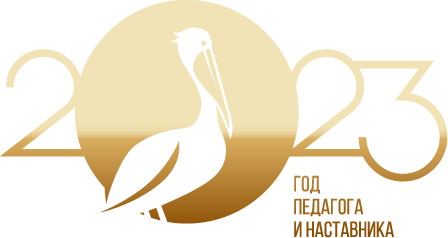 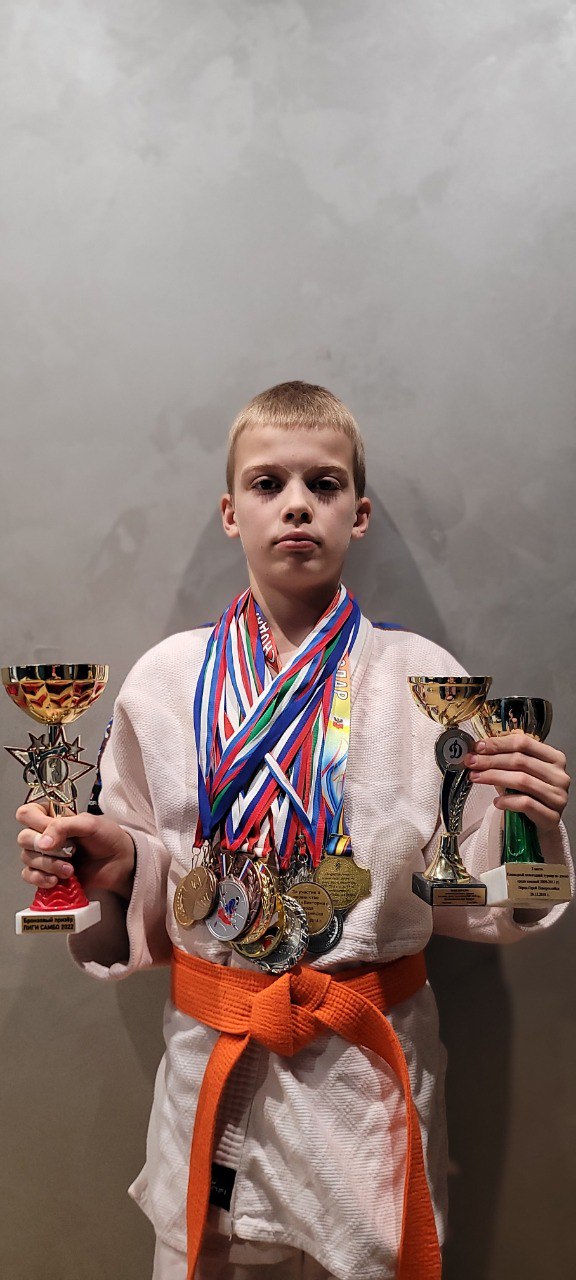 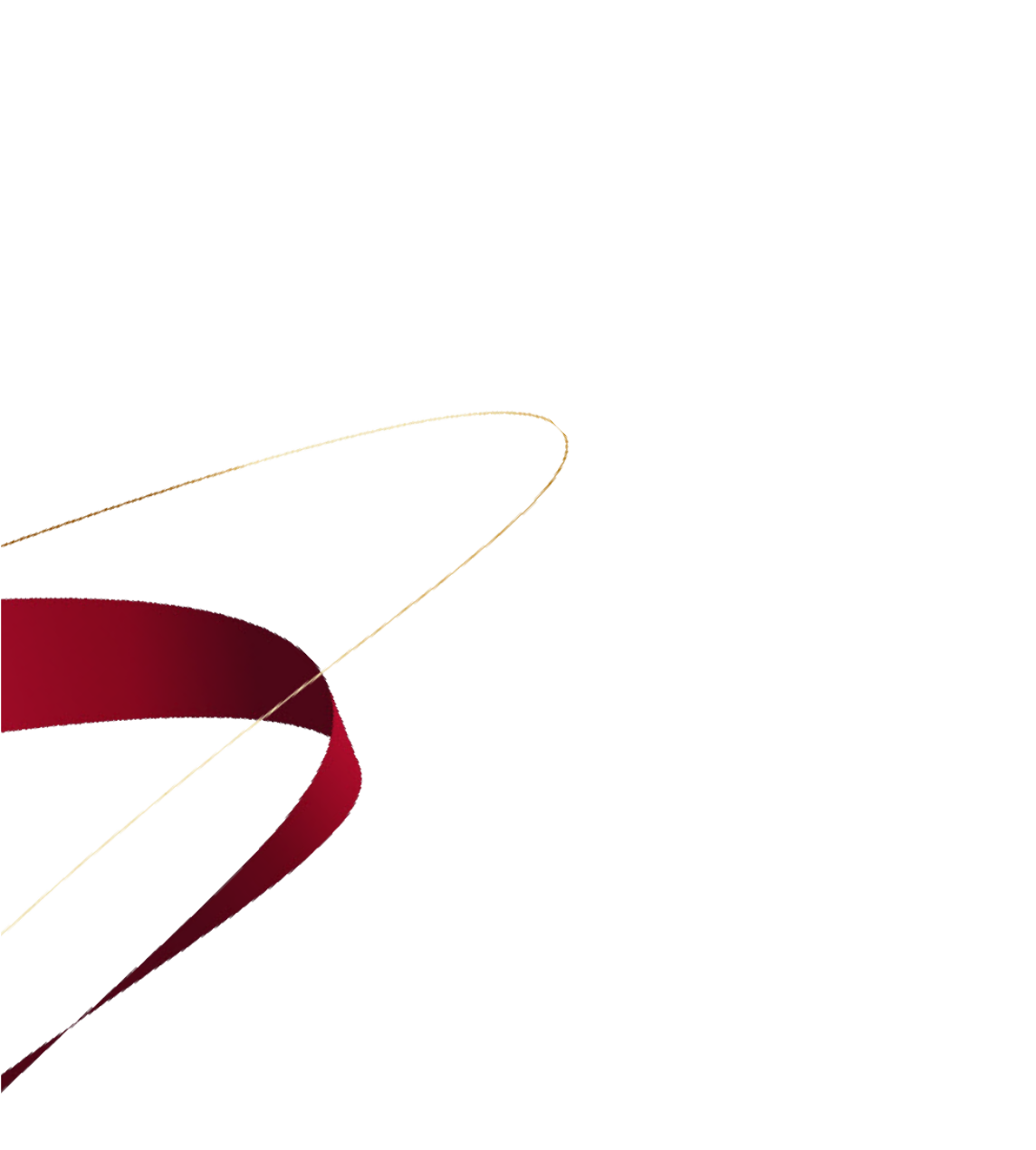 Романов Тимур 7 класс «Г»
Многократный победитель первенства города-героя Новороссийска, победитель кубка «Динамо»-2022 в городе Краснодаре
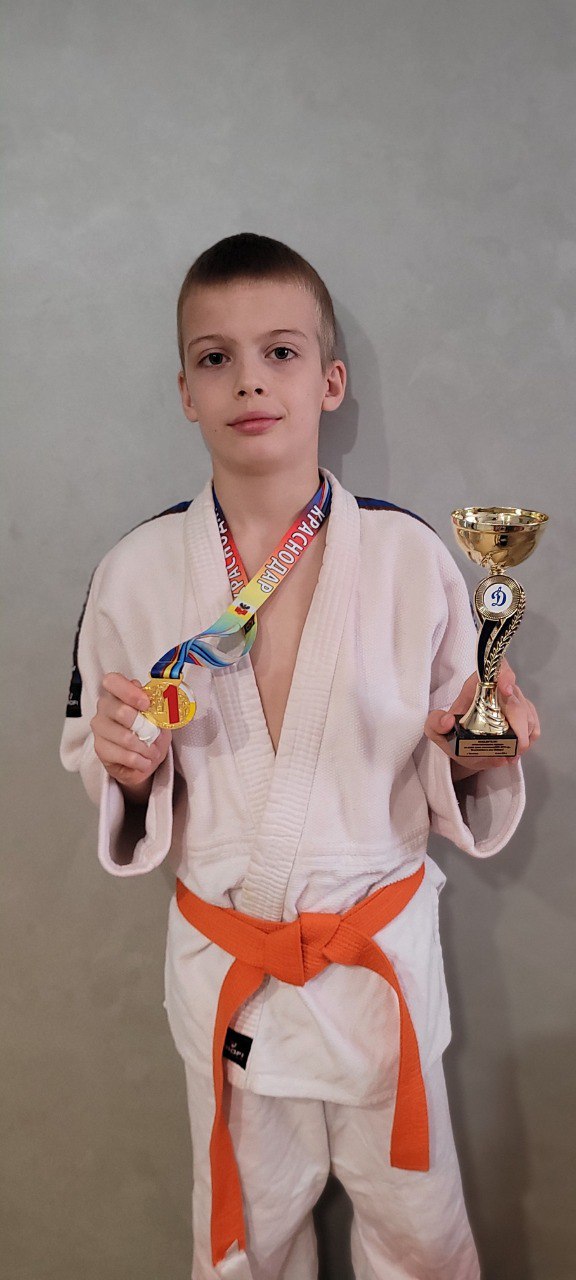 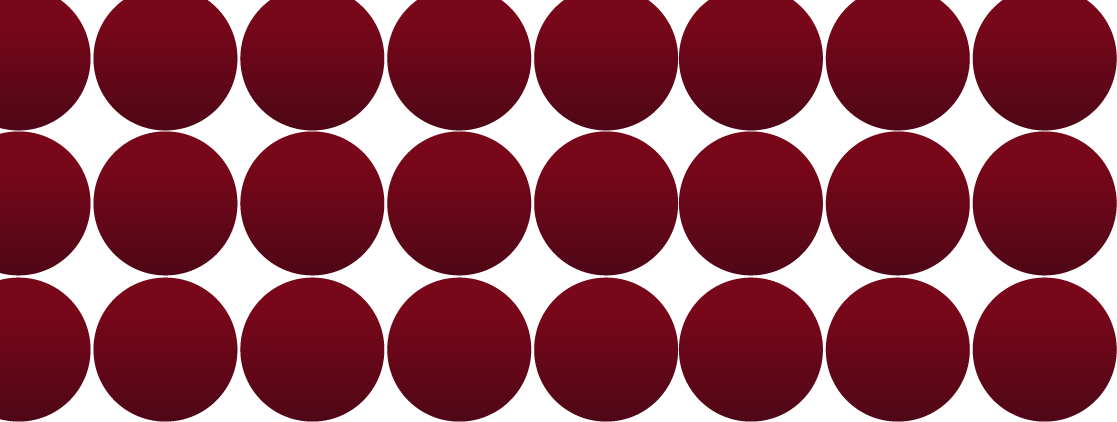 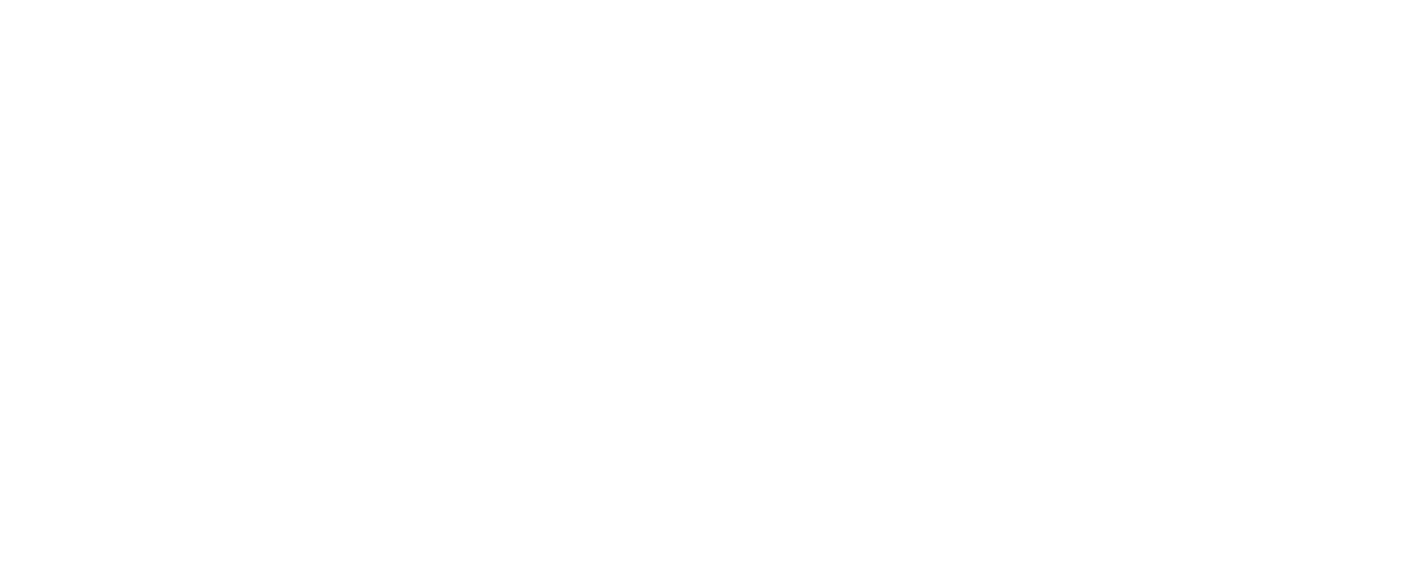 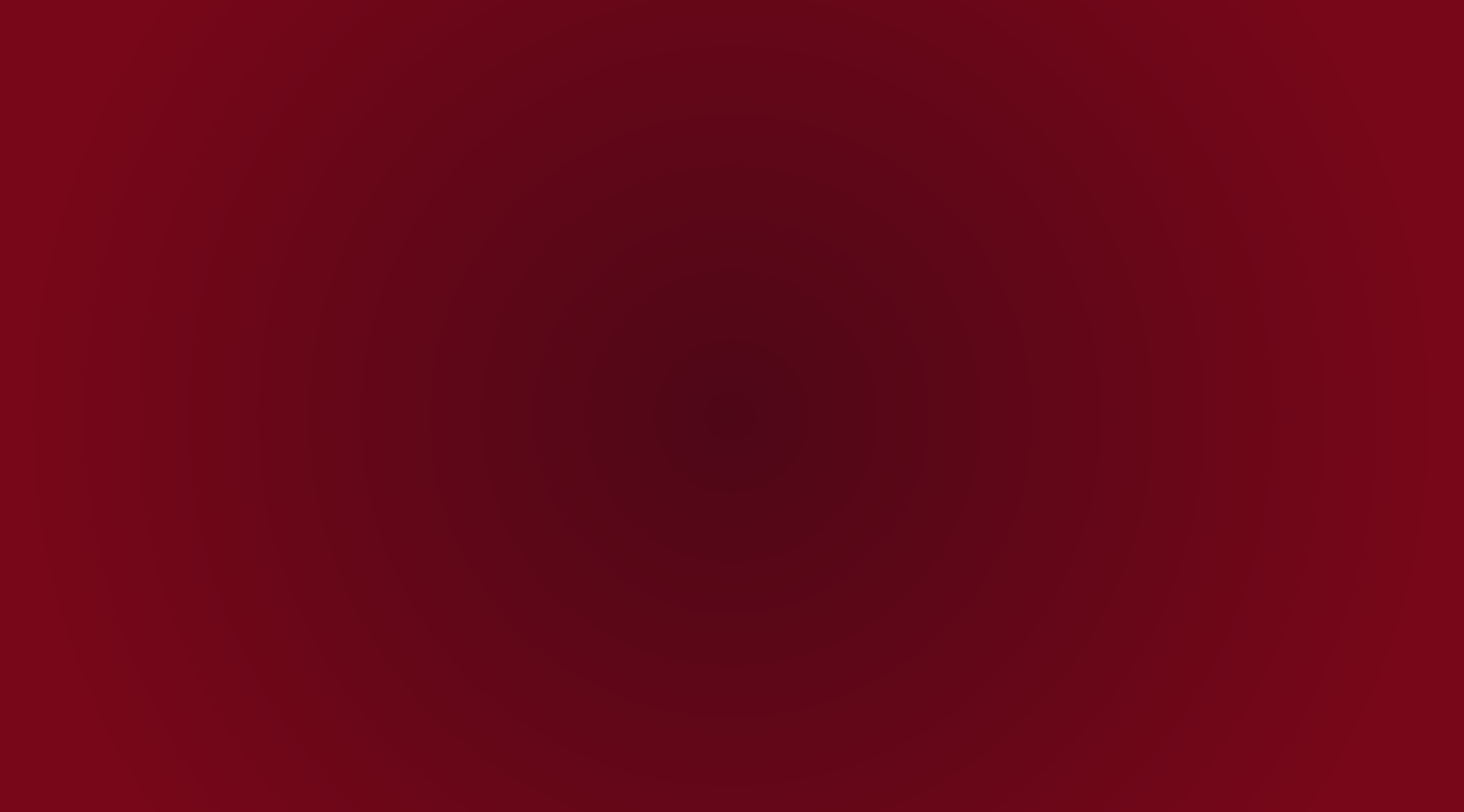 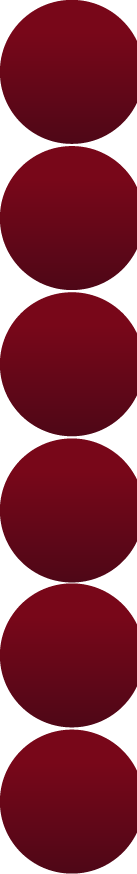 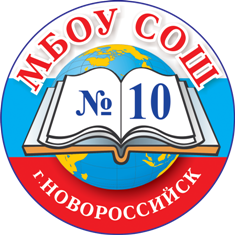 НАШИ СПОРТСМЕНЫ
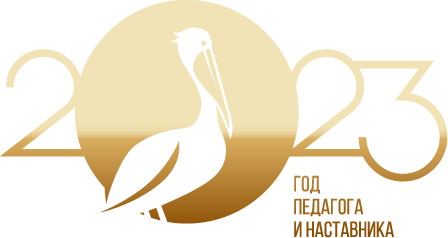 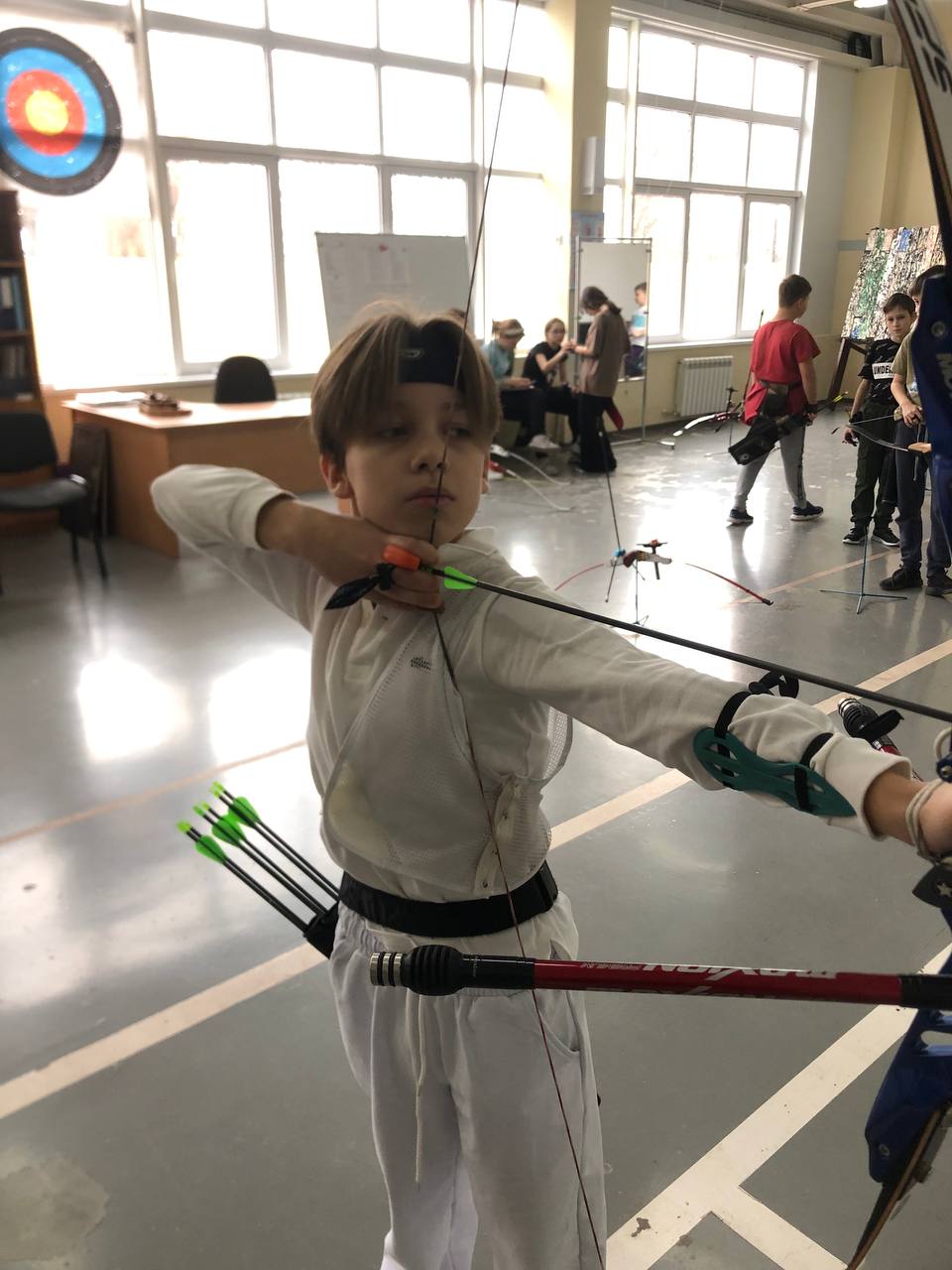 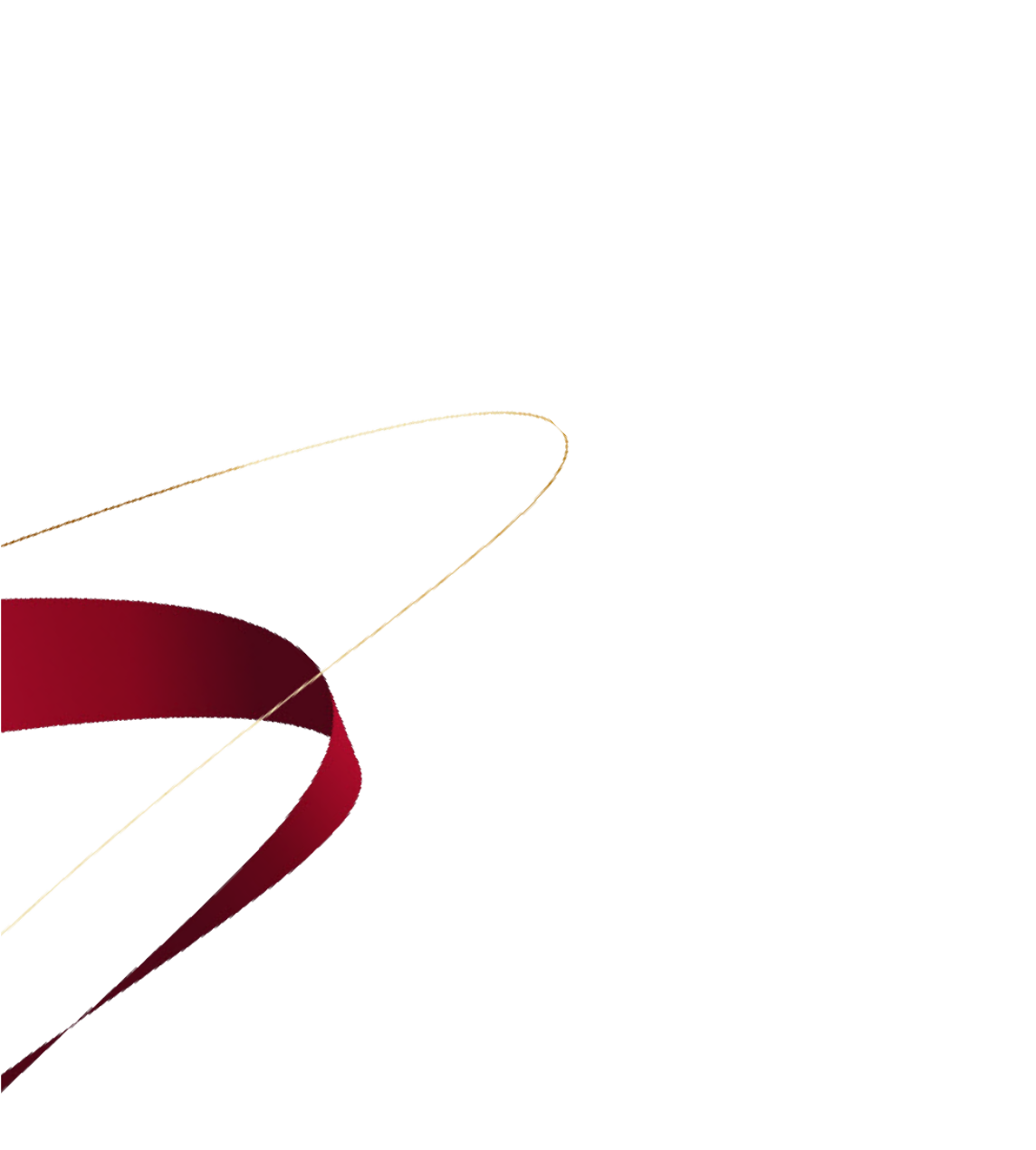 Кучмин Константин 7 класс «Б»
Призовые места в соревнованиях по 
стрельбе из лука
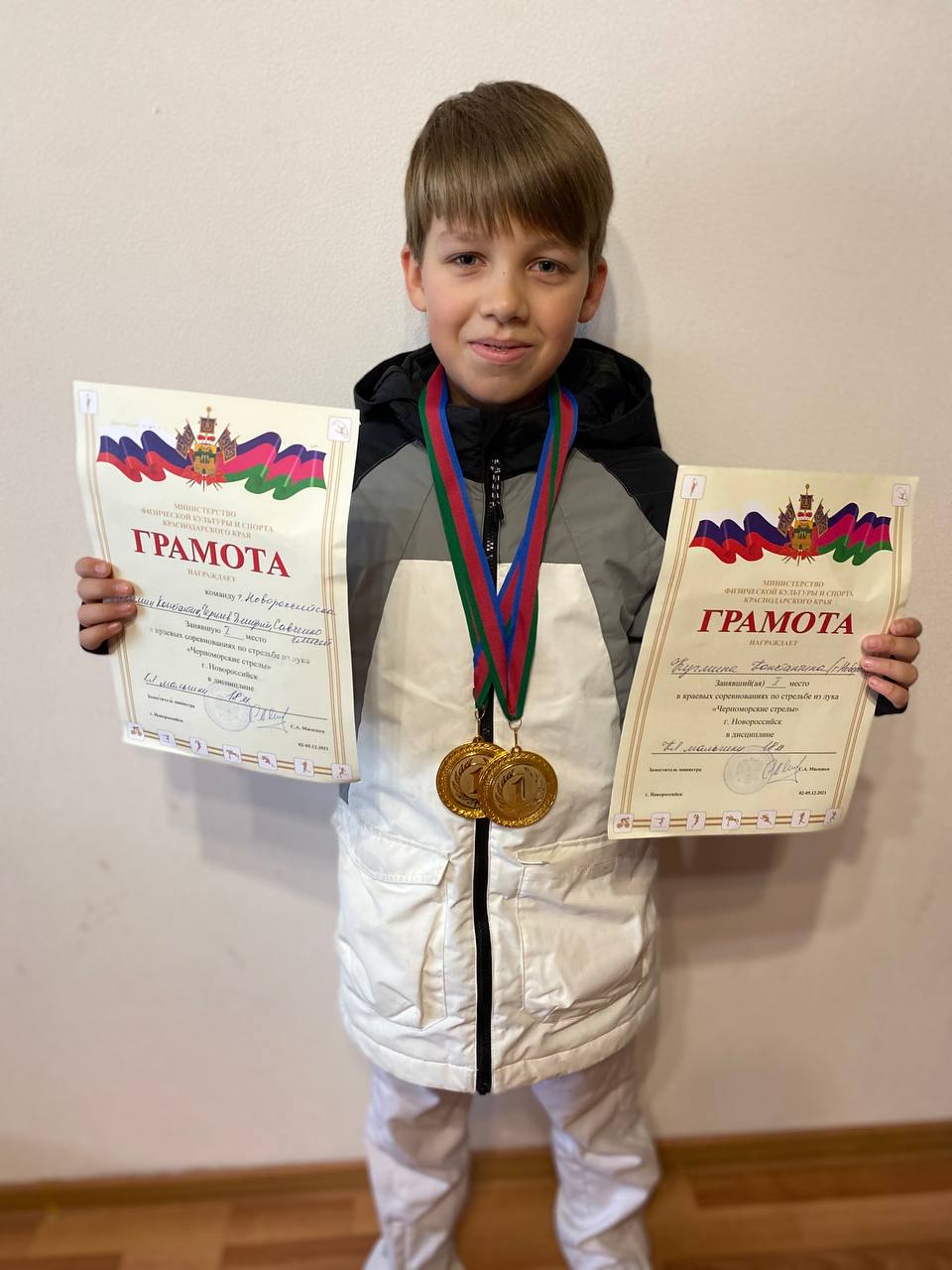 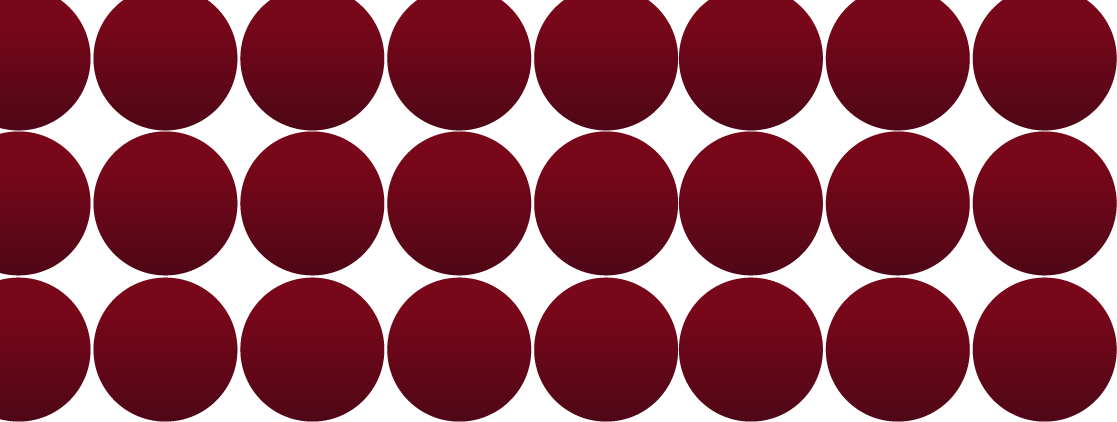 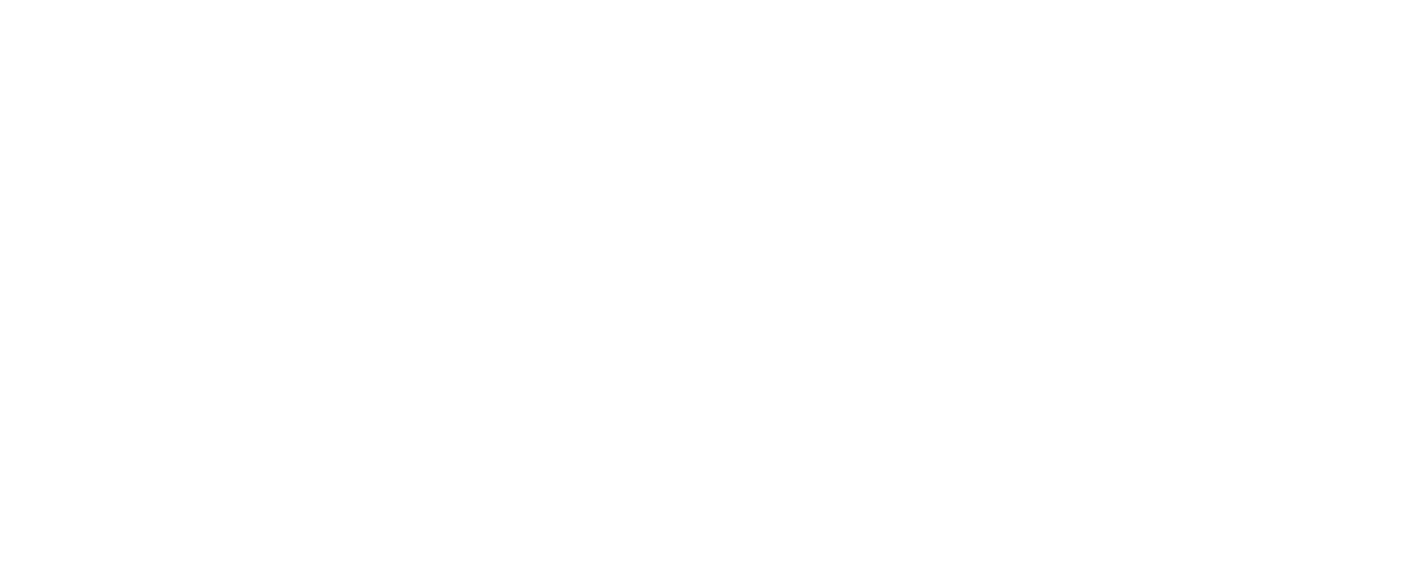 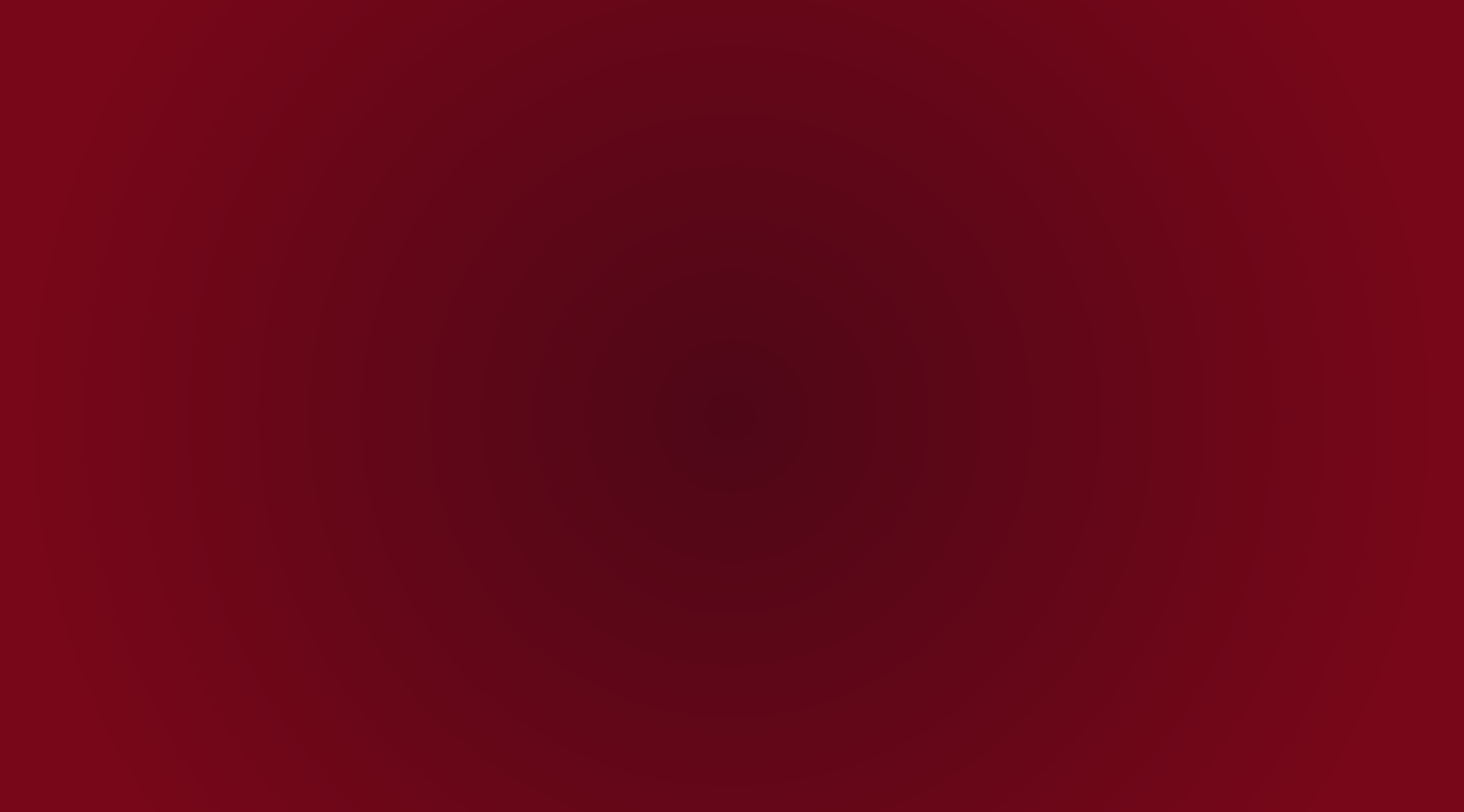 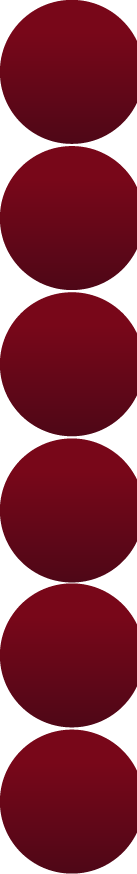 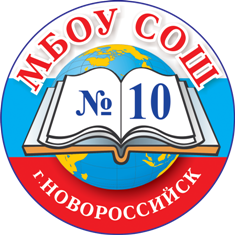 НАШИ СПОРТСМЕНЫ
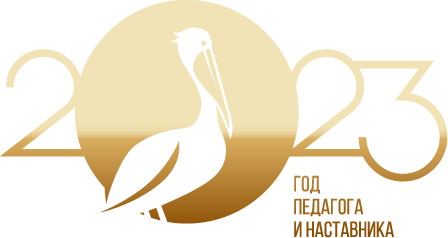 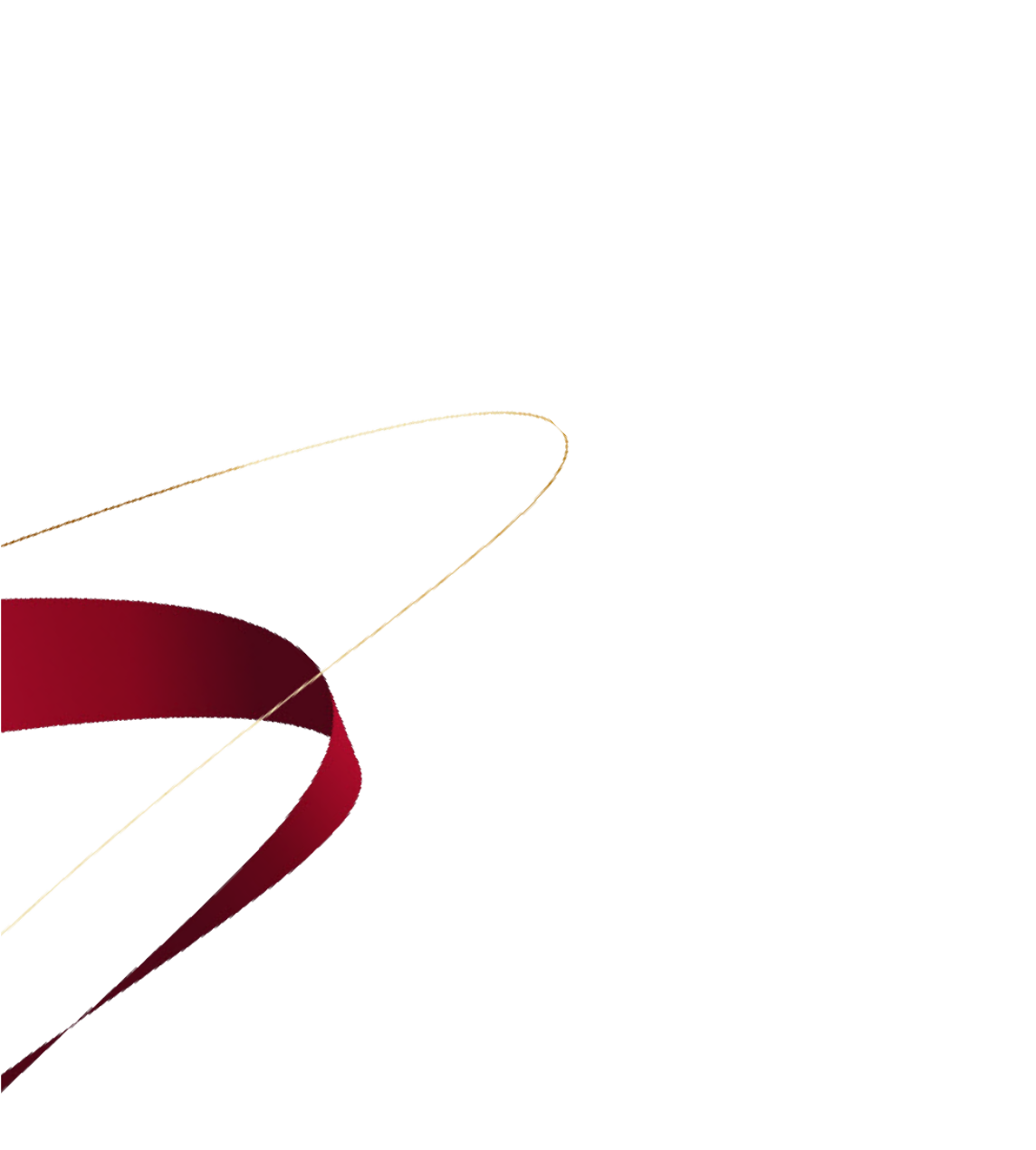 Василенко Михаил 9 класс «А»
Второе место в соревнованиях по лёгкой атлетике.
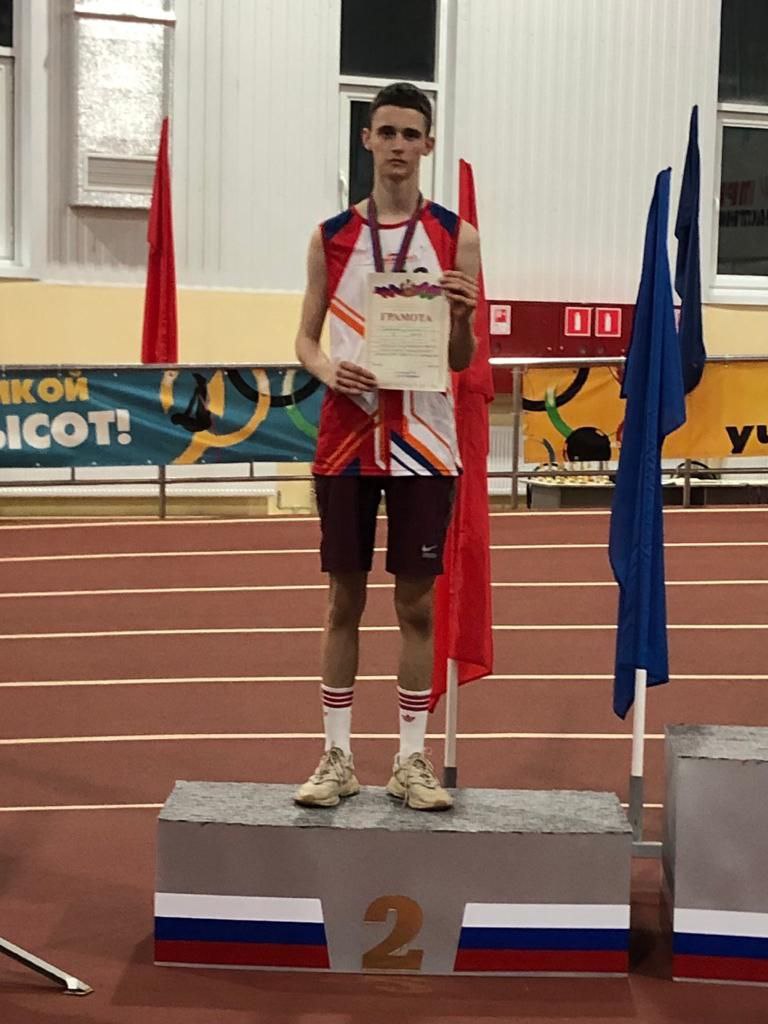 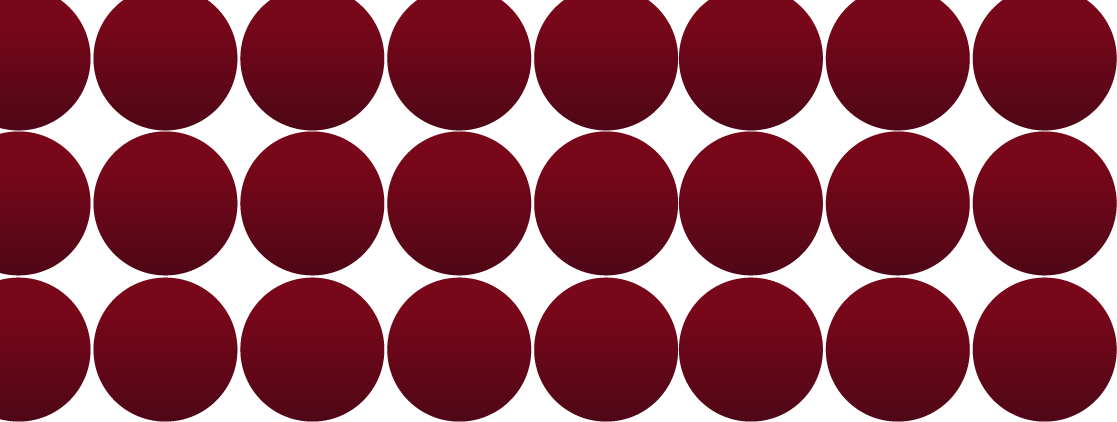 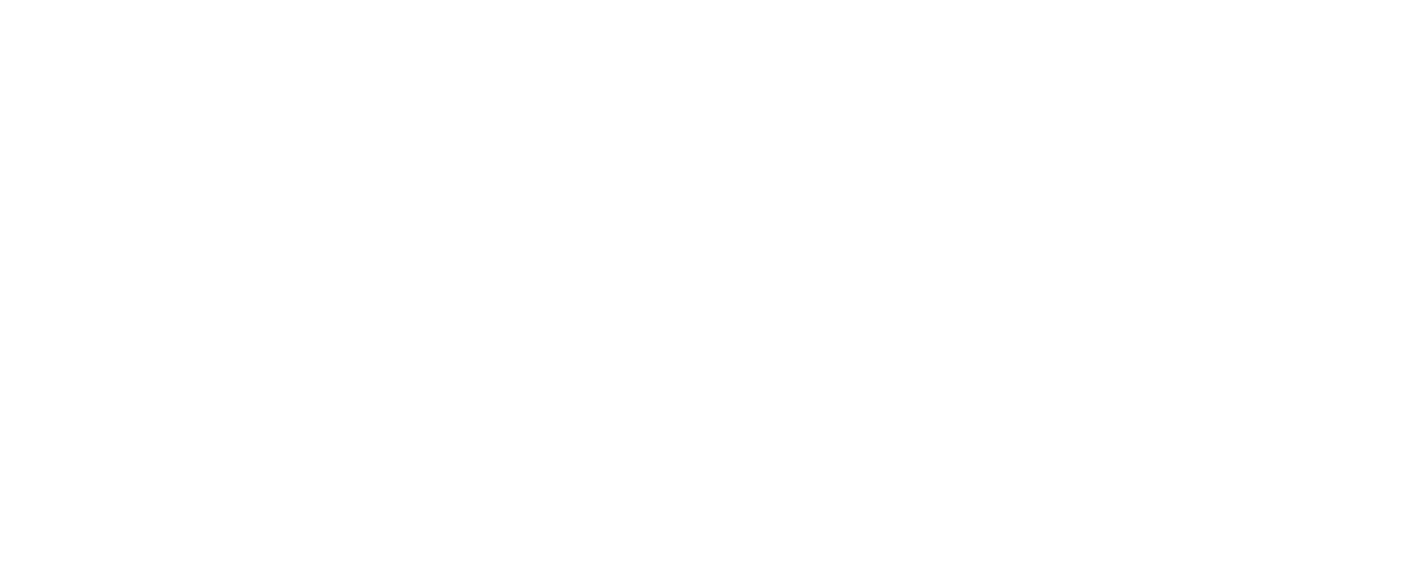 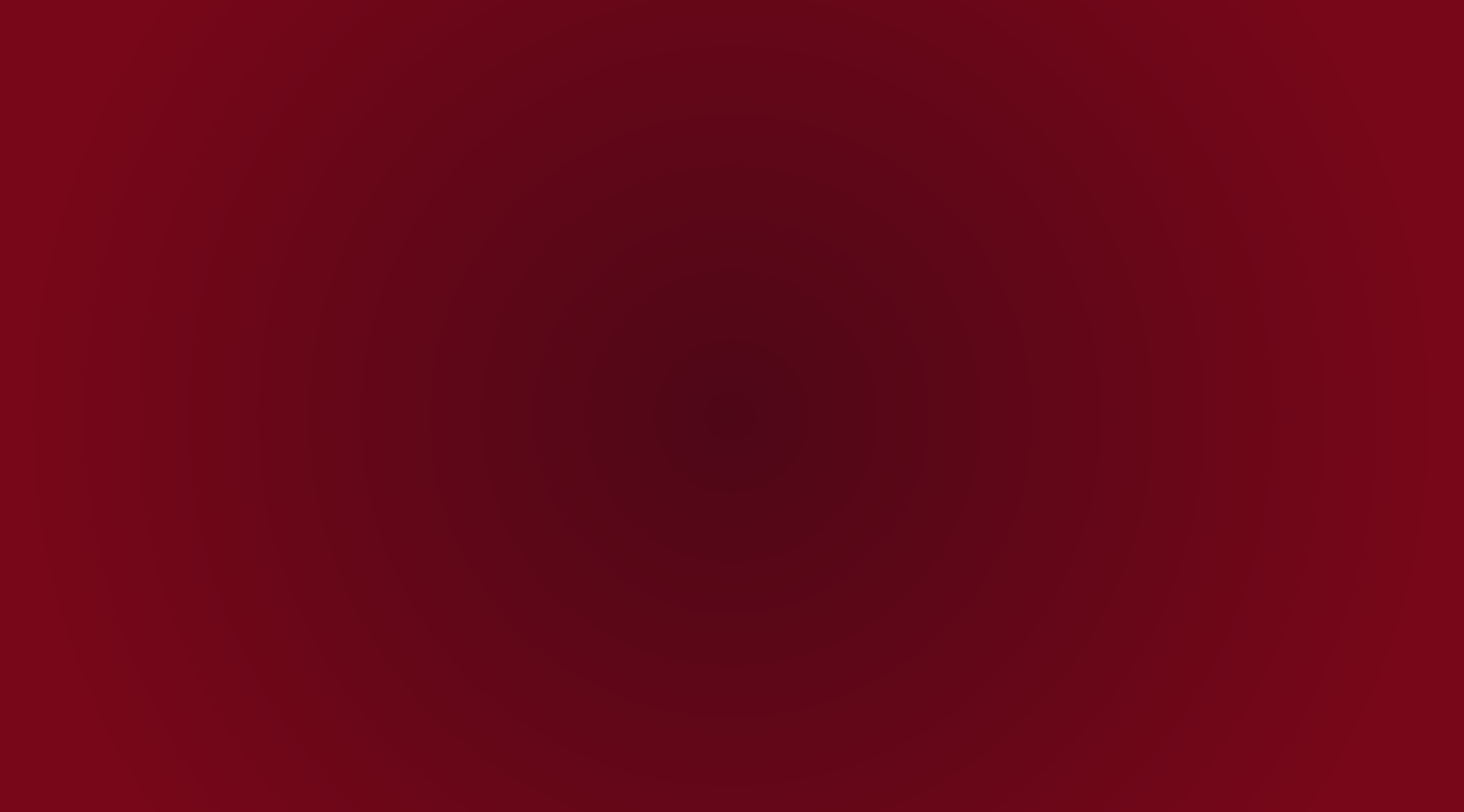 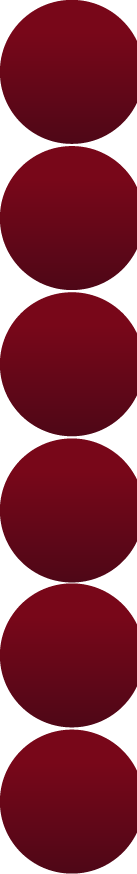 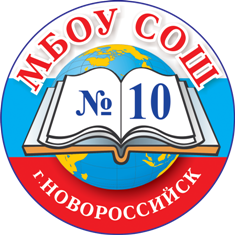 НАШИ СПОРТСМЕНЫ
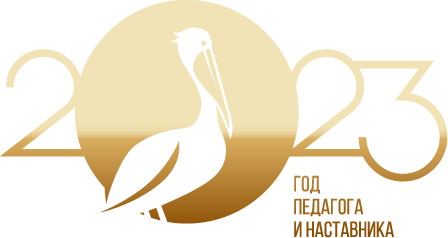 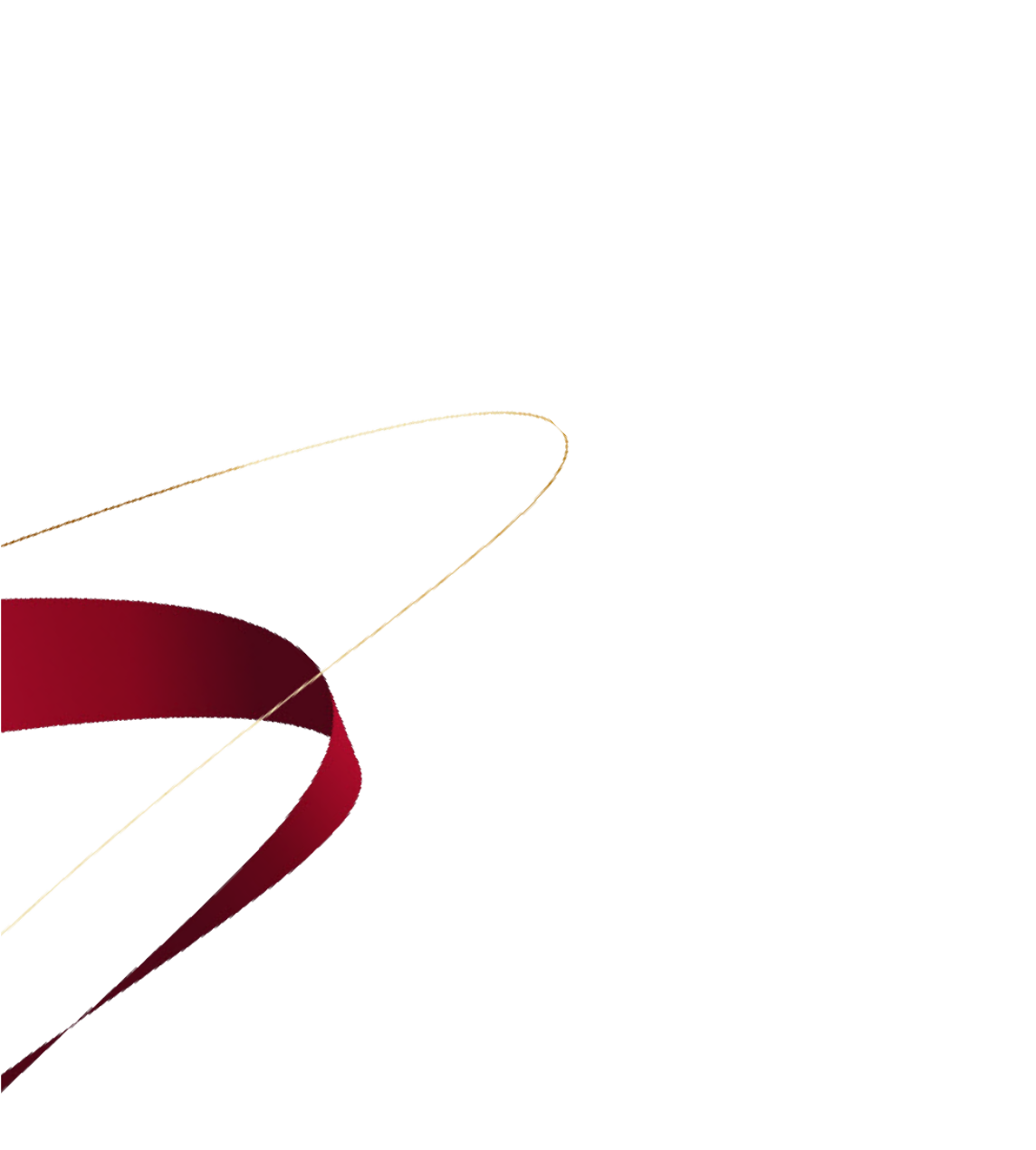 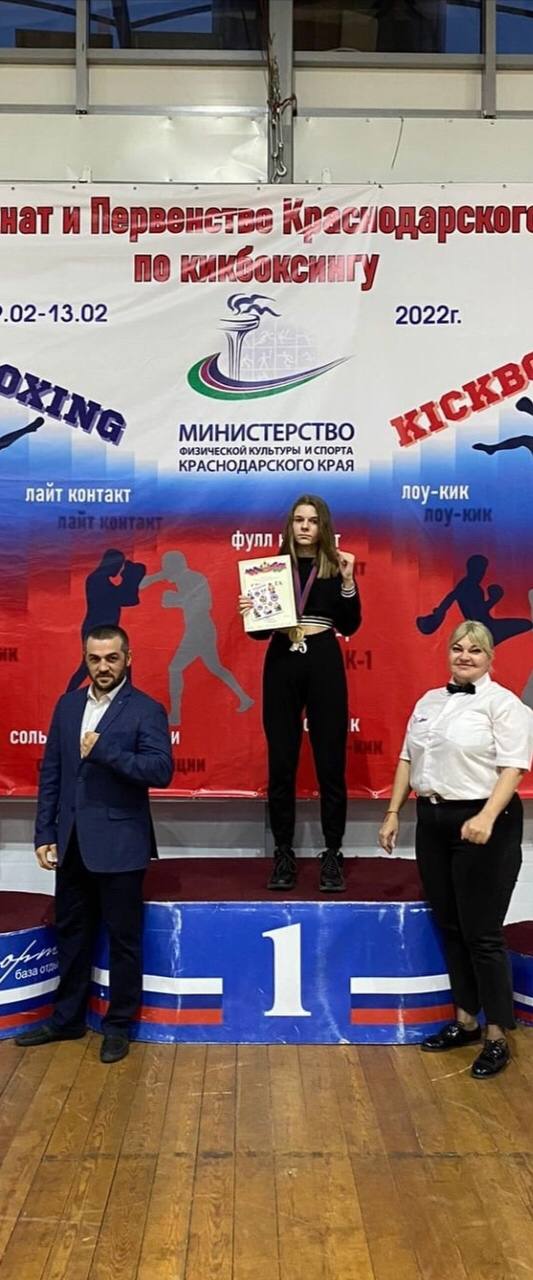 Ермакова Яна 9 класс «А»
Призовые места в соревнованиях по кикбоксингу.
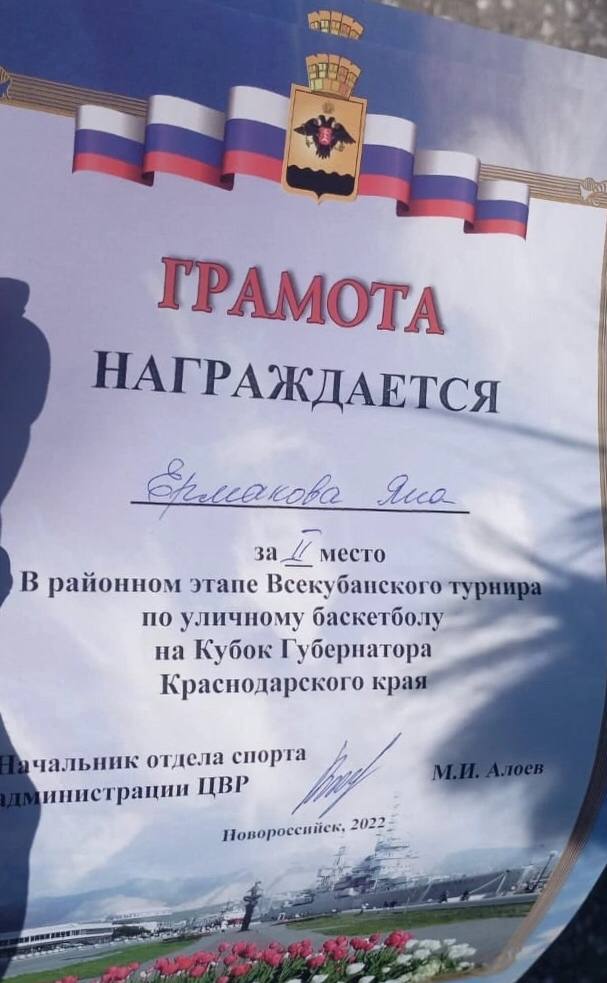 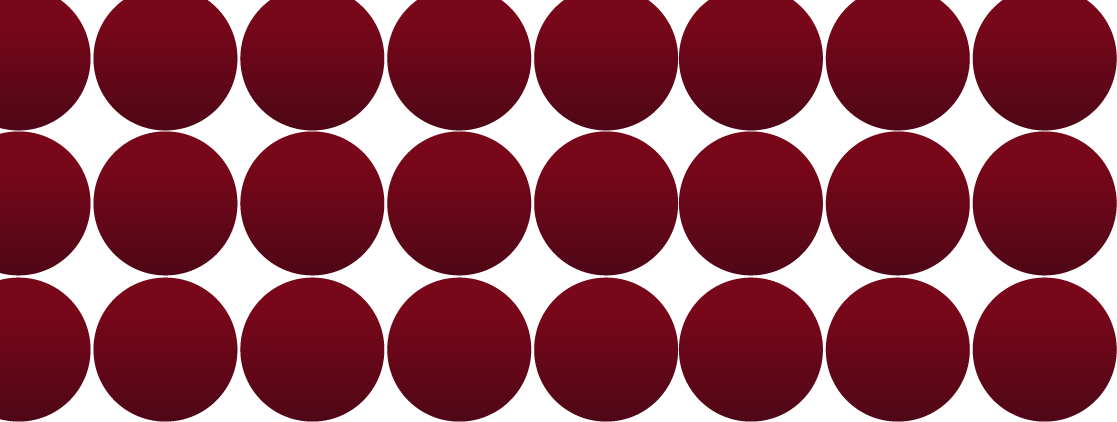 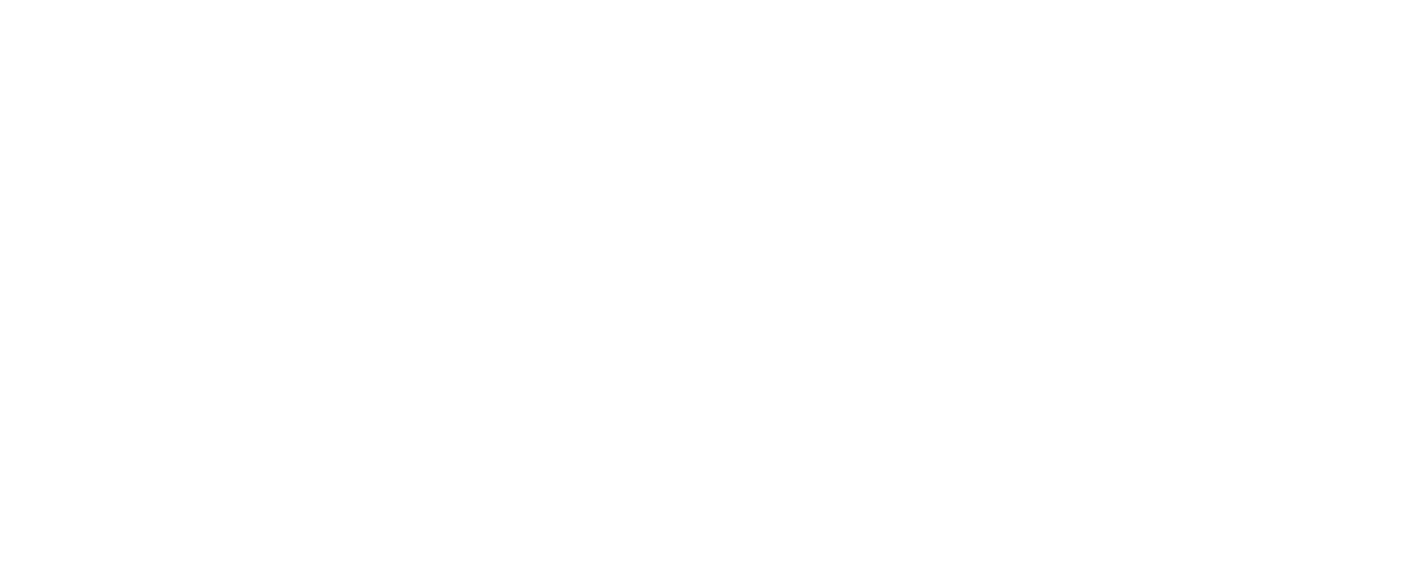 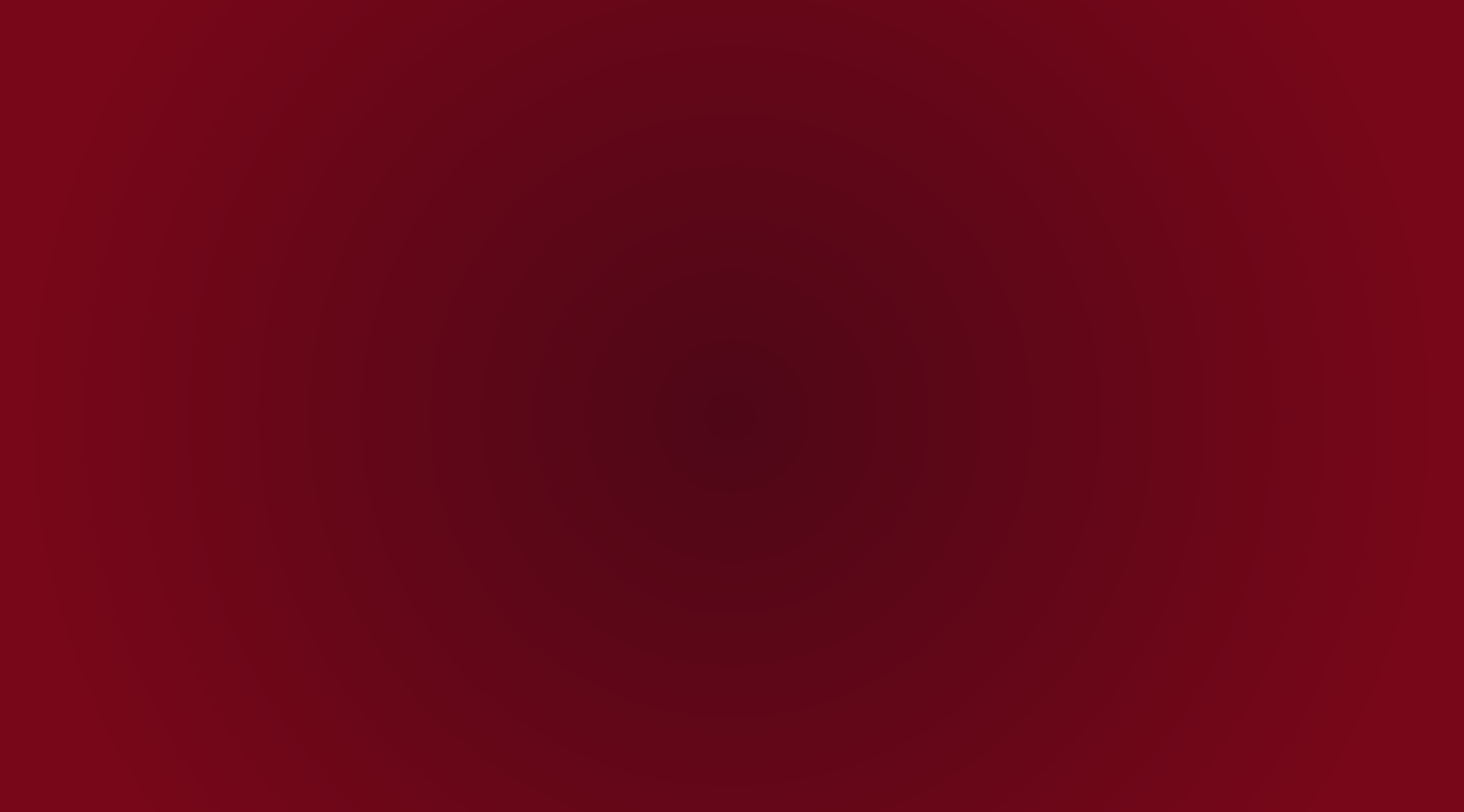 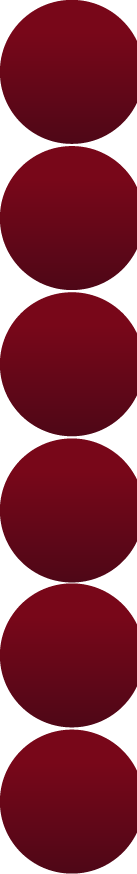 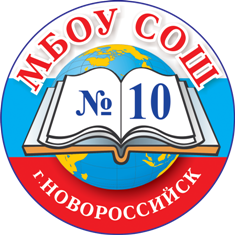 НАШИ СПОРТСМЕНЫ
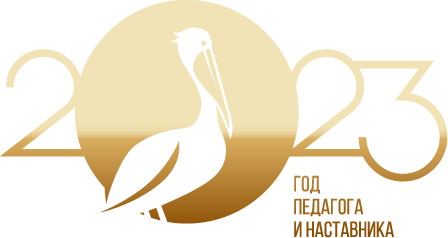 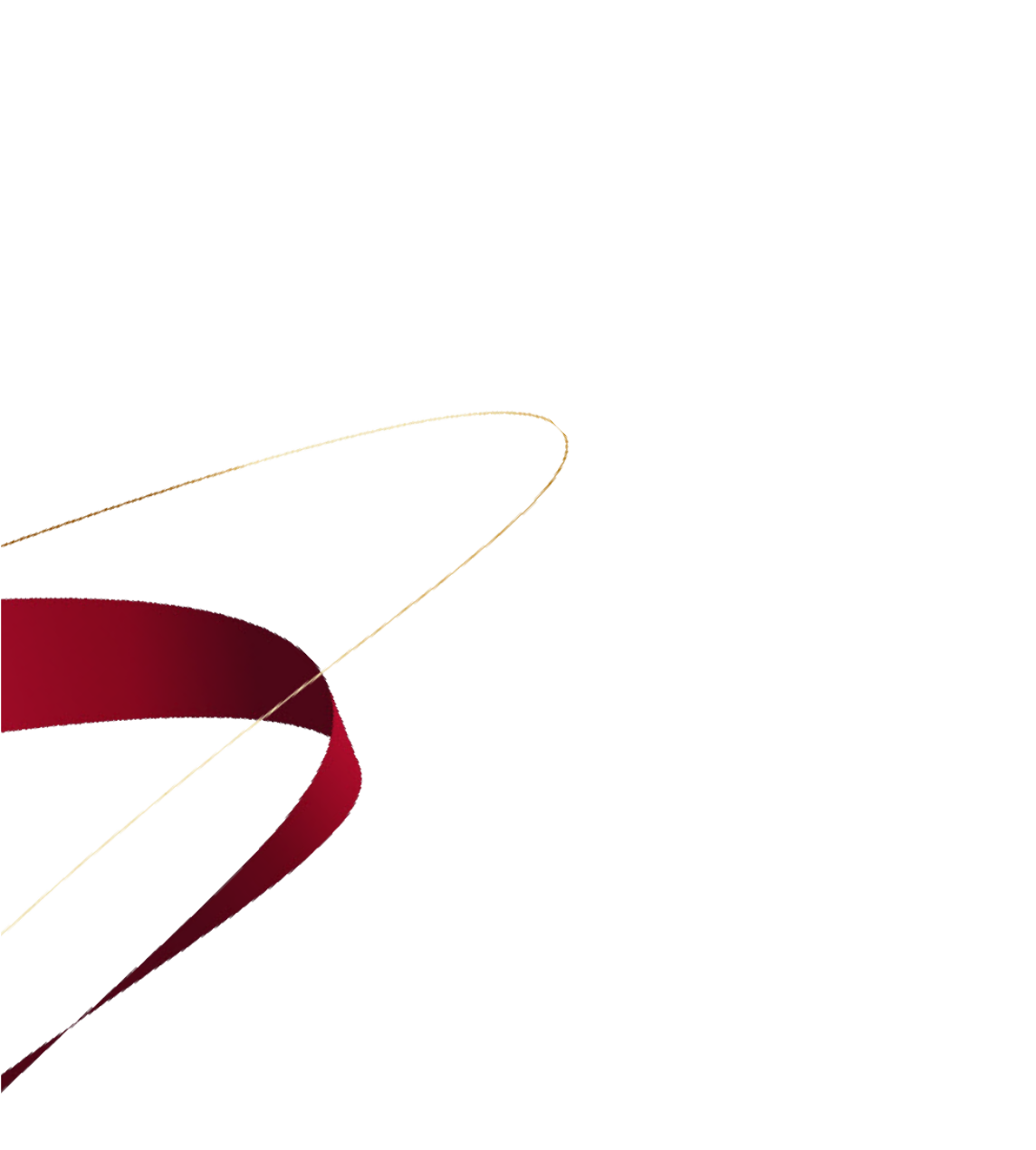 Наумов Владислав 9 класс «А»
Призовые места в соревнованиях по парусному
 спорту
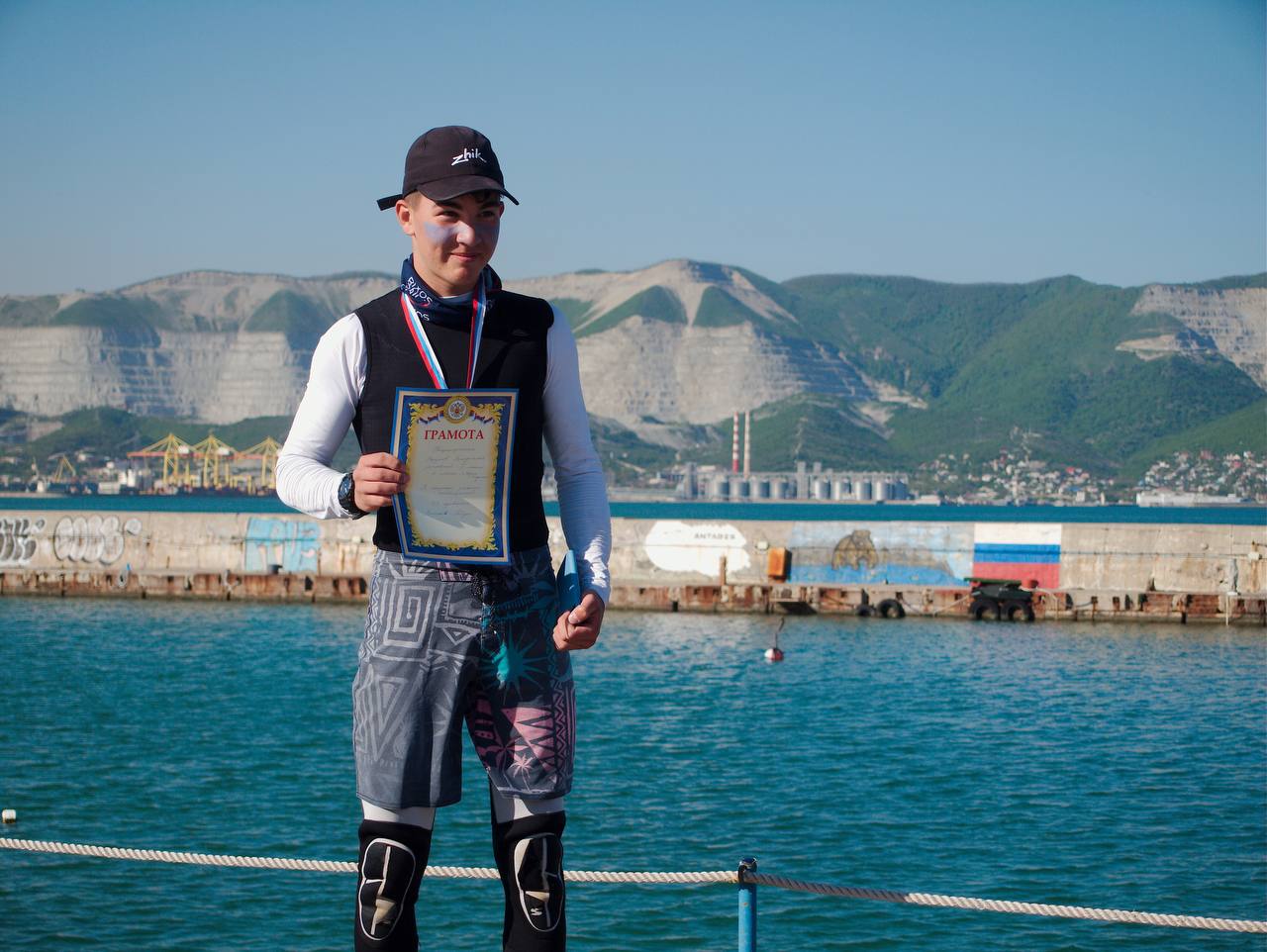 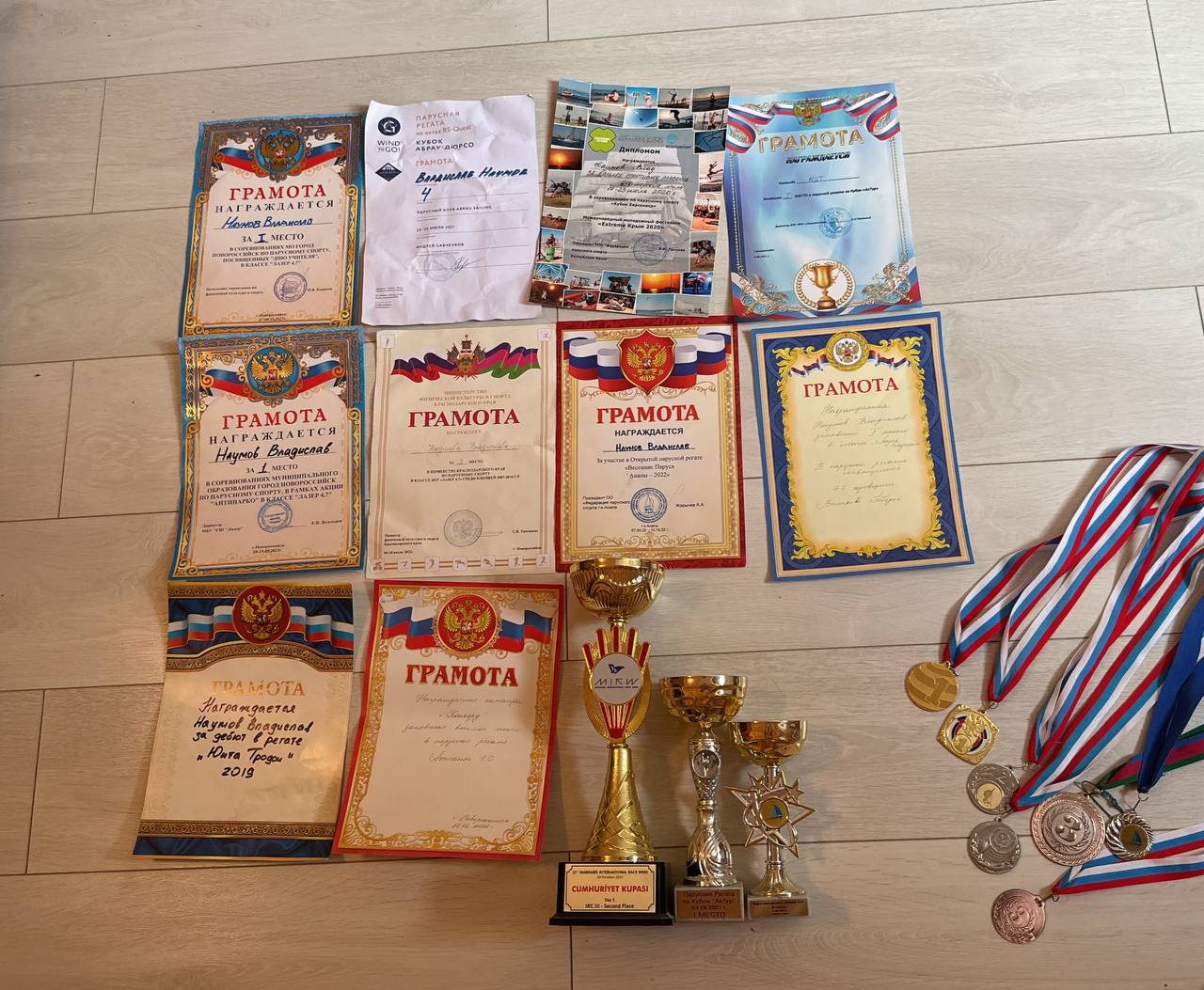 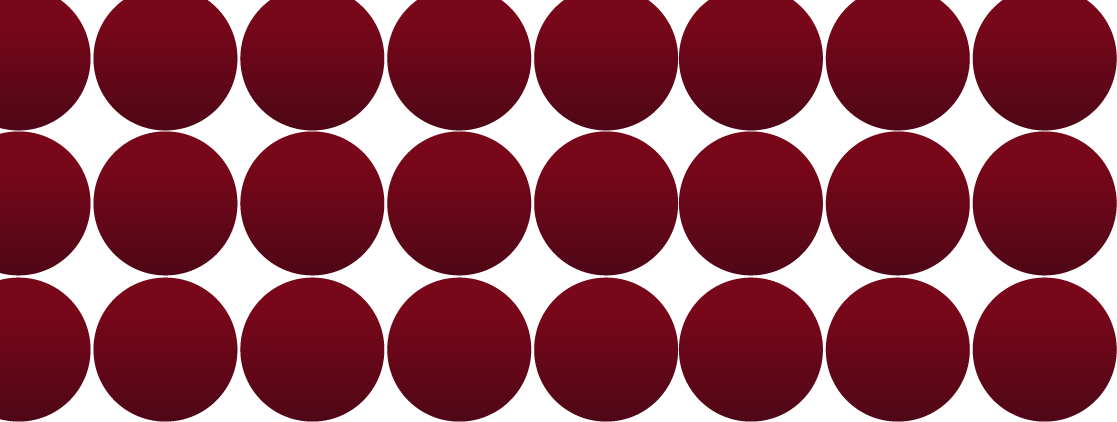 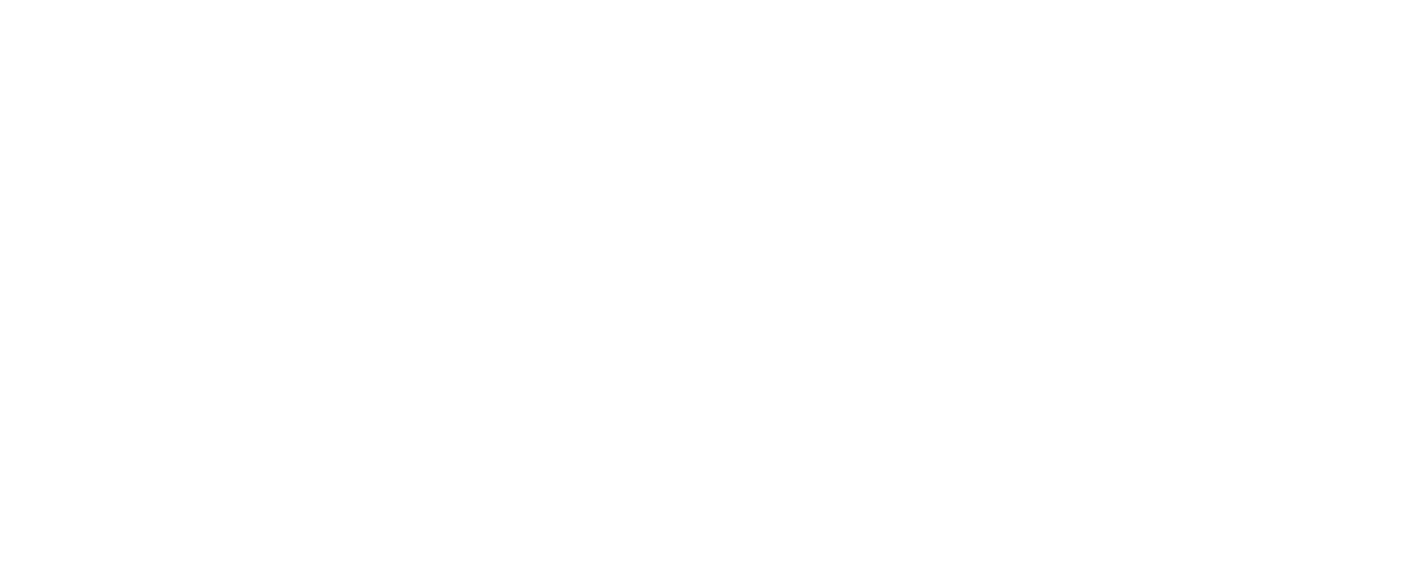 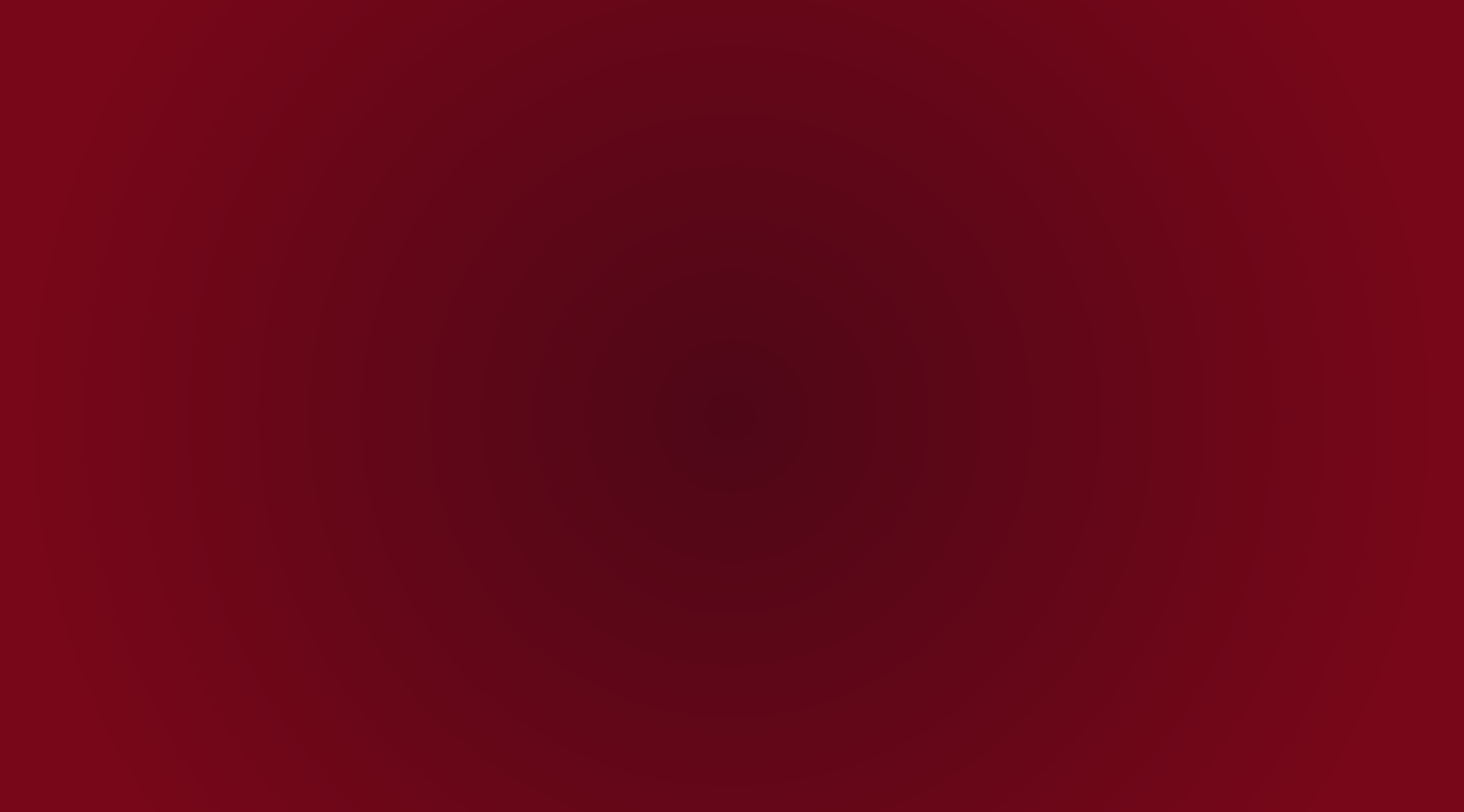 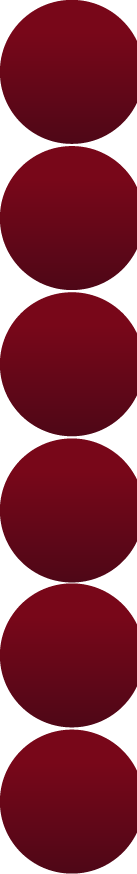 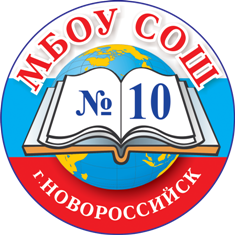 НАШИ СПОРТСМЕНЫ
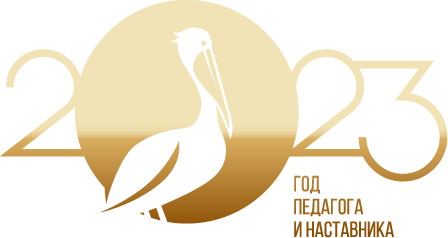 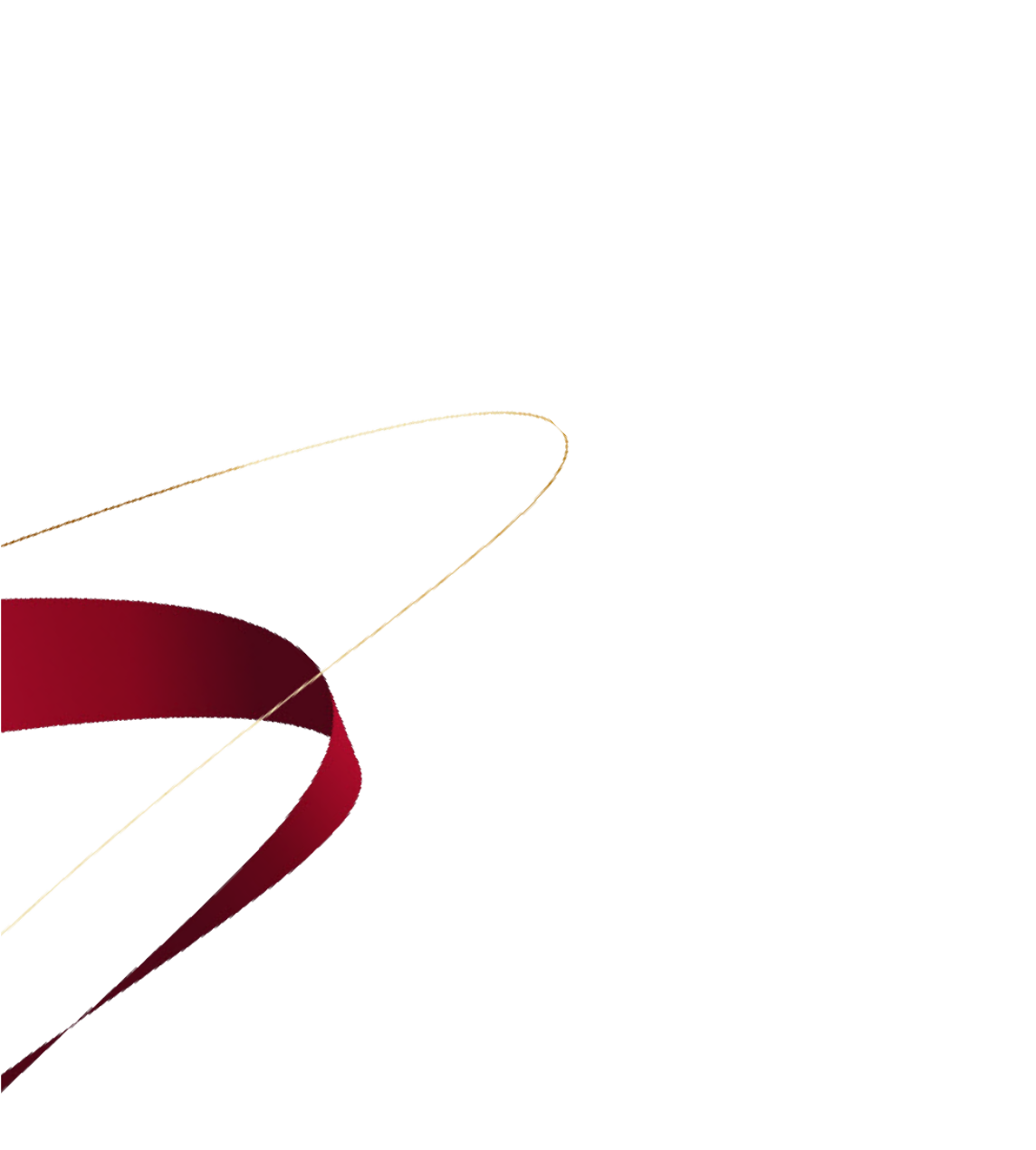 Хамчичева Полина 9 класс «А»
Призовые места в соревнованиях по парусному
 спорту
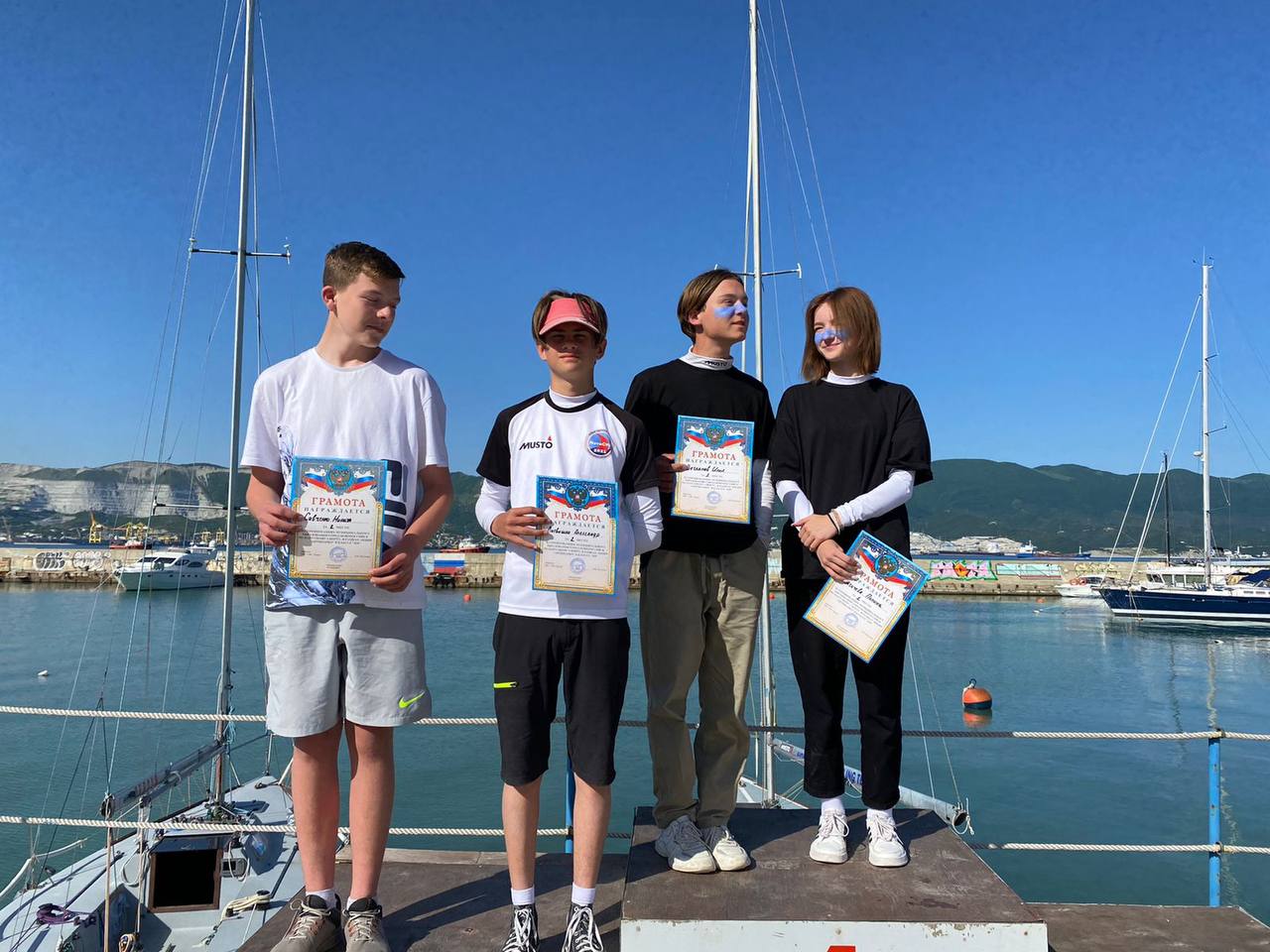 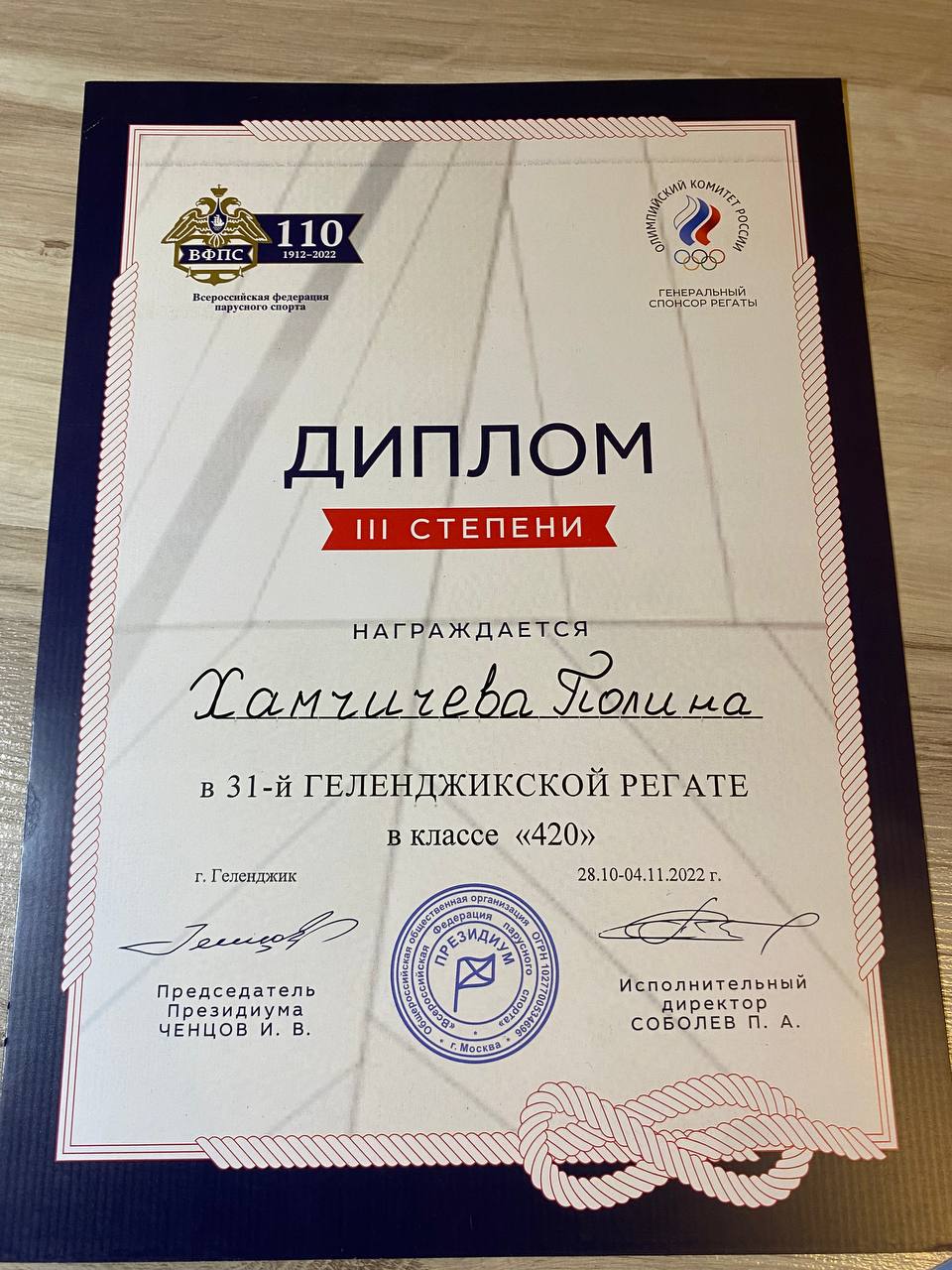 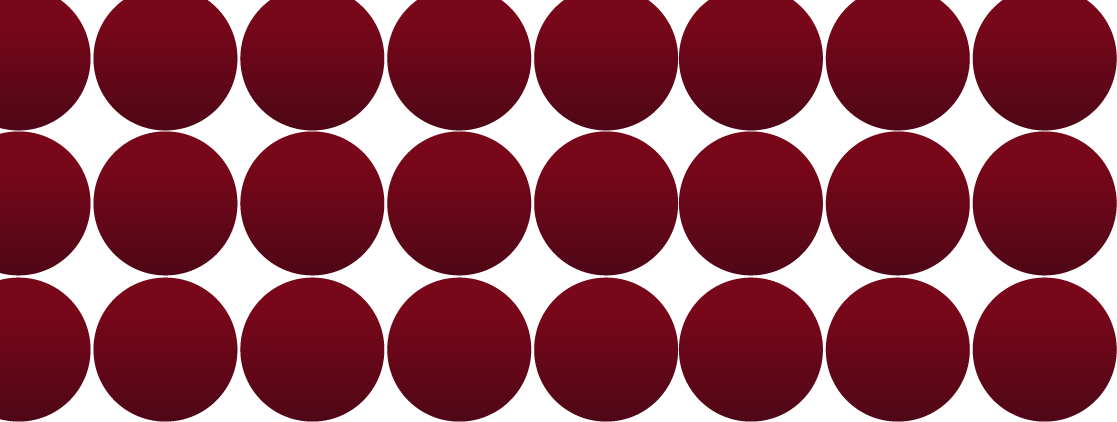 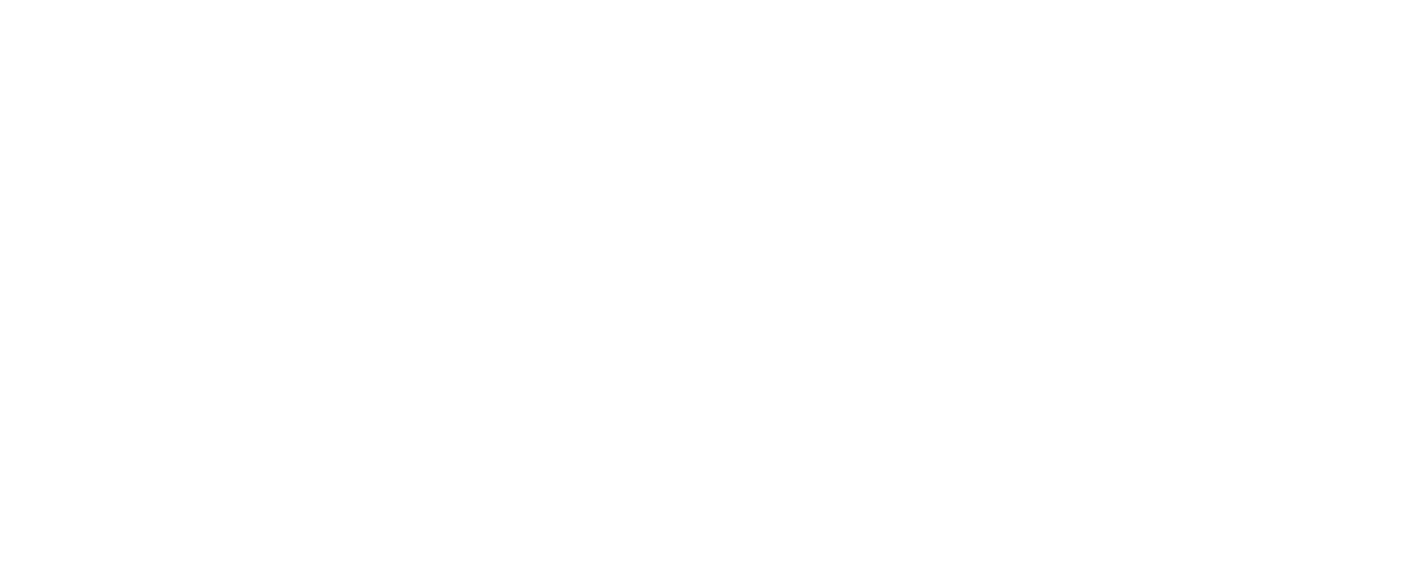 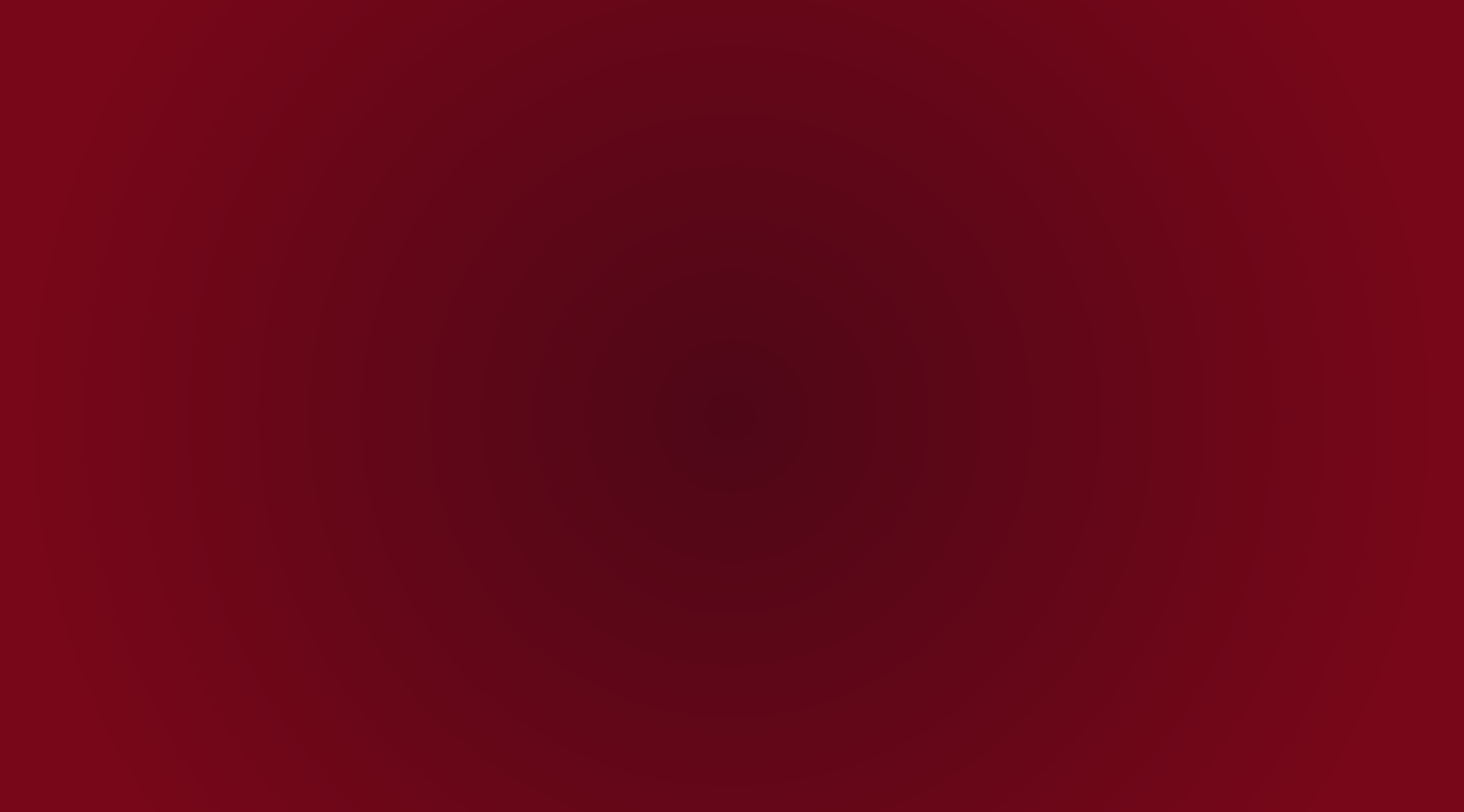 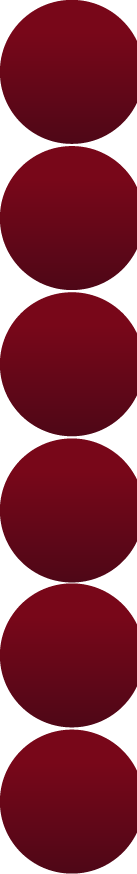 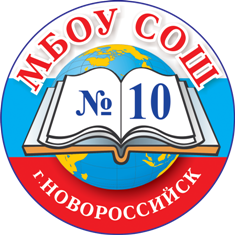 НАШИ «ЗВЁЗДОЧКИ»
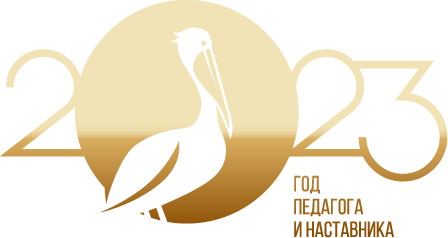 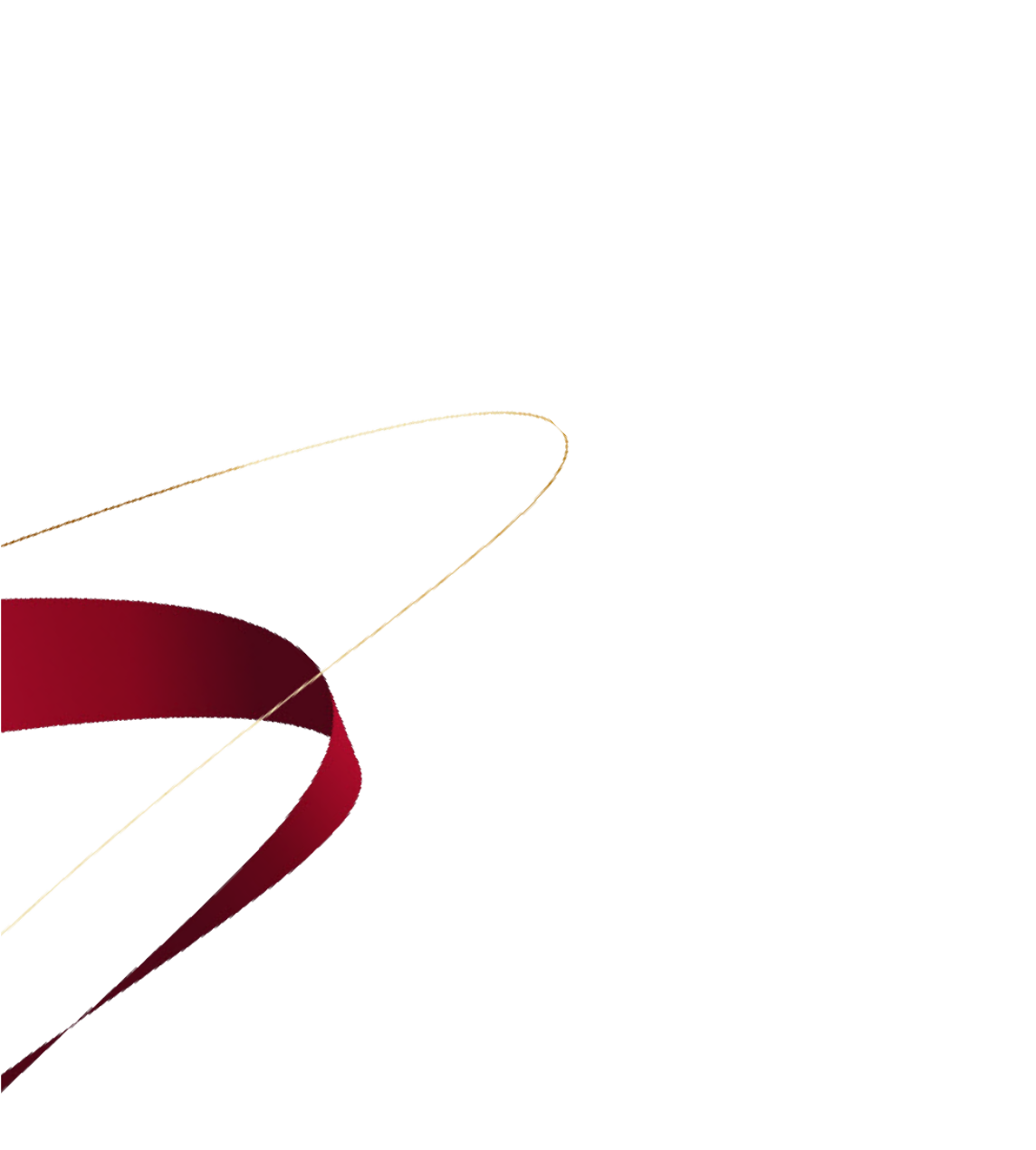 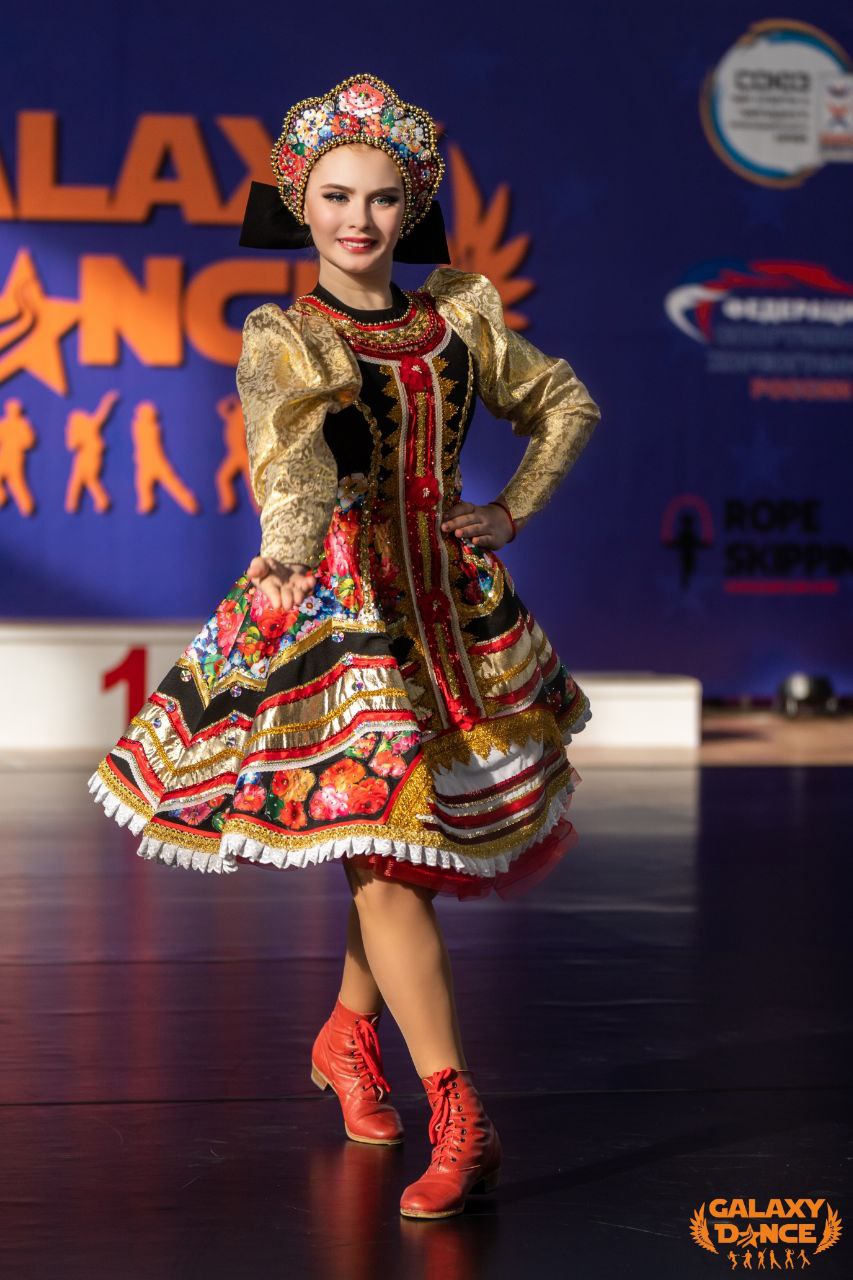 Обухова Анастасия 6 класс «А»
Чемпионка Южного Федерального округа по народному танцу и фламенко ( Общероссийская Танцевальная Организация),  дважды чемпионка Краснодарского края по народному танцу, фламенко и стилизации(Общероссийская Танцевальная Организация), а также является лауреатом 1 степени международных, российских и краевых конкурсов и фестивалей..
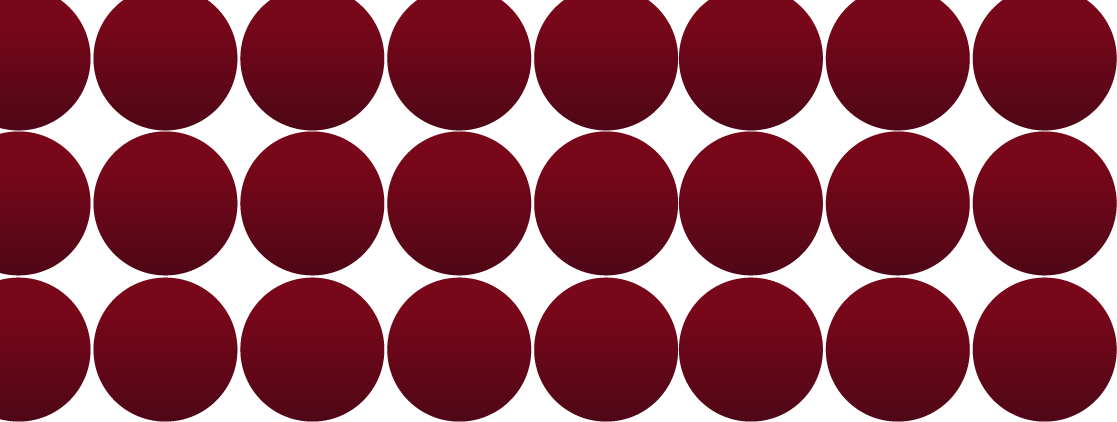 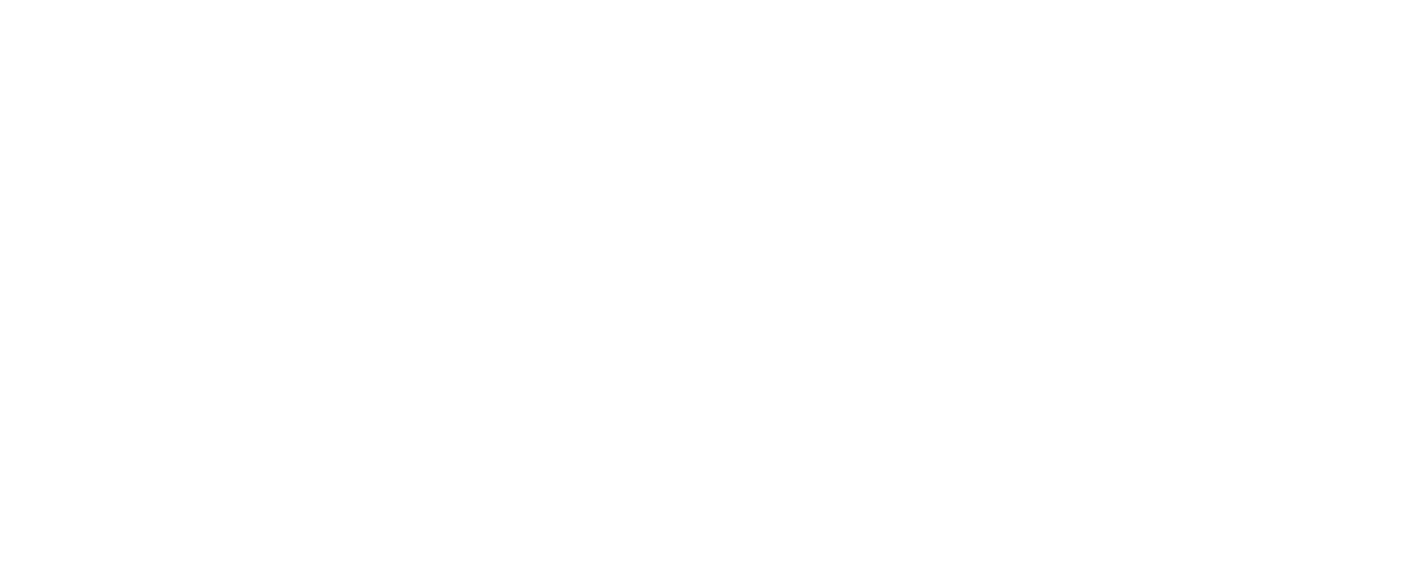 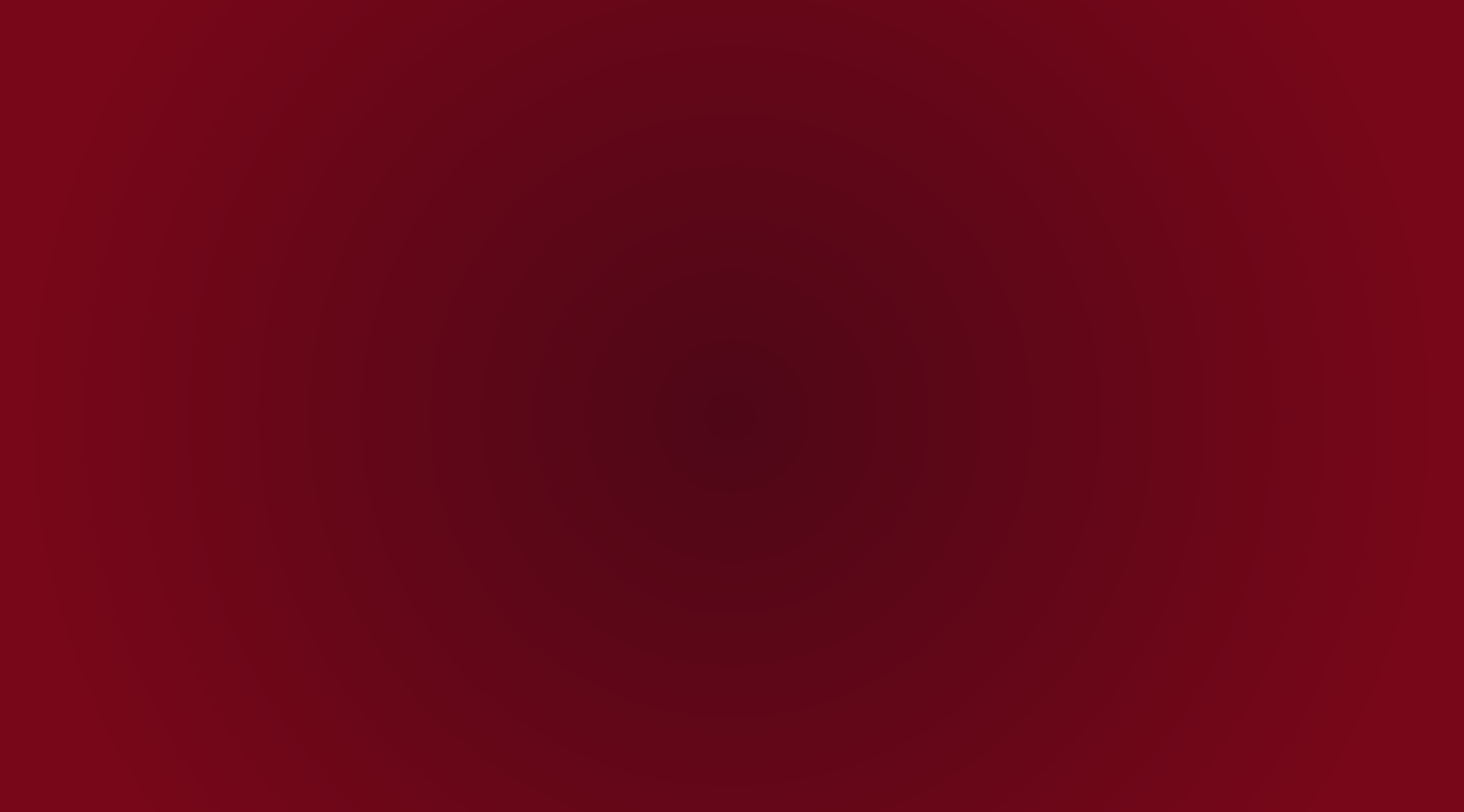 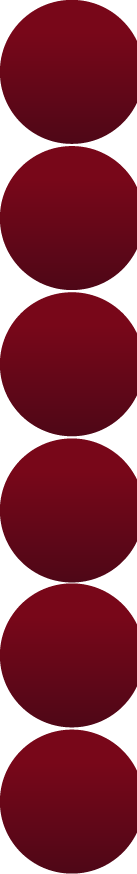 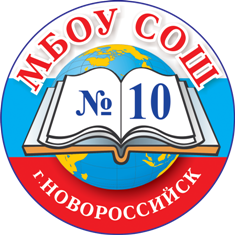 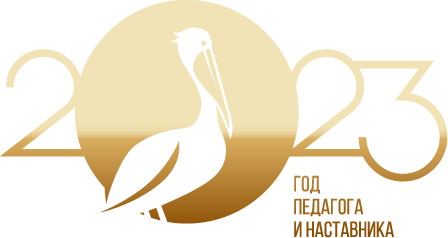 Наши достижения
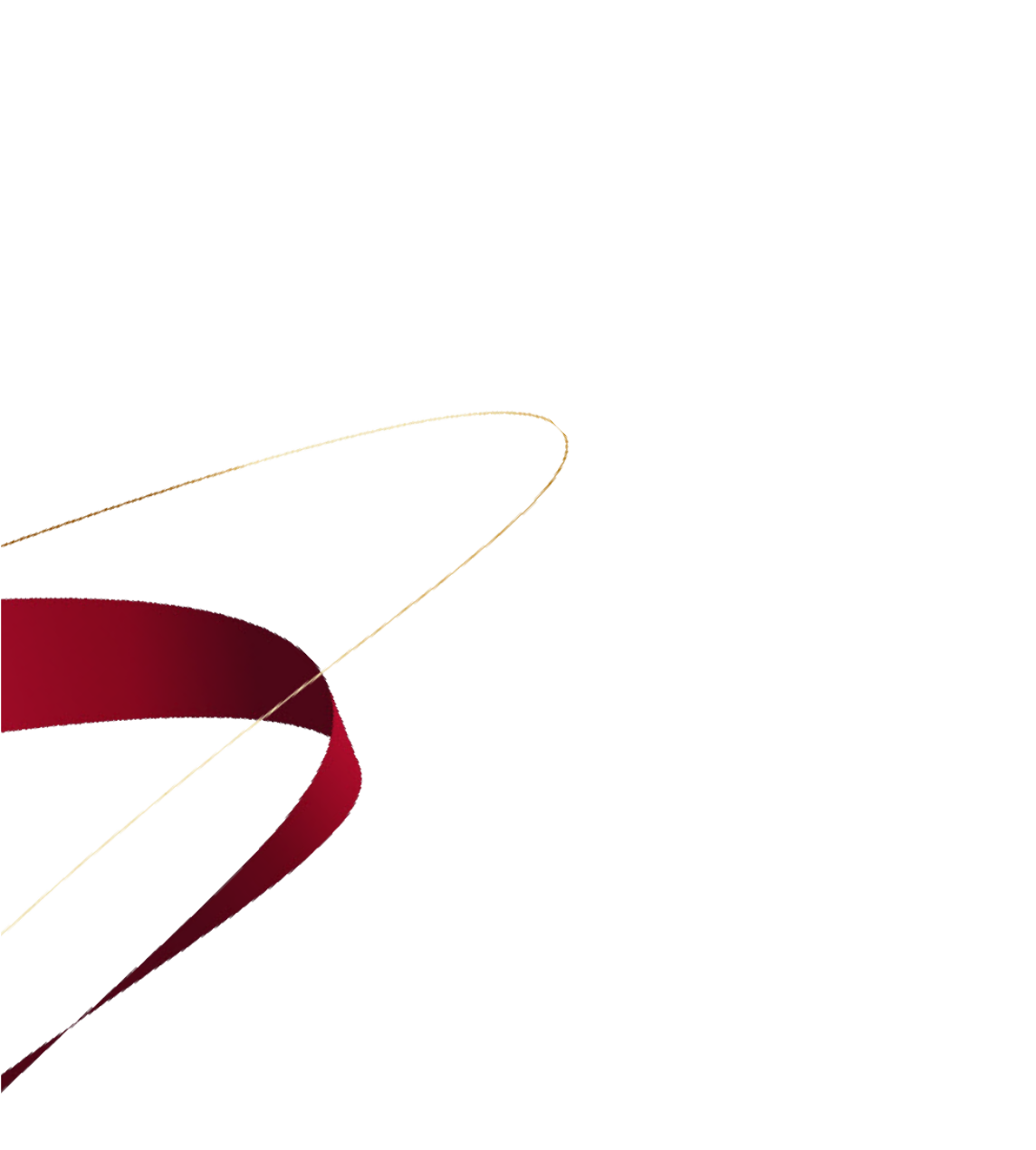 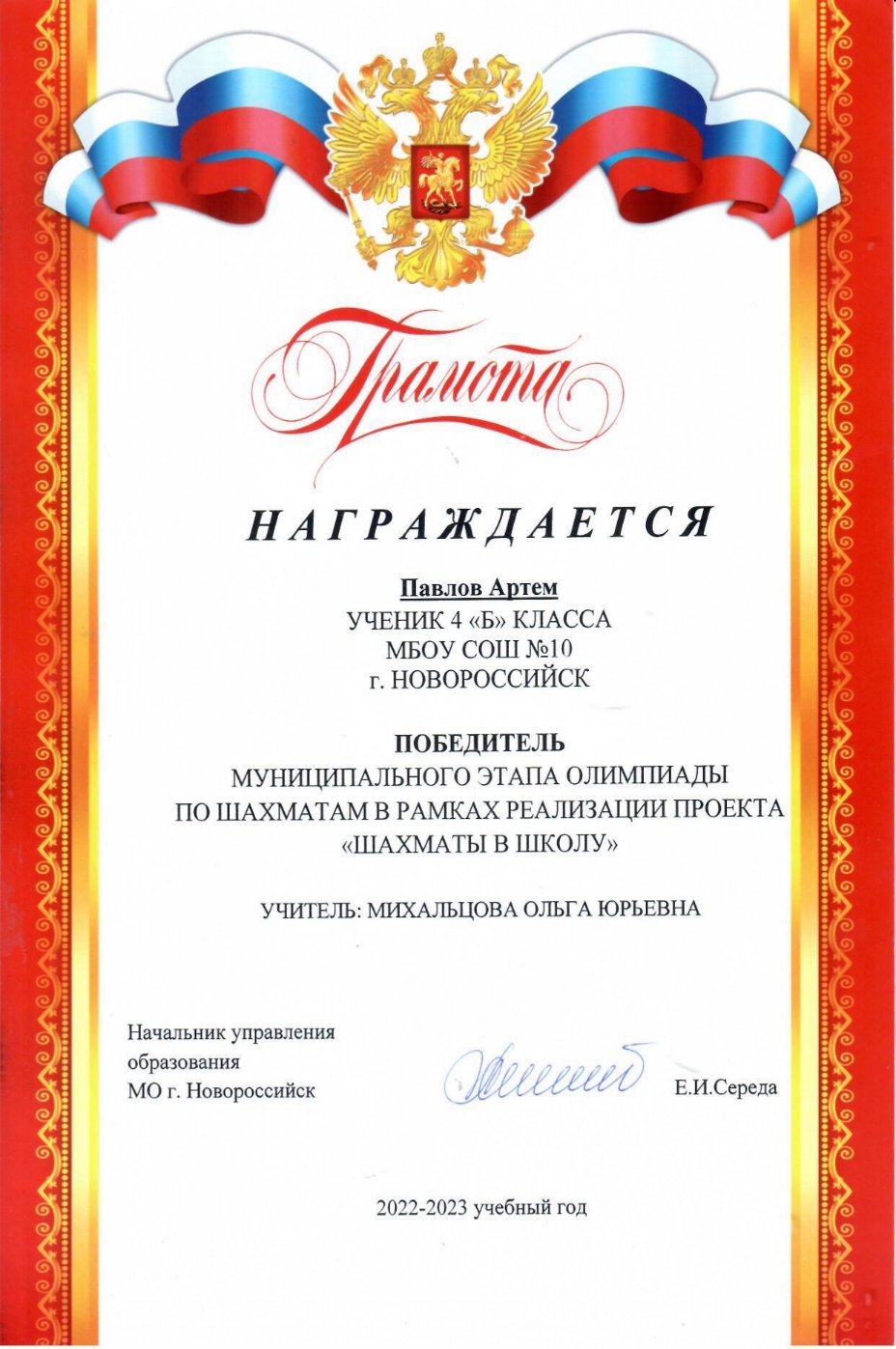 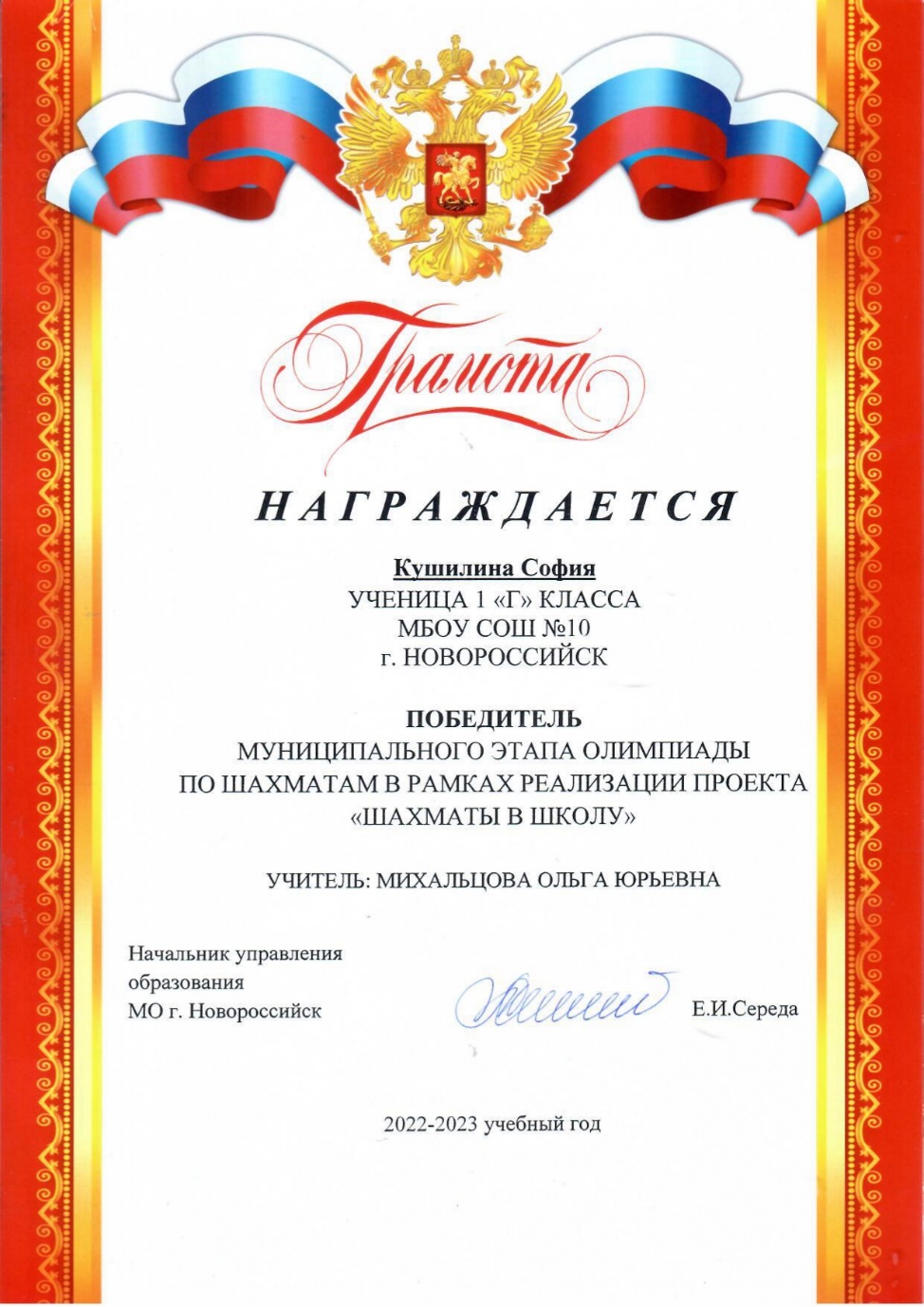 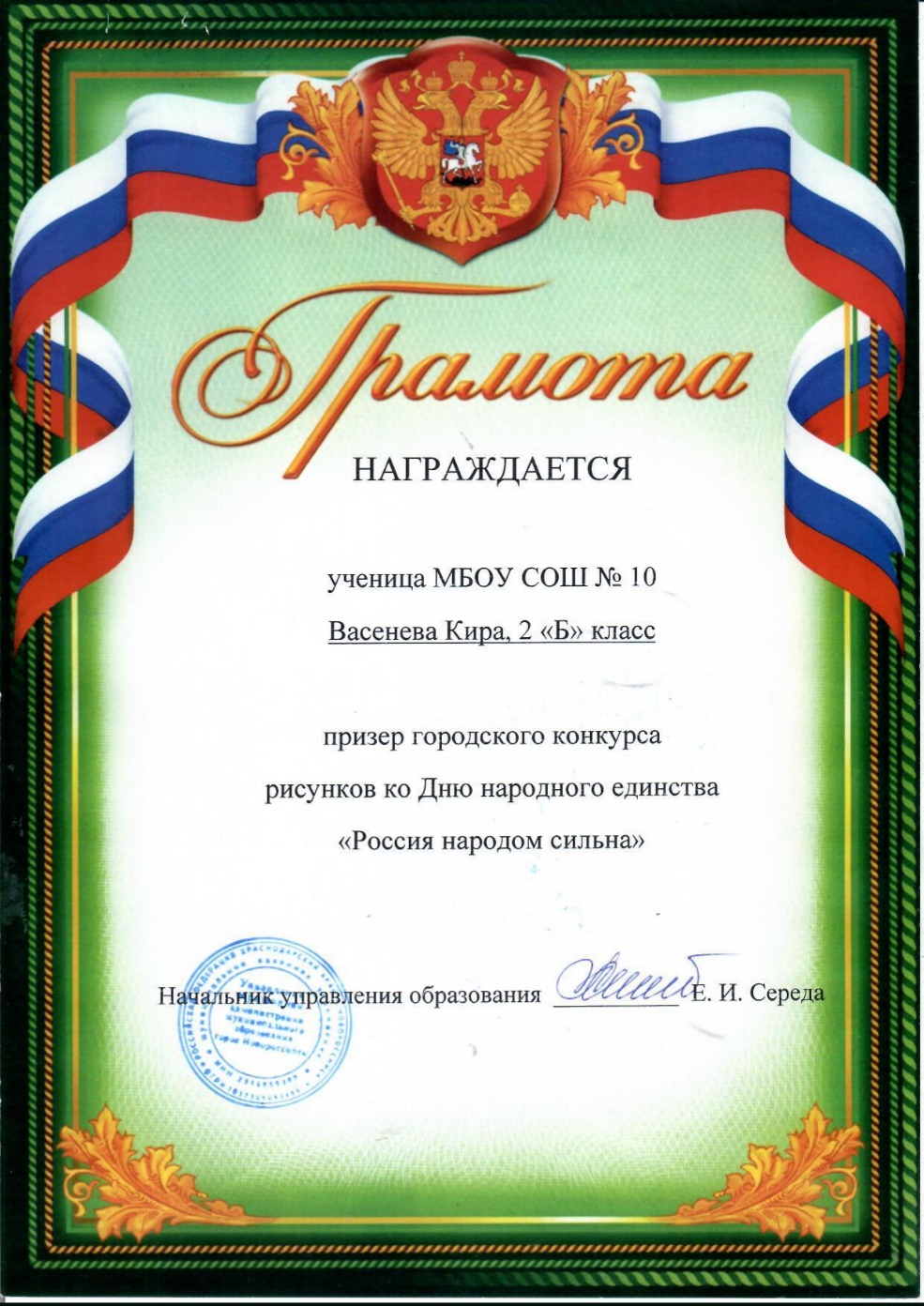 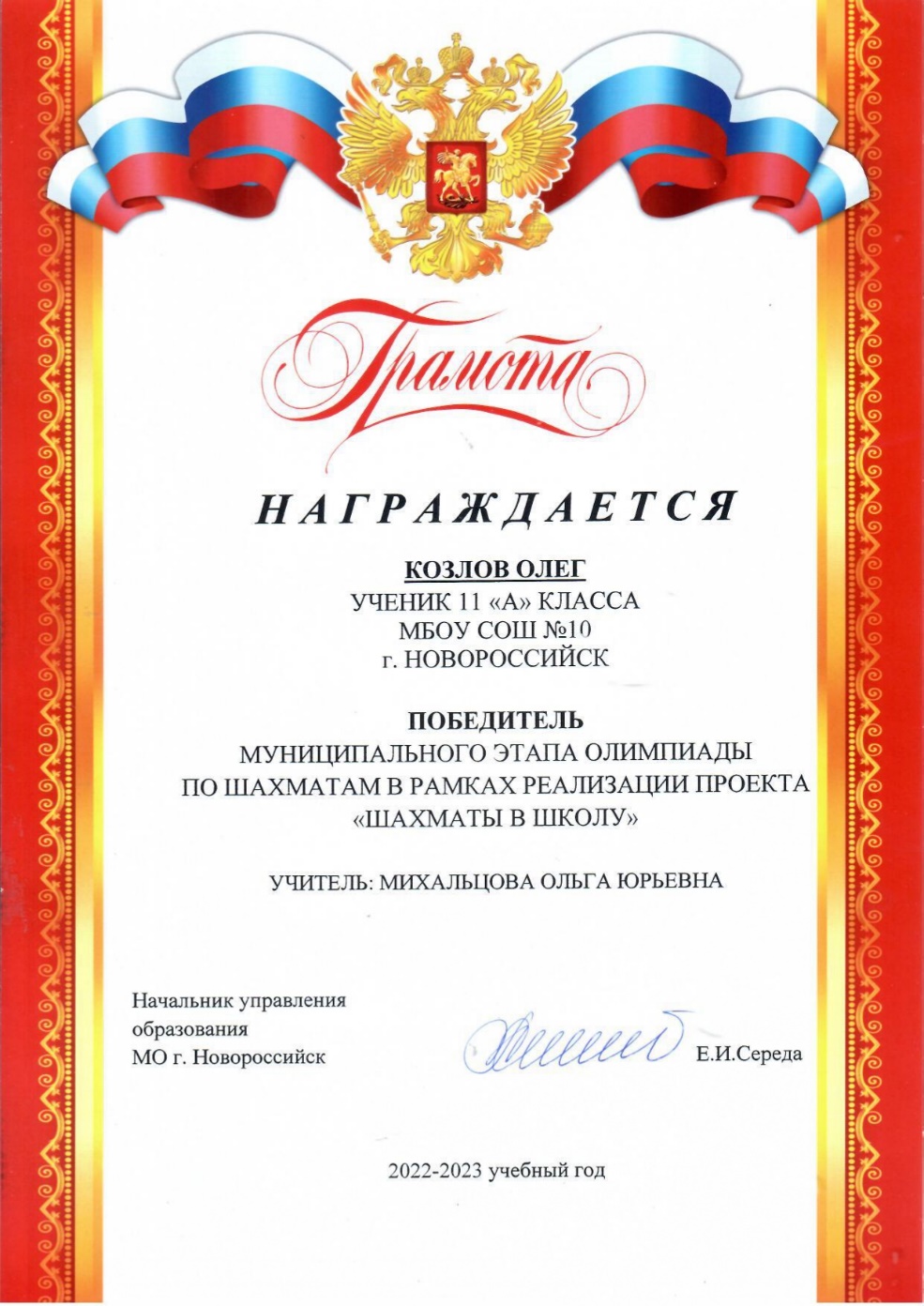 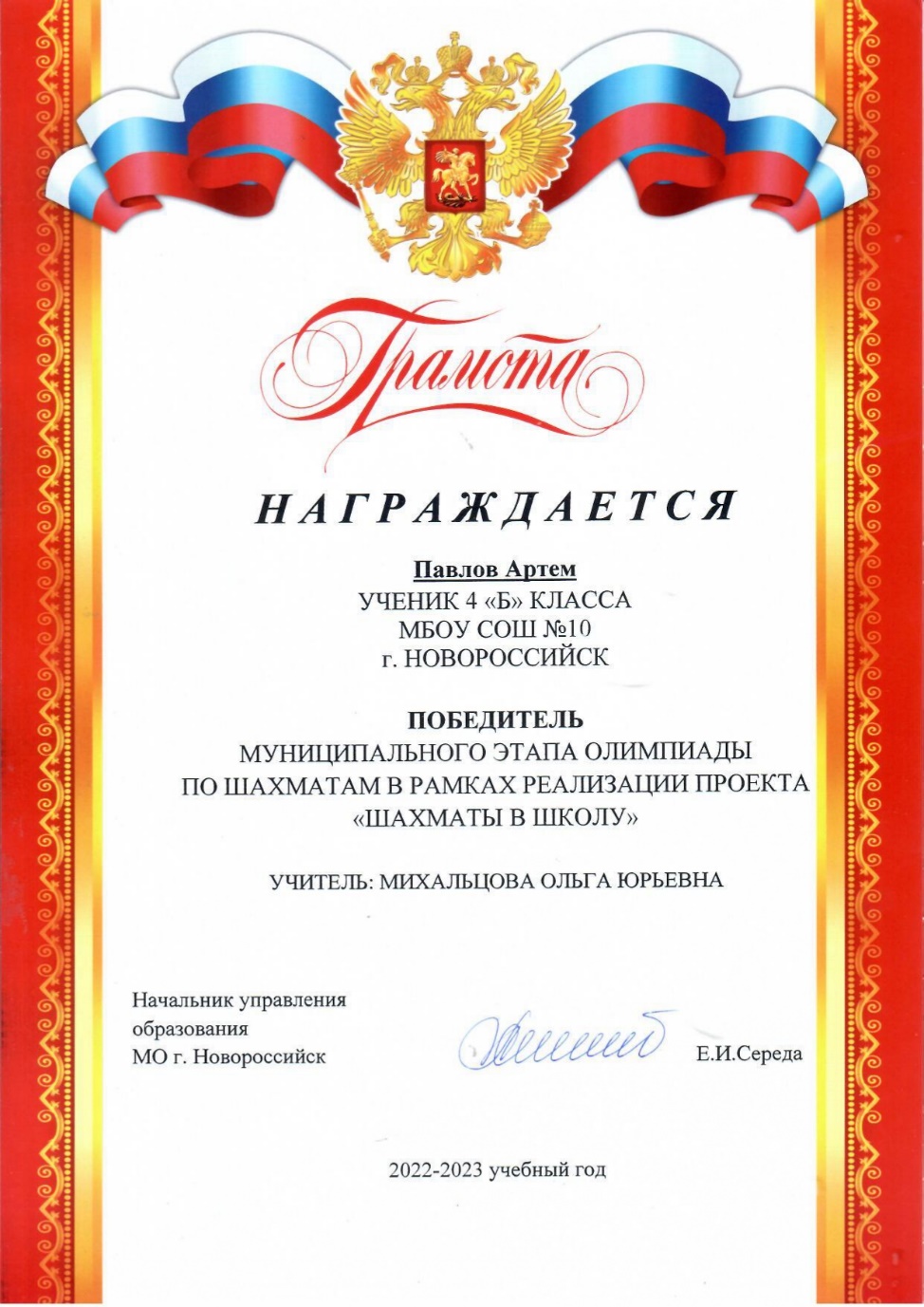 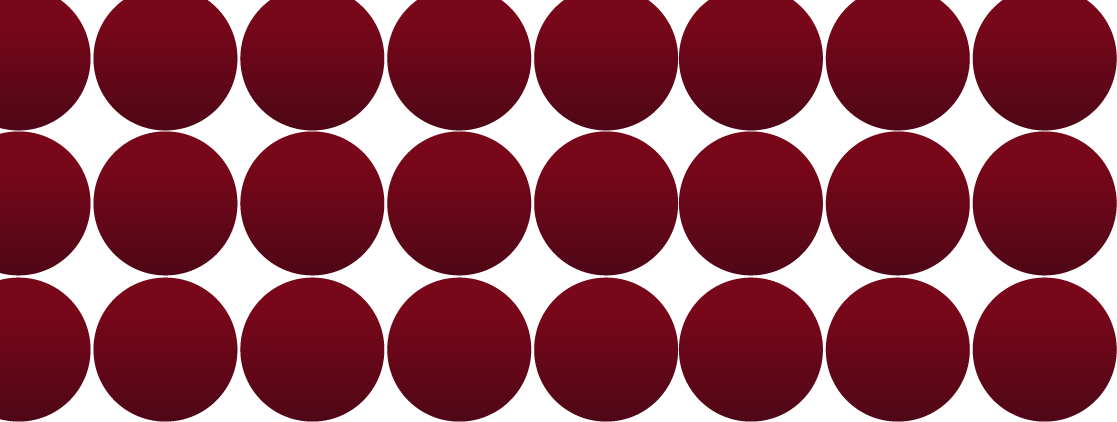 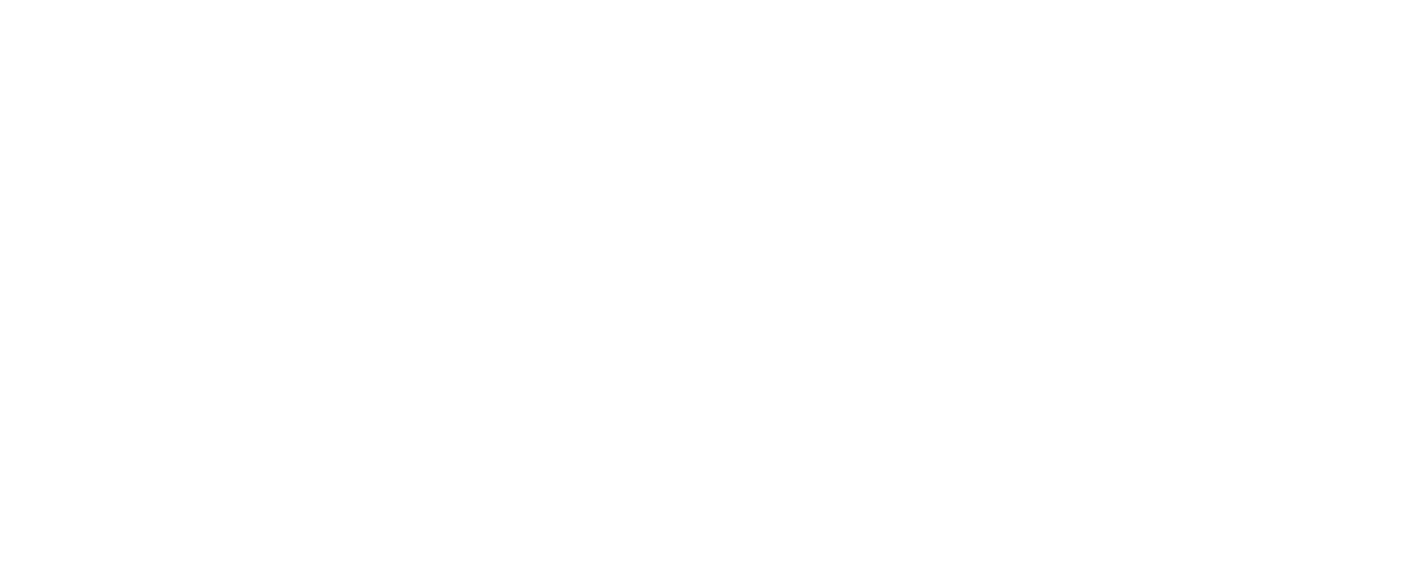 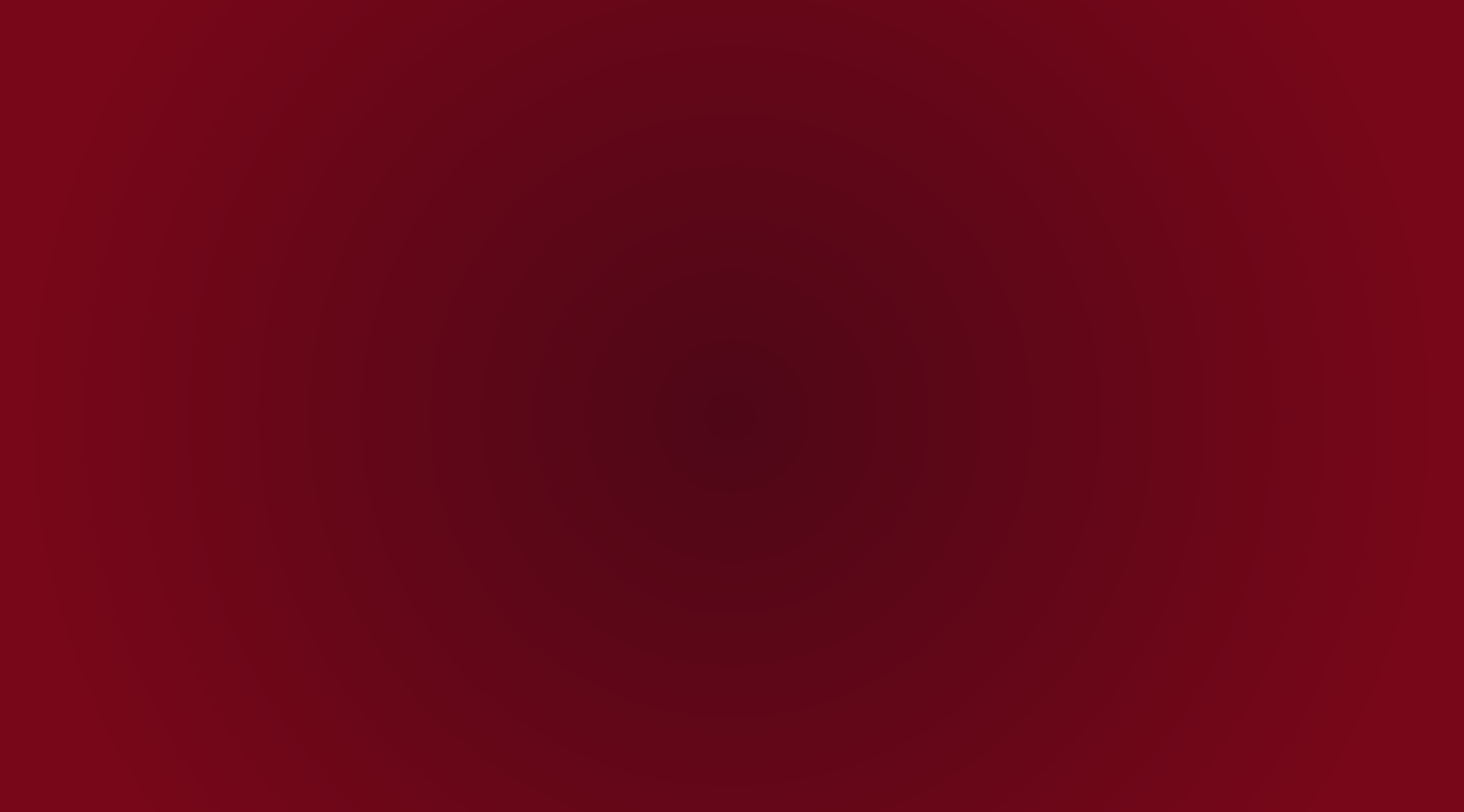 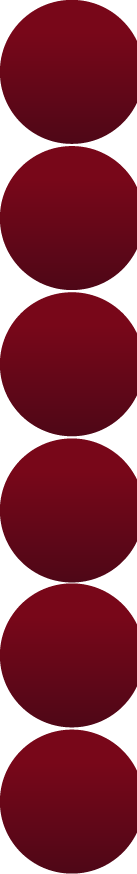 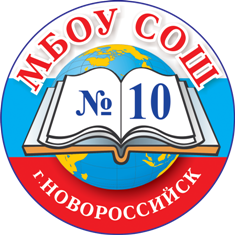 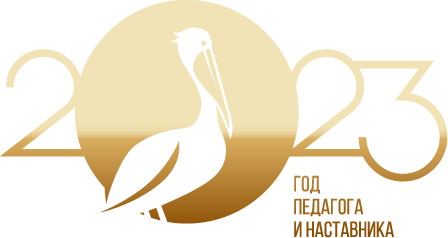 Наши достижения
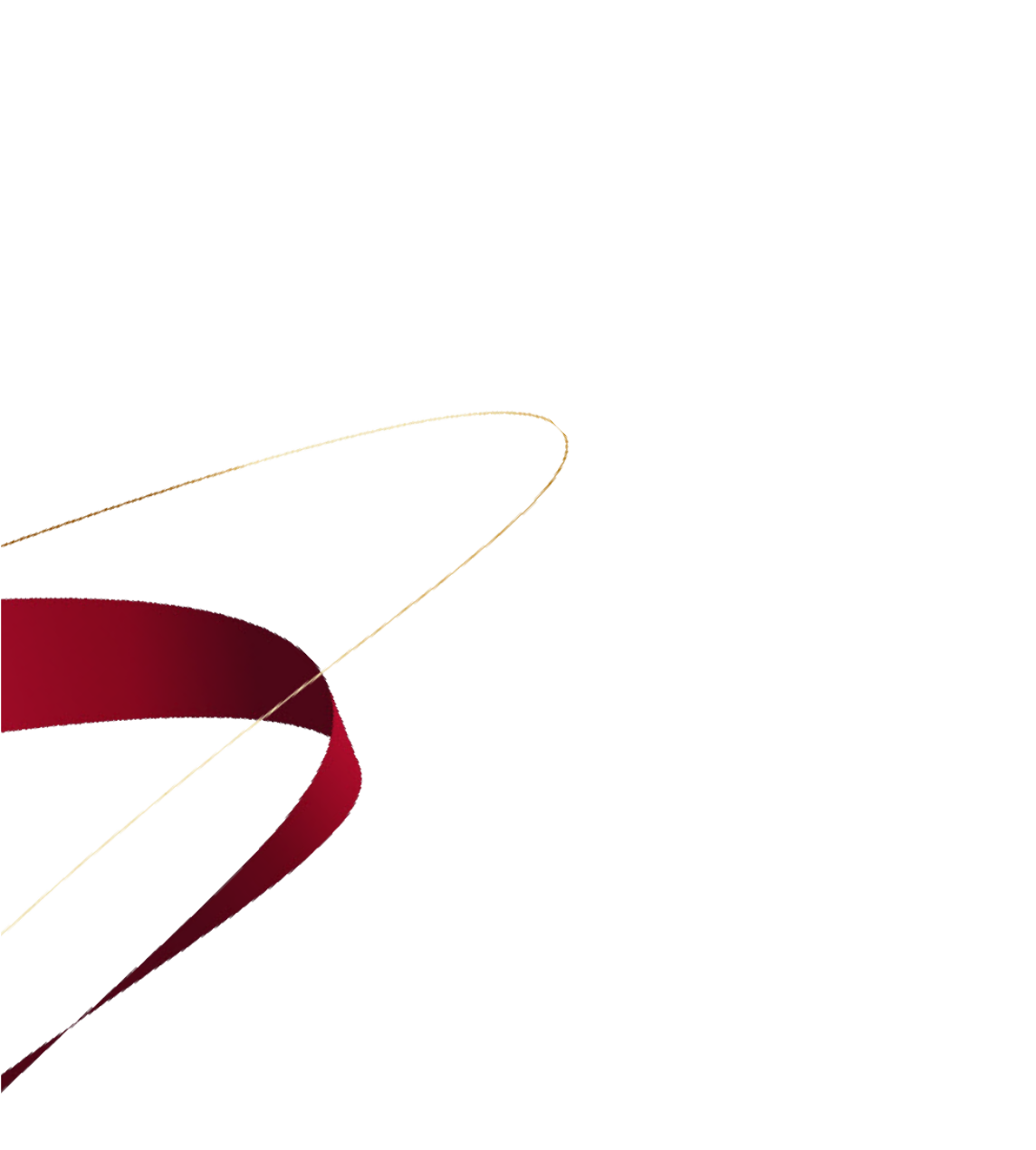 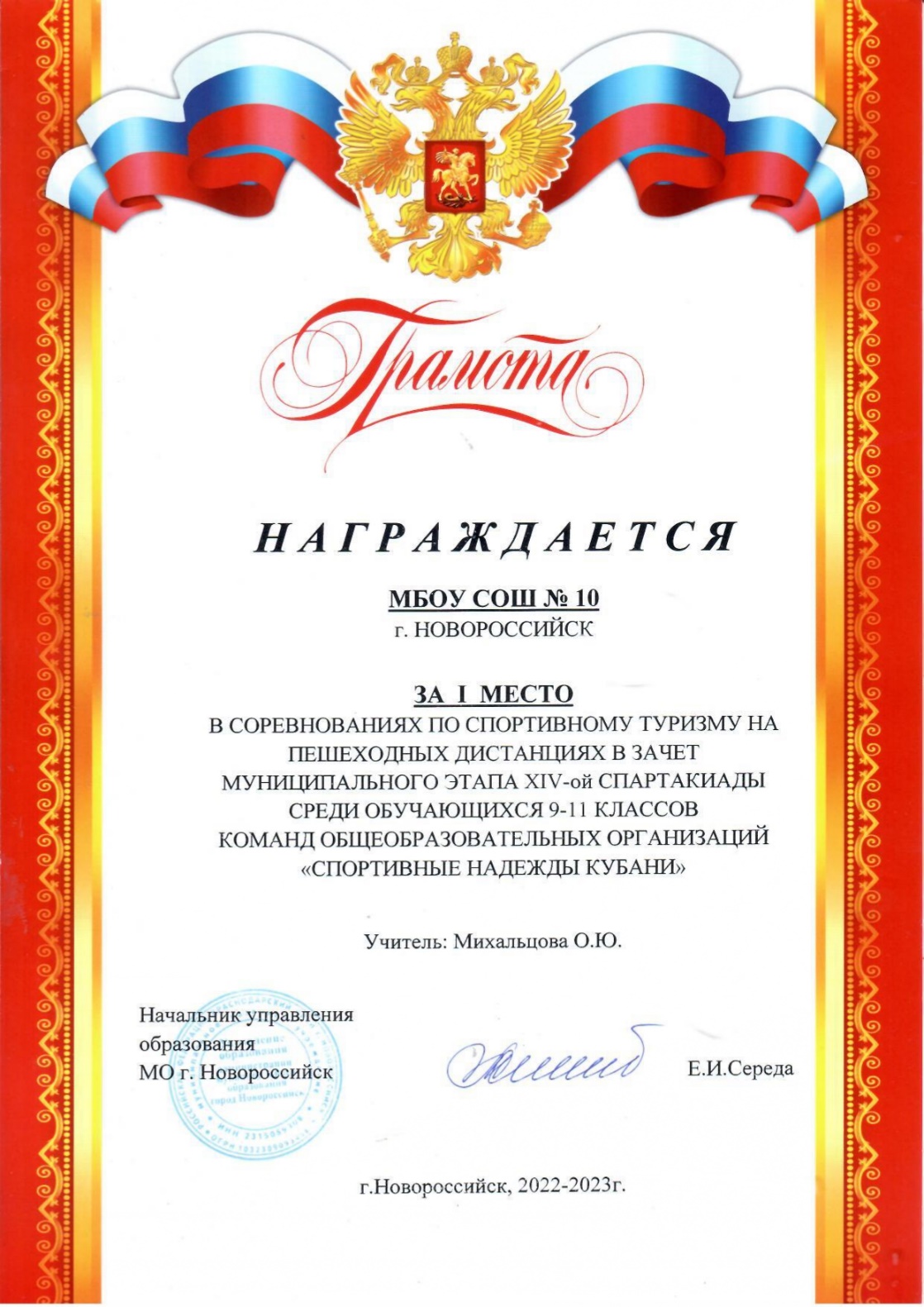 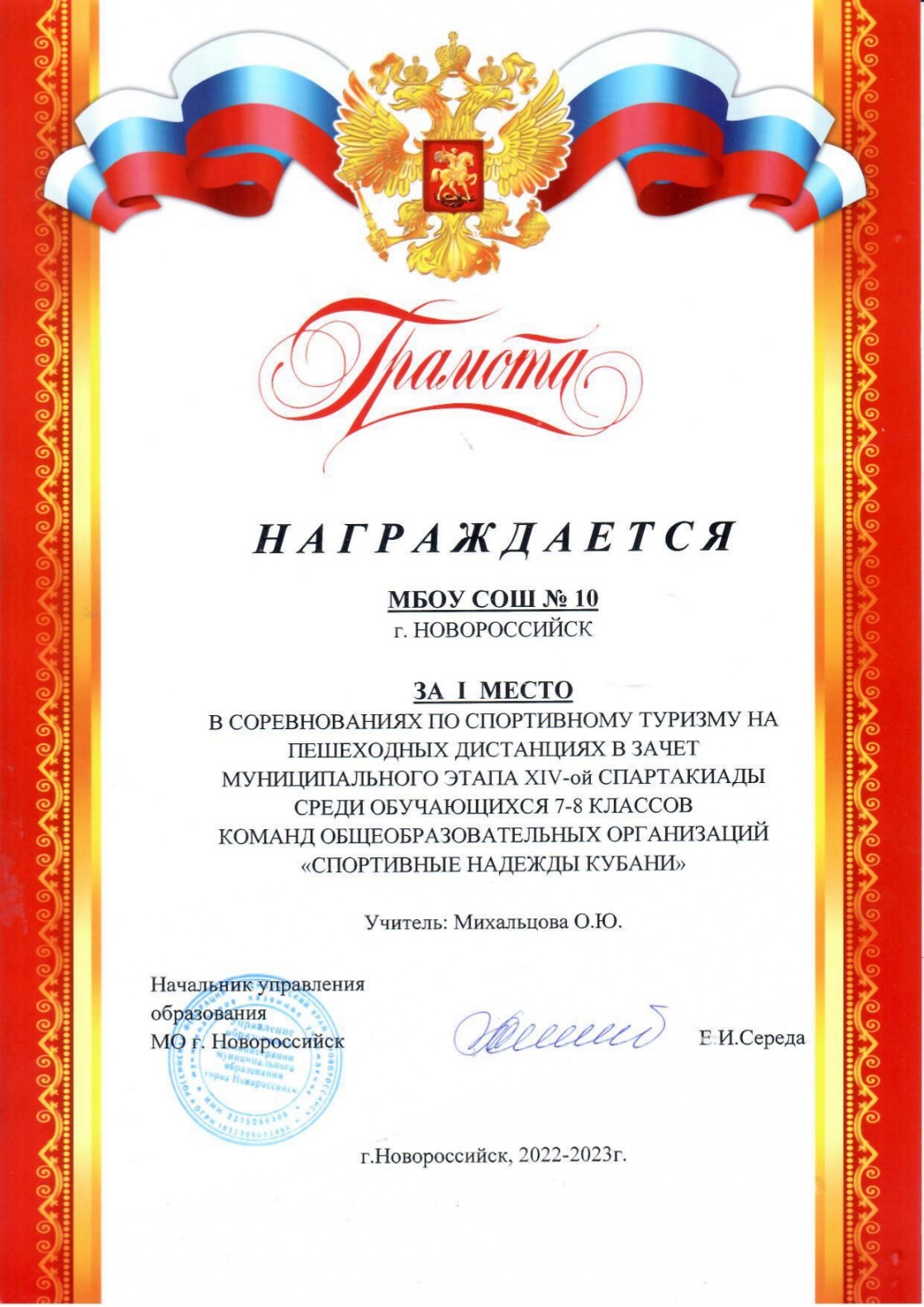 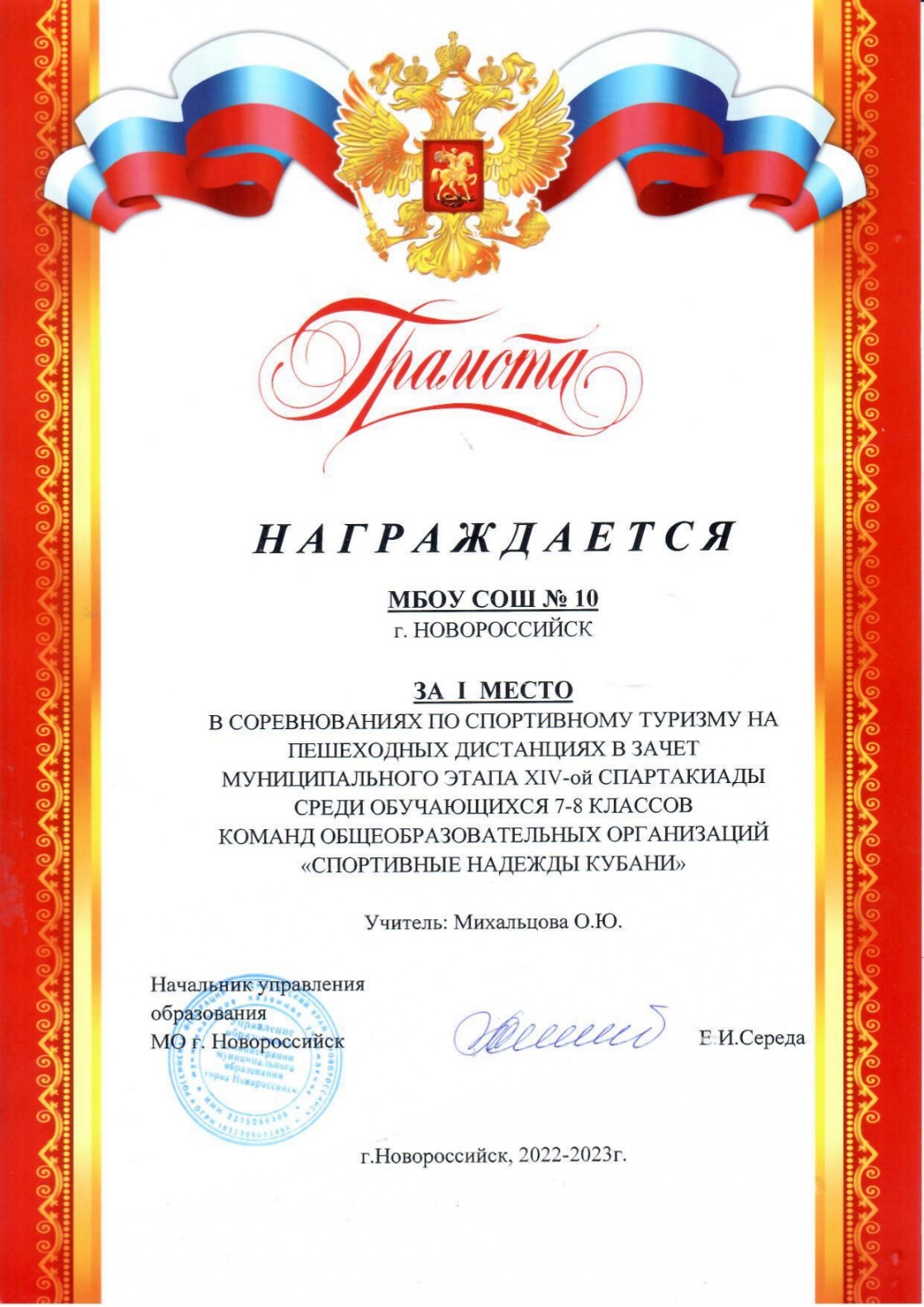 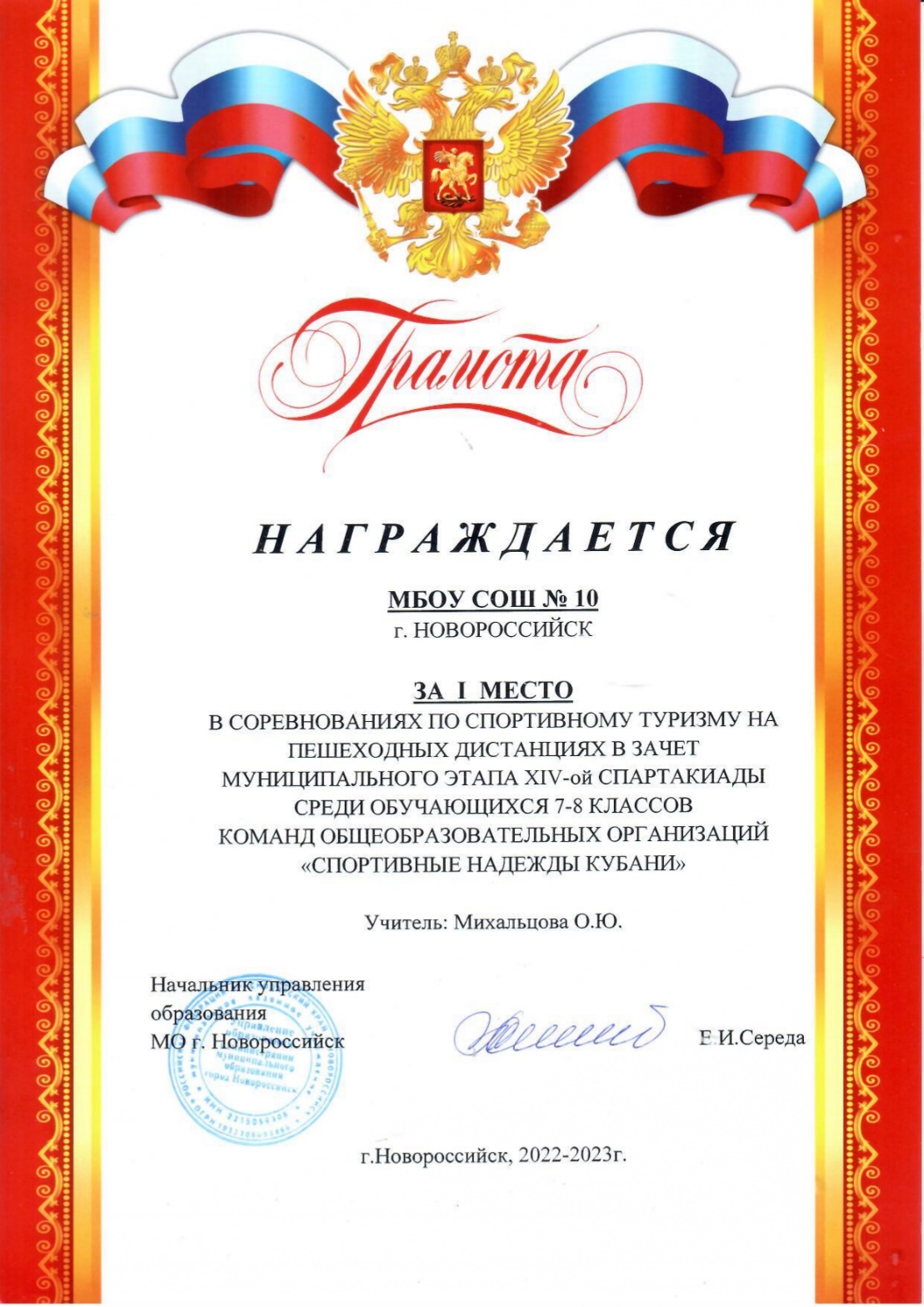 Наши достижения
Призеры муниципального этапа Всероссийской олимпиады школьников в 2022-2023 учебном году
Бухарова Анна, 4 «Г» – основы православной культуры
2. Тарасенко Снежана, 7 «В» – биология
3. Фролов Андрей, 7 «Г» – биология
4. Городыская Варвара, 8 «А» - биология
5. Арутюнянц Ролан, 8 «А» – биология
6. Брагин Егор, 8 «Б» – обществознание
Марданов Муса, 8 «Б» - биология
8. Ишмухамедова Карина, 8 «Б» – биология
9. Воронова Дарья, 8 «В» – биология
10. Федорова Вероника, 9 «Б» – биология
11. Забирова Кира, 9 «Б» – биология
12.Полянская Екатерина, 10 «А» – литература
13. Мамедова Эльнара, 10 «А» – математика
14. Олейникова Варвара, 10 «А» – экология
15. Середкина Мадина, 10 «А» – астрономия
16. Плотникова Любовь, 11 «А» - экология
Победители муниципального этапа Всероссийской олимпиады школьников в 2022 – 2023 учебном году
1. Кулинич Дмитрий, 7 «Б» – биология
2. Кравченко Варвара, 9 «Г» – биология
3.Мамедова Эльнара, 10 «А» - физика